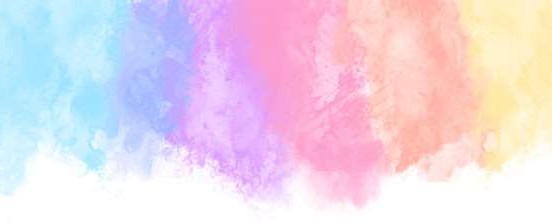 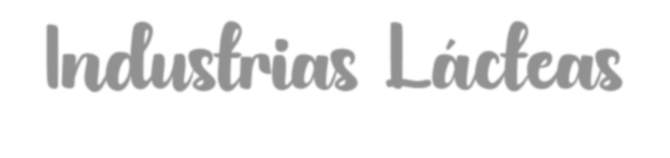 Industrias Lácteas
Quinto Semestre
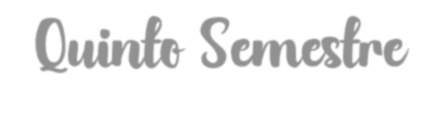 Ing. Sebastian Guerrero MsC.
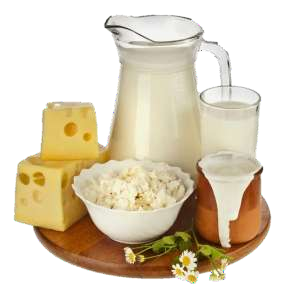 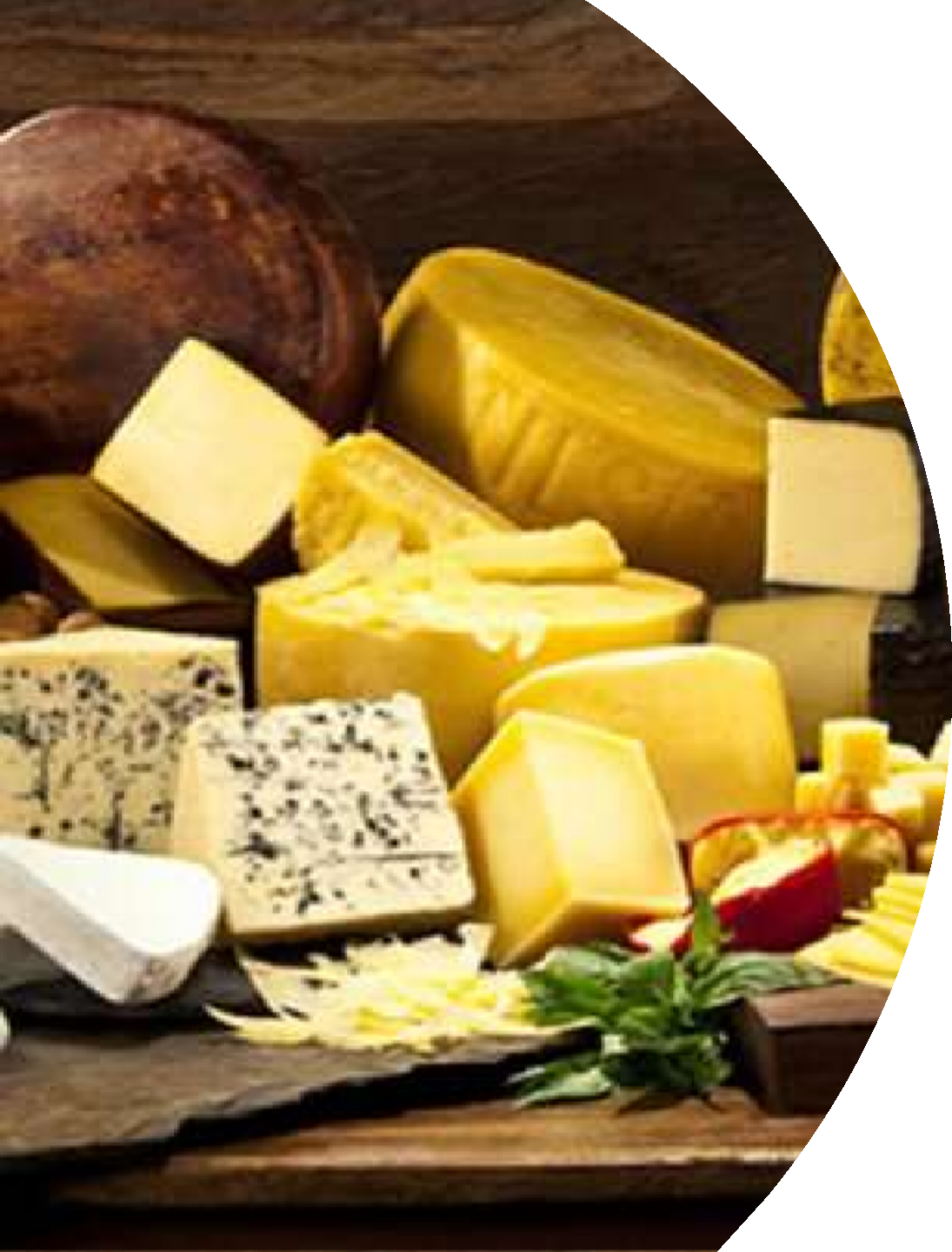 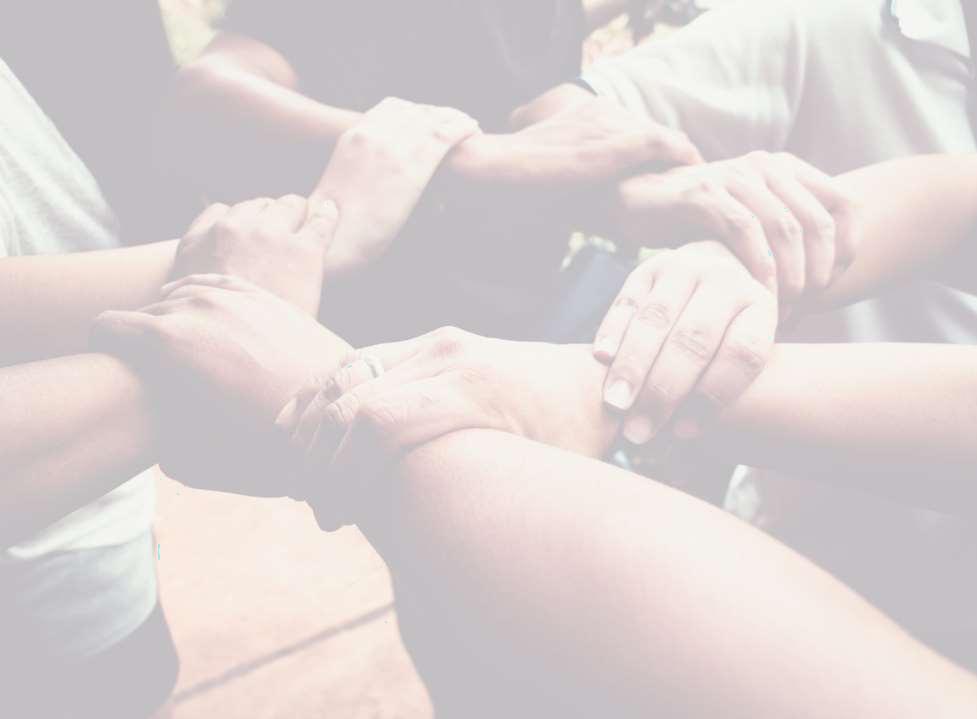 UNIDAD 2
TECNOLOGÍADELOSDERIVADOSLÁCTEOS.  ELABORACIÓNDEQUESOSTIPO FRESCOS,  SEMIMADUROS, MADUROS,DEPASTAHILADA
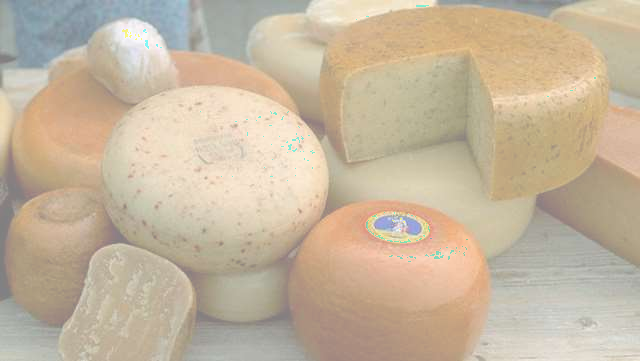 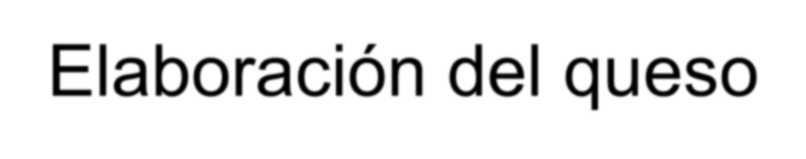 Elaboración del queso  Generalidades
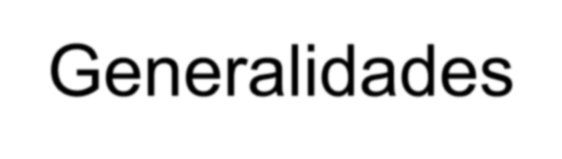 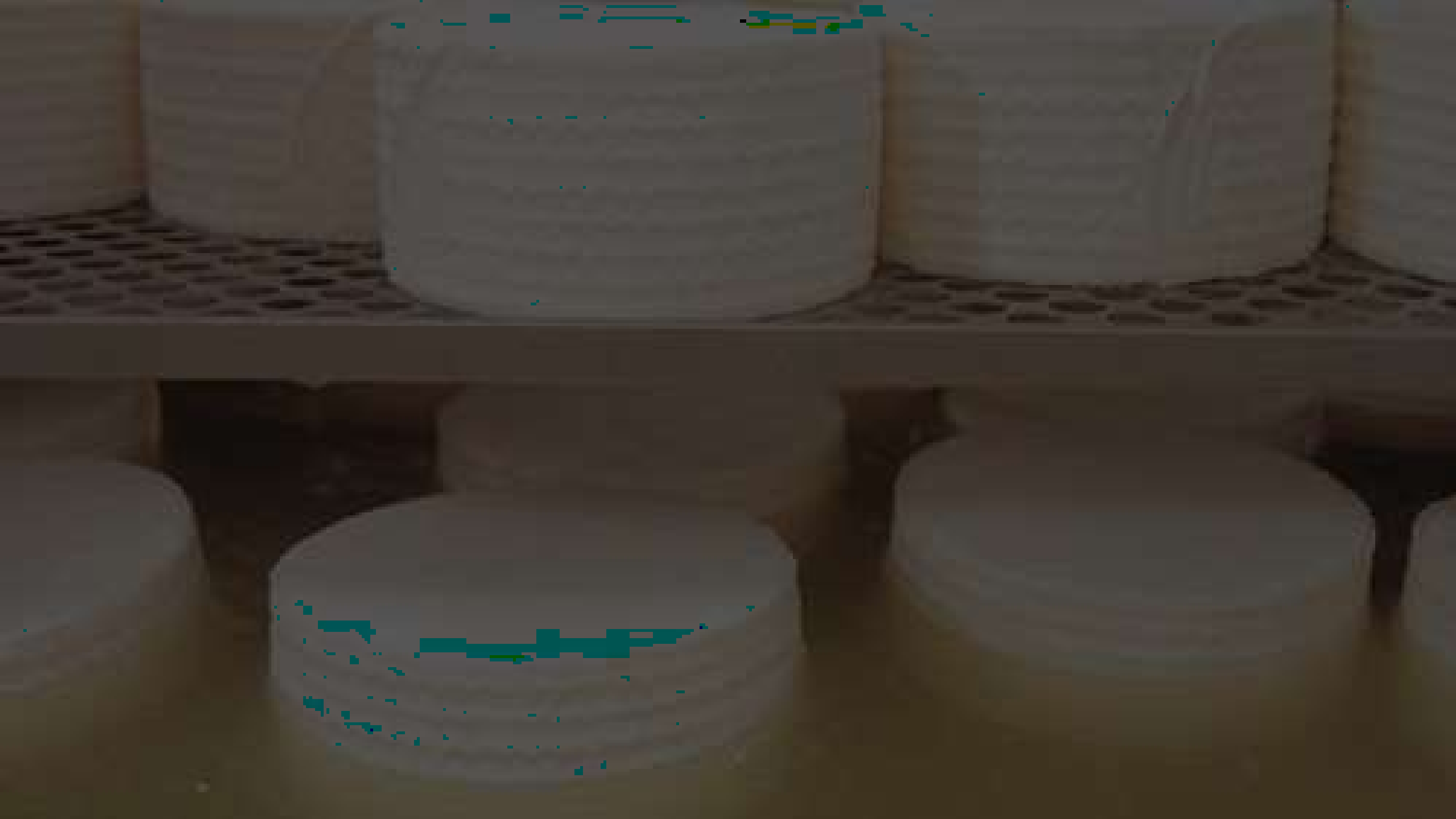 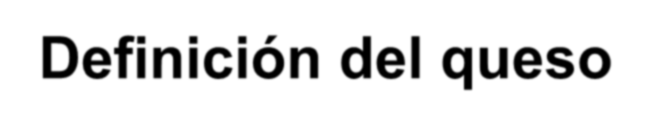 Definición del queso
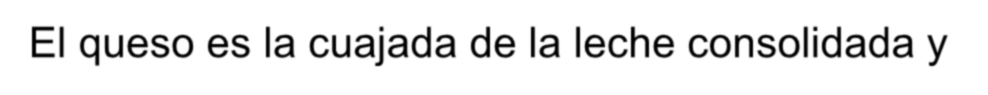 El queso es la cuajada de la leche consolidada y  utilizada como alimento.
Es el producto, más o menos fermentado, obtenido por  la coagulación de la leche mediante el cuajo.
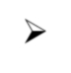 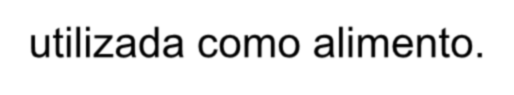 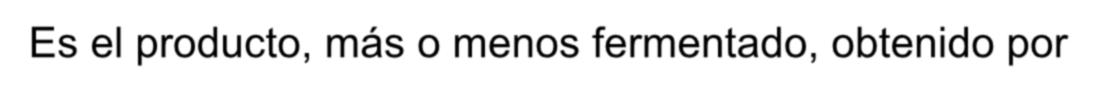 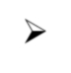 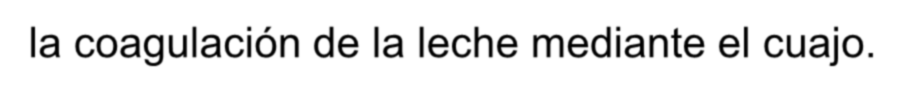 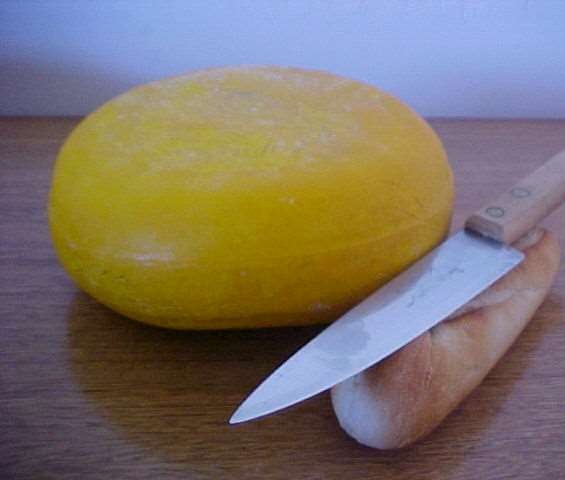 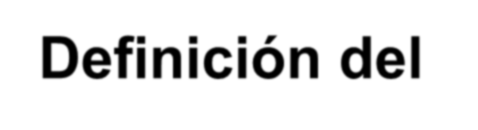 Definición del  queso
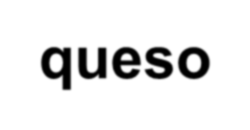 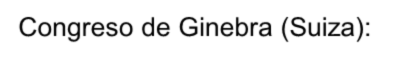 Congreso de Ginebra (Suiza):  Es el producto de la  maduración de la cuajada,  obtenida por la coagulación  de la leche, ya sea entera o  semidescremada, por adición  de cuajo o de un ácido  orgánico (cítrico), con o sin  adición de colorante y sal,  suficientemente liberada del  suero.
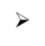 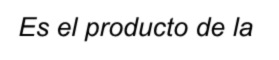 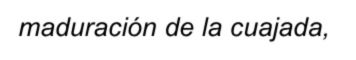 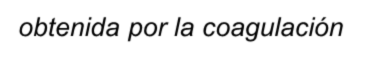 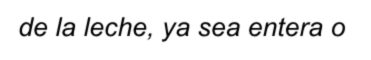 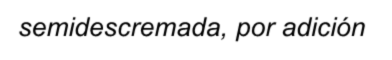 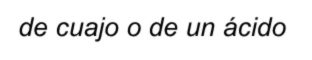 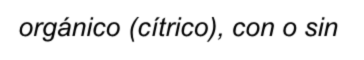 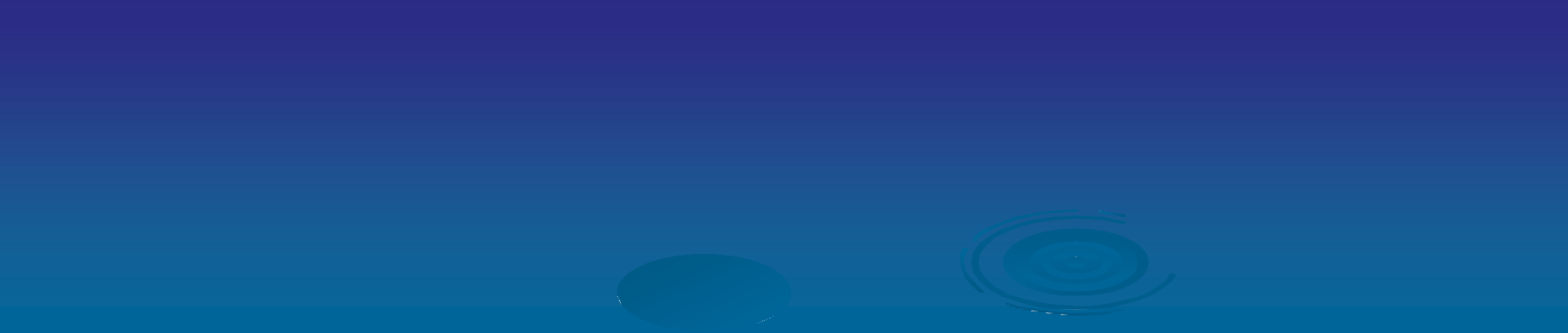 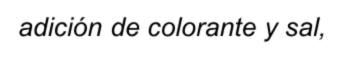 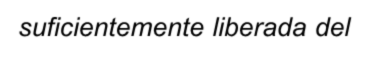 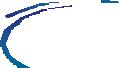 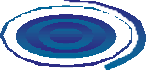 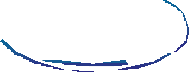 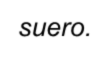 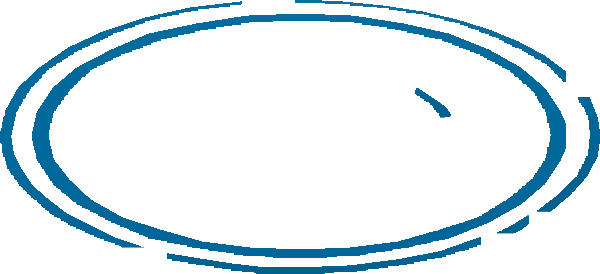 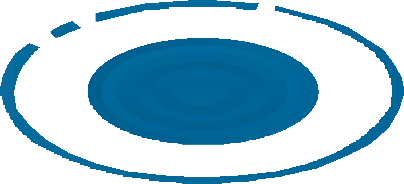 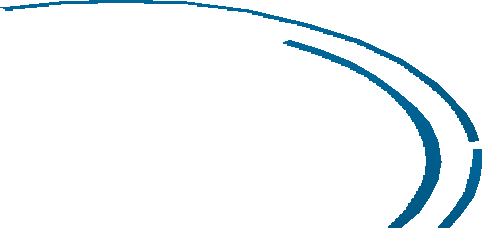 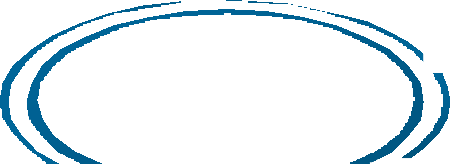 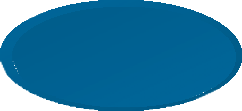 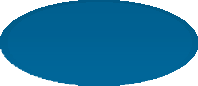 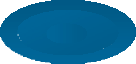 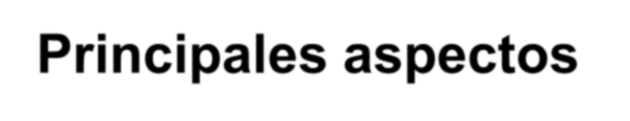 Principales aspectos  tecnológicos
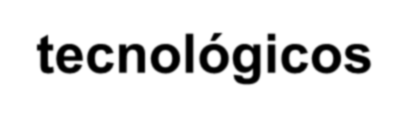 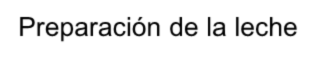 Preparación de la leche
Coagulación
Corte de la cuajada,  elaboración, sedimentación,  moldeado y prensado
Salazón
Maduración
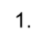 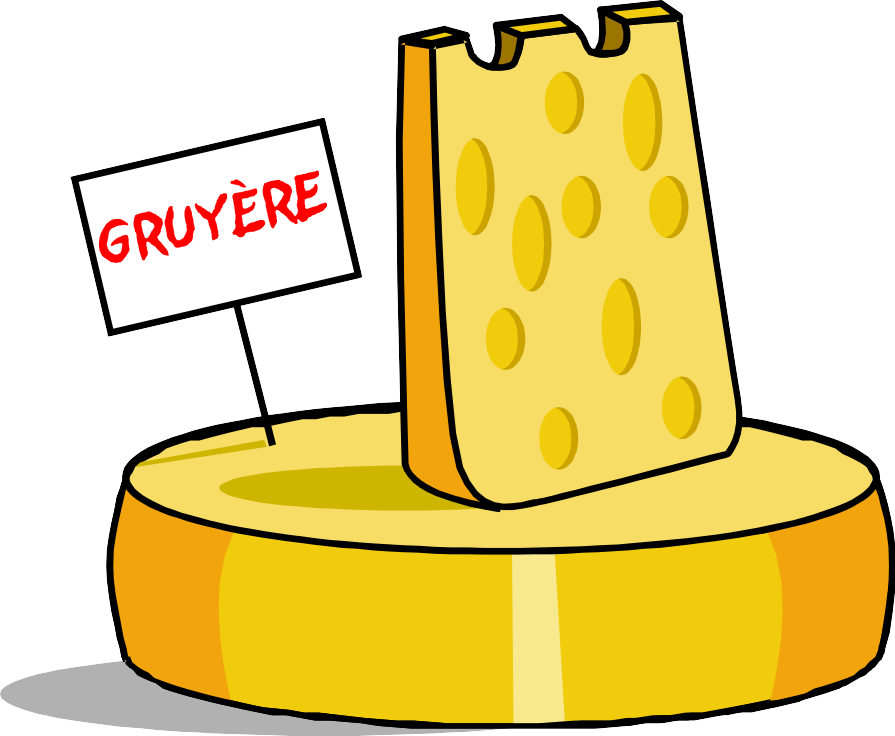 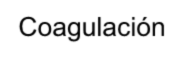 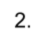 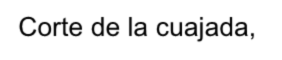 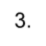 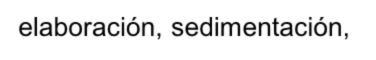 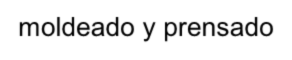 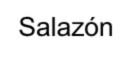 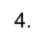 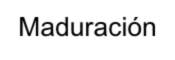 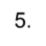 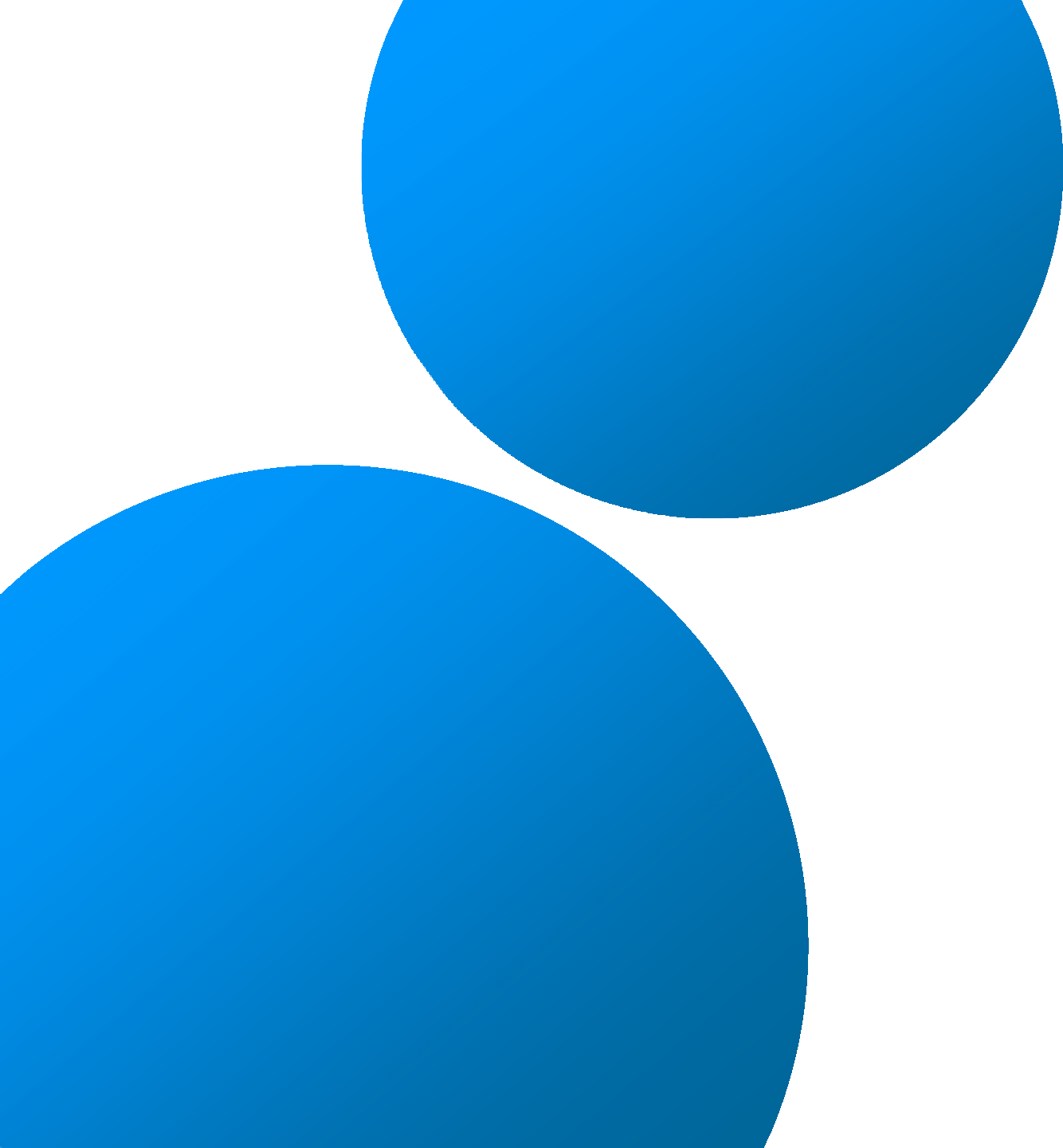 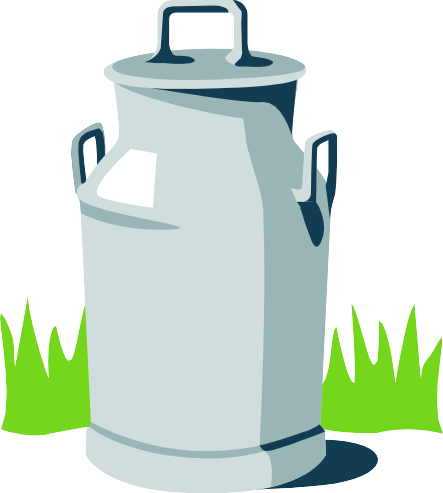 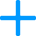 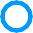 La leche para la elaboración del  queso debe ser higiénicamente  obtenida de vacas sanas, con  alto contenido de sólidos  (proteína), grasa normalizada y  libre de sustancias inhibidoras o  aditivos.
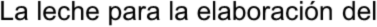 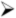 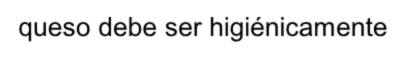 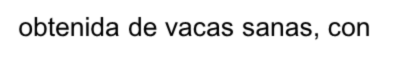 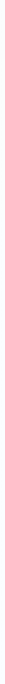 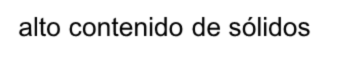 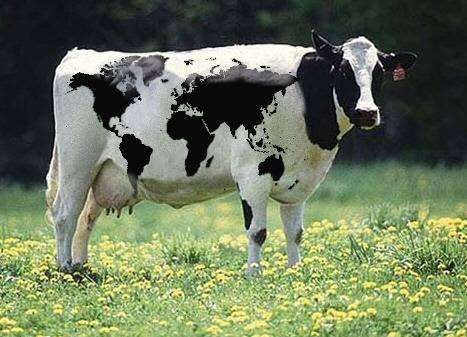 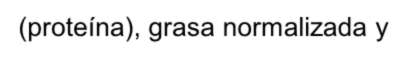 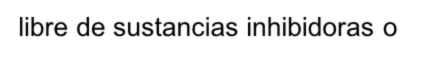 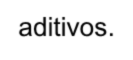 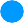 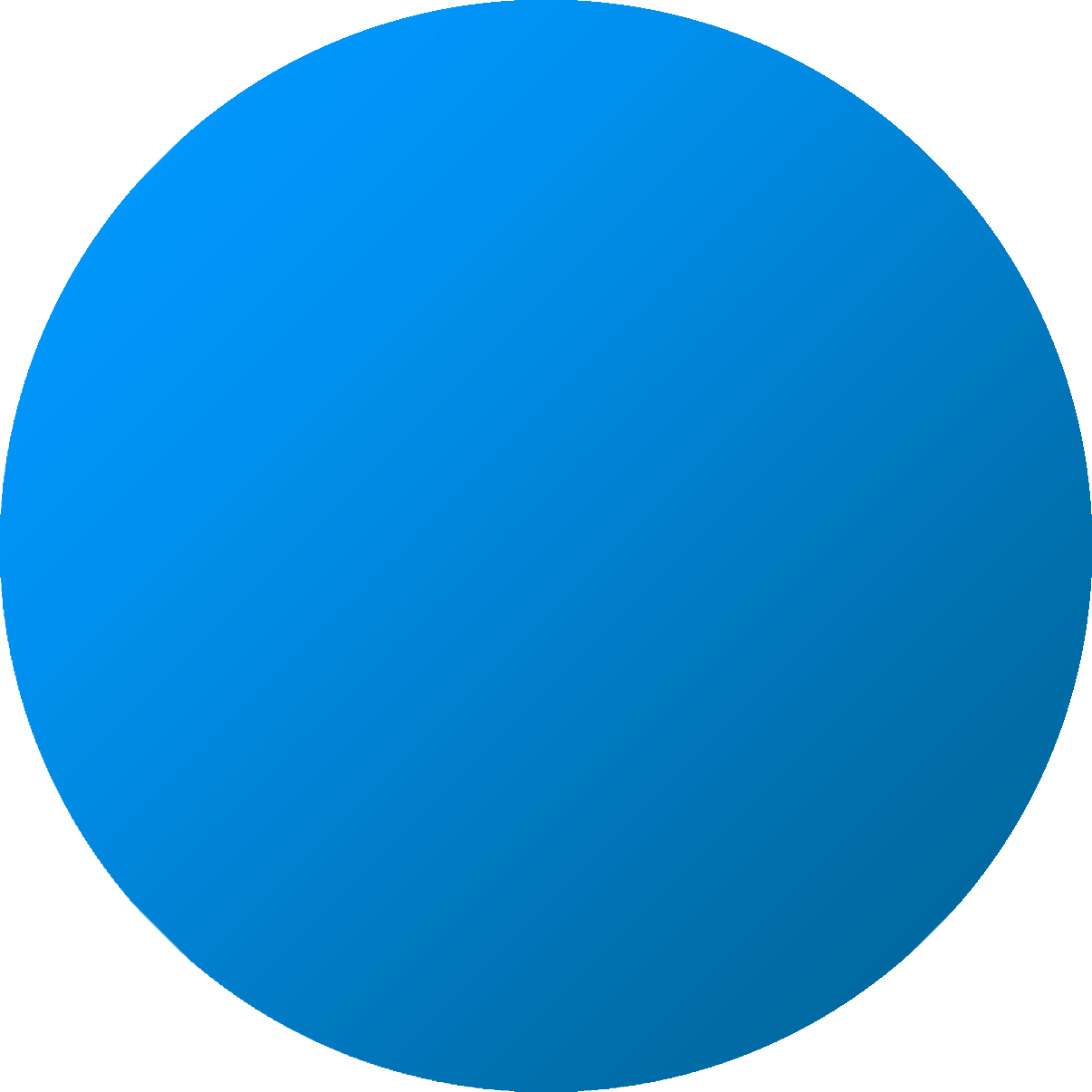 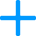 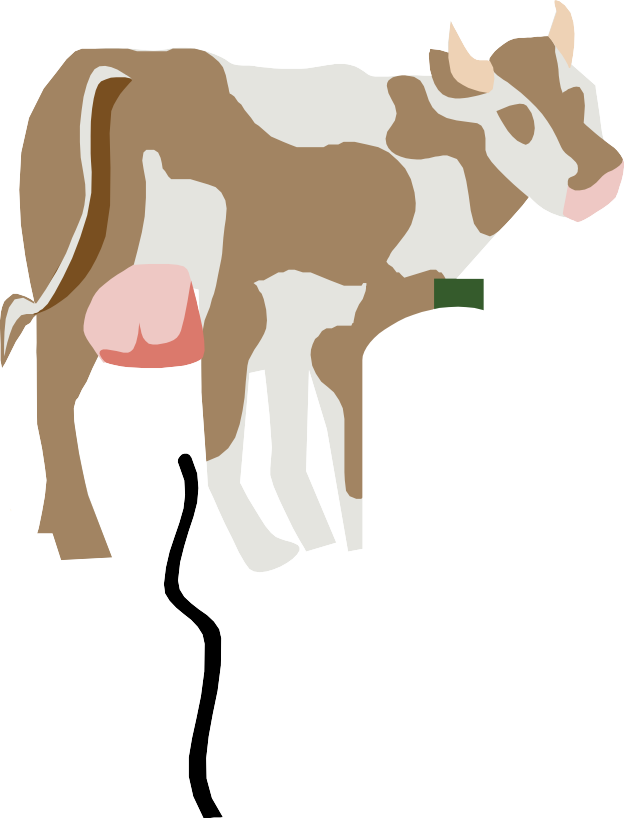 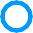 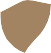 
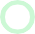 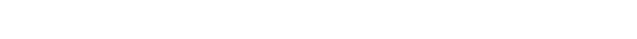 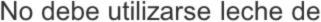 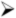 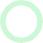 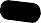 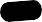 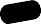 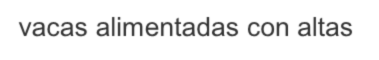 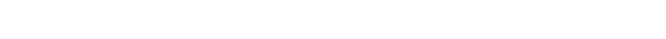 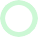 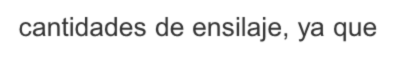 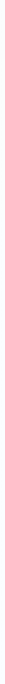 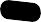 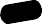 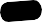 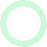 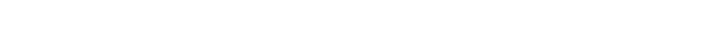 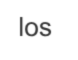 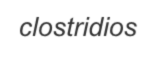 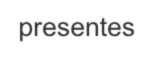 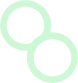 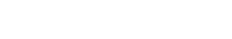 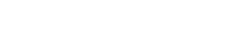 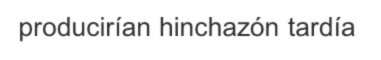 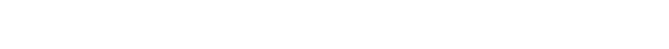 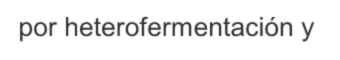 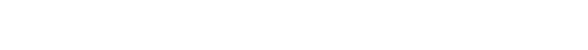 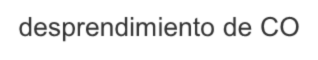 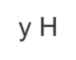 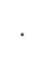 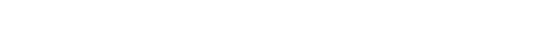 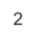 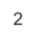 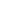 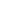 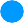 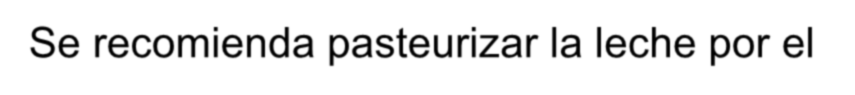 Se recomienda pasteurizar la leche por el  sistema HTST y, luego, adicionar cloruro  de calcio para recuperar este elemento.
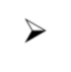 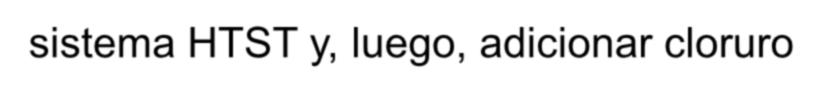 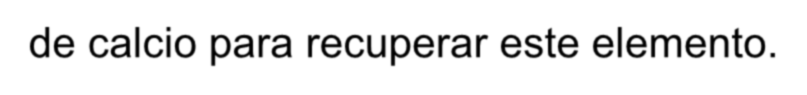 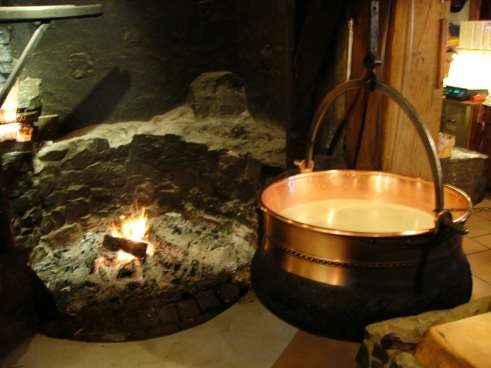 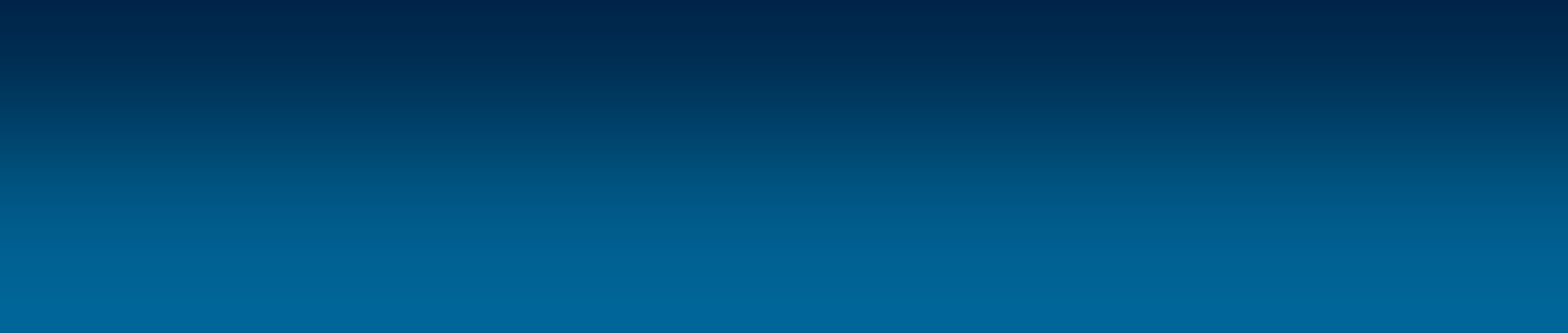 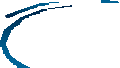 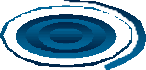 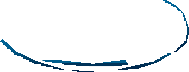 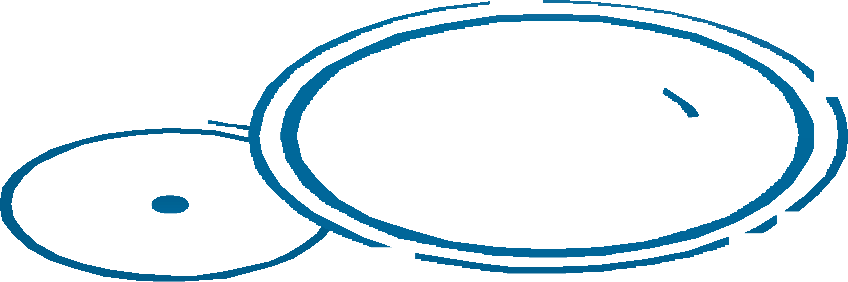 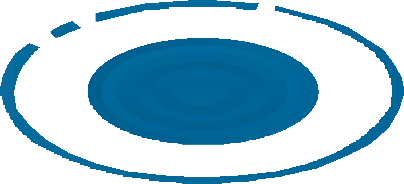 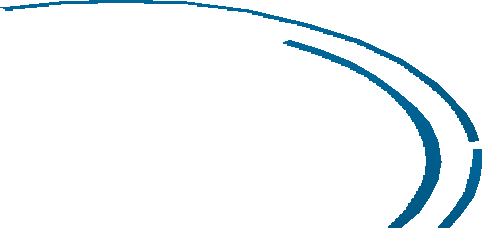 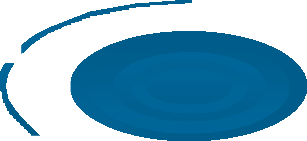 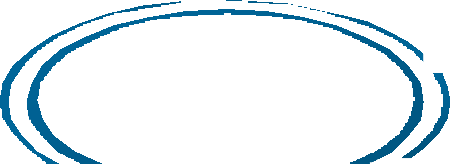 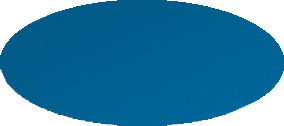 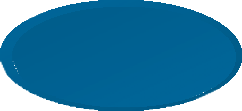 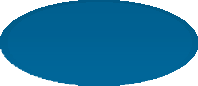 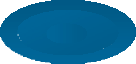 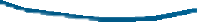 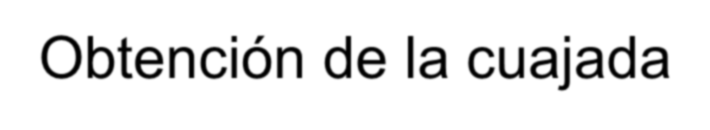 Obtención de la cuajada
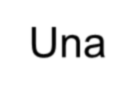 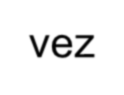 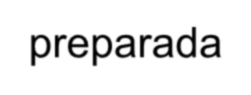 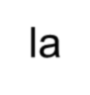 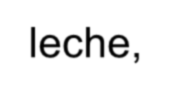 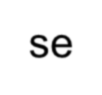 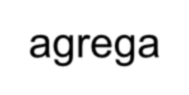 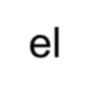 Una vez preparada la leche, se agrega el  cuajo obtenido del estómago (cuajar) de  los rumiantes lactantes, algunos vegetales  o microorganismos, que puede ser líquido
o sólido.
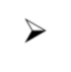 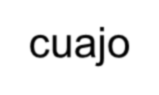 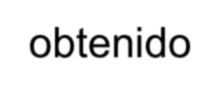 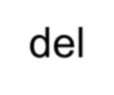 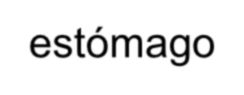 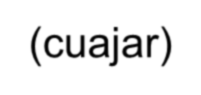 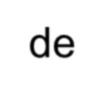 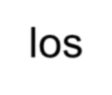 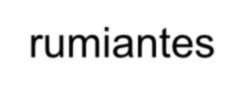 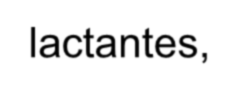 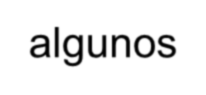 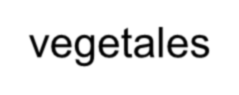 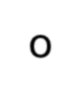 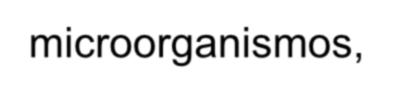 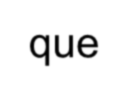 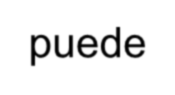 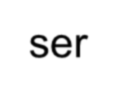 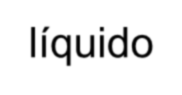 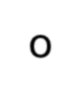 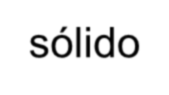 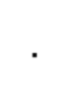 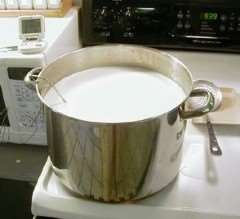 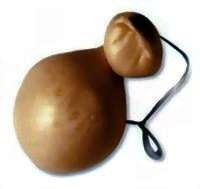 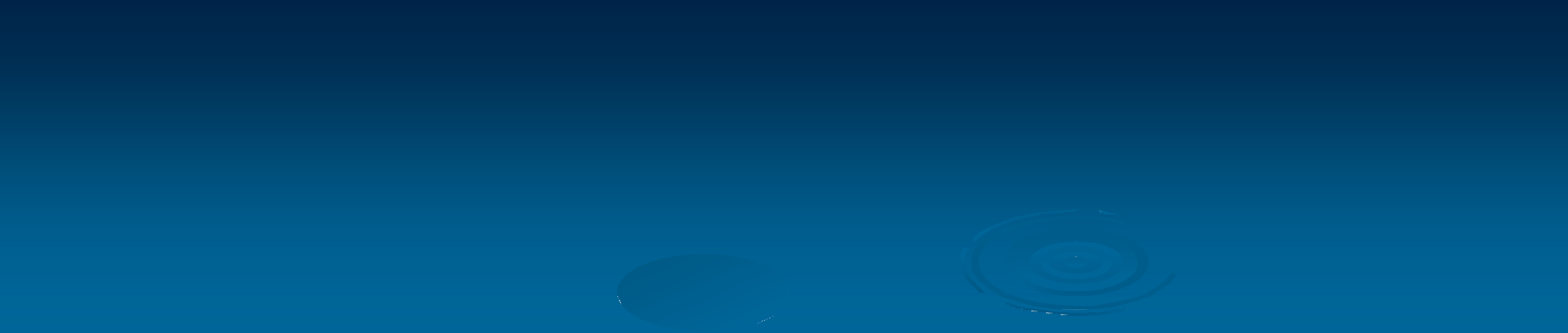 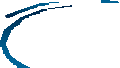 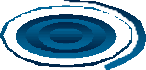 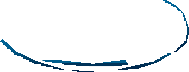 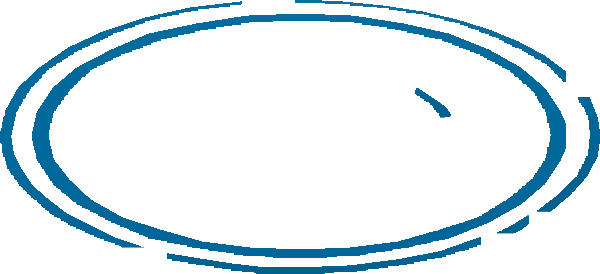 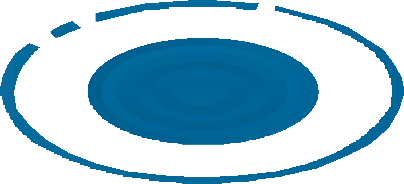 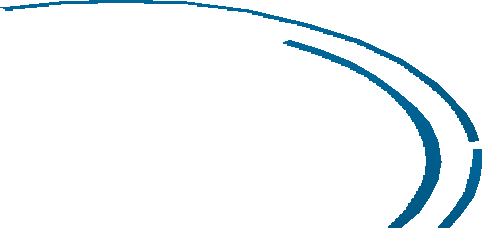 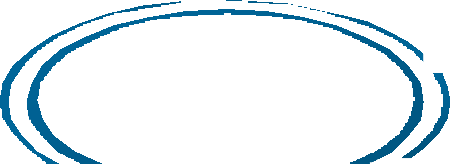 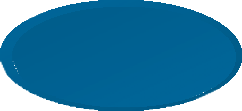 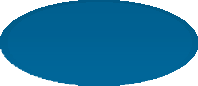 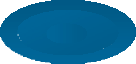 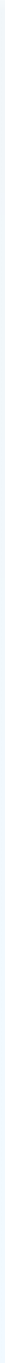 Obtención de la
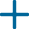 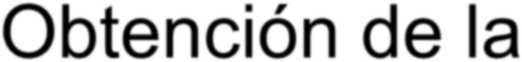 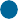 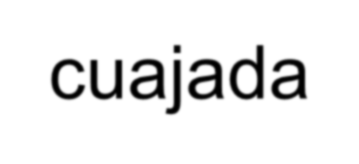 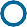 cuajada

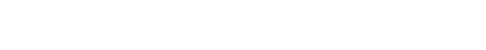 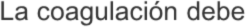 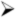 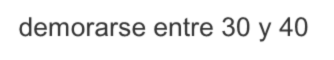 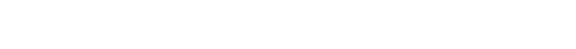 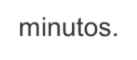 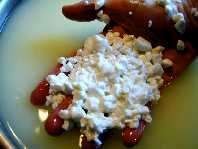 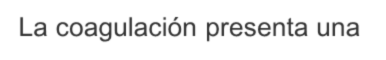 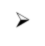 
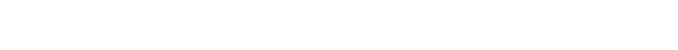 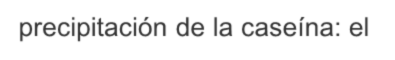 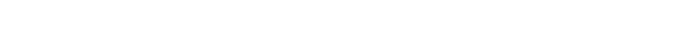 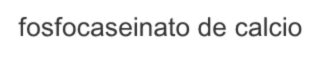 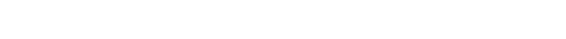 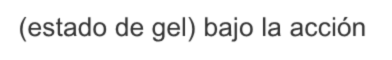 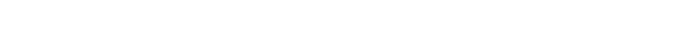 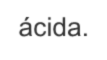 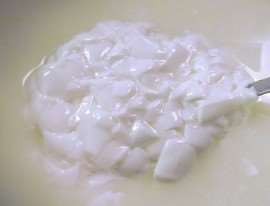 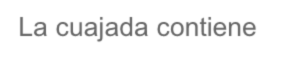 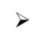 
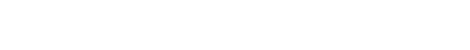 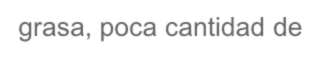 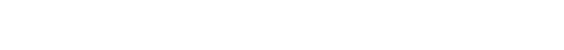 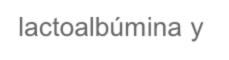 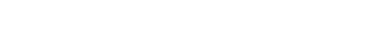 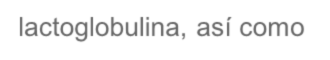 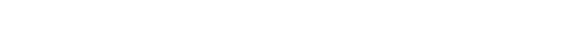 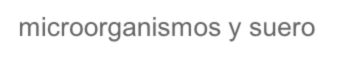 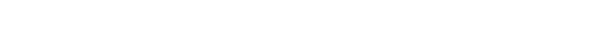 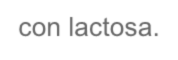 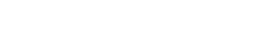 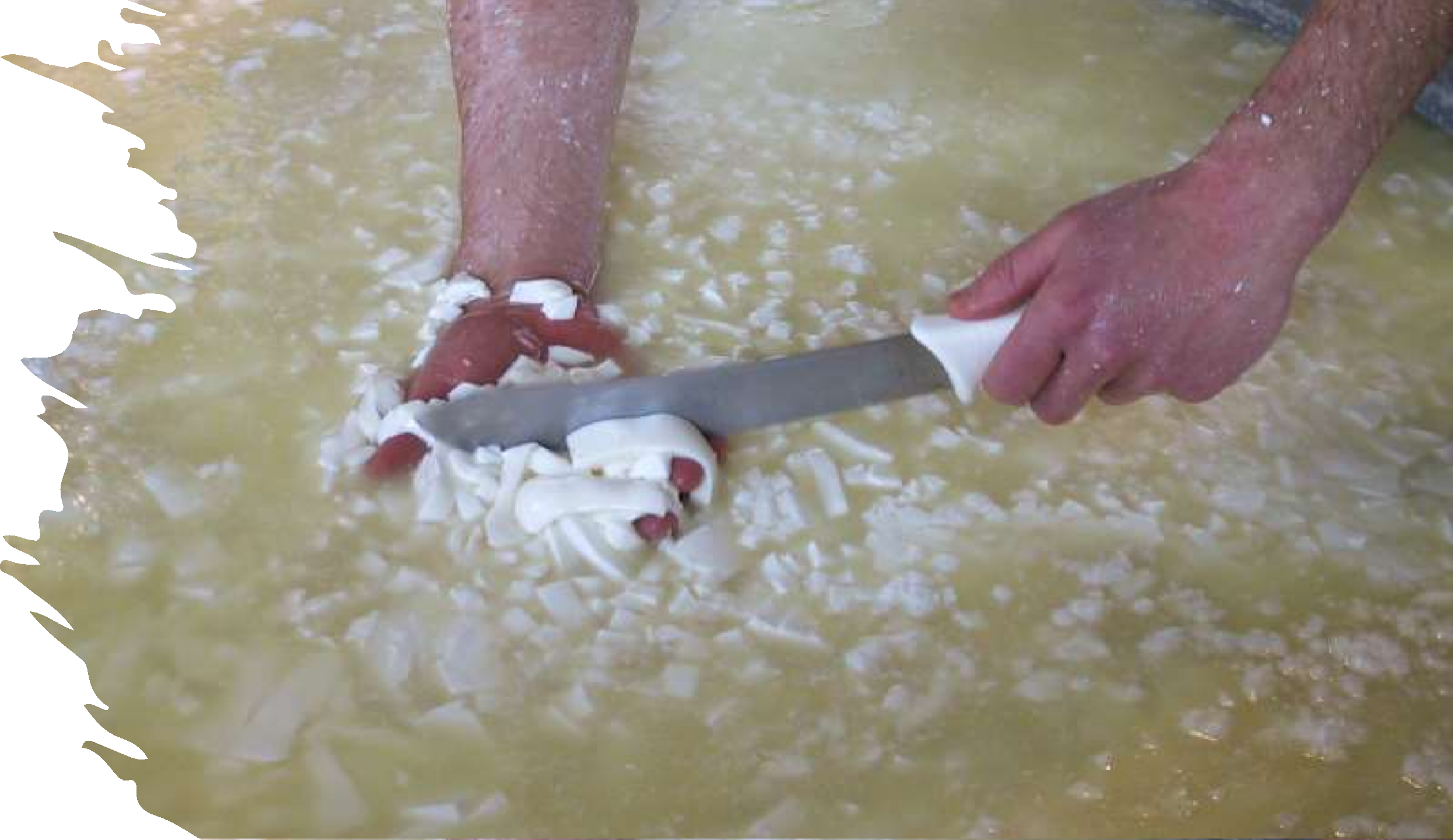 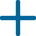 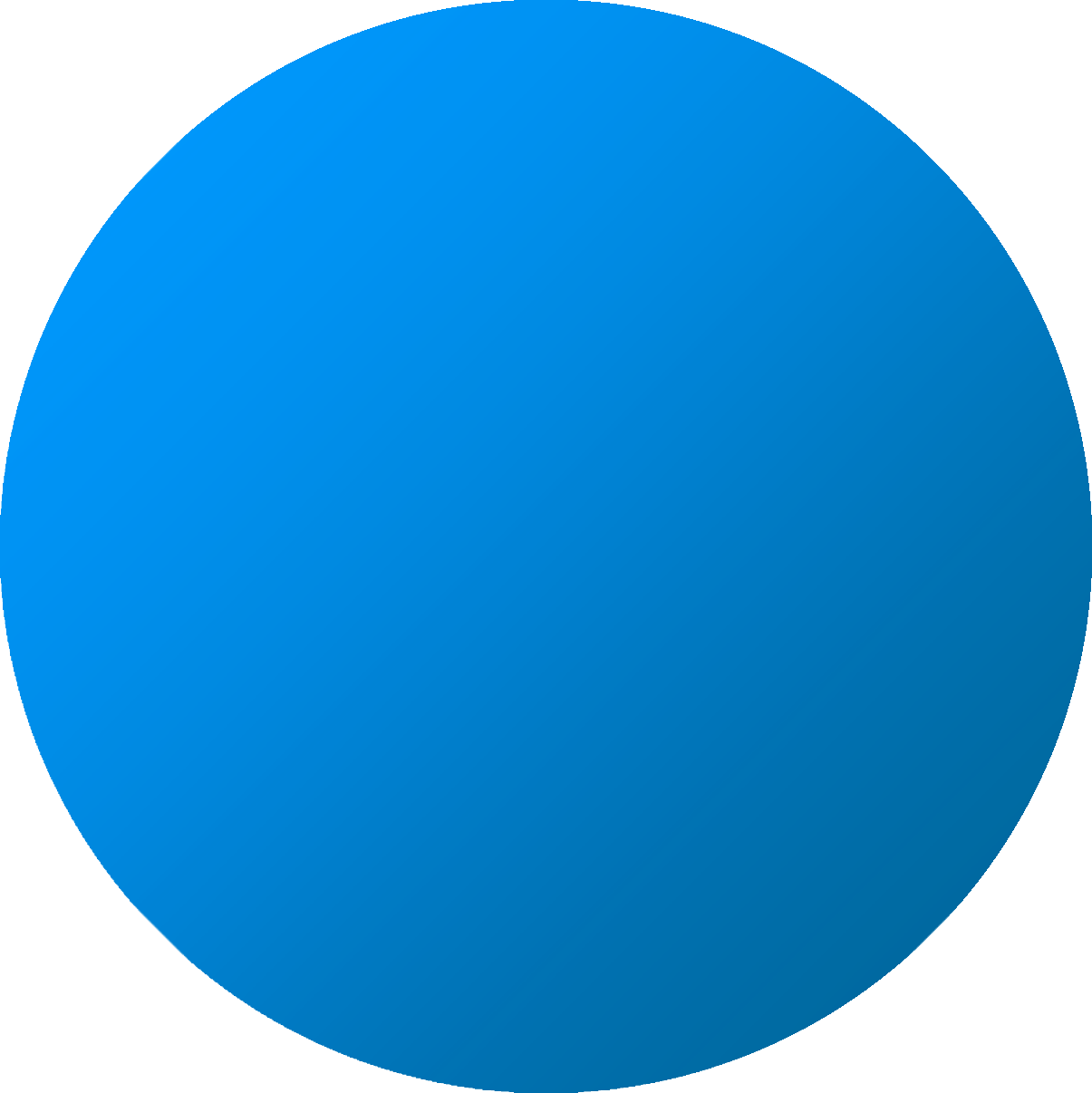 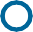 
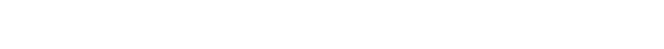 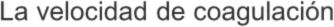 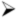 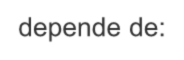 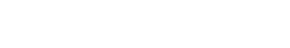 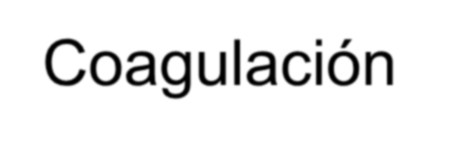 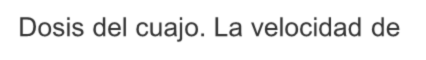 Coagulación  por cuajo
1.
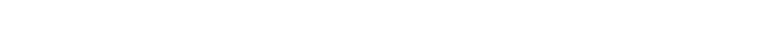 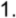 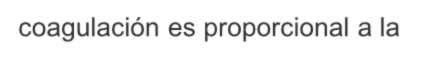 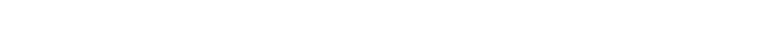 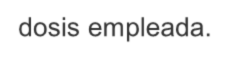 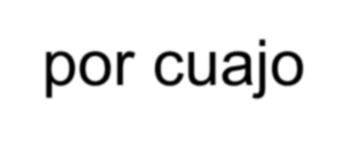 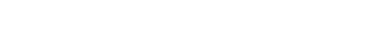 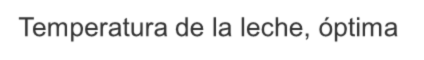 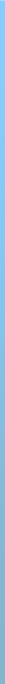 2.
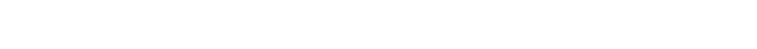 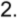 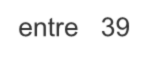 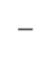 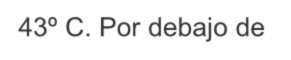 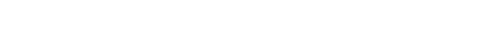 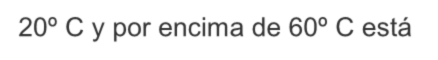 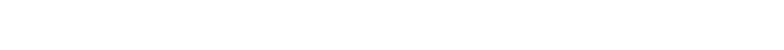 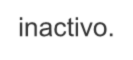 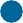 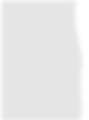 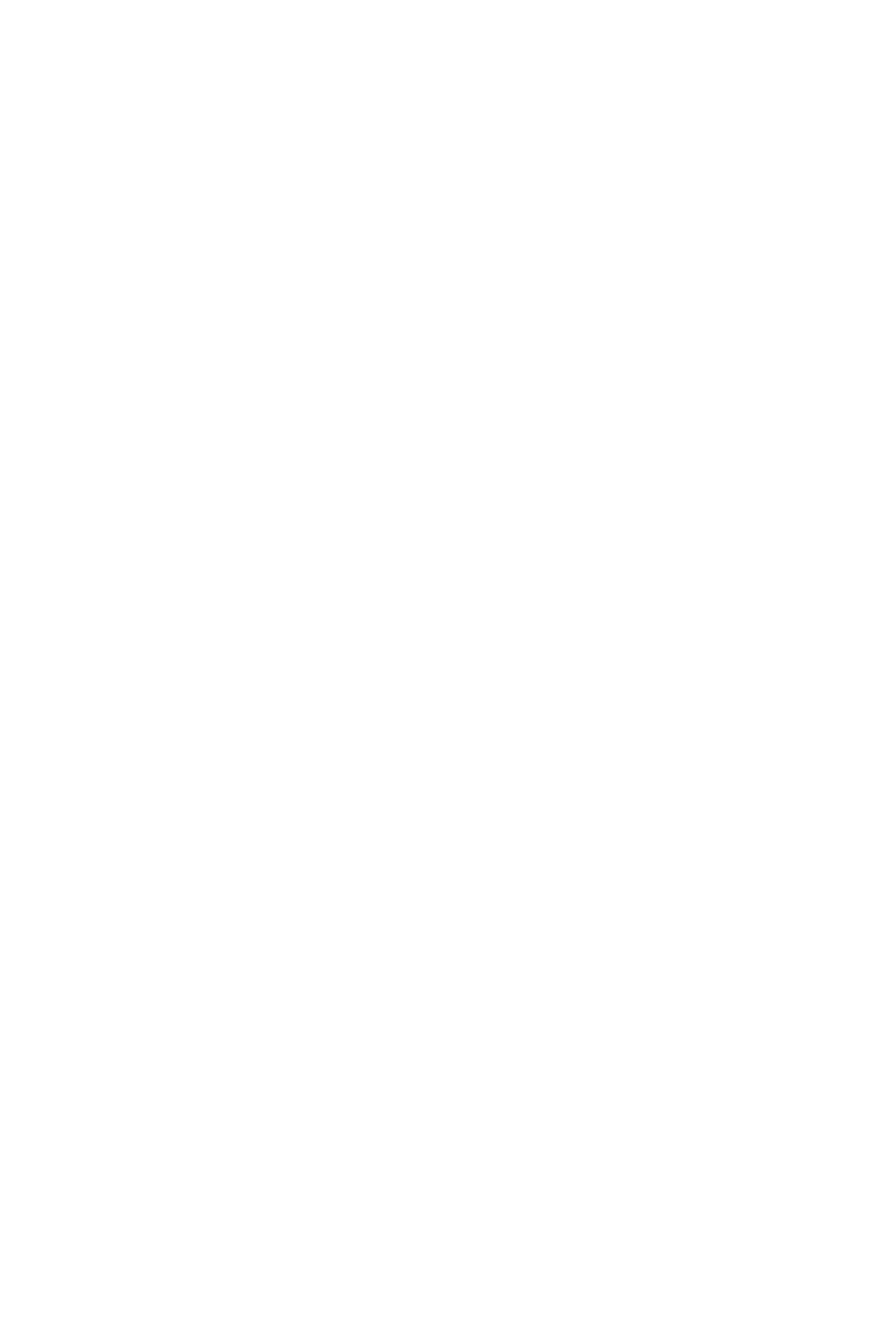 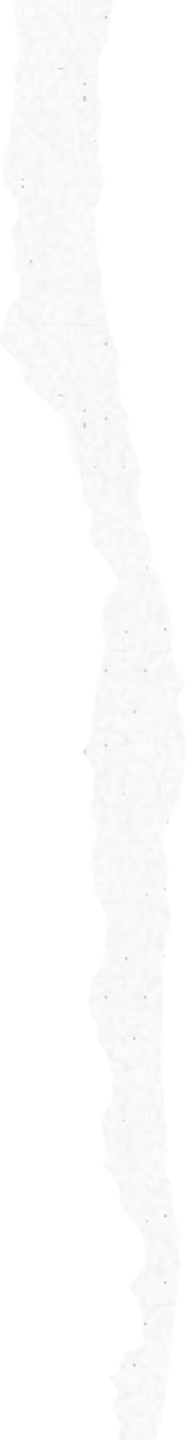 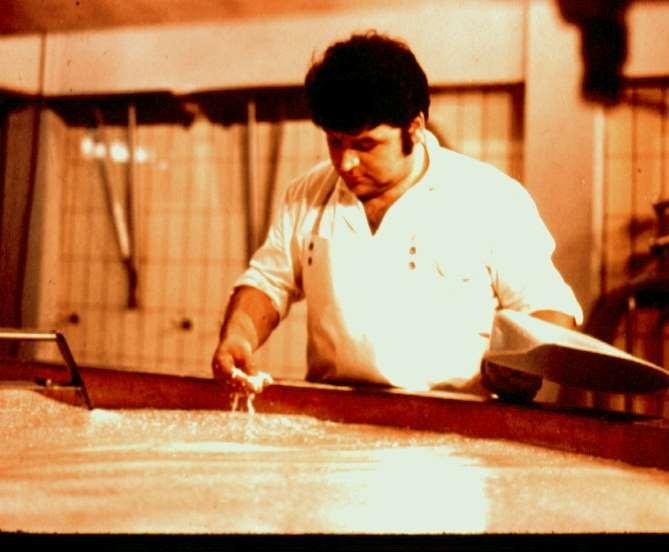 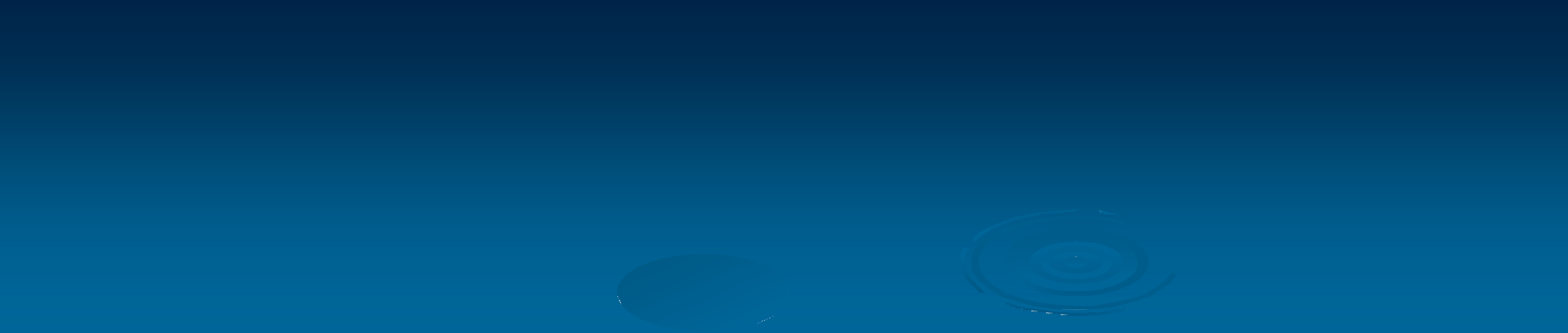 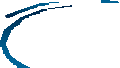 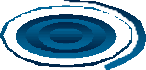 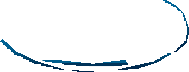 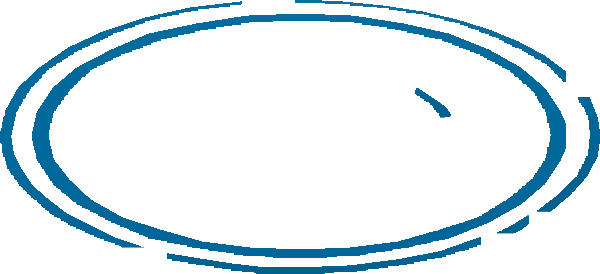 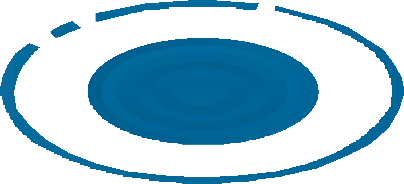 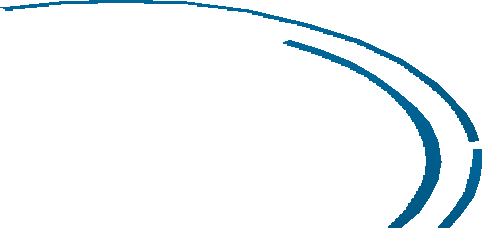 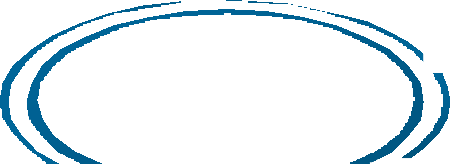 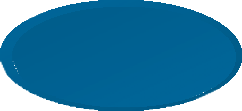 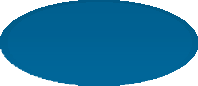 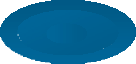 Coagulación por  cuajo
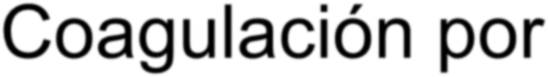 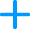 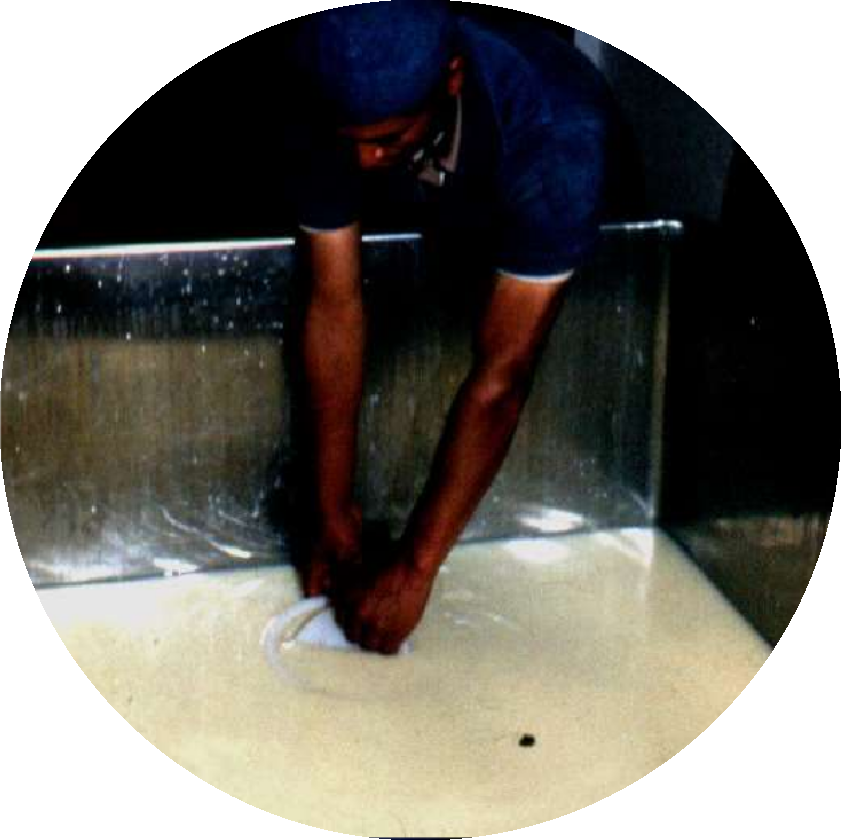 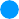 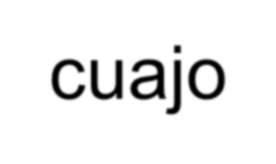 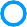 
3.

4.
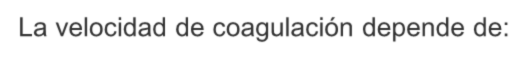 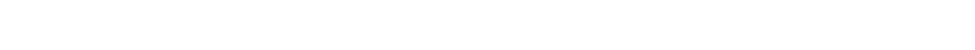 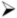 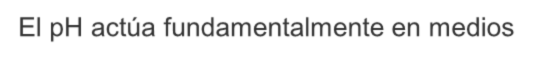 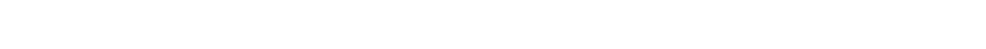 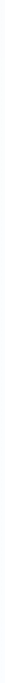 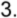 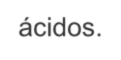 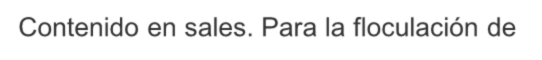 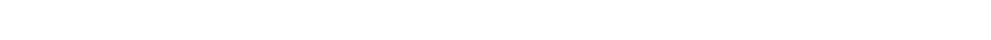 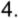 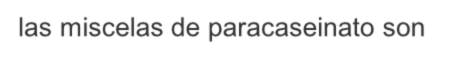 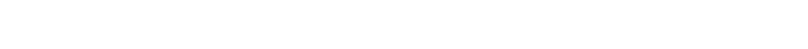 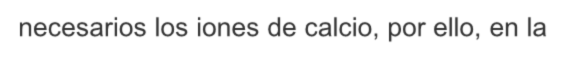 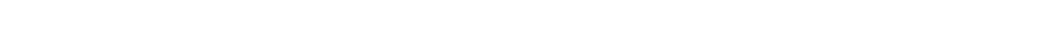 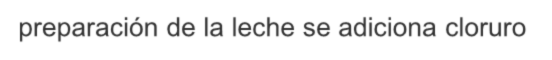 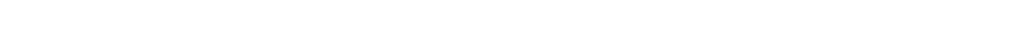 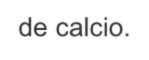 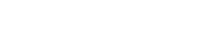 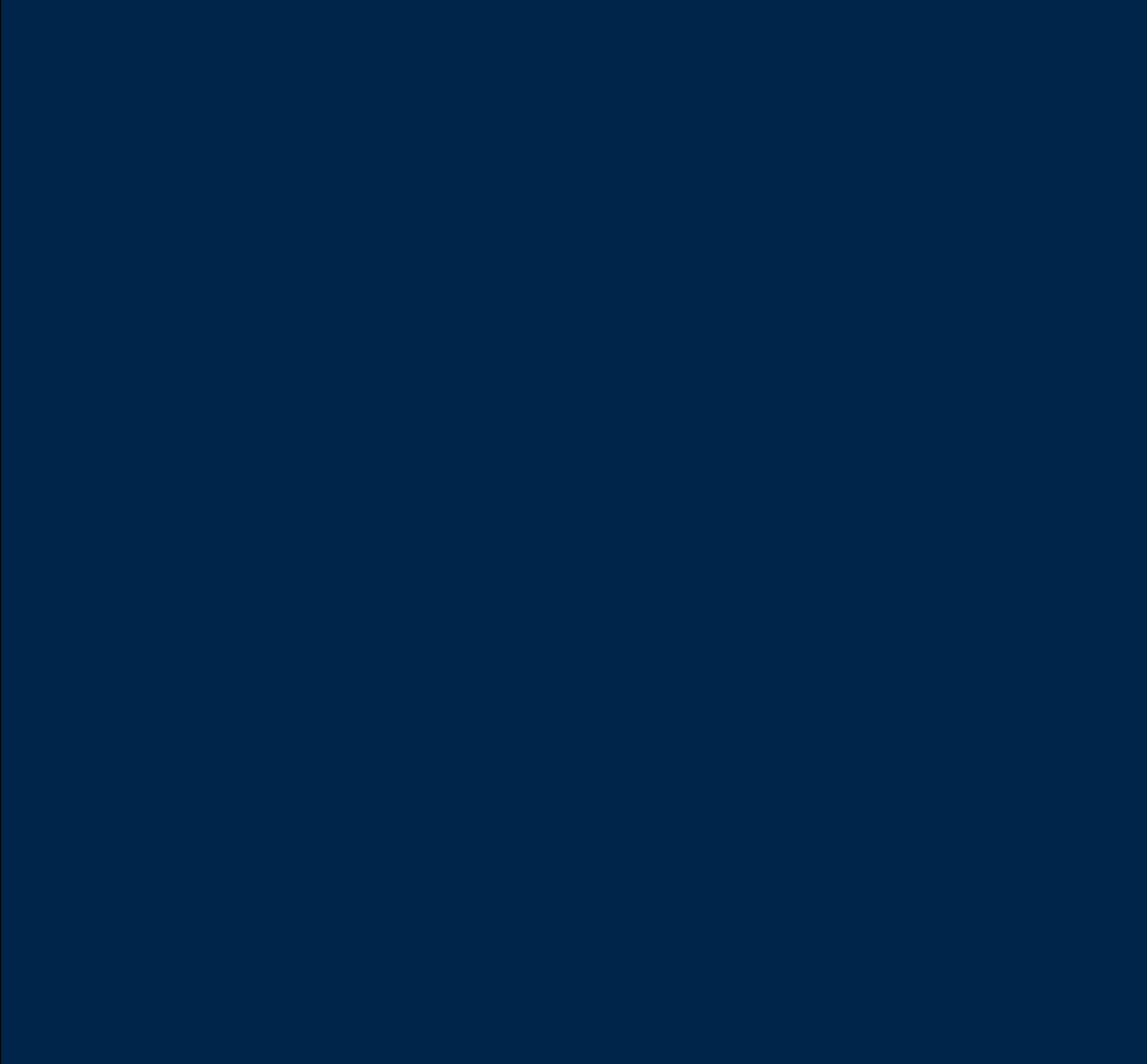 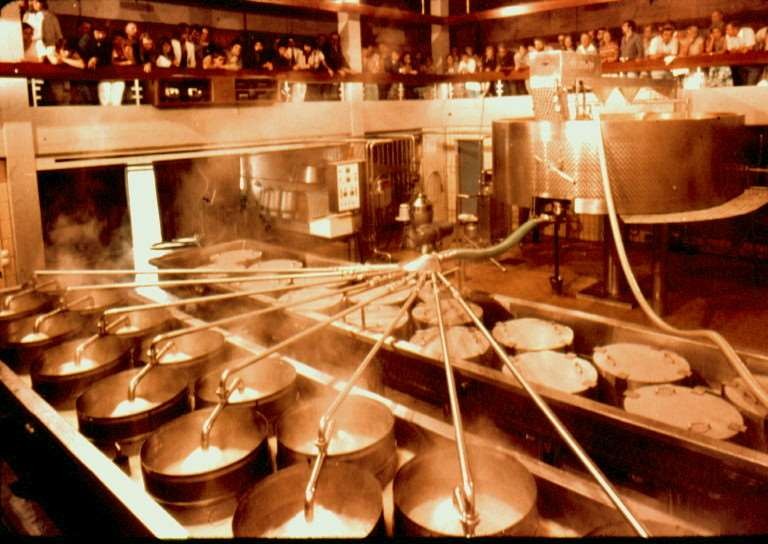 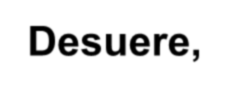 Desuere,  sedimentación,  moldeo y prensado
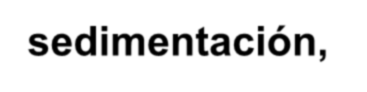 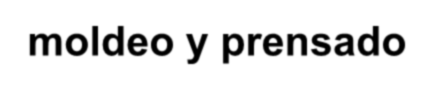 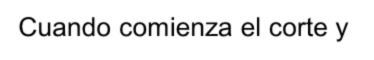 Cuando comienza el corte y  la agitación de la cuajada, la  microflora del cultivo  aumenta más de 6,5 veces  en 1,5 horas.
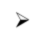 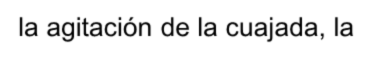 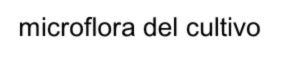 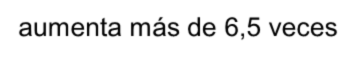 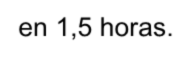 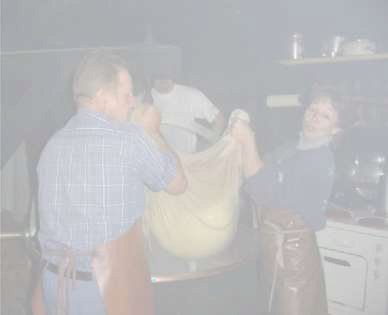 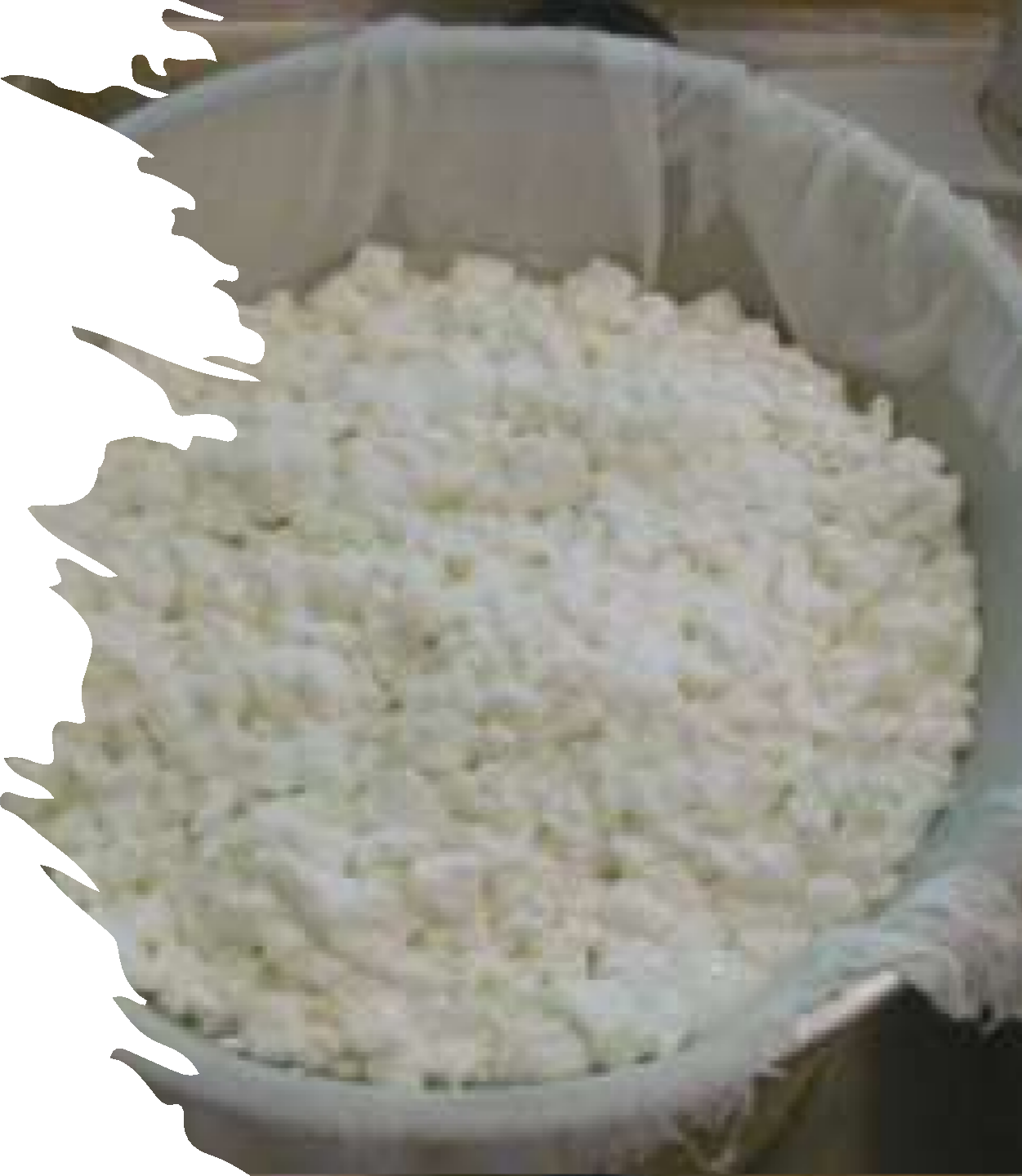 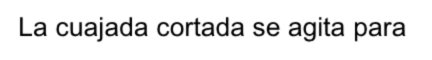 La cuajada cortada se agita para  extraer el suero, luego se  sedimentan y prensan los granos.
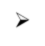 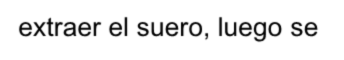 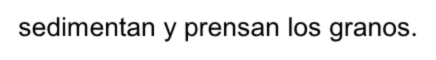 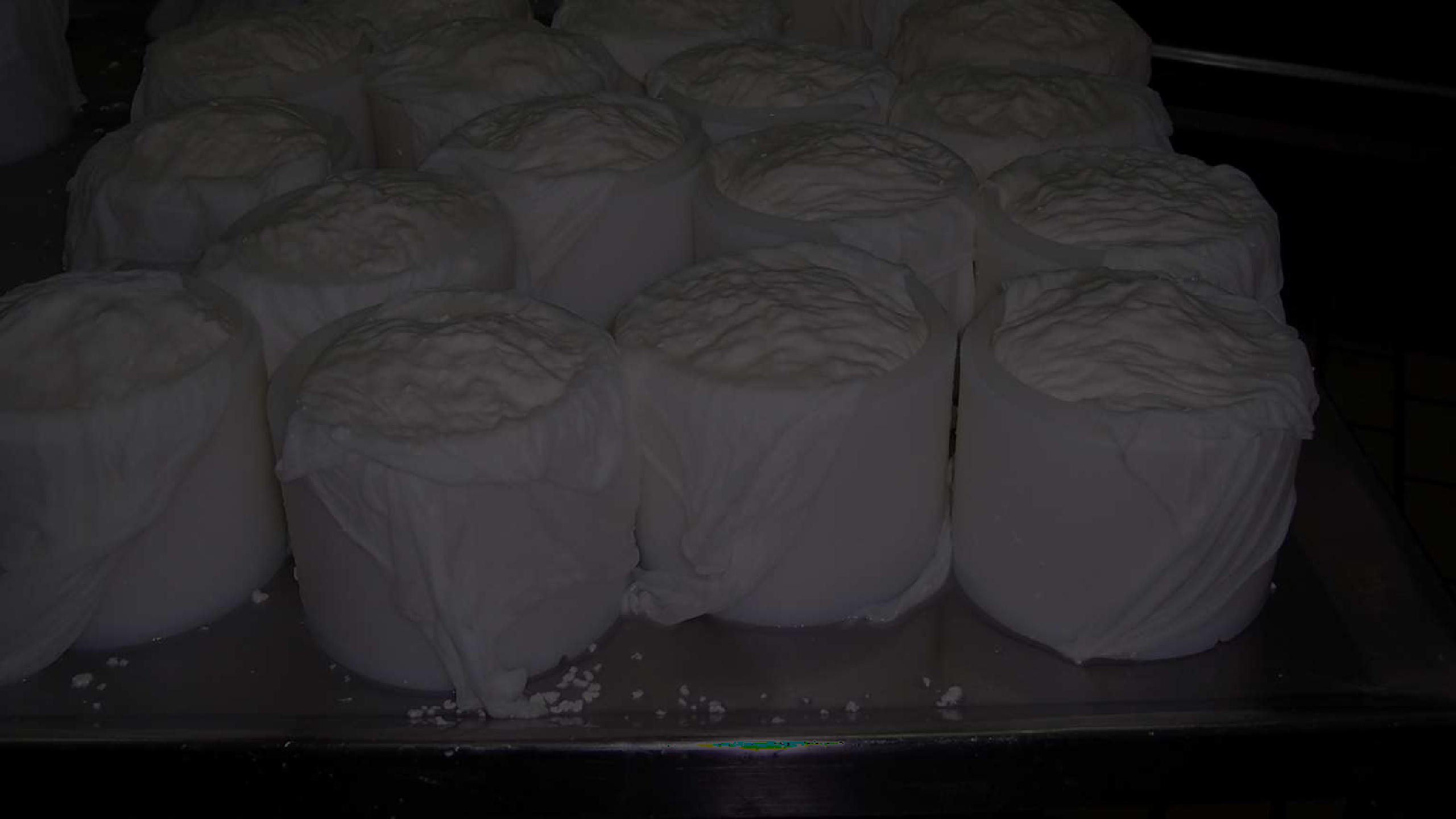 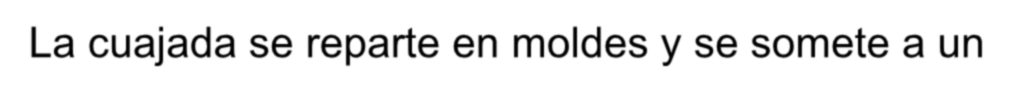 La cuajada se reparte en moldes y se somete a un  prensado durante 15 – 16 horas. Se voltea entre 2 y 4  veces.
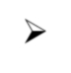 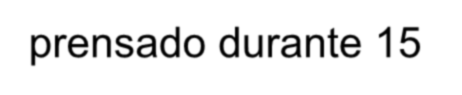 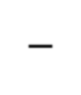 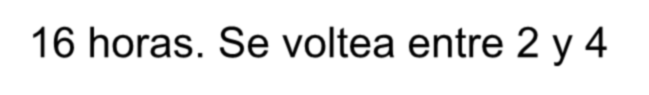 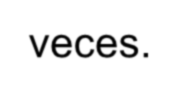 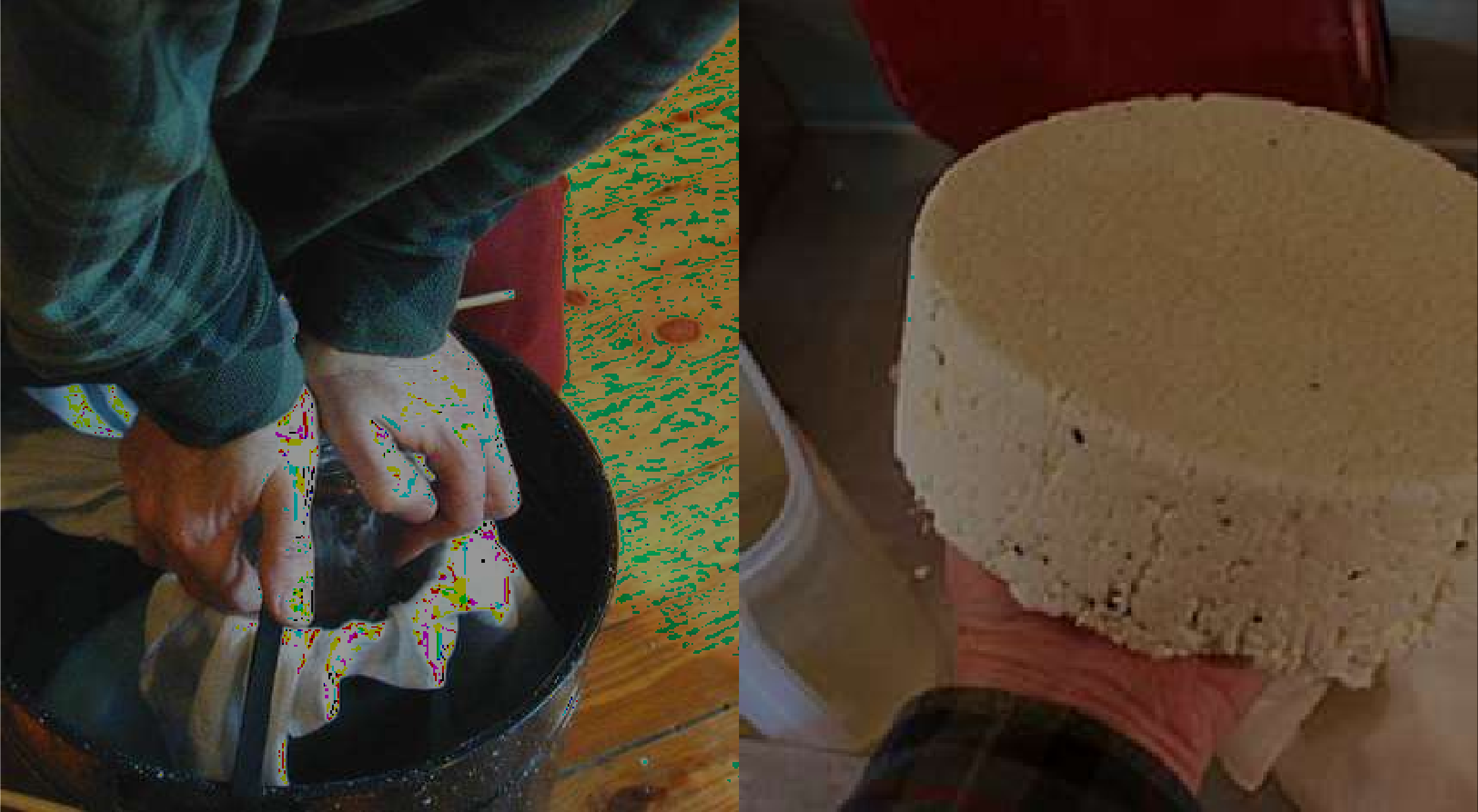 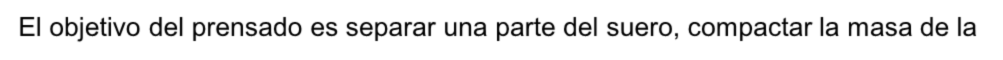 El objetivo del prensado es separar una parte del suero, compactar la masa de la  cuajada e imprimir la forma deseada al queso.
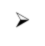 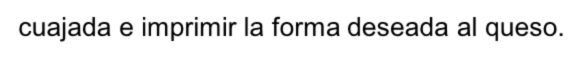 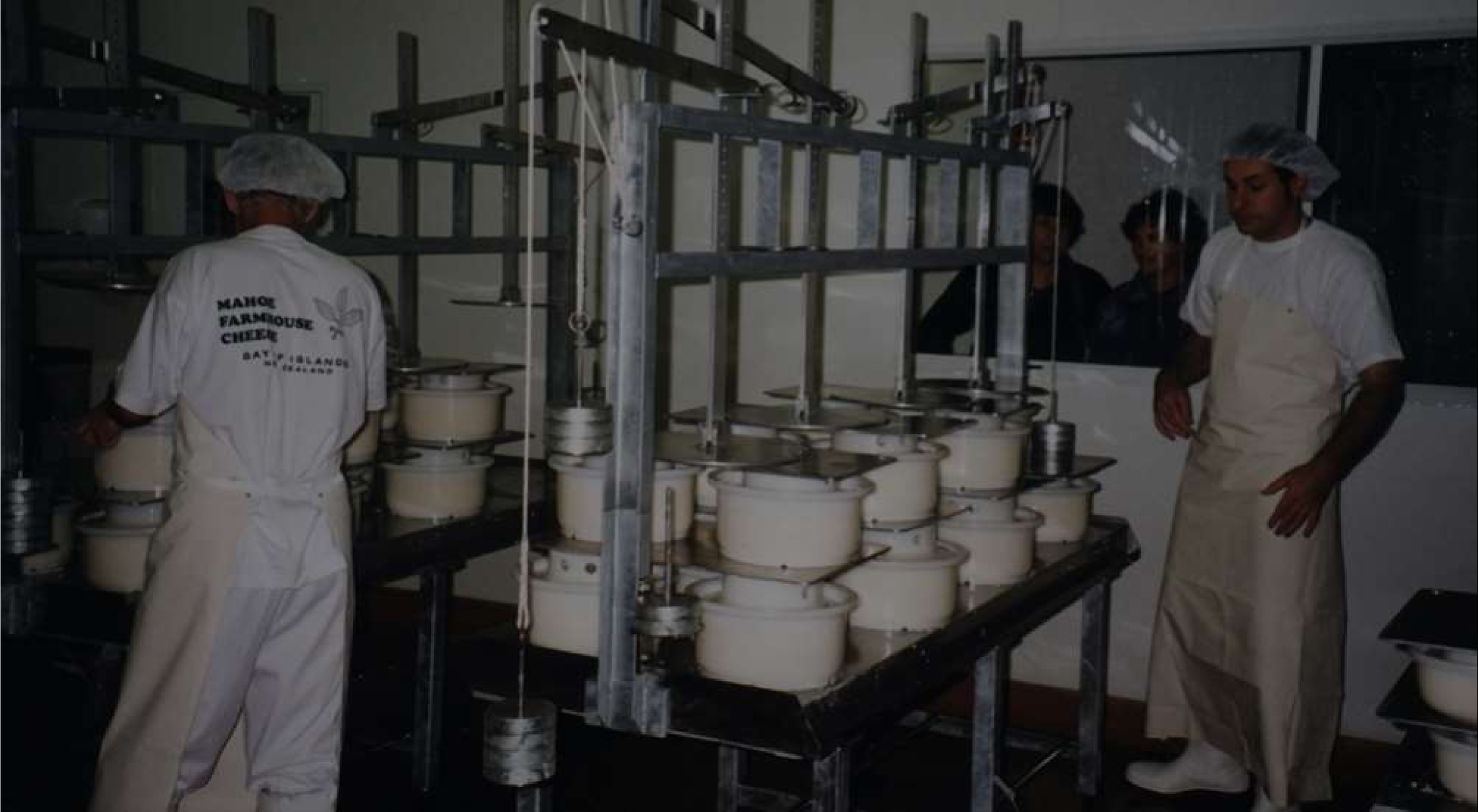 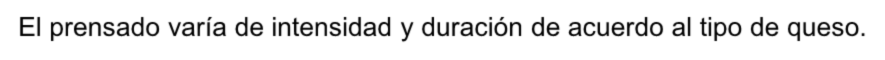 El prensado varía de intensidad y duración de acuerdo al tipo de queso.
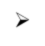 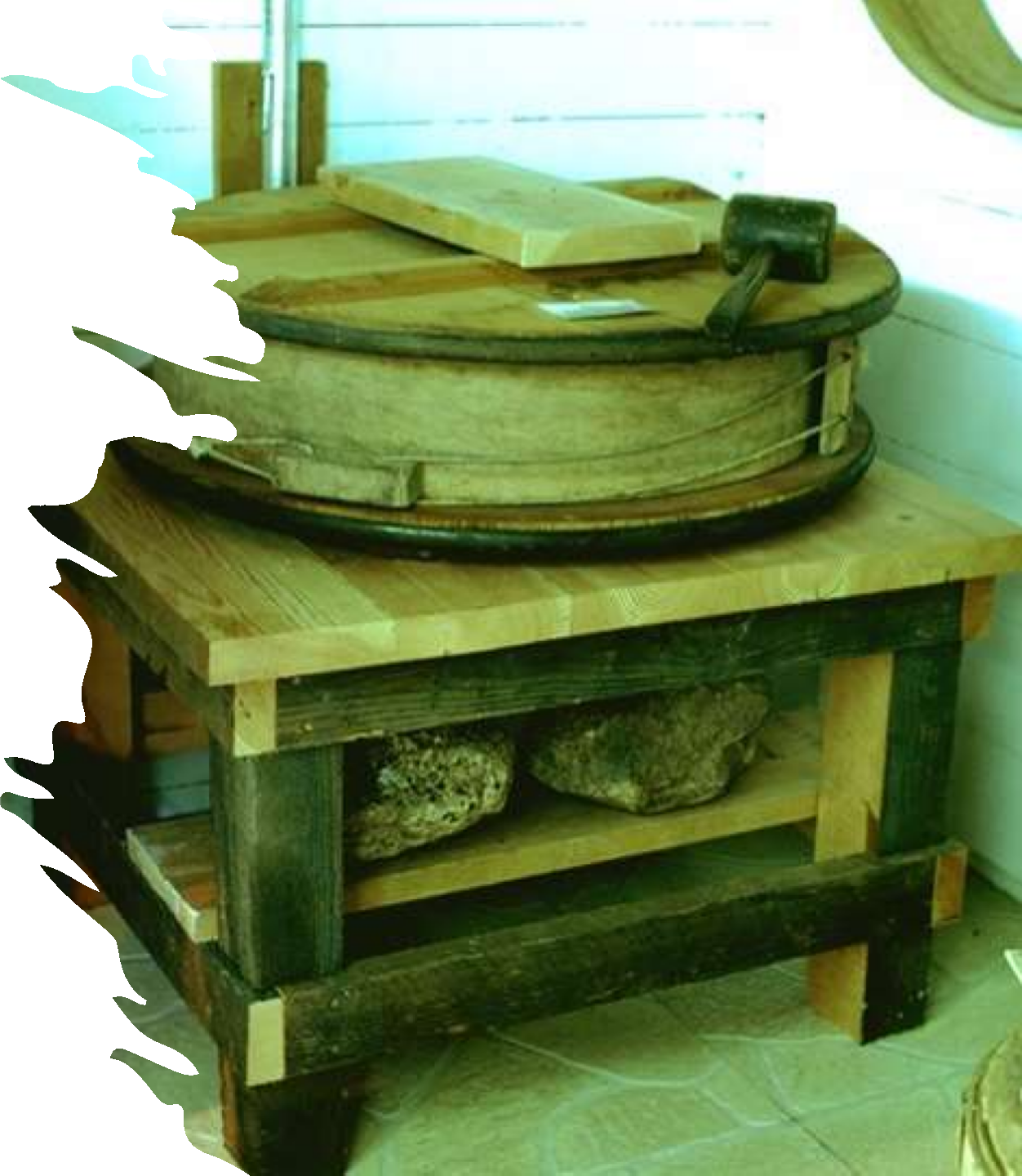 Se utilizan prensas horizontales o
verticales.
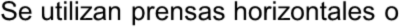 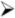 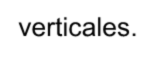 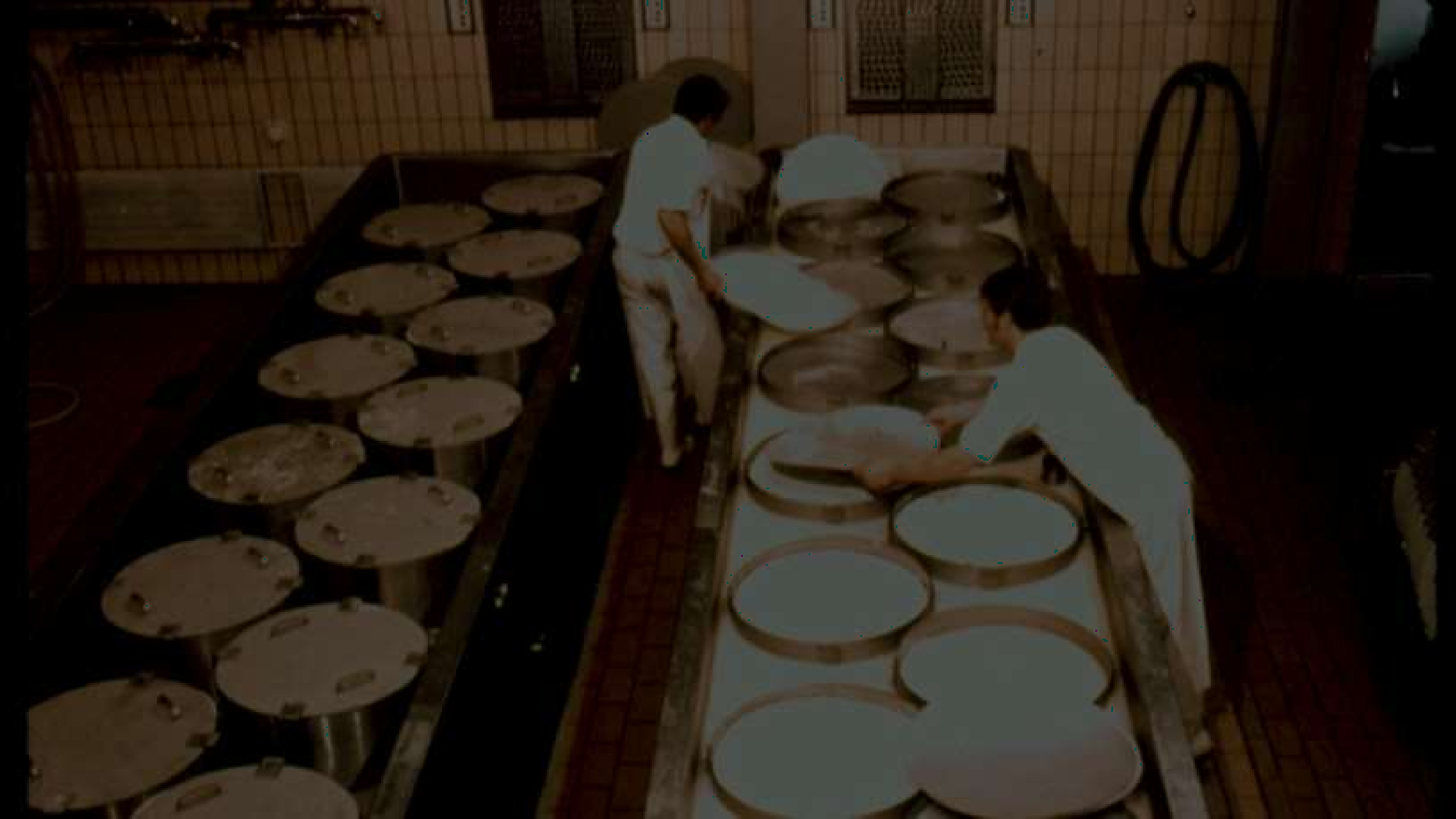 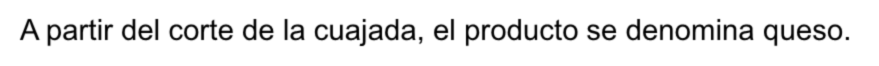 A partir del corte de la cuajada, el producto se denomina queso.
Un día después del prensado se saca el producto de los moldes y se envía a
salazón.
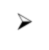 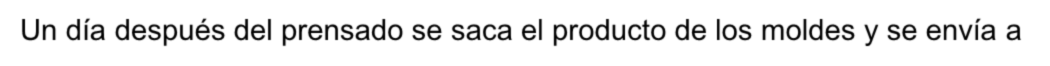 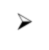 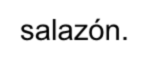 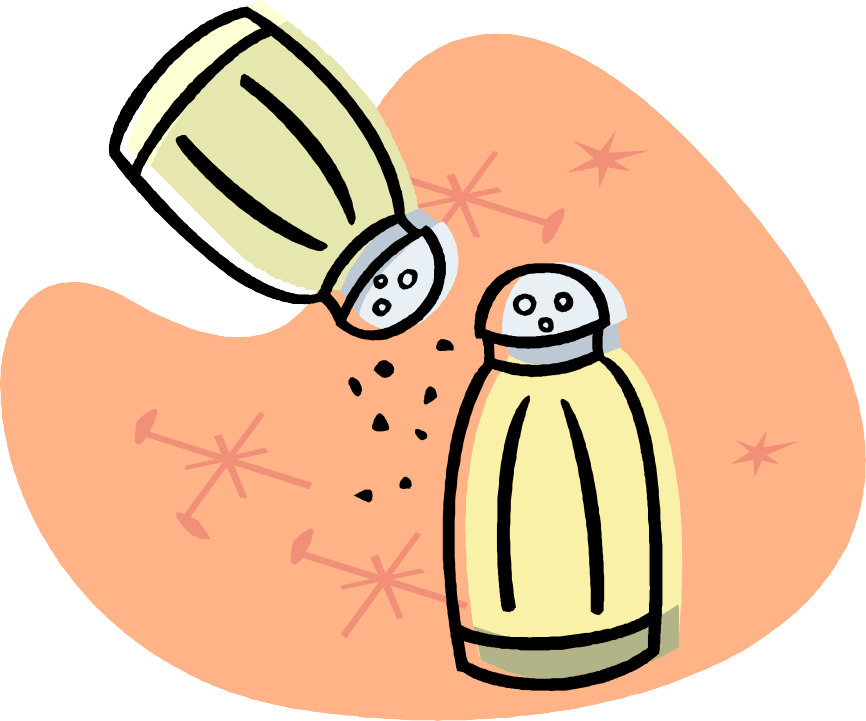 Salazón
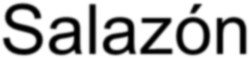 Puede realizarse de tres formas:

En seco
En salmuera
En la cuajada
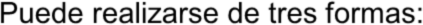 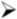 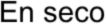 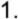 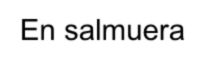 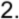 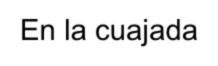 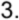 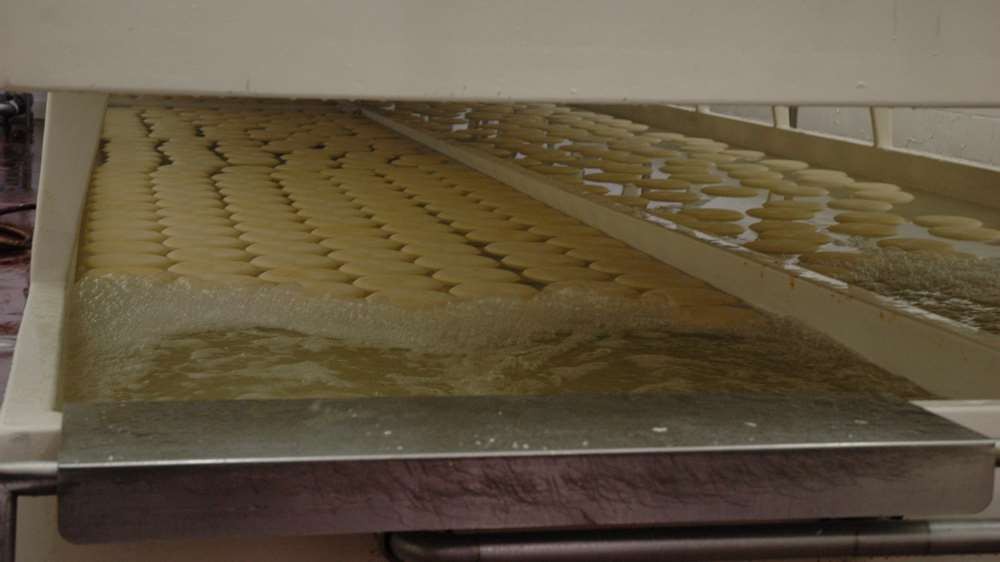 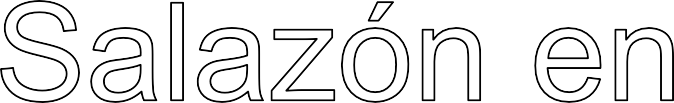 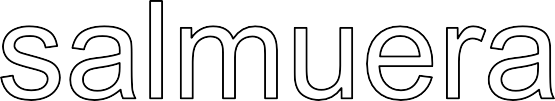 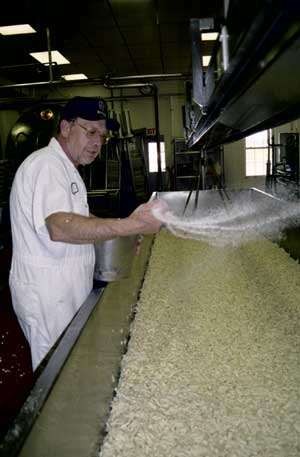 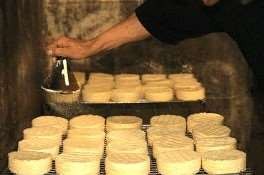 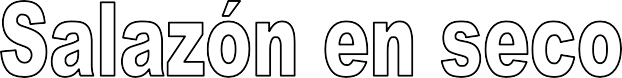 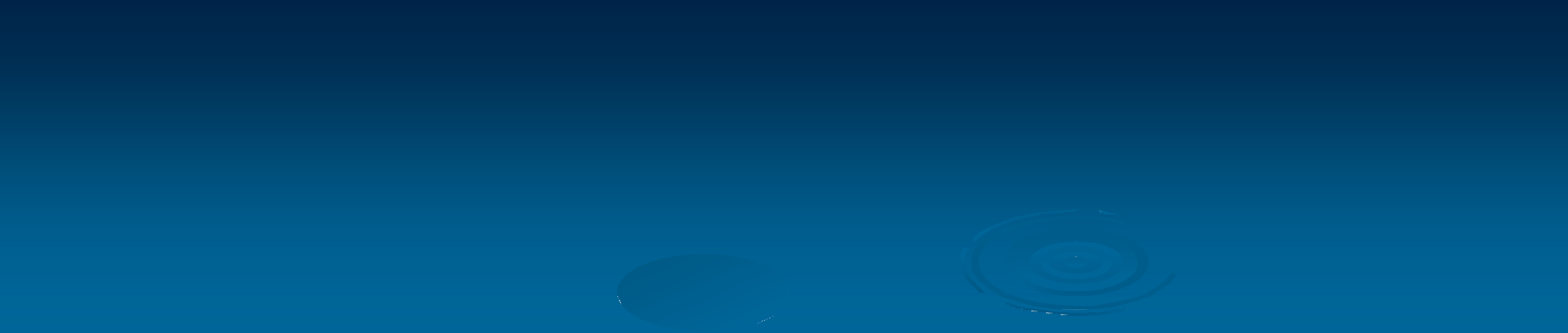 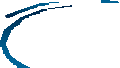 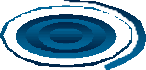 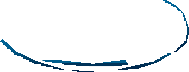 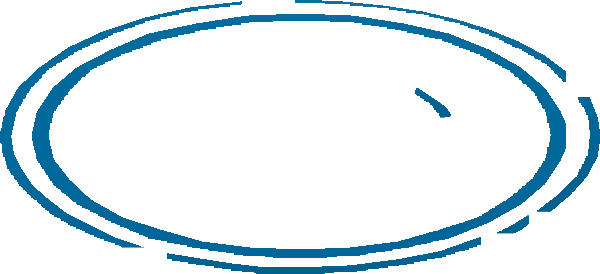 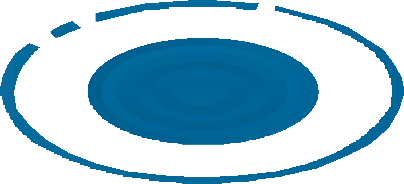 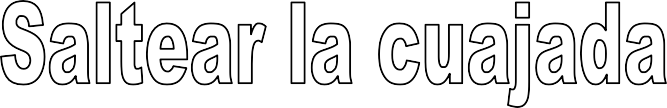 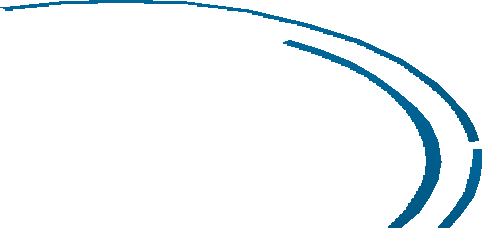 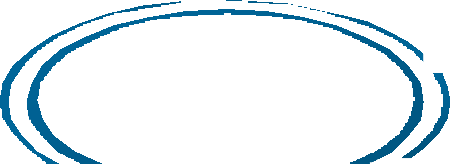 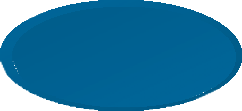 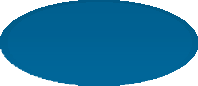 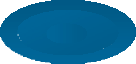 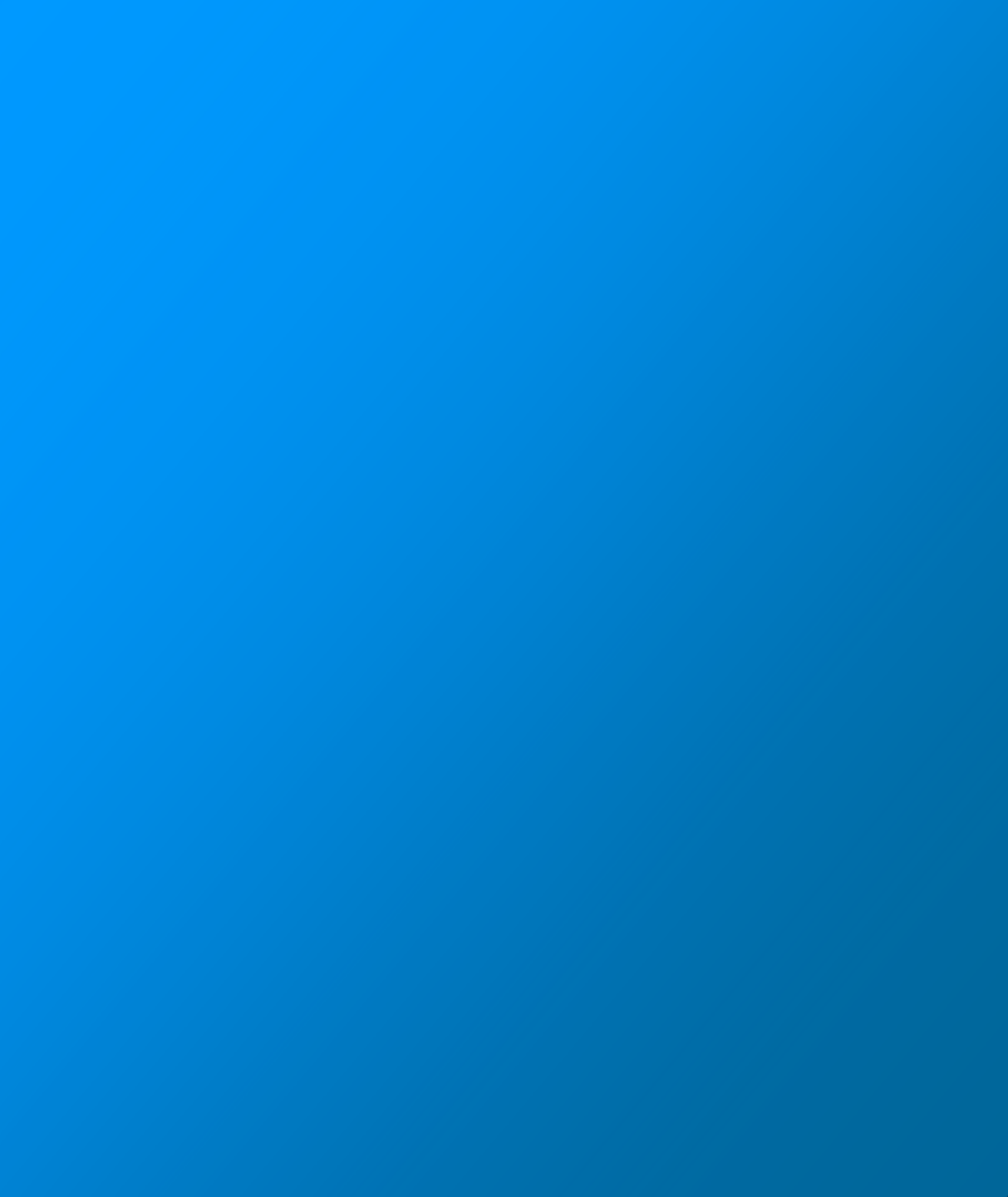 Salazón
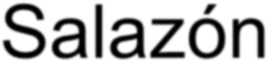 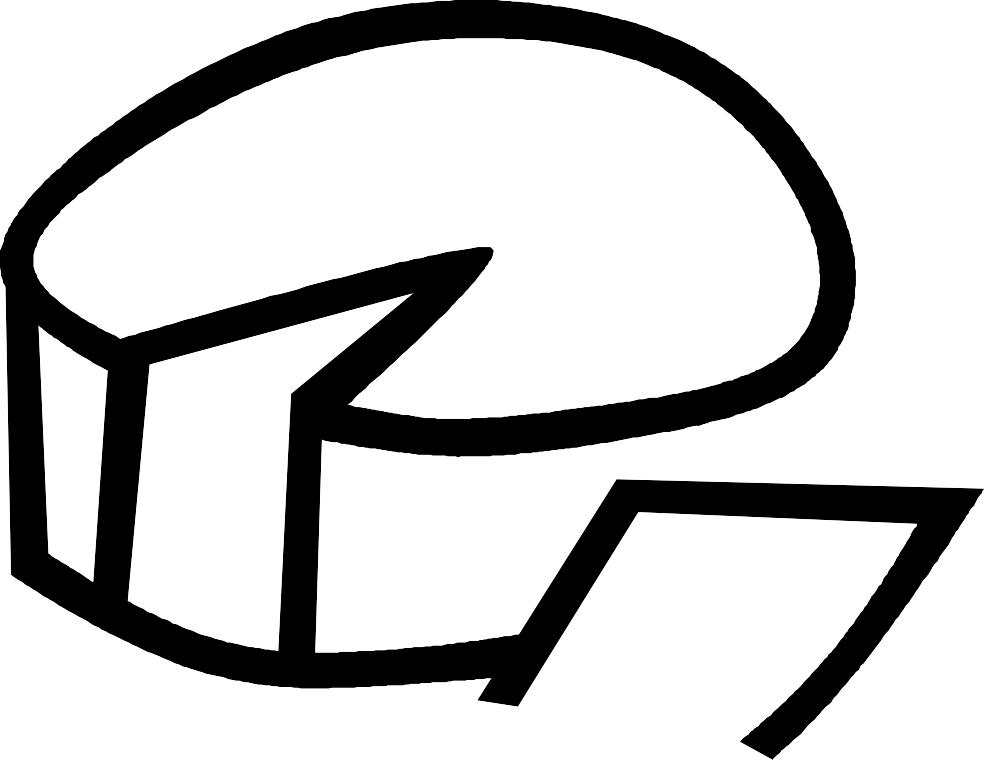 
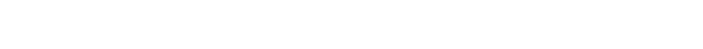 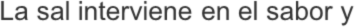 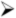 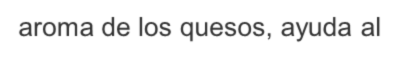 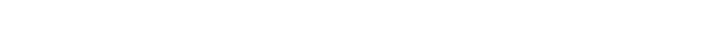 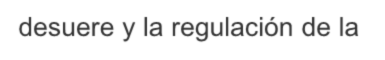 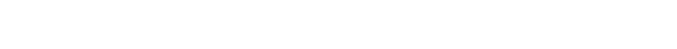 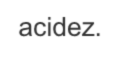 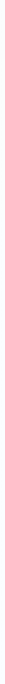 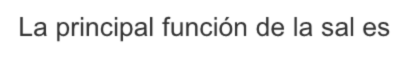 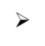 
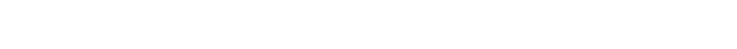 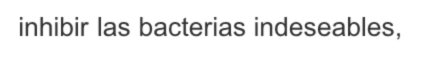 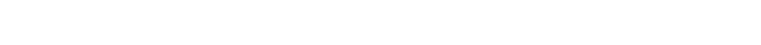 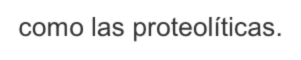 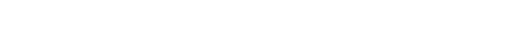 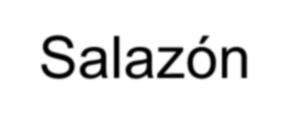 Salazón
Este proceso debe realizarse entre 10 y 12º C.


Una vez culminada, los quesos se trasladan a las  cavas de maduración donde permanecerán mayor o  menor tiempo, de acuerdo al tipo de queso a elaborar.
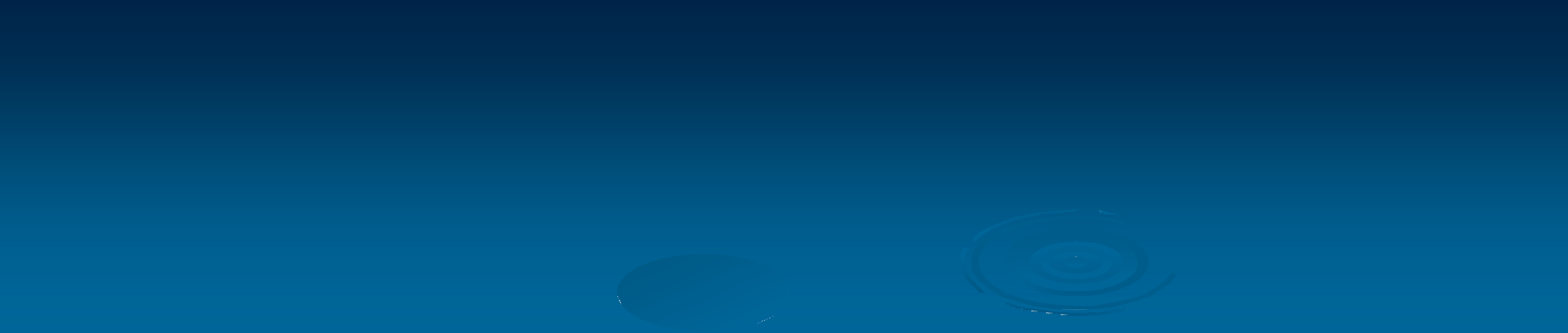 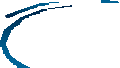 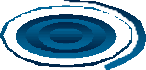 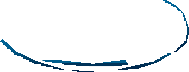 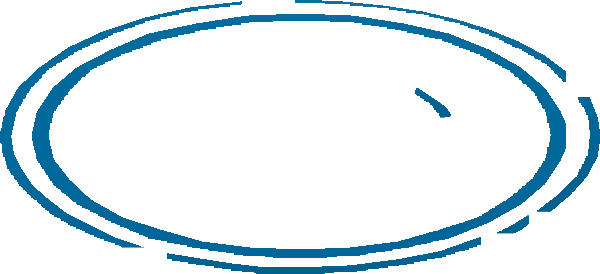 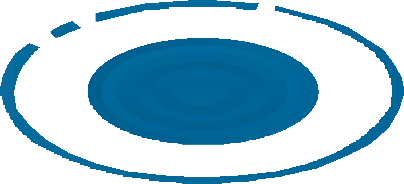 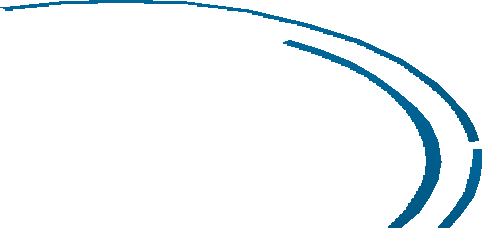 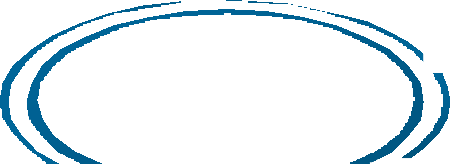 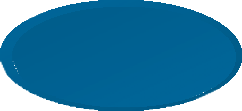 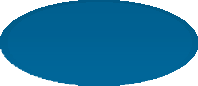 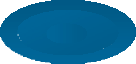 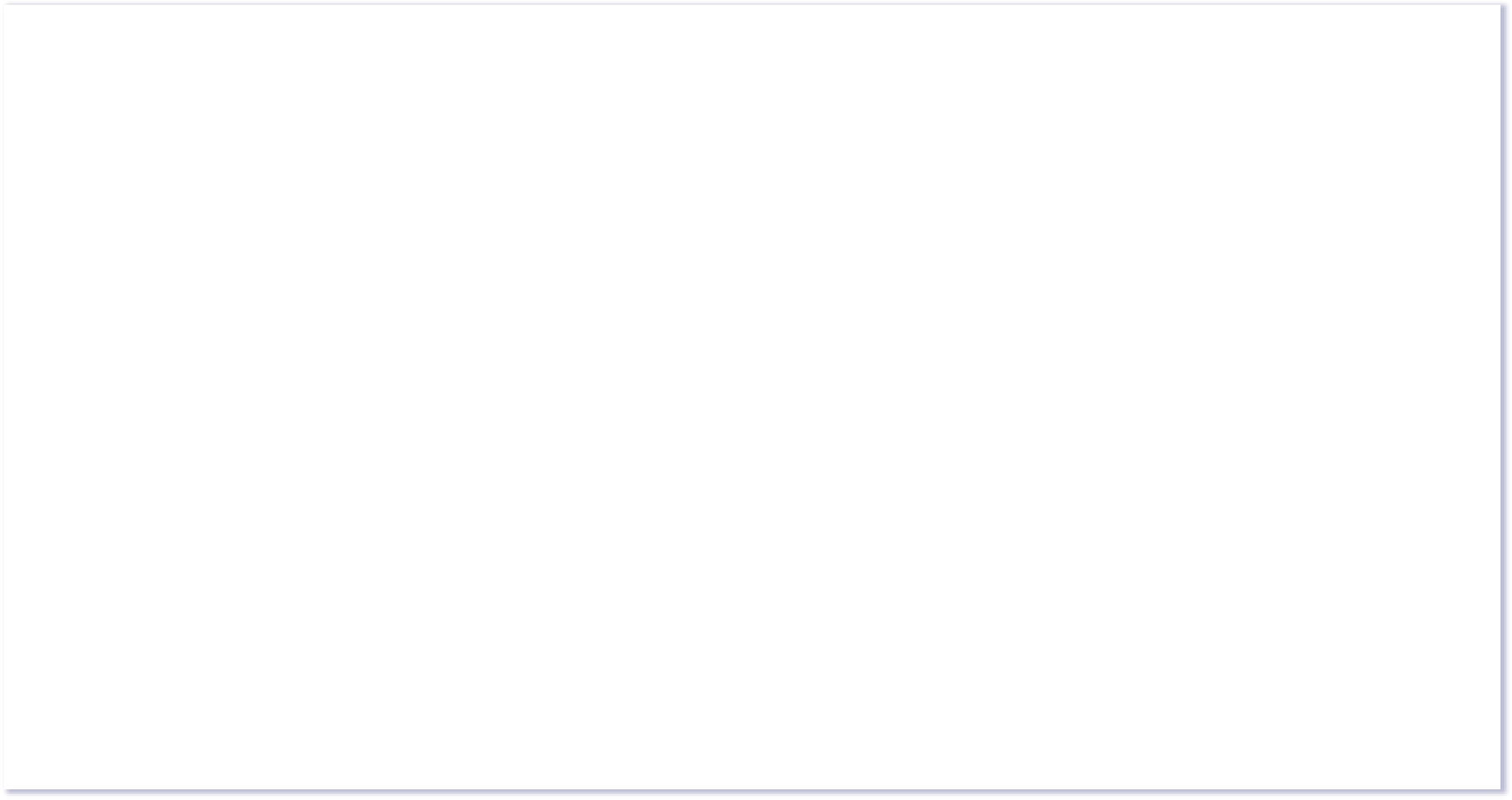 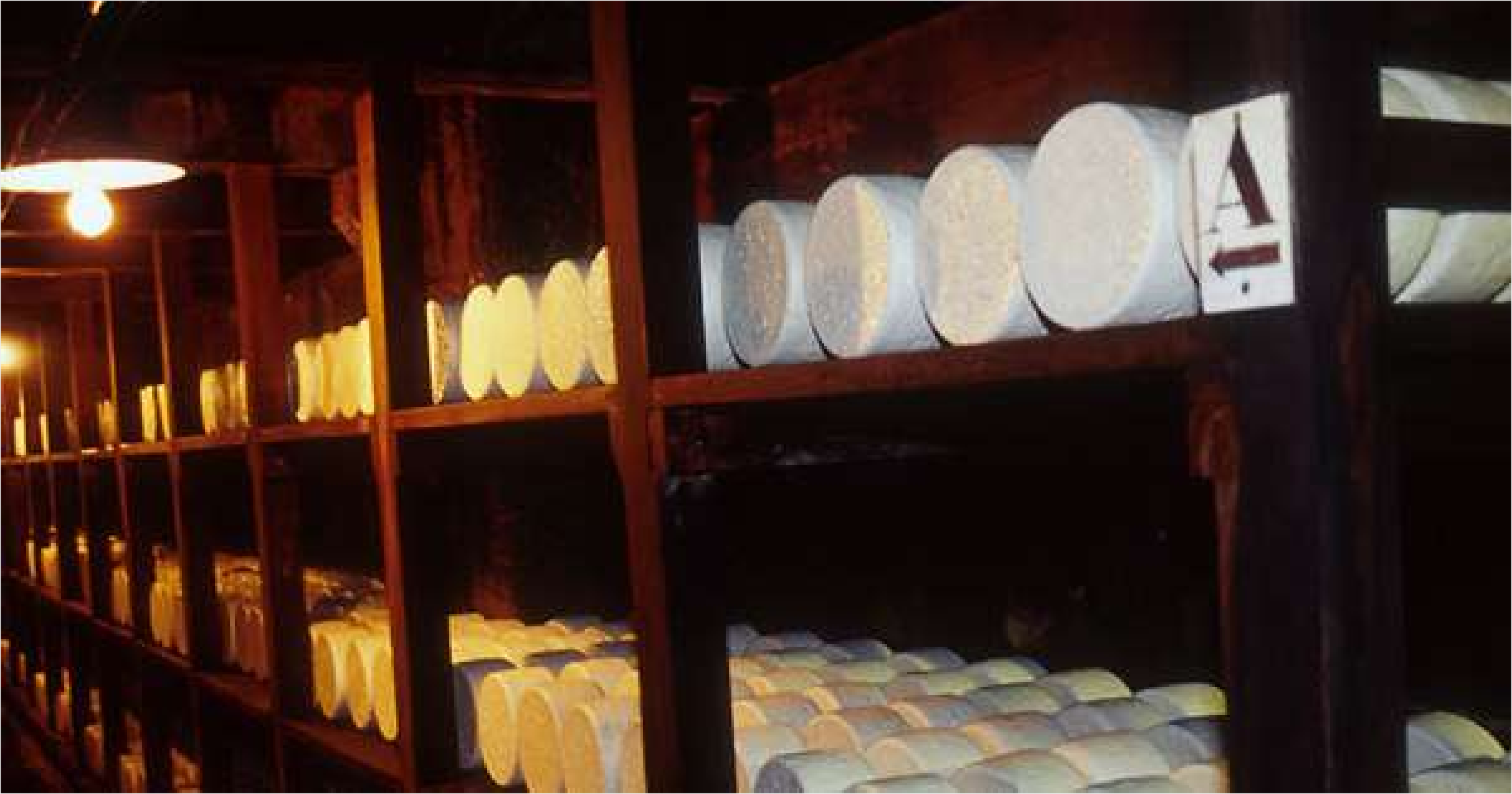 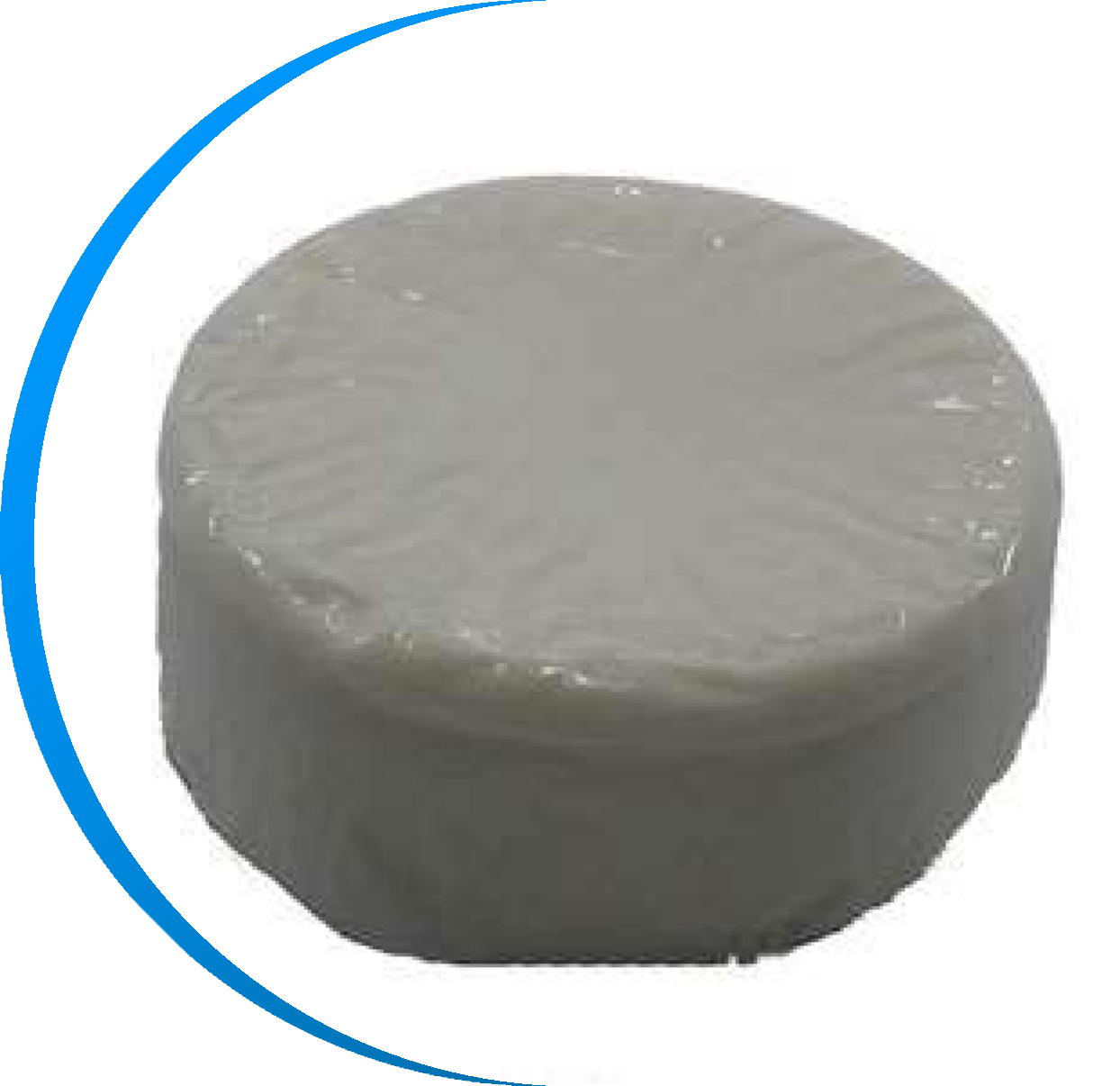 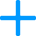 Sal y  microorganismos
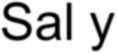 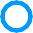 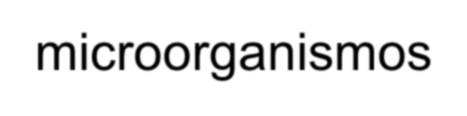 
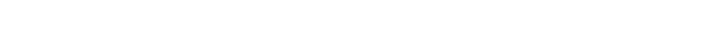 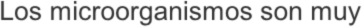 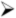 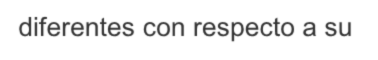 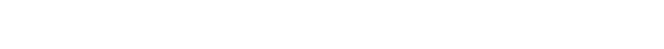 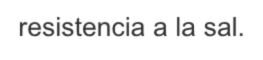 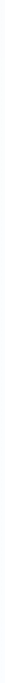 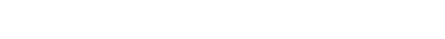 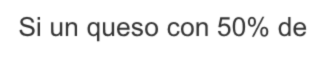 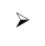 
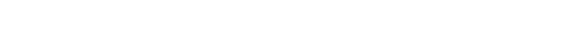 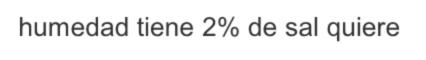 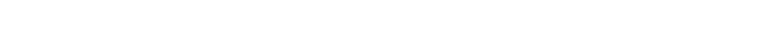 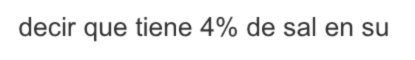 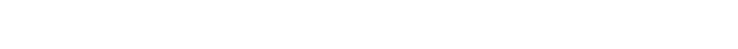 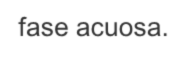 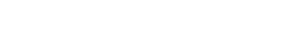 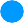 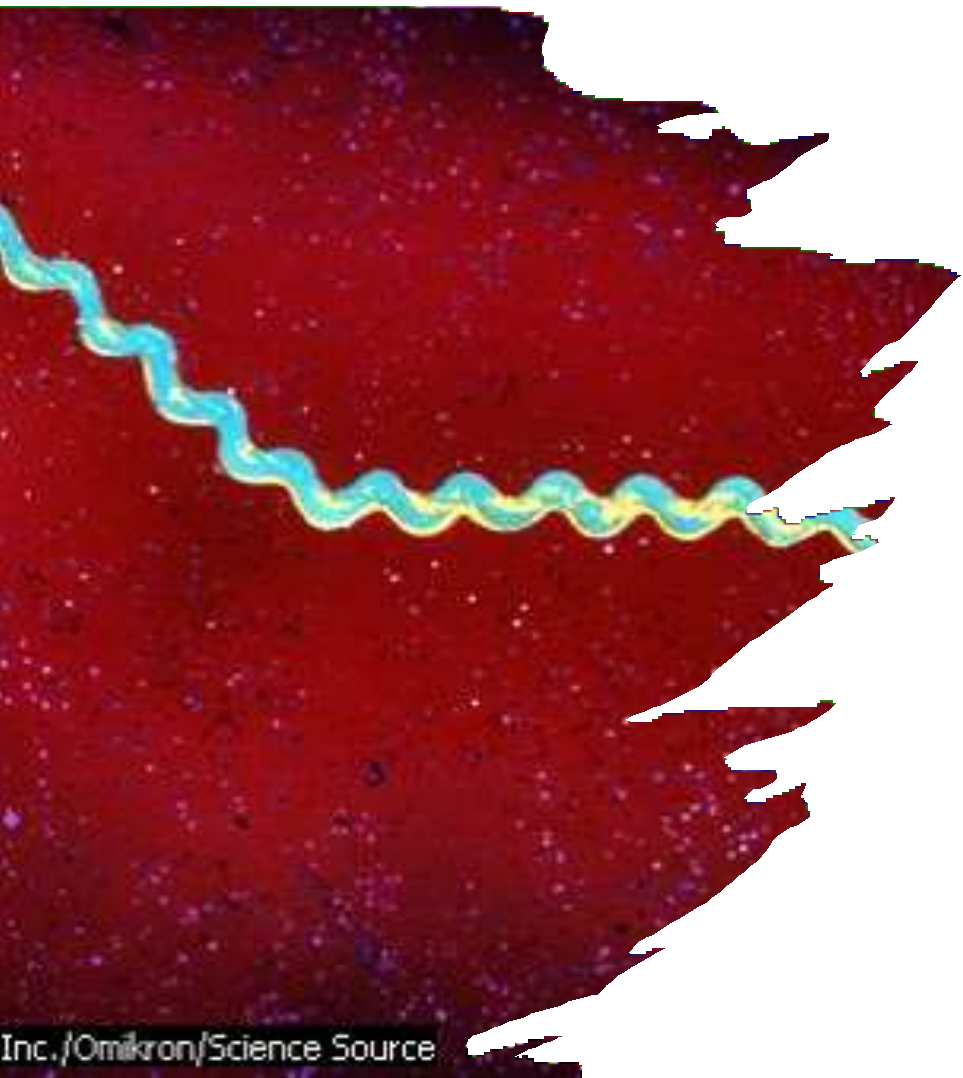 Sal y  microorganismos
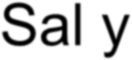 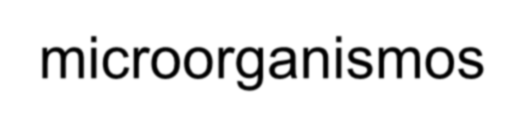 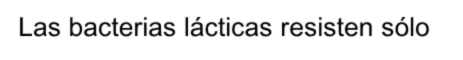 Las bacterias lácticas resisten sólo  concentraciones menores de sal: 1 –  2%.
Las bacterias butíricas también son  sensibles a la sal y resisten  concentraciones hasta del 2%, pero  sus espórulas solamente hasta el 1%.
Las bacterias coliformes son muy  tolerantes a la sal. Resisten  concentraciones hasta del 6%.
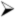 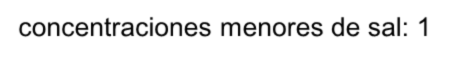 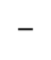 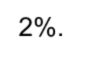 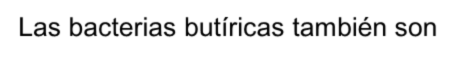 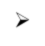 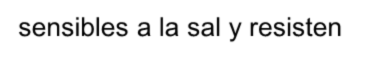 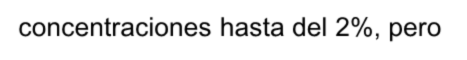 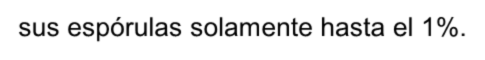 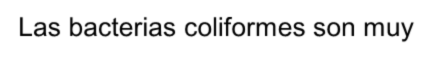 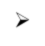 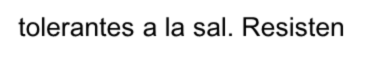 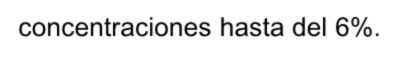 Sal y microorganismos
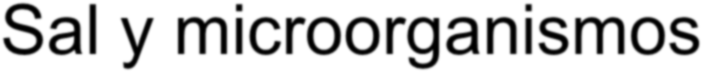 Las bacterias de la superficie del queso se activan con  la sal durante la maduración.

Los hongos son muy sensibles a la sal. Los camemberti
son muy resistentes y los roqueforti aún más.

La sal tiene un efecto conservante en el queso al inhibir  las bacterias contaminantes.
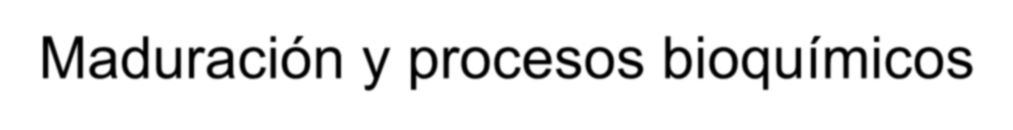 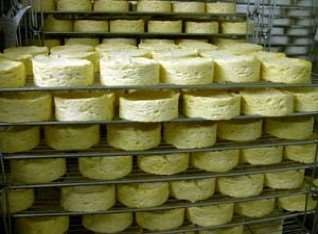 Maduración y procesos bioquímicos
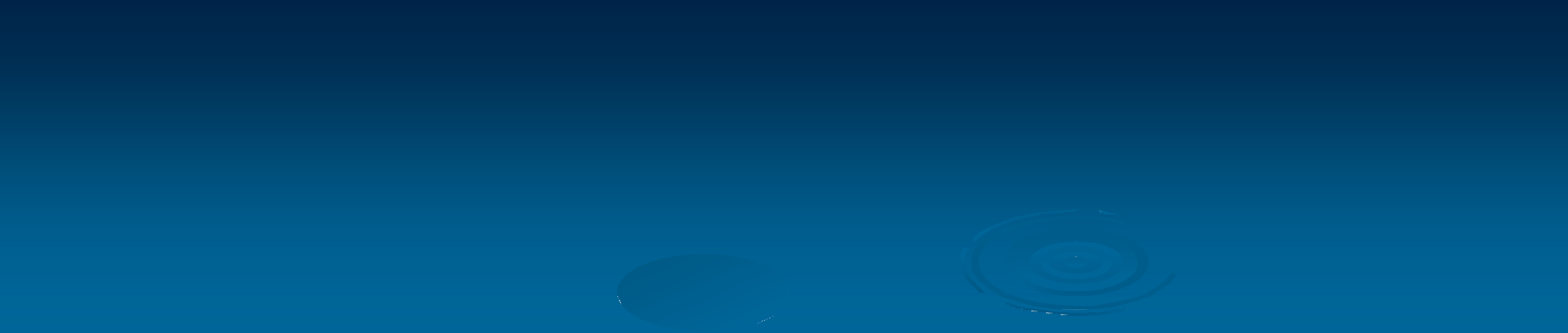 La maduración se define como el proceso mediante el  cual se modifican las características organolépticas y  físico – químicas de los componentes lácticos, que le  otorgan las propiedades típicas al producto final.
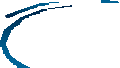 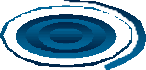 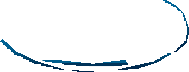 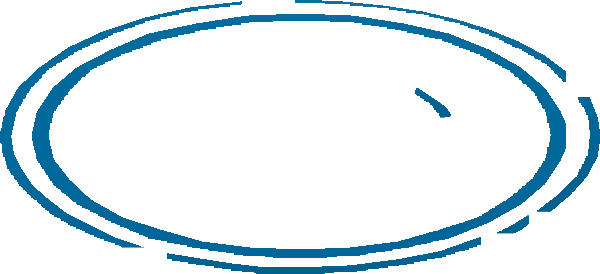 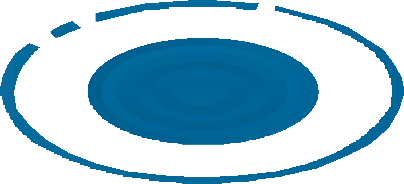 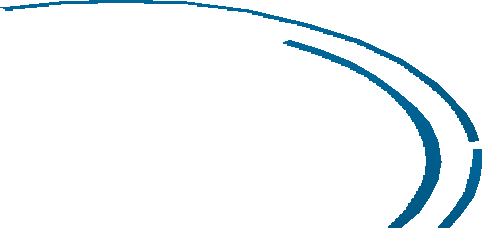 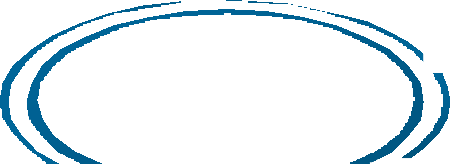 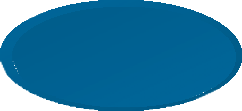 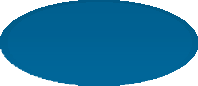 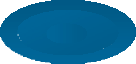 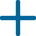 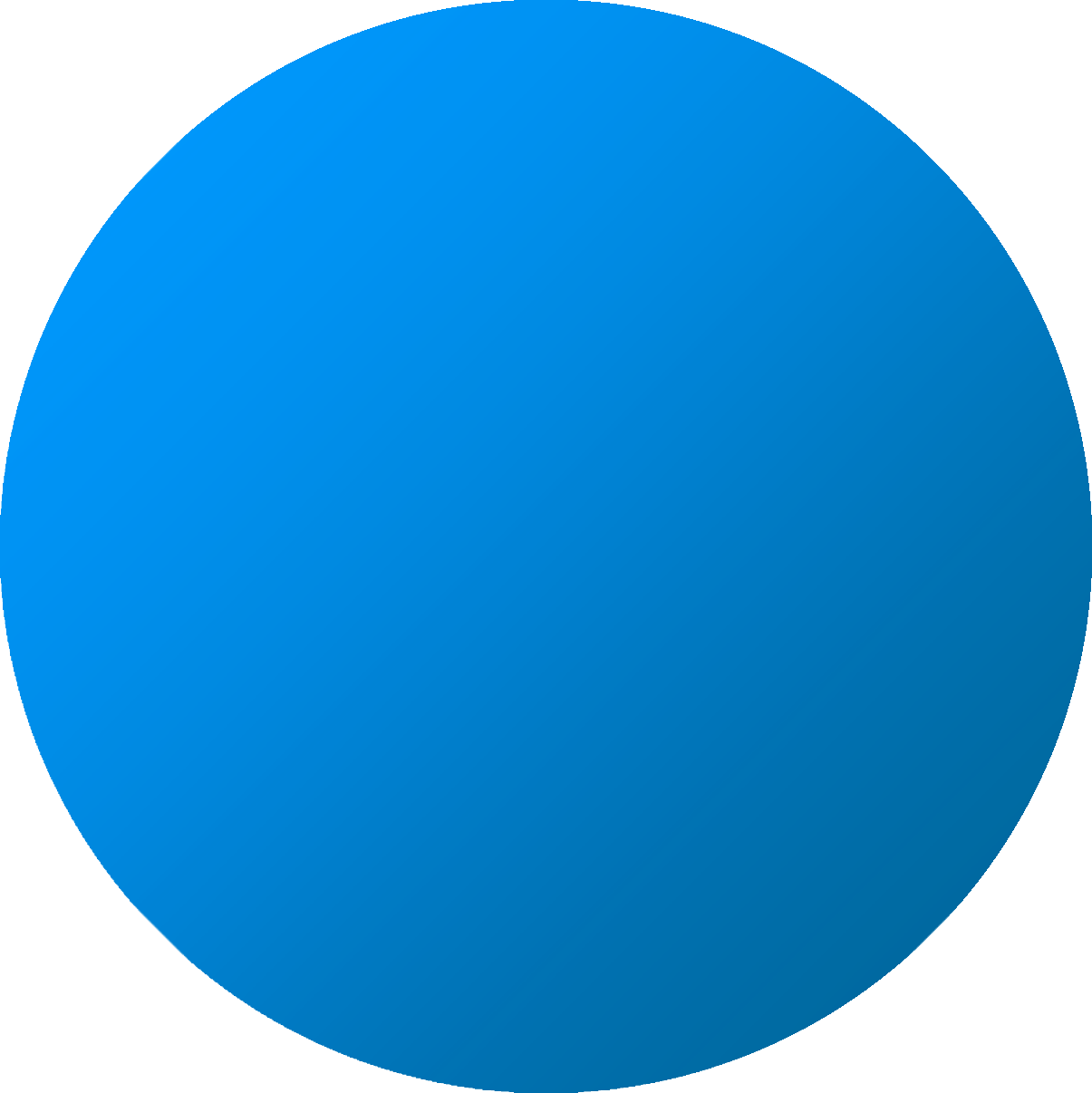 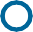 
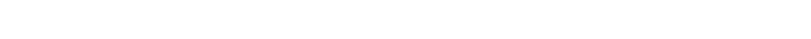 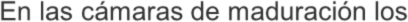 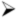 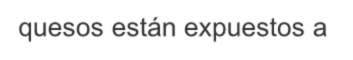 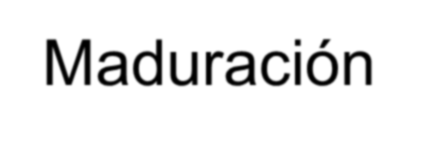 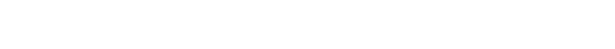 Maduración  y procesos  bioquímicos
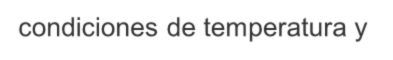 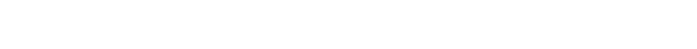 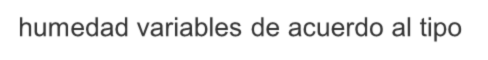 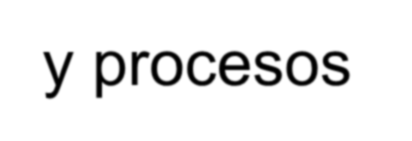 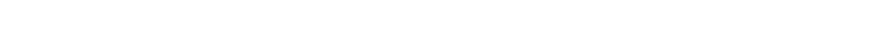 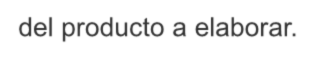 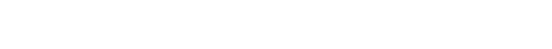 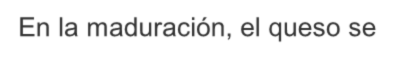 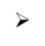 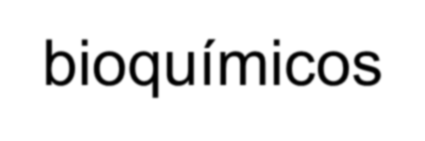 
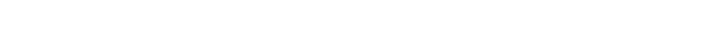 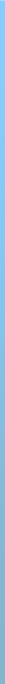 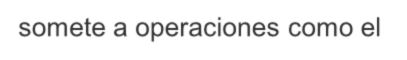 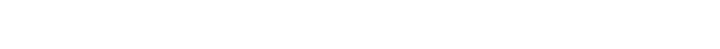 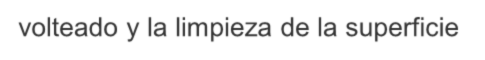 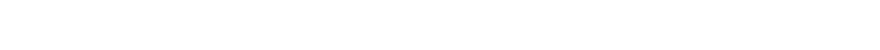 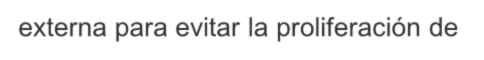 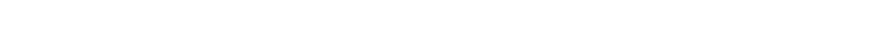 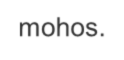 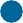 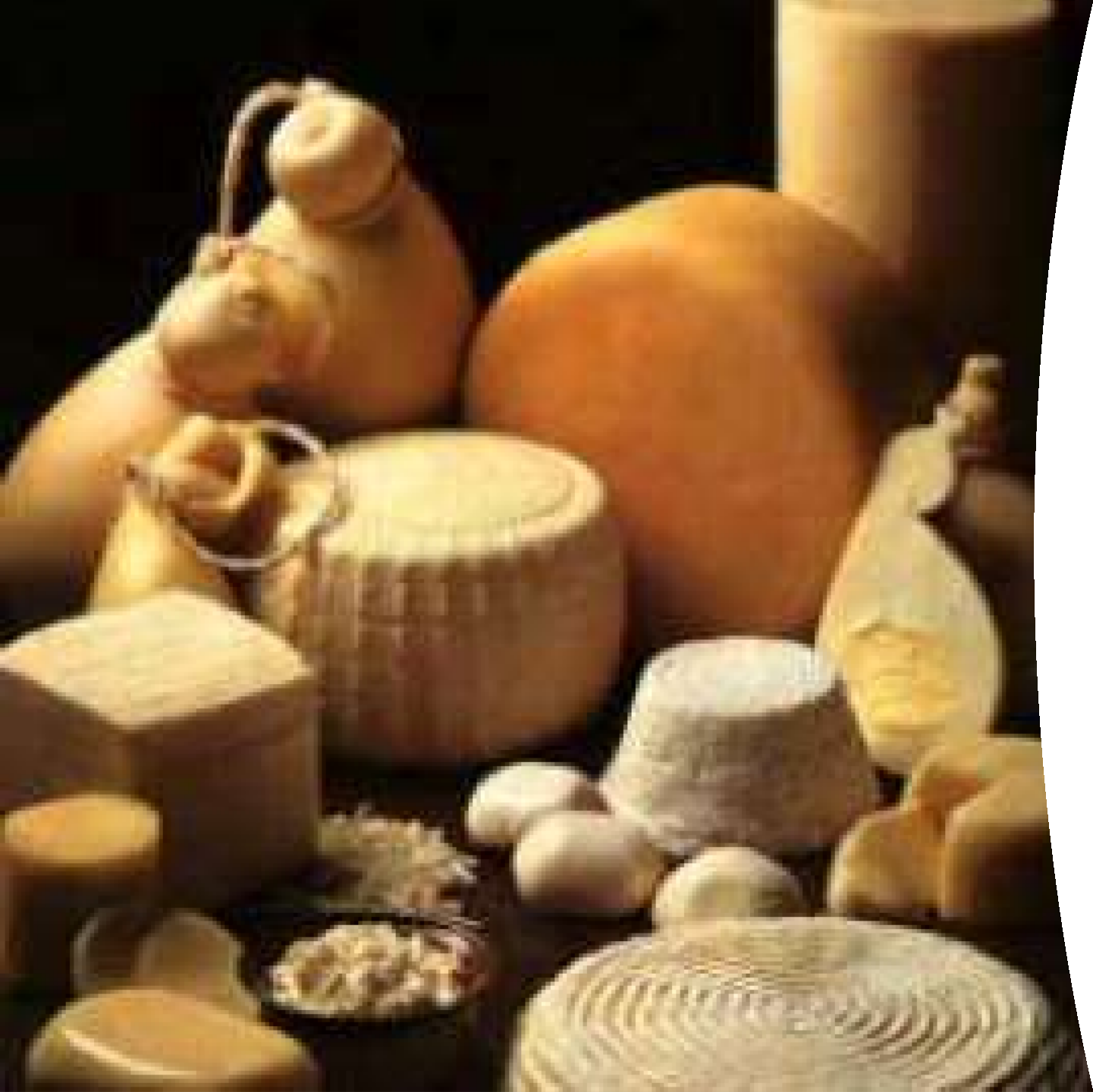 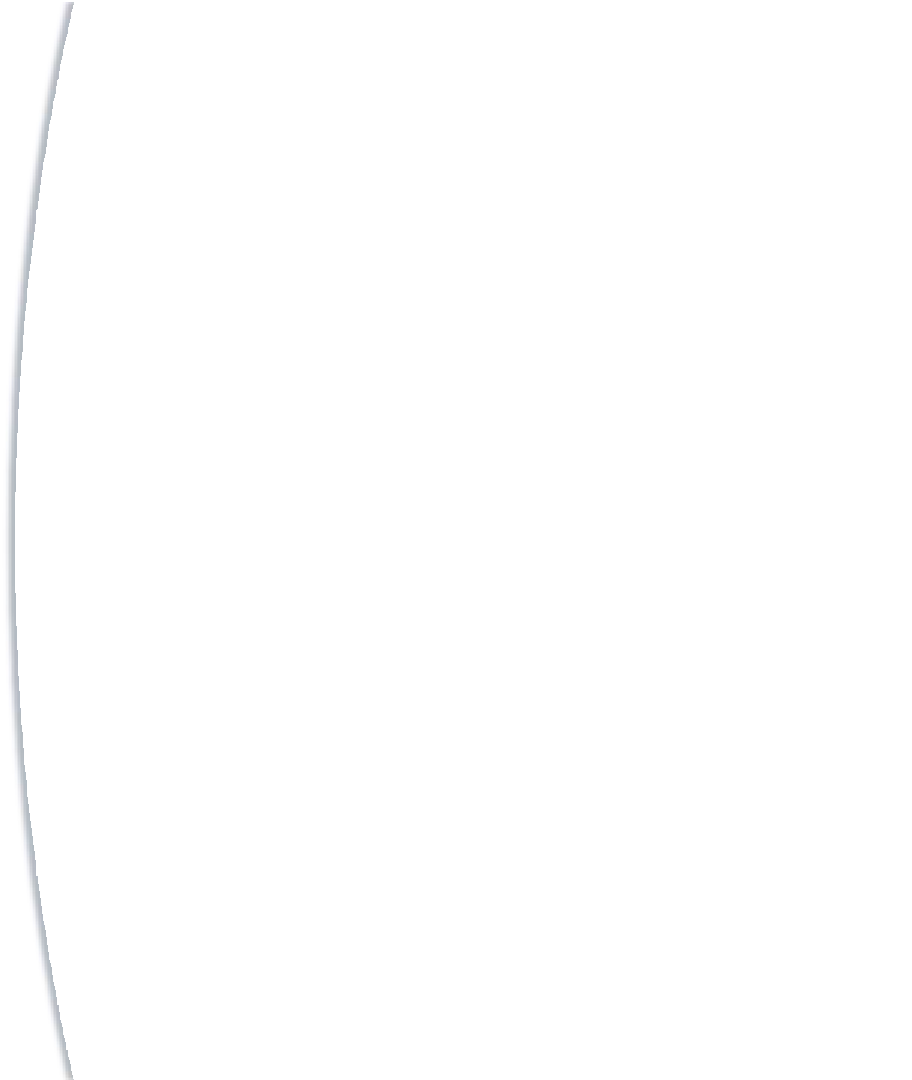 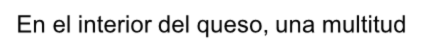 En el interior del queso, una multitud  de microorganismos, bacterias, mohos  y levaduras forman otros que  incrementan su digestibilidad, valor  alimenticio y le confieren su gusto y  aroma particulares.
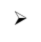 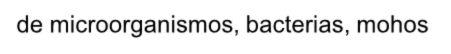 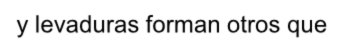 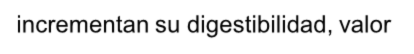 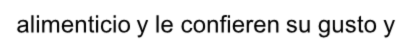 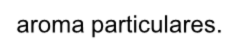 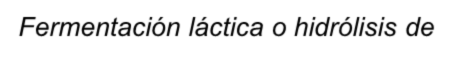 Fermentación láctica o hidrólisis de  lactosa
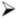 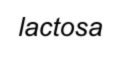 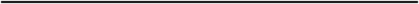 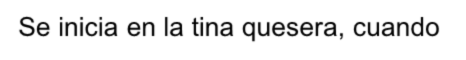 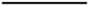 Se inicia en la tina quesera, cuando
se adicionan los cultivos lácticos.
Es el resultado de la degradación de  la lactosa por acción de las bacterias  lácticas con producción de ácido  láctico, gas carbónico y agua.
Según el queso, la lactosa puede  completar su degradación entre 24  horas y 3 días después de su  elaboración.
El ácido láctico combinado con sales  (de calcio) produce lactatos, que son  la base para la producción de algunas  sustancias liberadoras de aroma y  sabor.
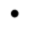 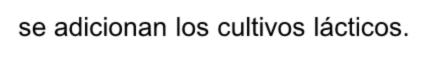 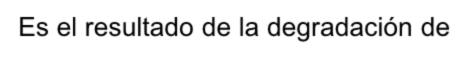 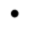 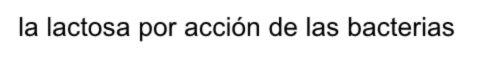 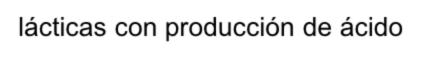 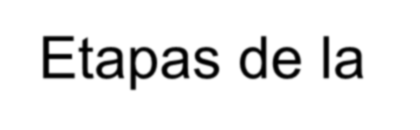 Etapas de la  maduración
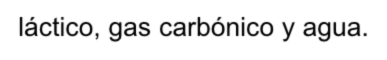 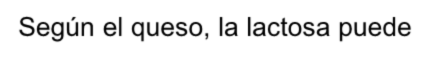 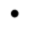 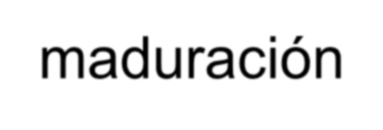 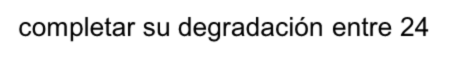 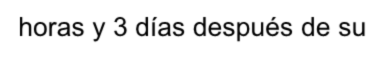 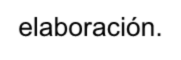 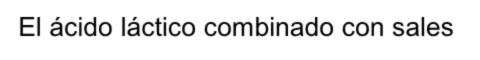 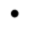 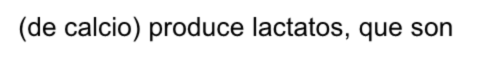 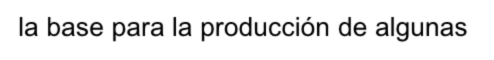 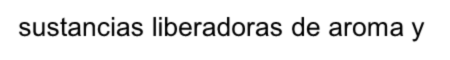 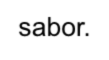 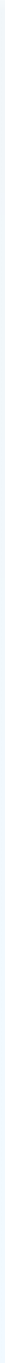 Etapas de la  maduración
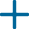 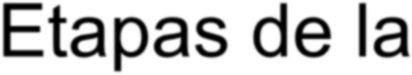 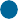 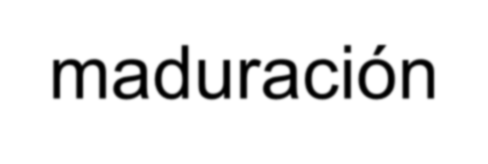 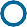 
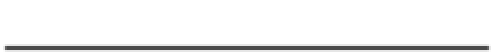 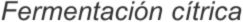 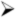 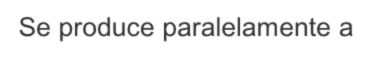 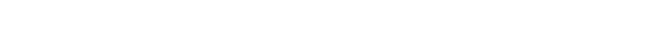 
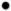 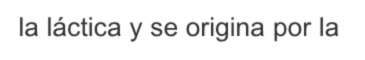 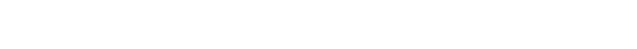 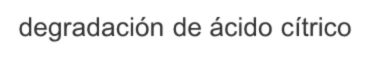 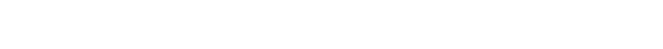 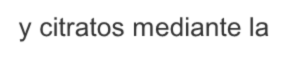 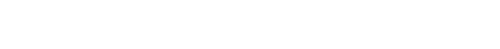 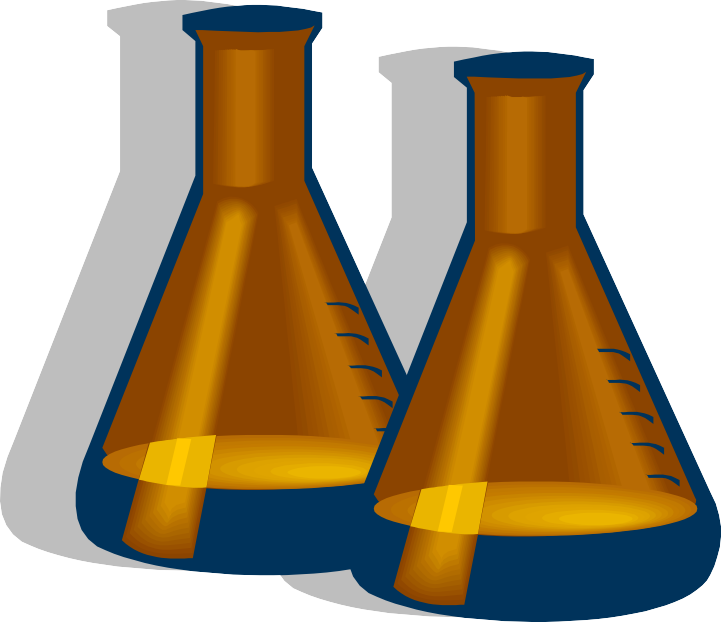 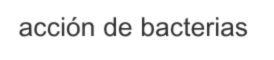 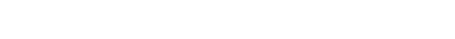 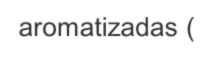 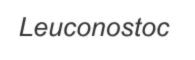 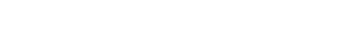 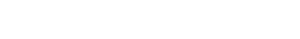 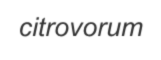 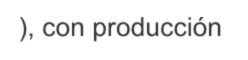 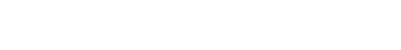 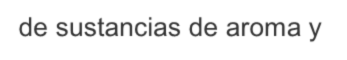 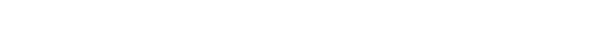 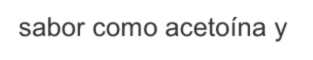 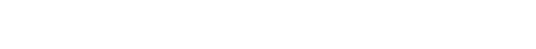 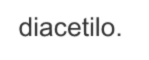 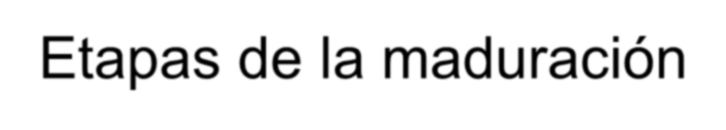 Etapas de la maduración
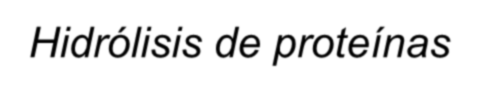 Hidrólisis de proteínas
Se inicia con la adición del cuajo a la leche y continúa en el  queso por acción de las enzimas proteolíticas liberadas por los  cuerpos bacteriales de los cultivos lácticos, pasando por  procesos de degradación:
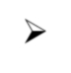 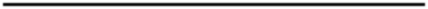 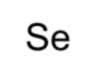 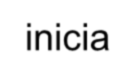 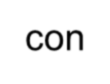 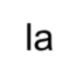 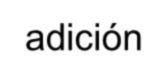 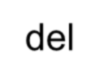 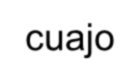 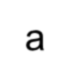 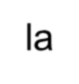 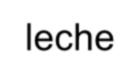 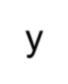 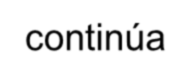 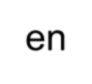 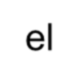 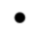 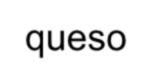 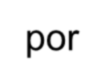 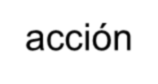 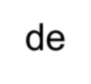 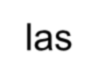 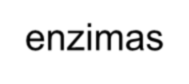 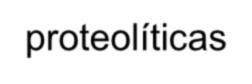 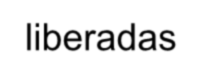 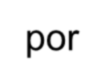 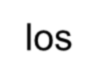 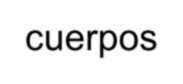 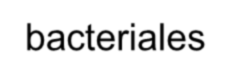 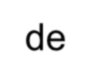 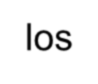 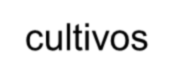 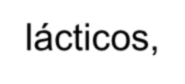 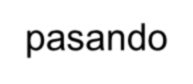 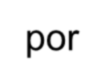 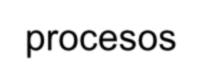 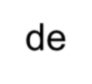 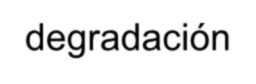 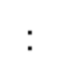 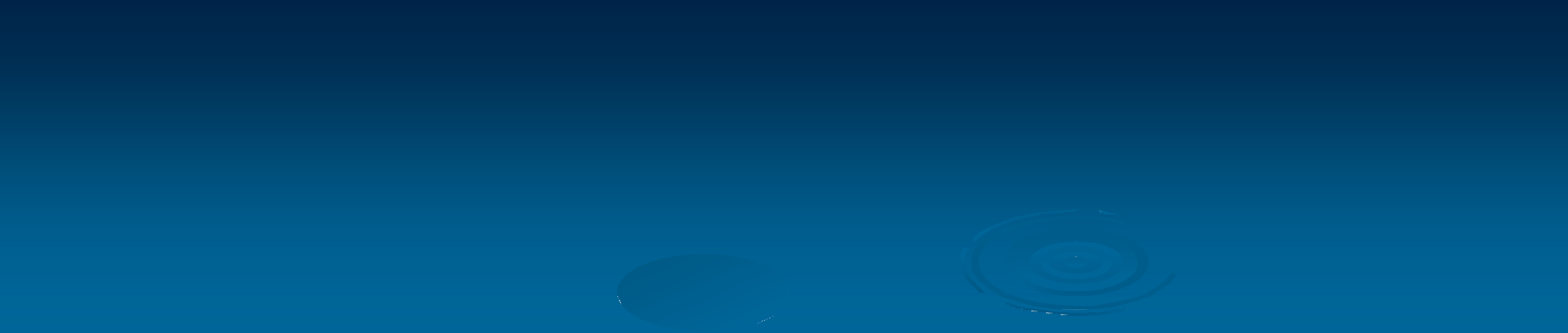 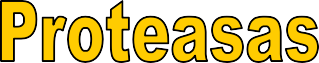 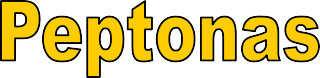 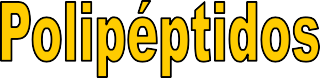 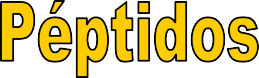 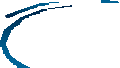 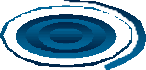 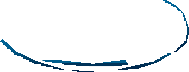 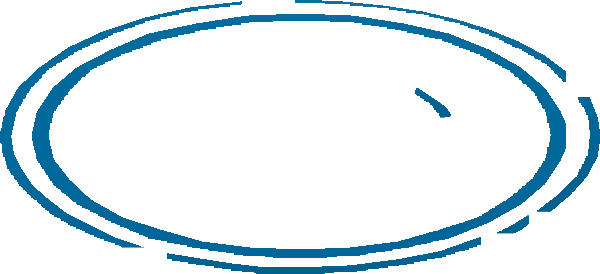 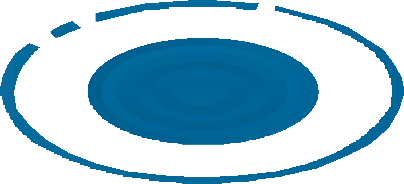 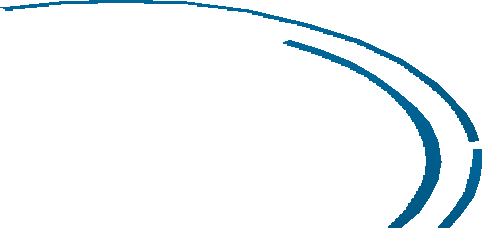 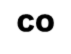 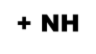 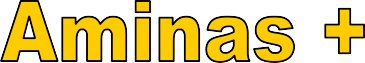 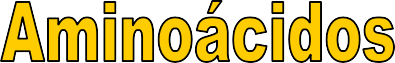 CO2 + NH3
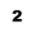 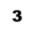 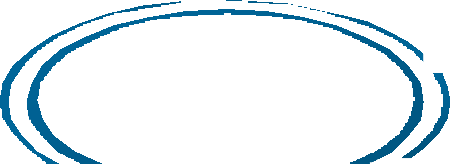 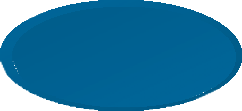 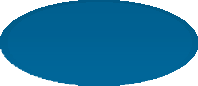 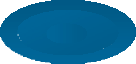 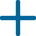 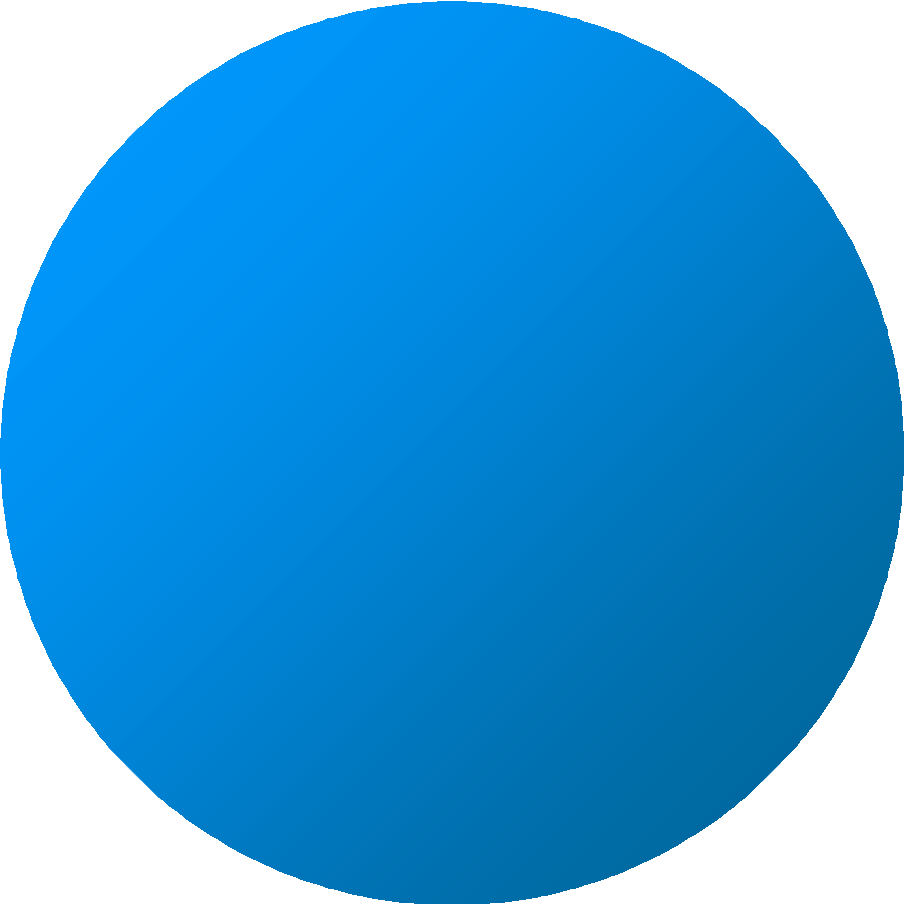 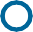 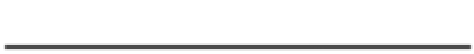 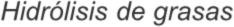 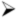 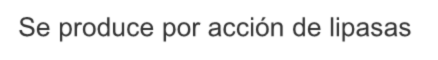 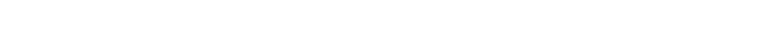 
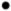 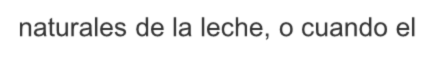 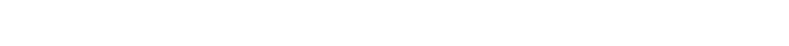 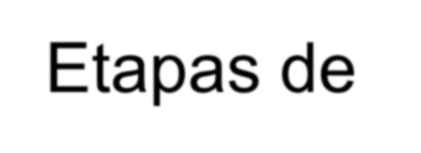 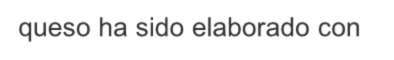 Etapas de  la  maduración
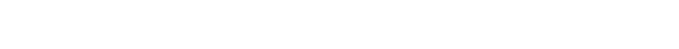 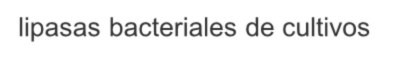 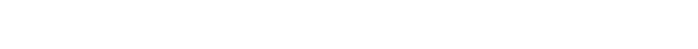 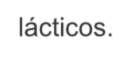 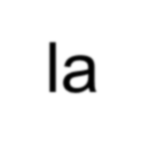 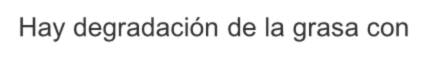 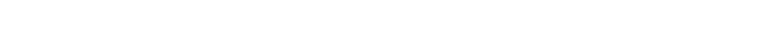 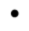 
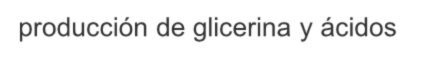 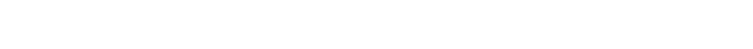 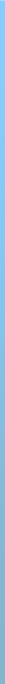 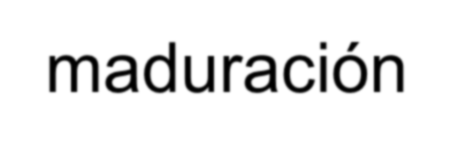 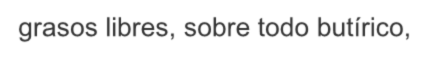 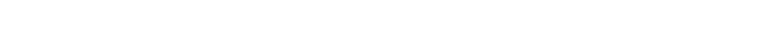 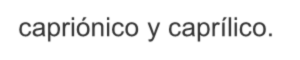 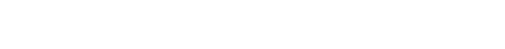 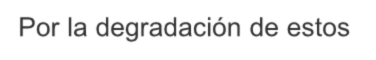 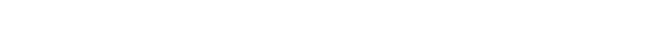 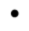 
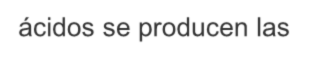 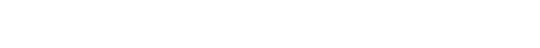 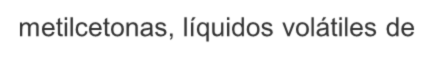 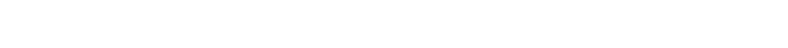 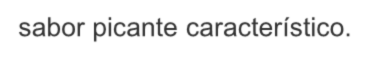 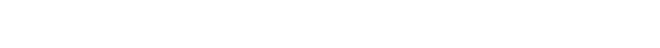 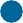 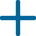 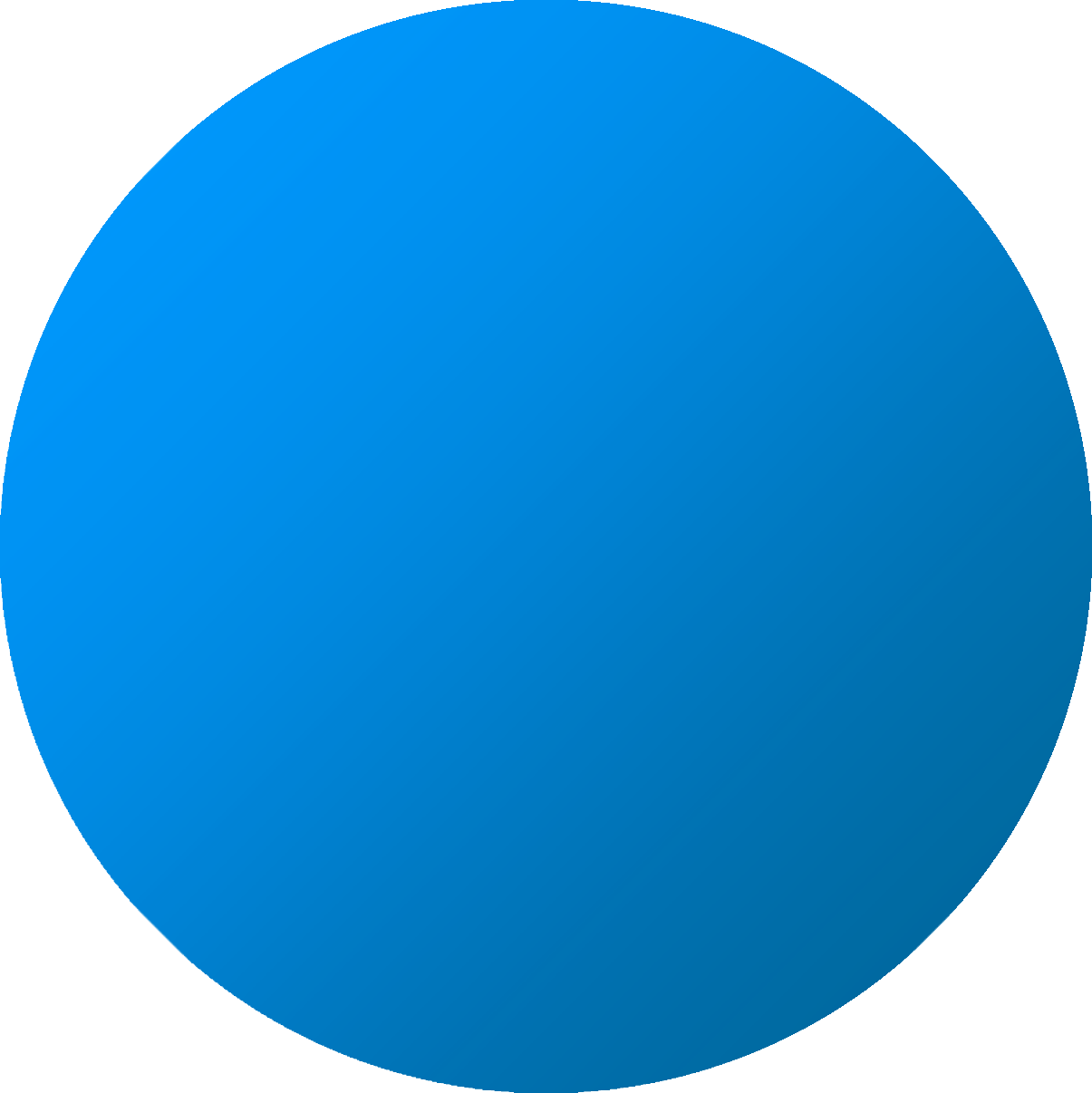 
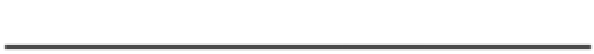 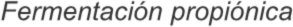 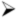 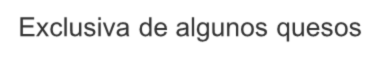 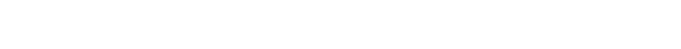 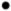 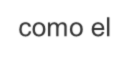 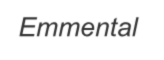 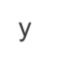 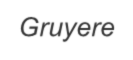 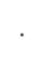 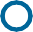 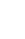 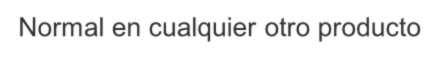 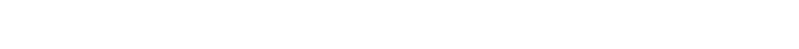 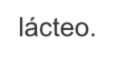 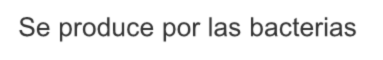 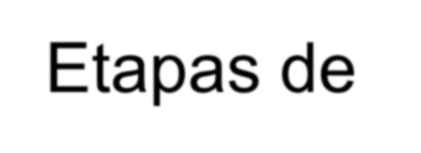 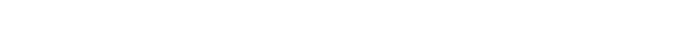 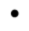 
Etapas de  la  maduración
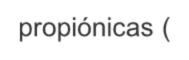 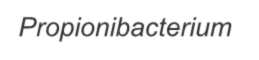 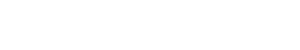 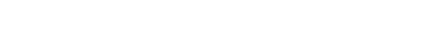 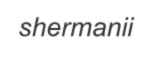 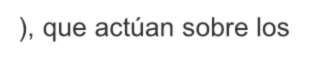 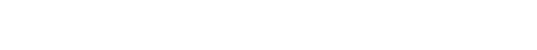 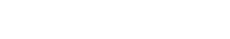 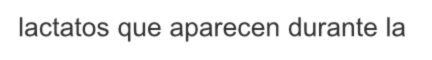 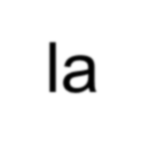 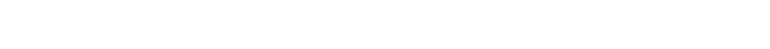 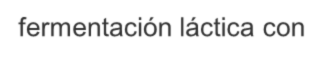 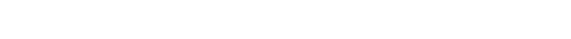 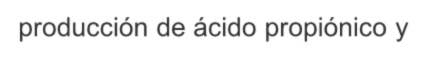 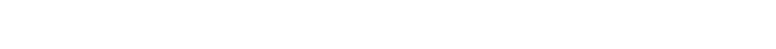 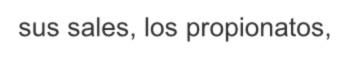 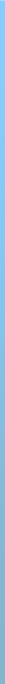 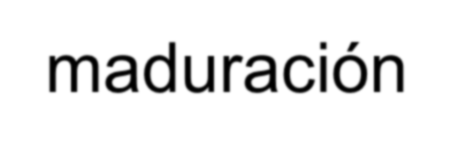 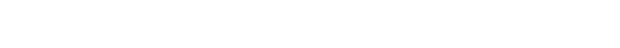 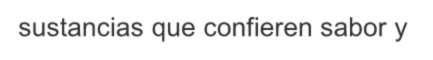 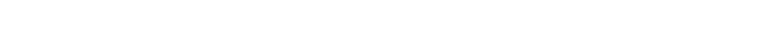 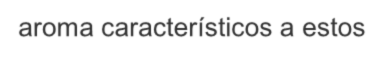 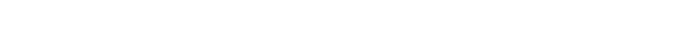 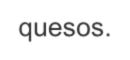 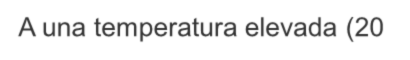 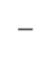 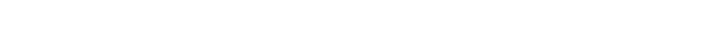 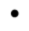 
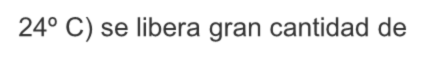 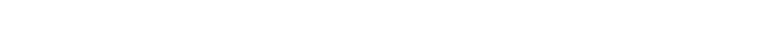 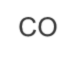 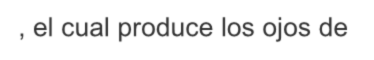 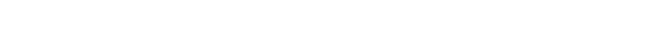 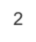 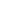 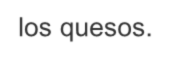 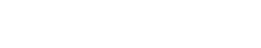 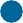 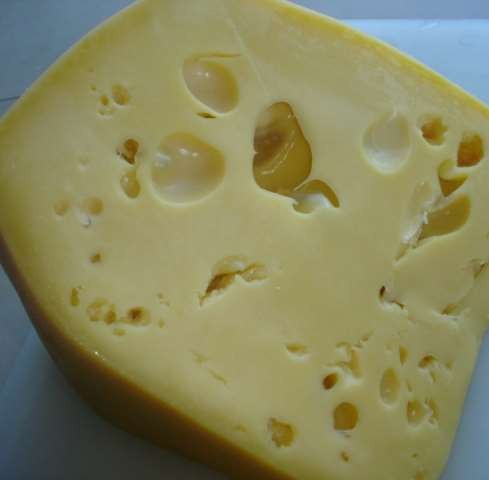 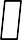 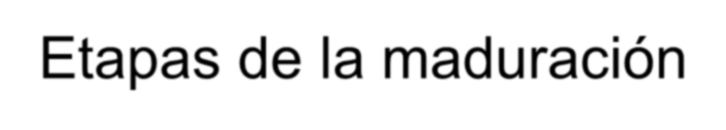 Etapas de la maduración
Con temperaturas entre 12º y 16º C por 3 a  4 semanas, se producen las cuatro primeras  reacciones.

Entre 20º y 24º C por seis semanas, se  producen el ácido propiónico y el dióxido de  carbono.
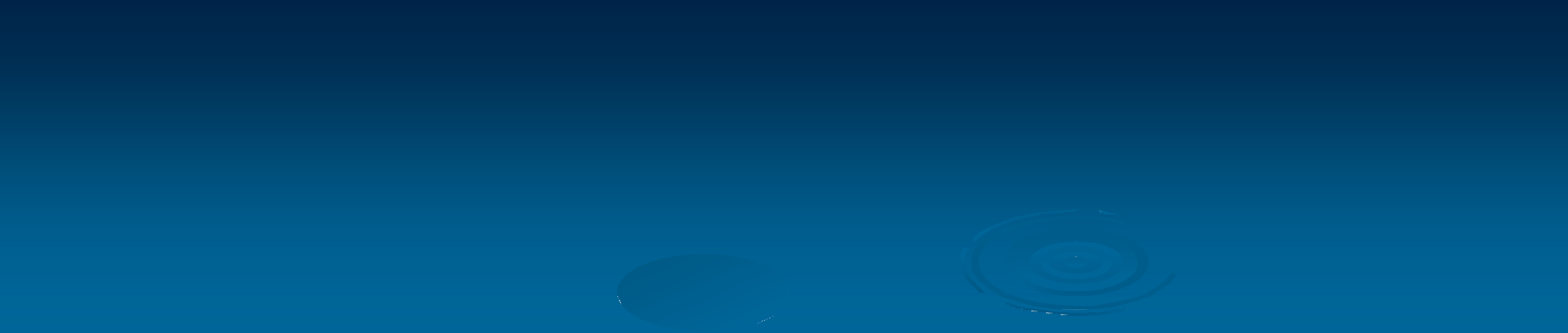 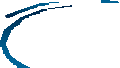 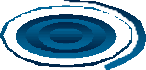 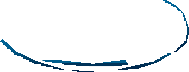 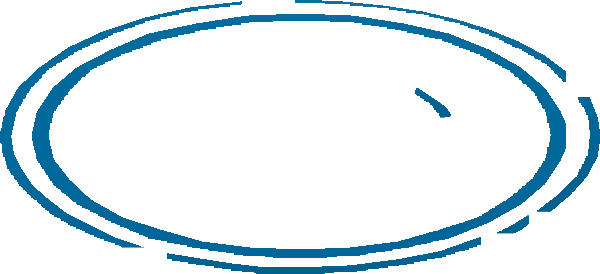 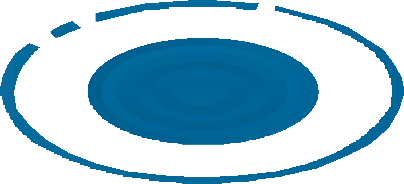 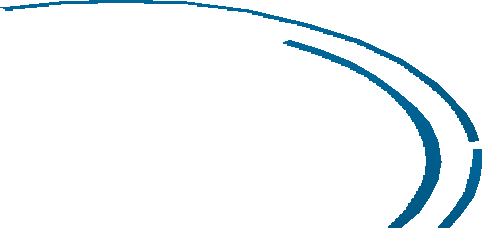 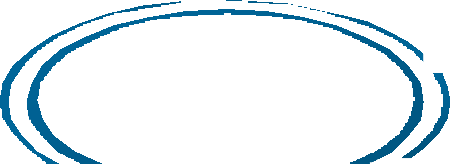 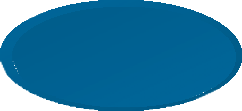 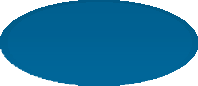 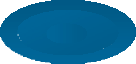 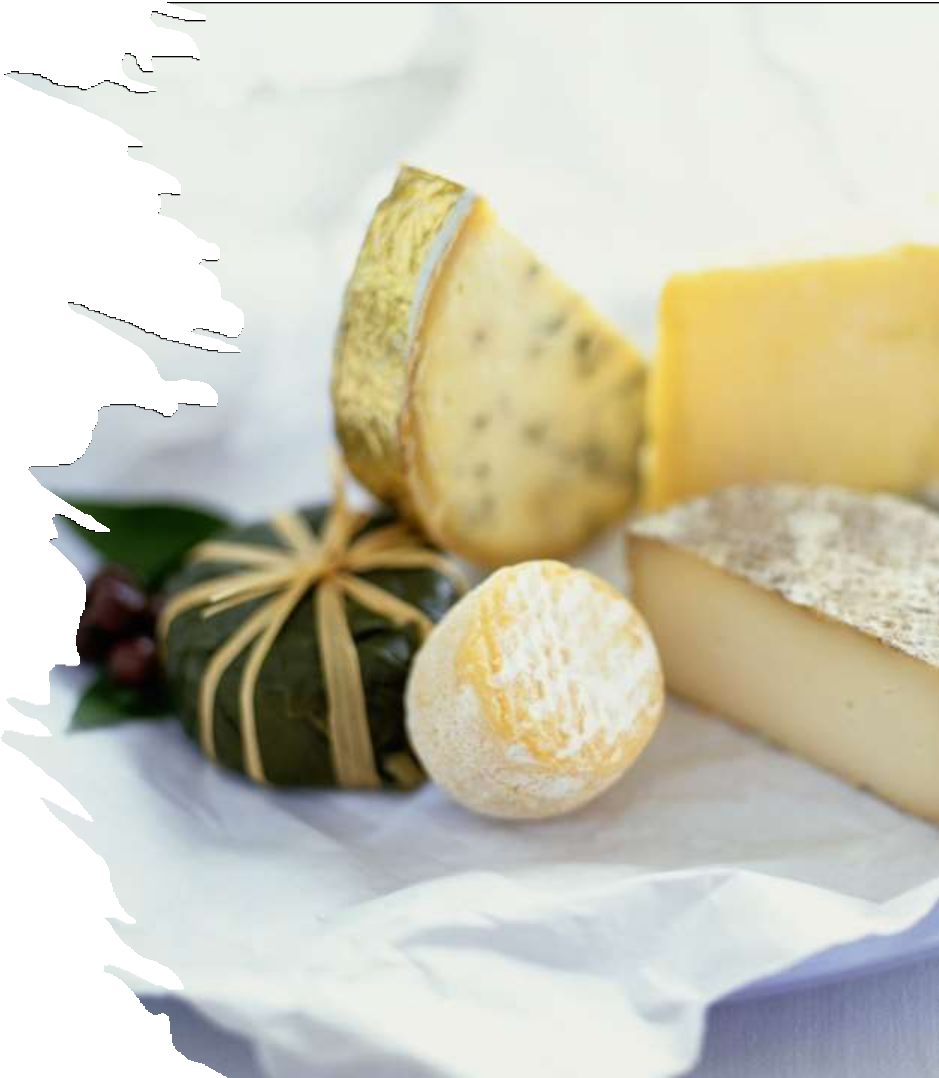 Formas de  maduración
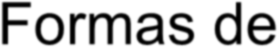 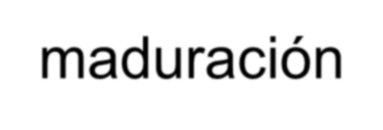 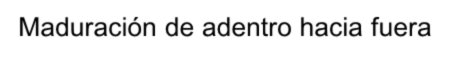 Maduración de adentro hacia fuera  de la masa: se presenta en quesos  duros.

Maduración por la superficie: se  lleva a cabo en quesos blandos.  Desarrolla una flora característica.

Los quesos semimaduros combinan
los dos métodos.
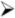 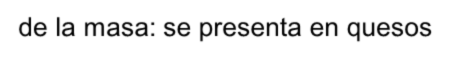 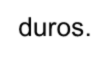 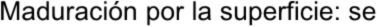 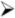 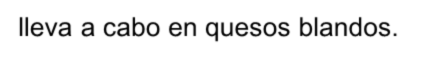 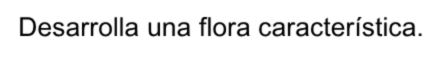 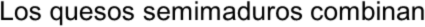 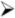 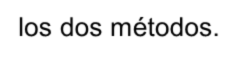 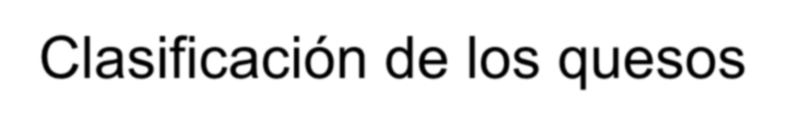 Clasificación de los quesos
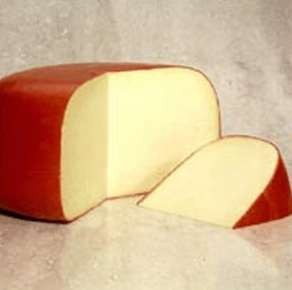 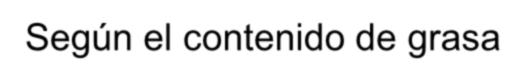 Según el contenido de grasa

Grasos (40% en adelante)
Semigrasos (mínimo 25%)
Magros (menos del 25%)
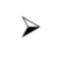 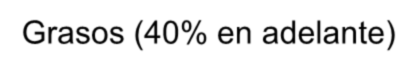 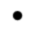 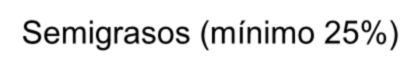 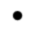 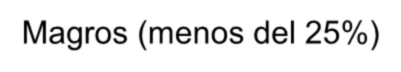 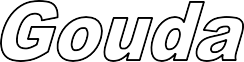 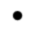 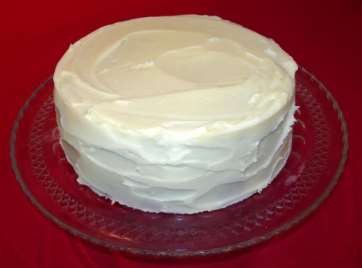 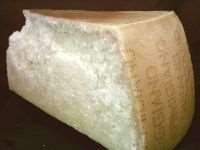 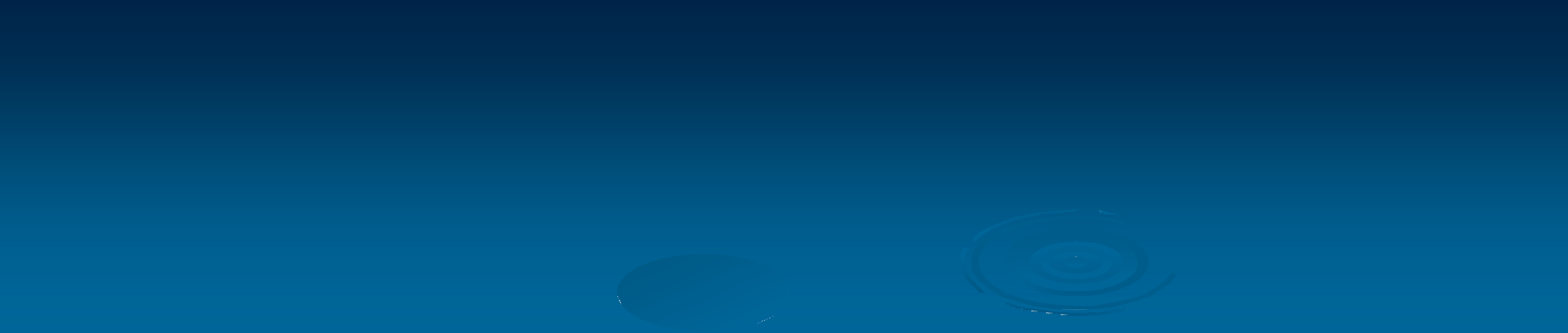 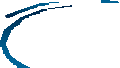 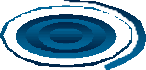 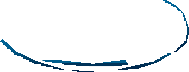 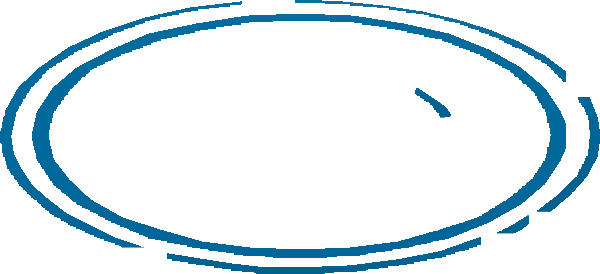 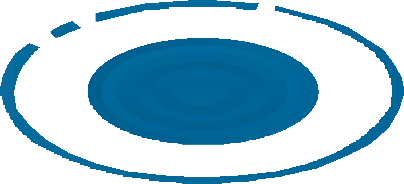 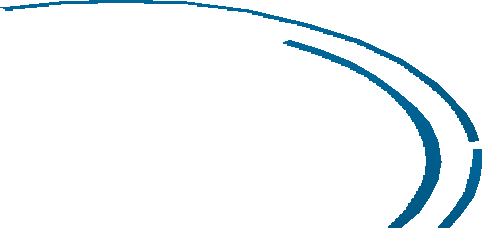 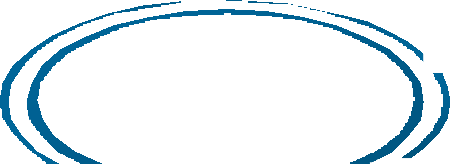 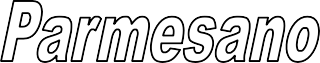 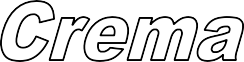 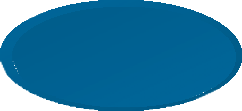 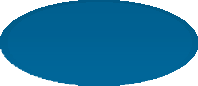 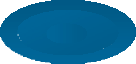 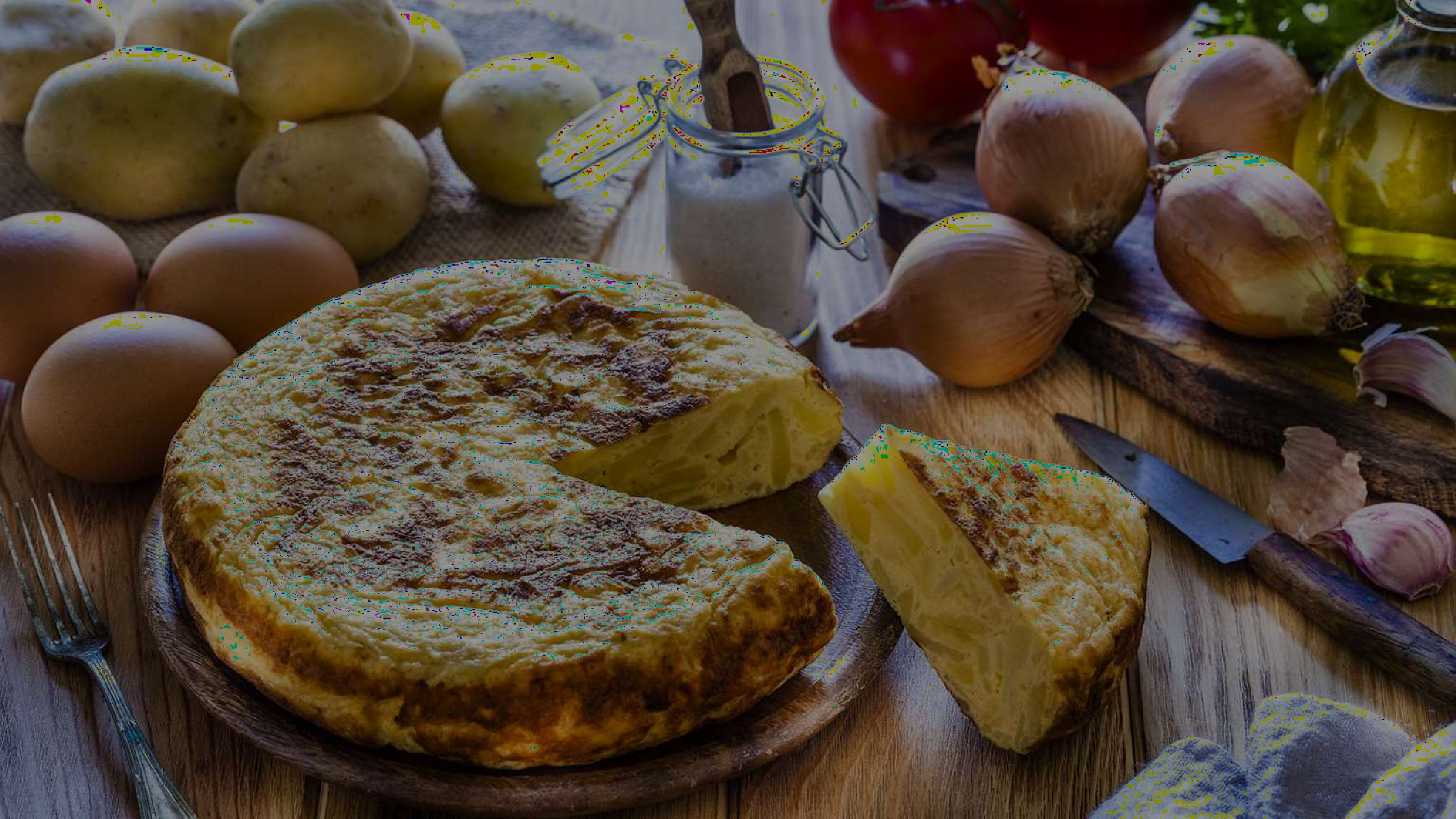 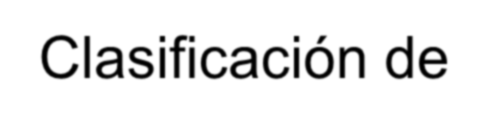 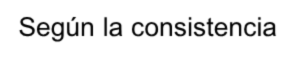 Clasificación de  los quesos
Según la consistencia
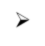 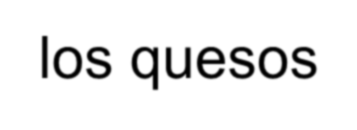 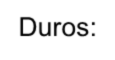 Duros:
Cocidos y no cocidos
Prensados y no prensados
Semiduros
Blandos
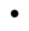 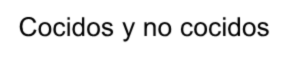 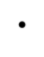 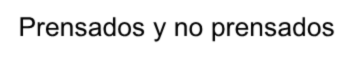 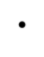 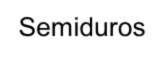 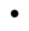 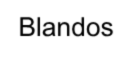 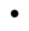 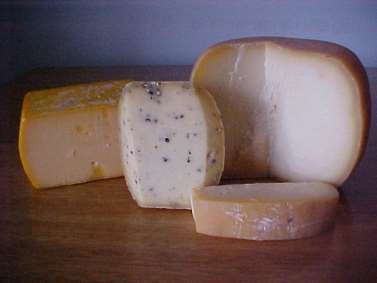 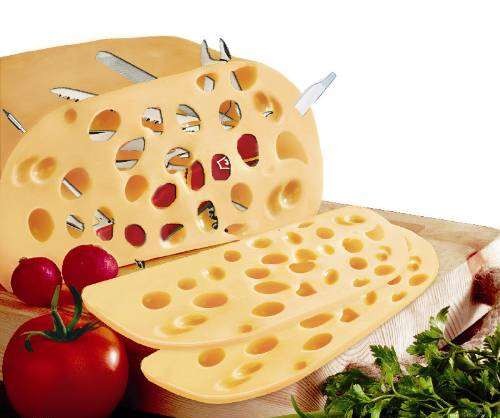 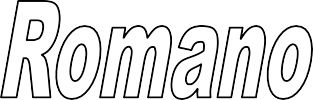 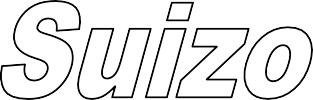 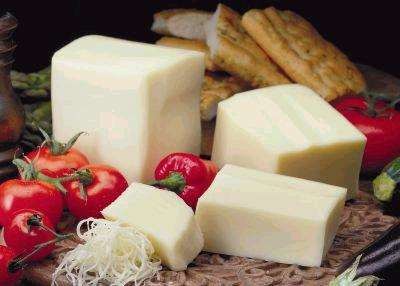 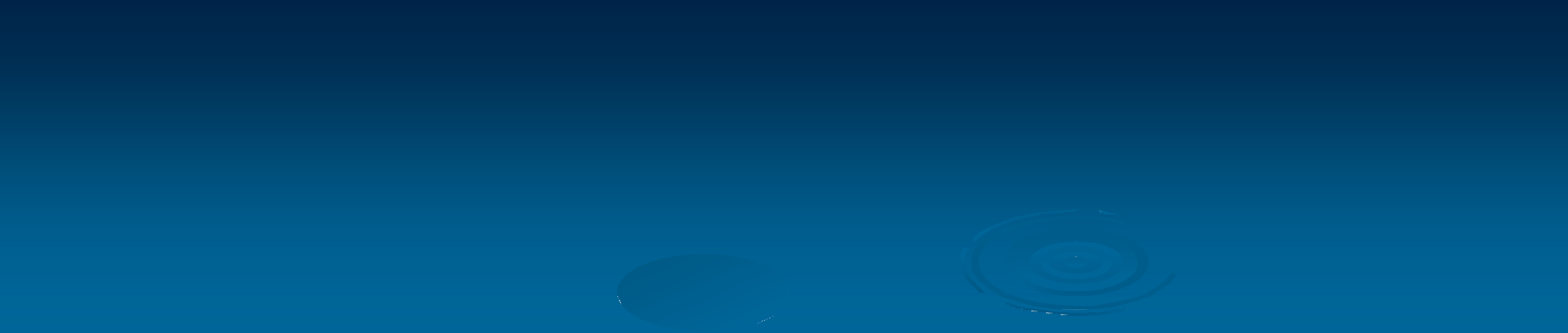 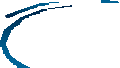 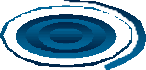 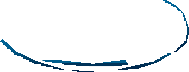 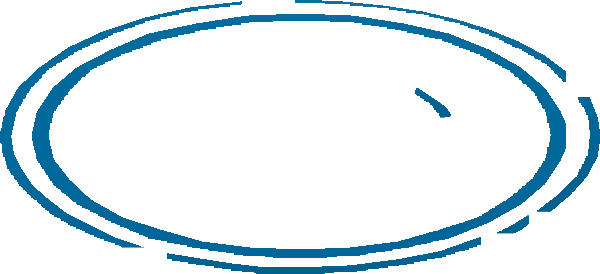 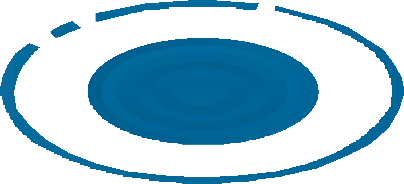 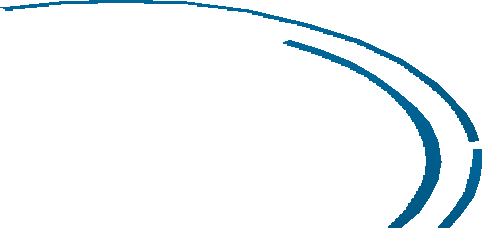 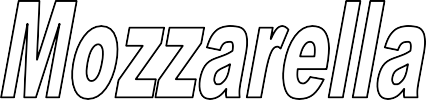 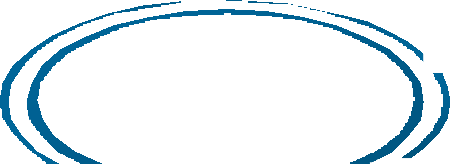 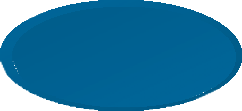 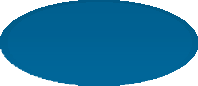 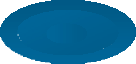 Quesos duros y semiduros
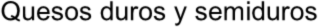 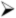 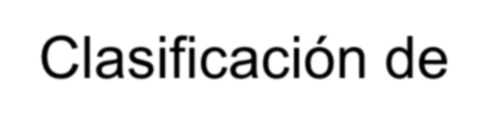 Quesos holandeses (Gouda, Pategrás)
Quesos suizos (Emmenthal, Gruyere, San
Polin)
Quesos rusos
Quesos ingleses (Cheddar)
Clasificación de  los quesos
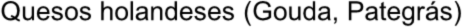 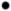 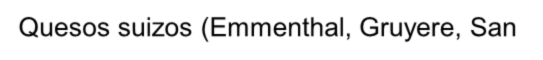 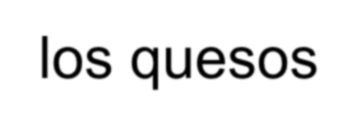 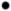 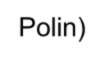 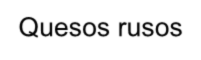 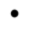 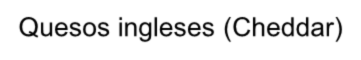 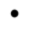 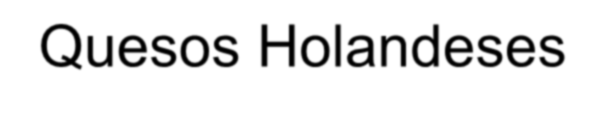 Quesos Holandeses
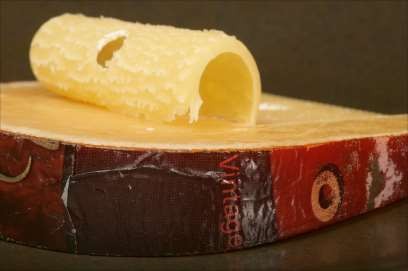 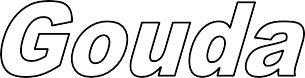 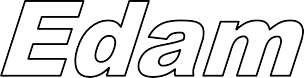 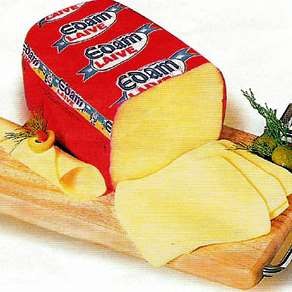 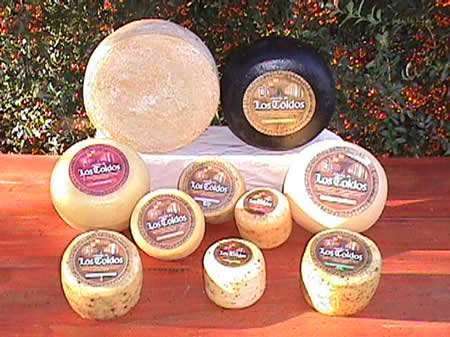 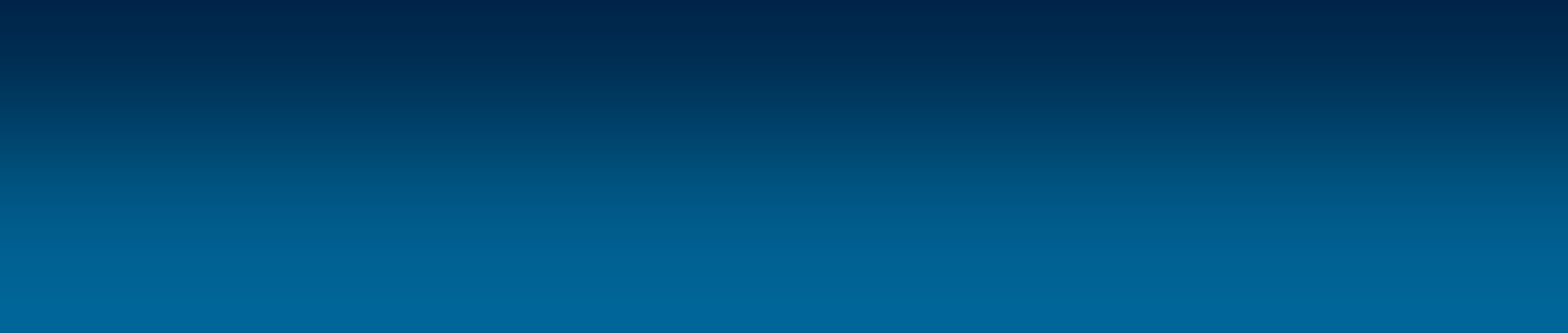 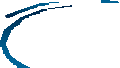 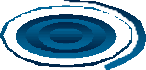 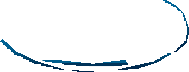 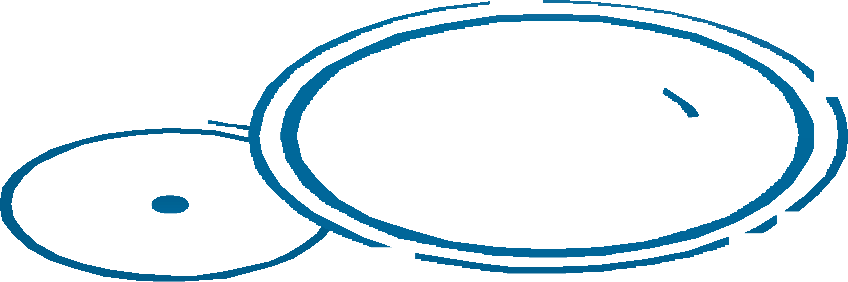 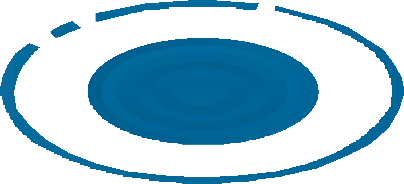 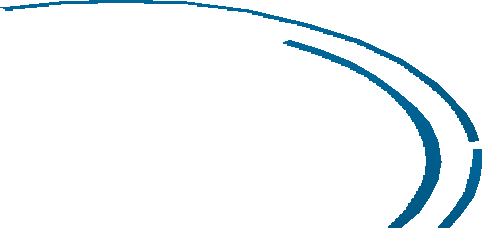 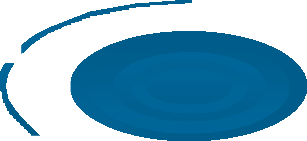 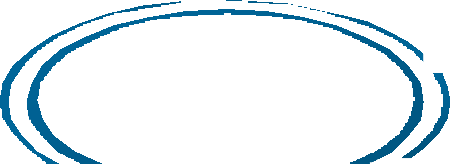 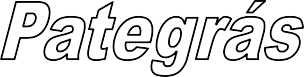 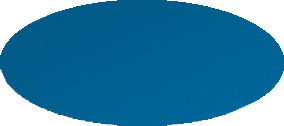 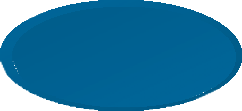 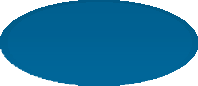 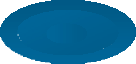 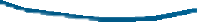 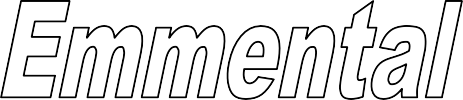 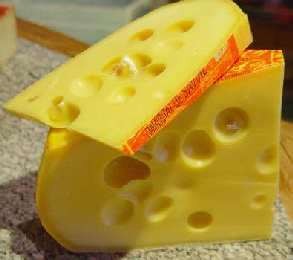 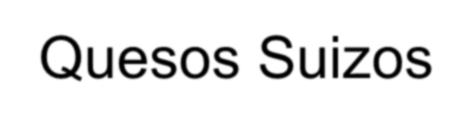 Quesos Suizos
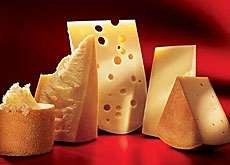 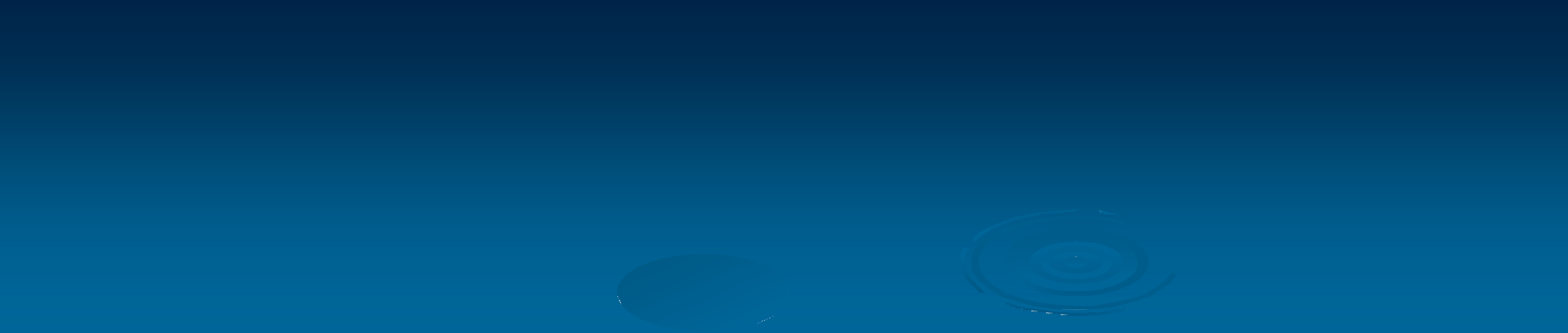 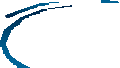 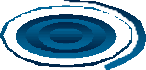 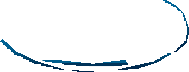 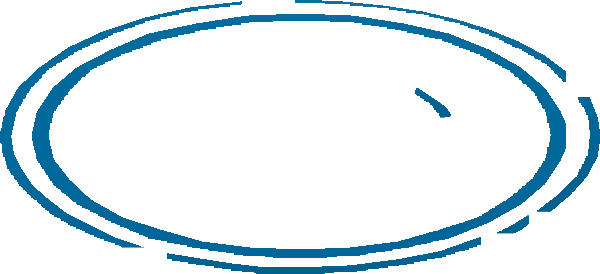 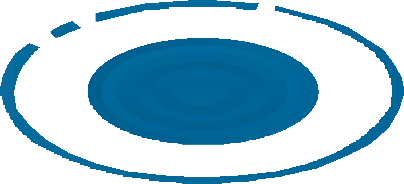 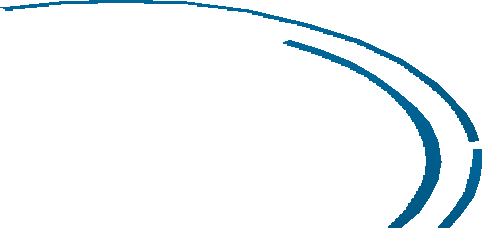 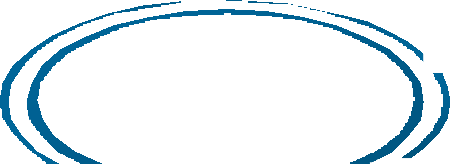 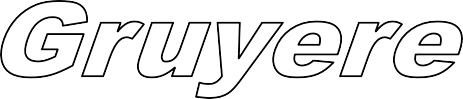 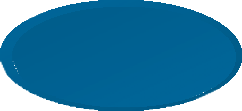 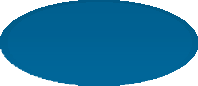 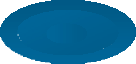 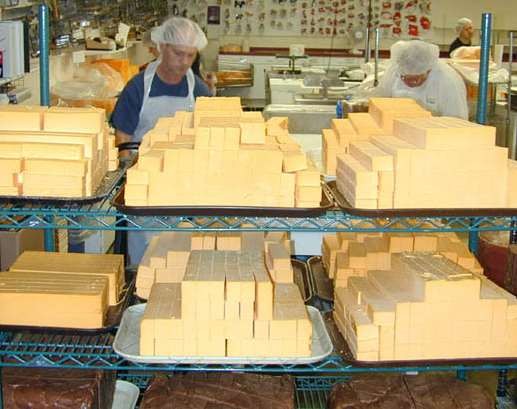 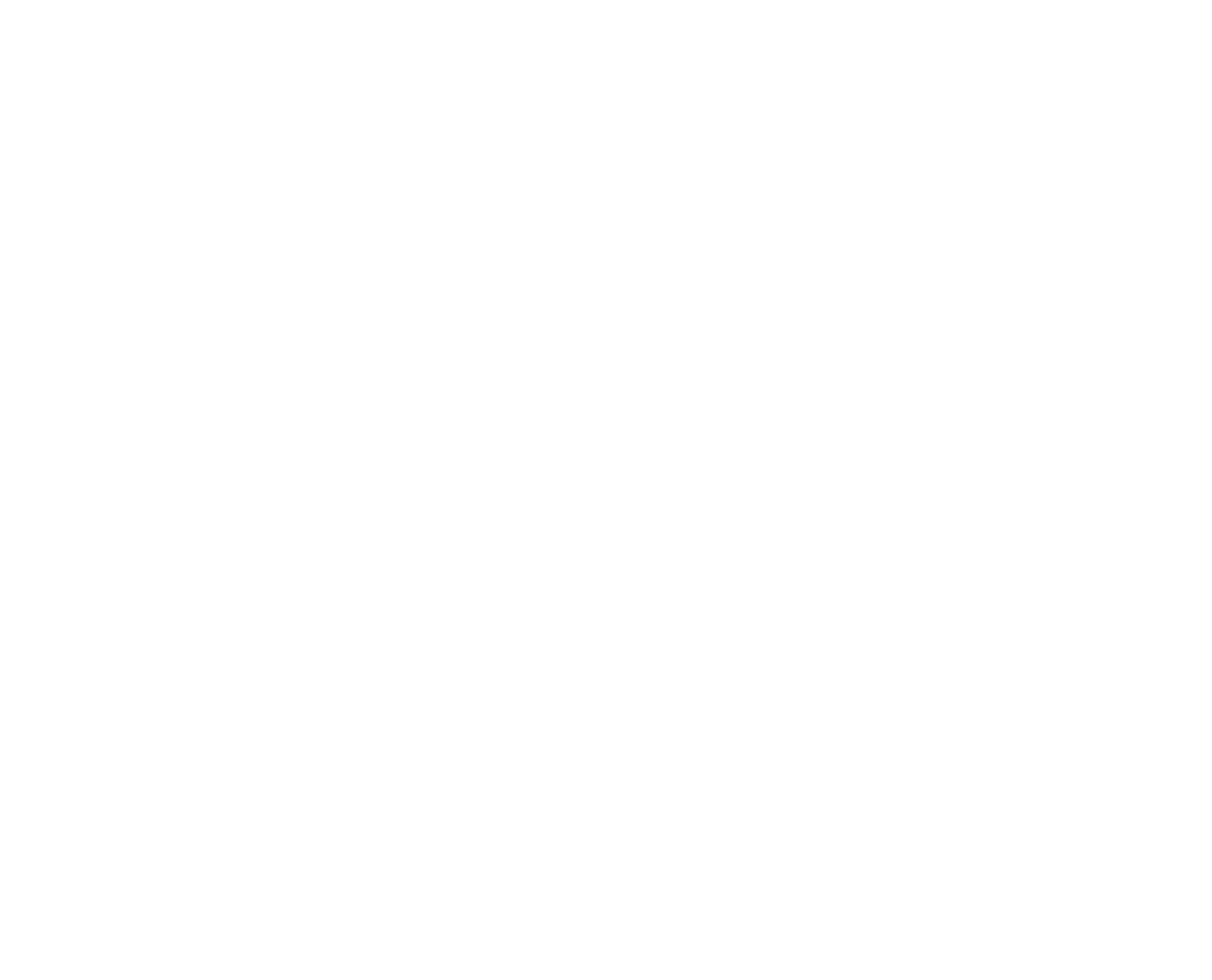 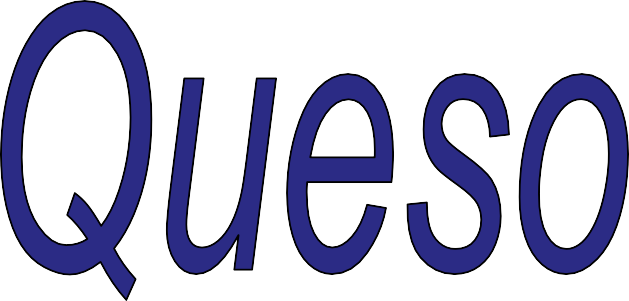 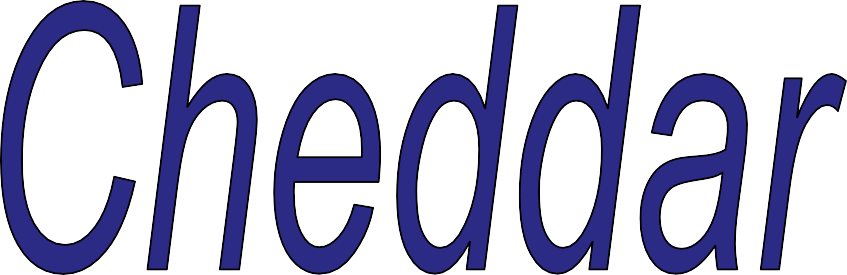 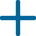 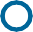 
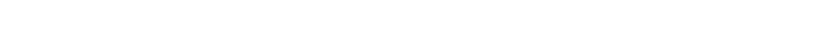 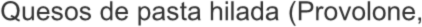 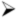 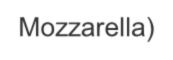 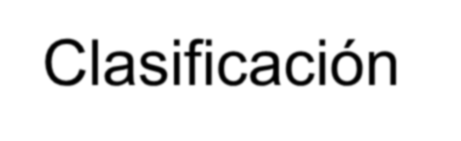 Clasificación  de los  quesos
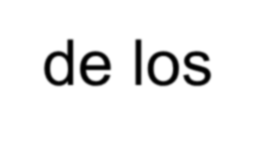 
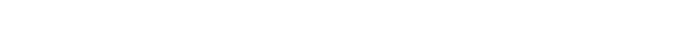 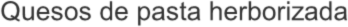 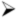 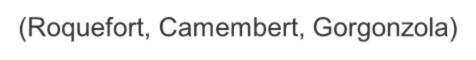 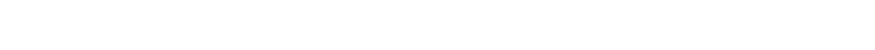 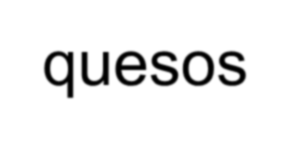 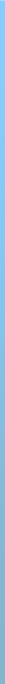 
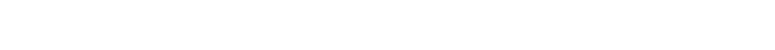 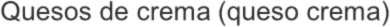 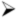 
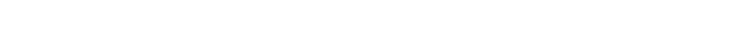 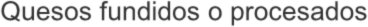 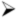 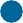 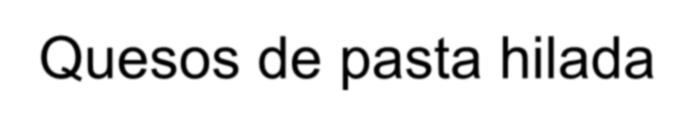 Quesos de pasta hilada
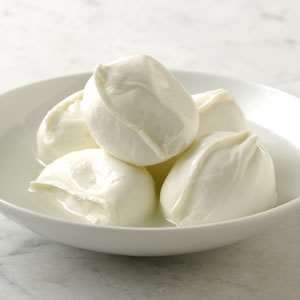 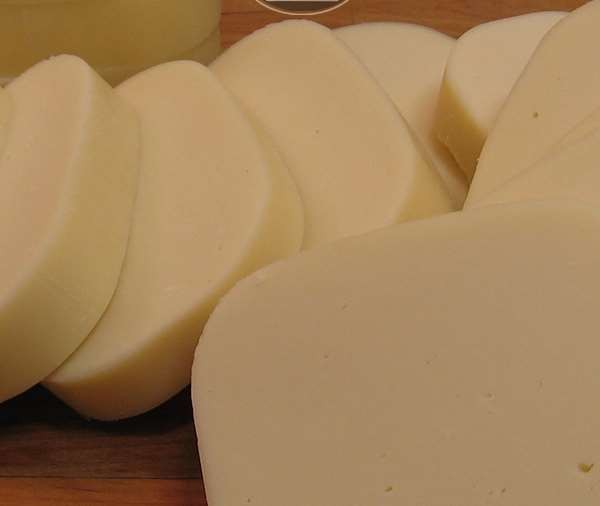 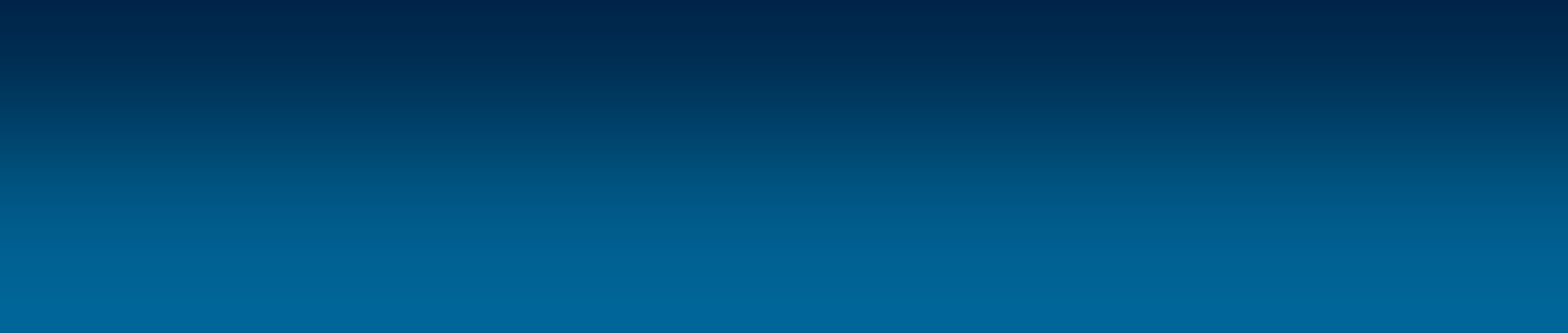 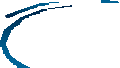 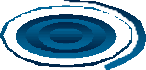 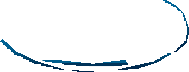 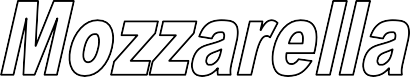 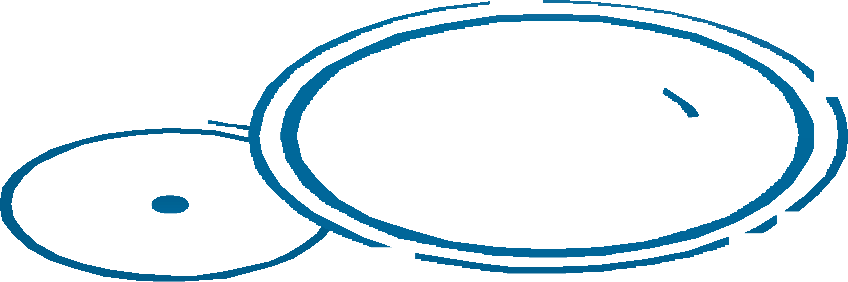 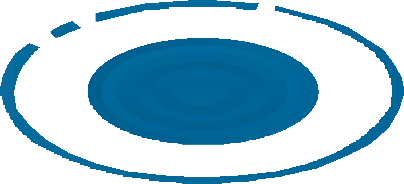 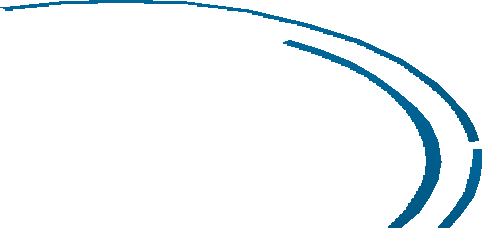 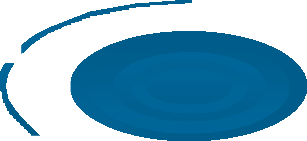 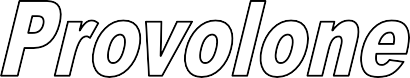 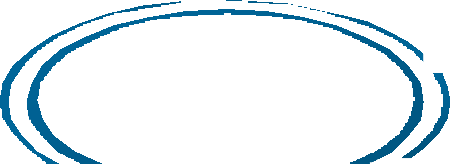 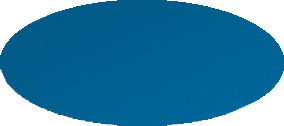 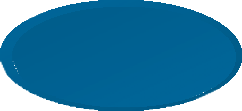 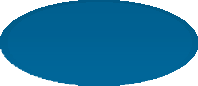 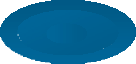 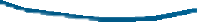 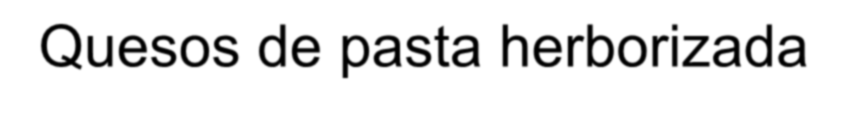 Quesos de pasta herborizada
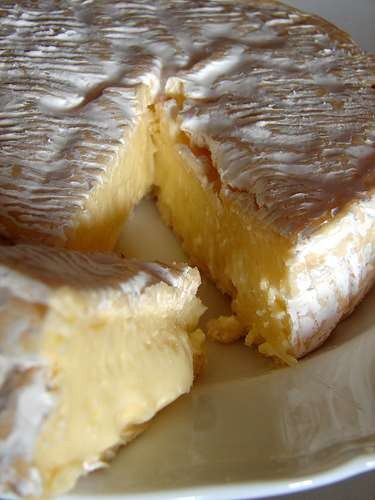 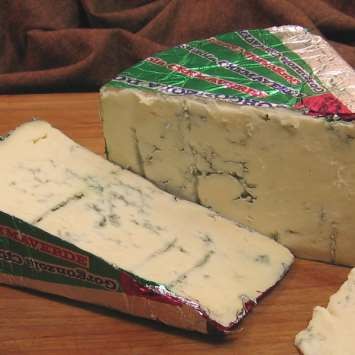 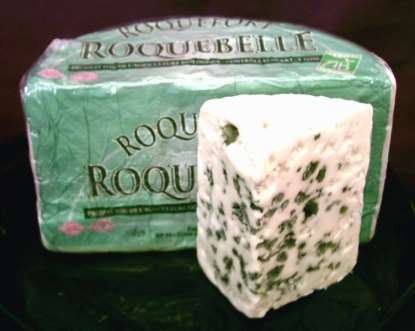 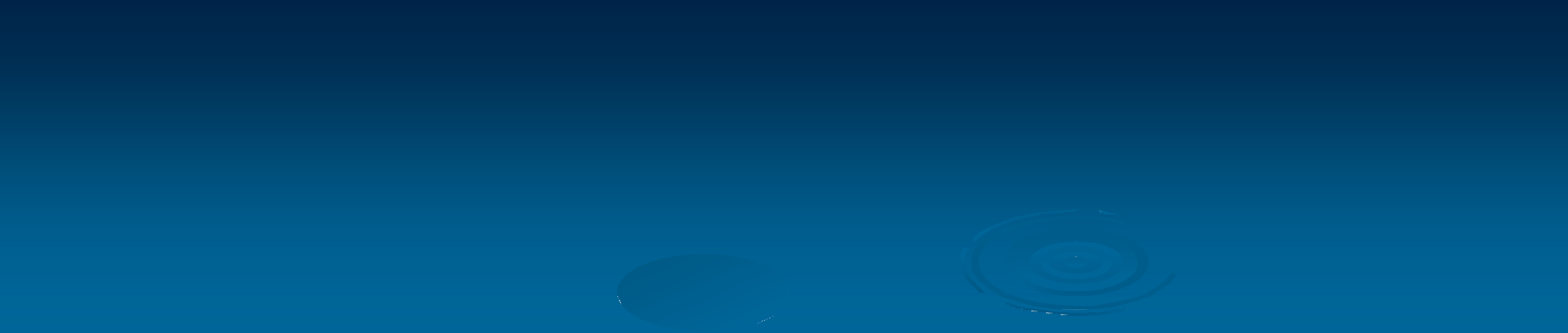 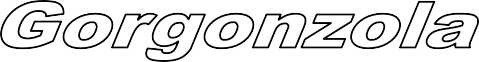 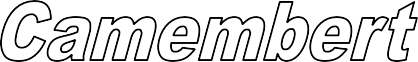 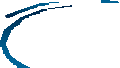 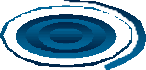 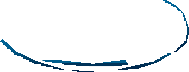 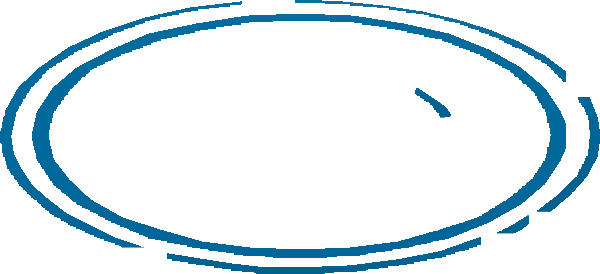 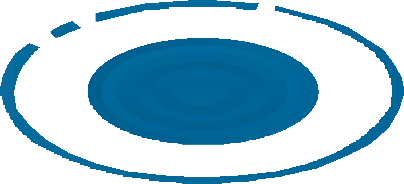 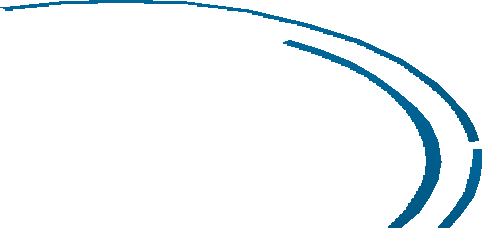 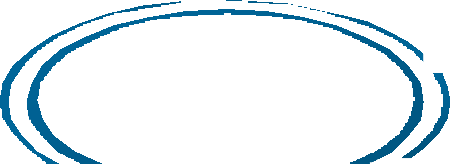 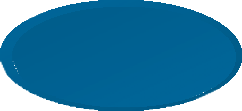 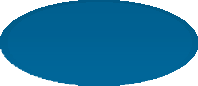 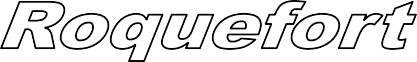 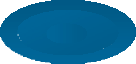 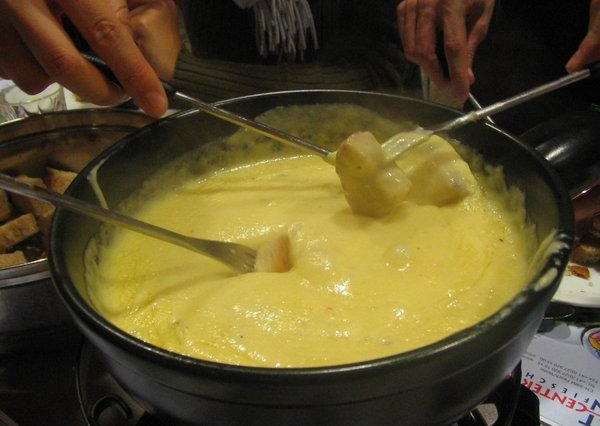 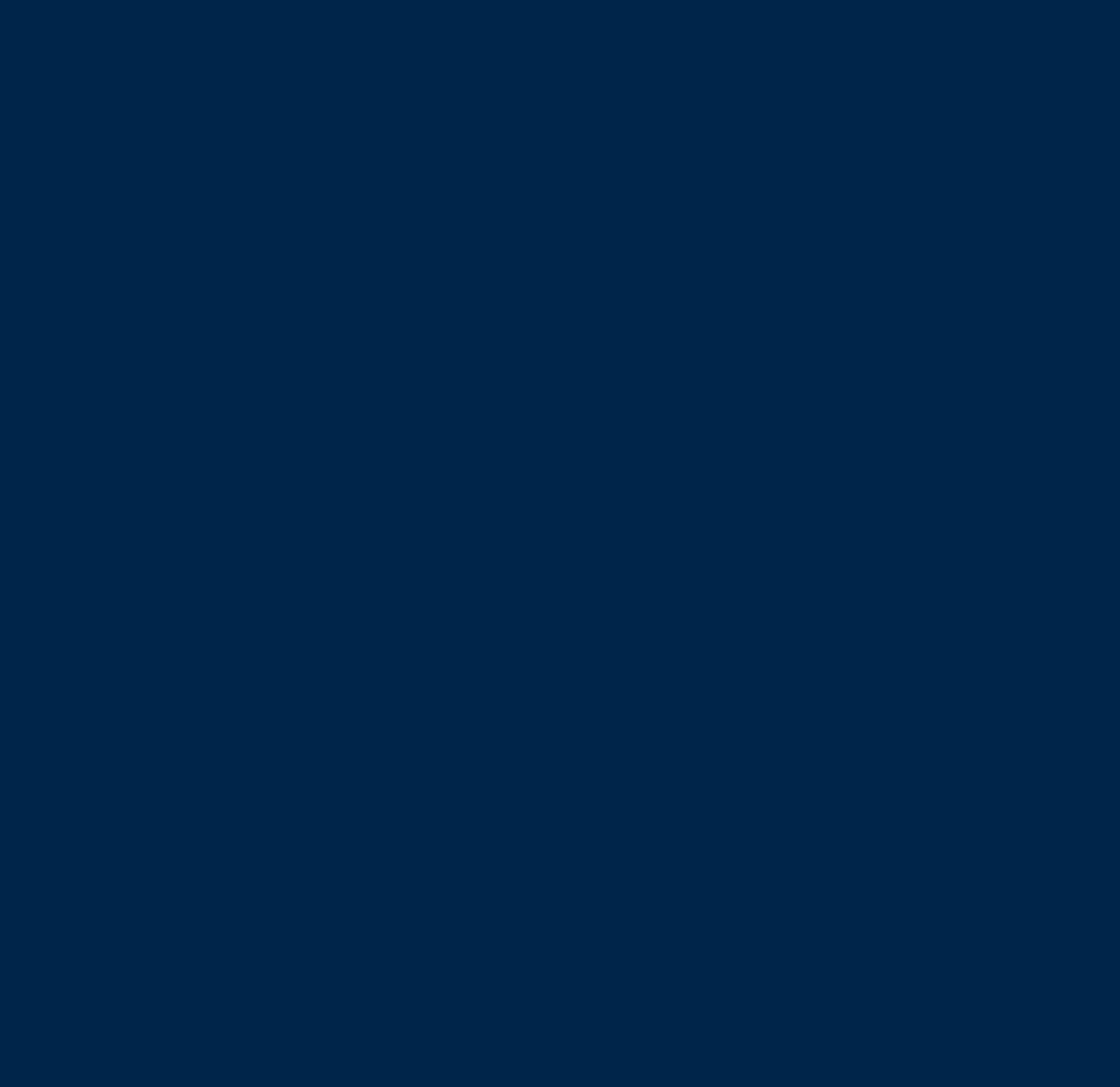 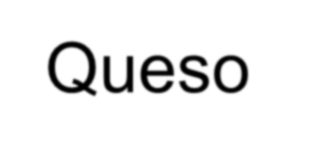 Queso  fundido
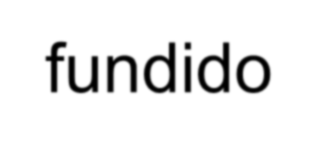 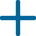 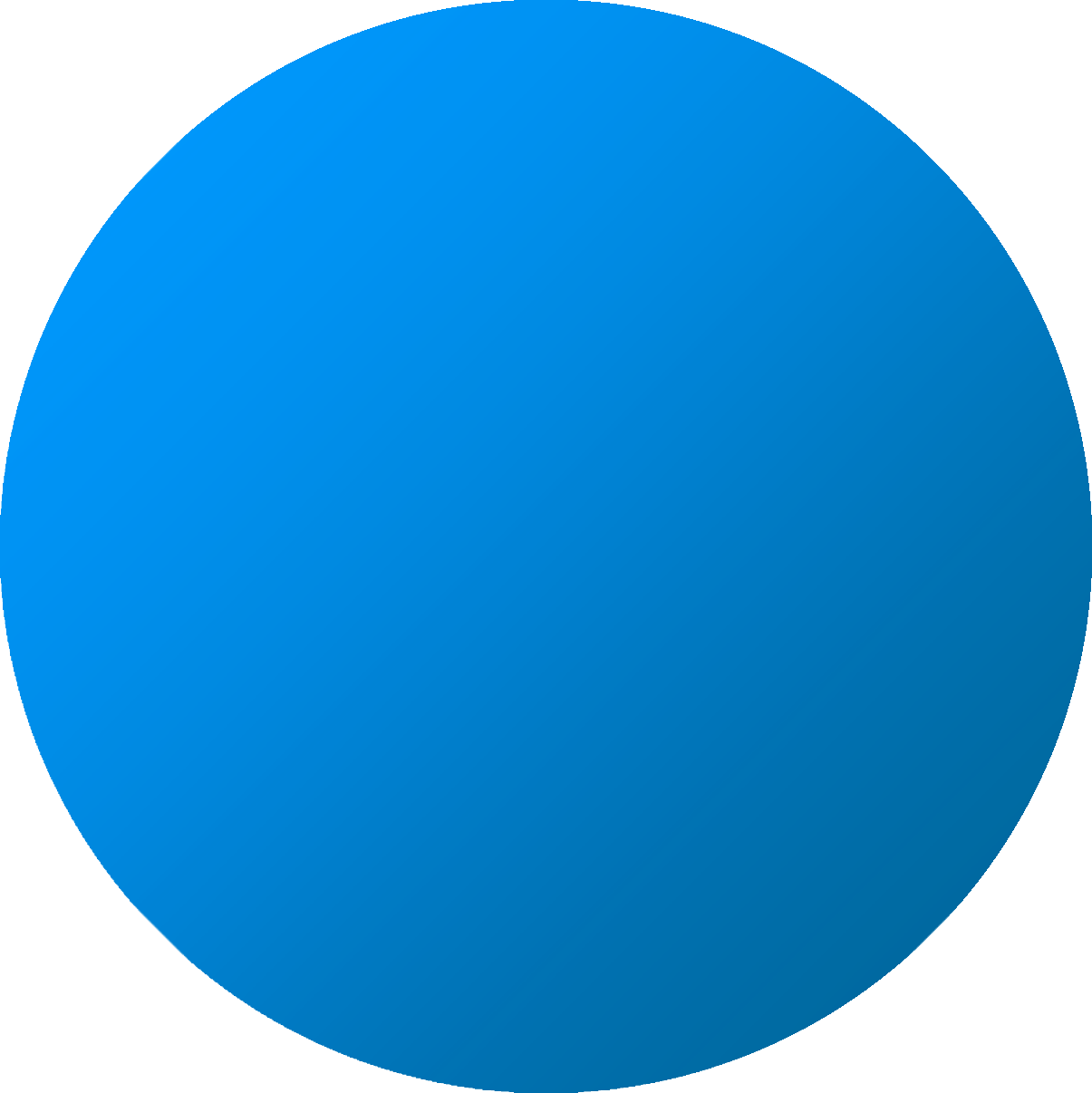 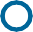 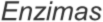 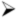 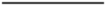 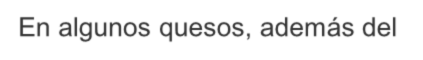 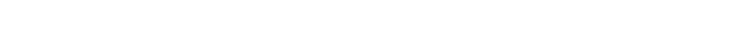 
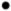 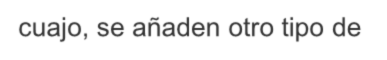 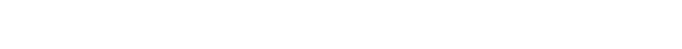 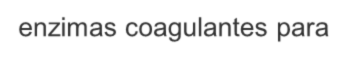 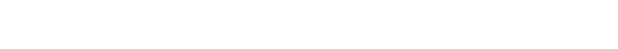 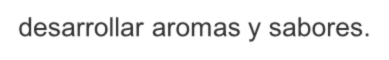 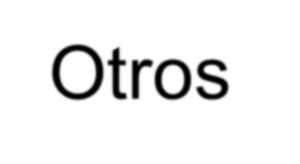 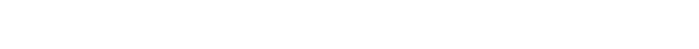 Otros  aditivos
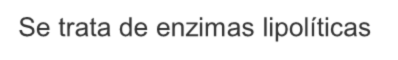 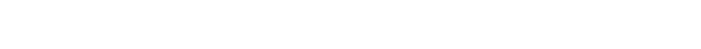 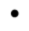 
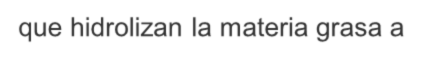 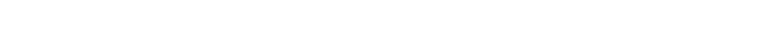 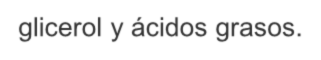 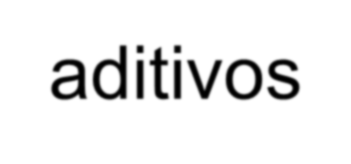 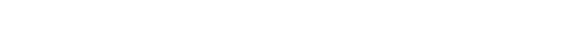 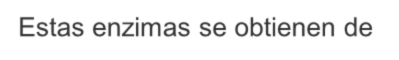 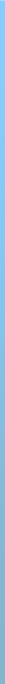 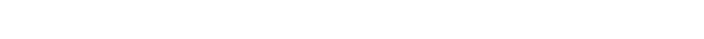 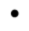 
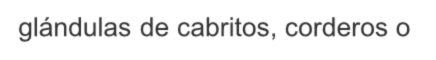 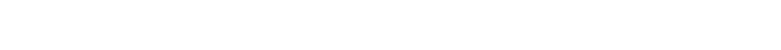 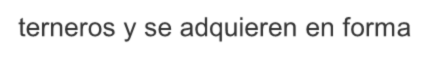 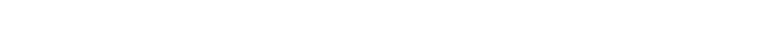 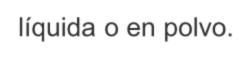 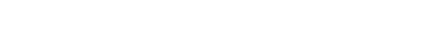 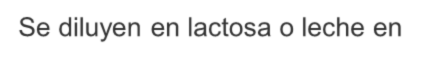 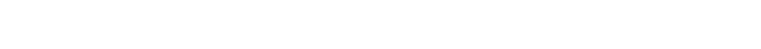 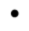 
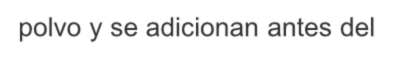 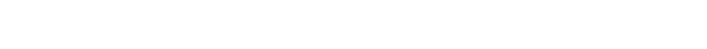 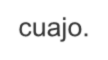 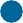 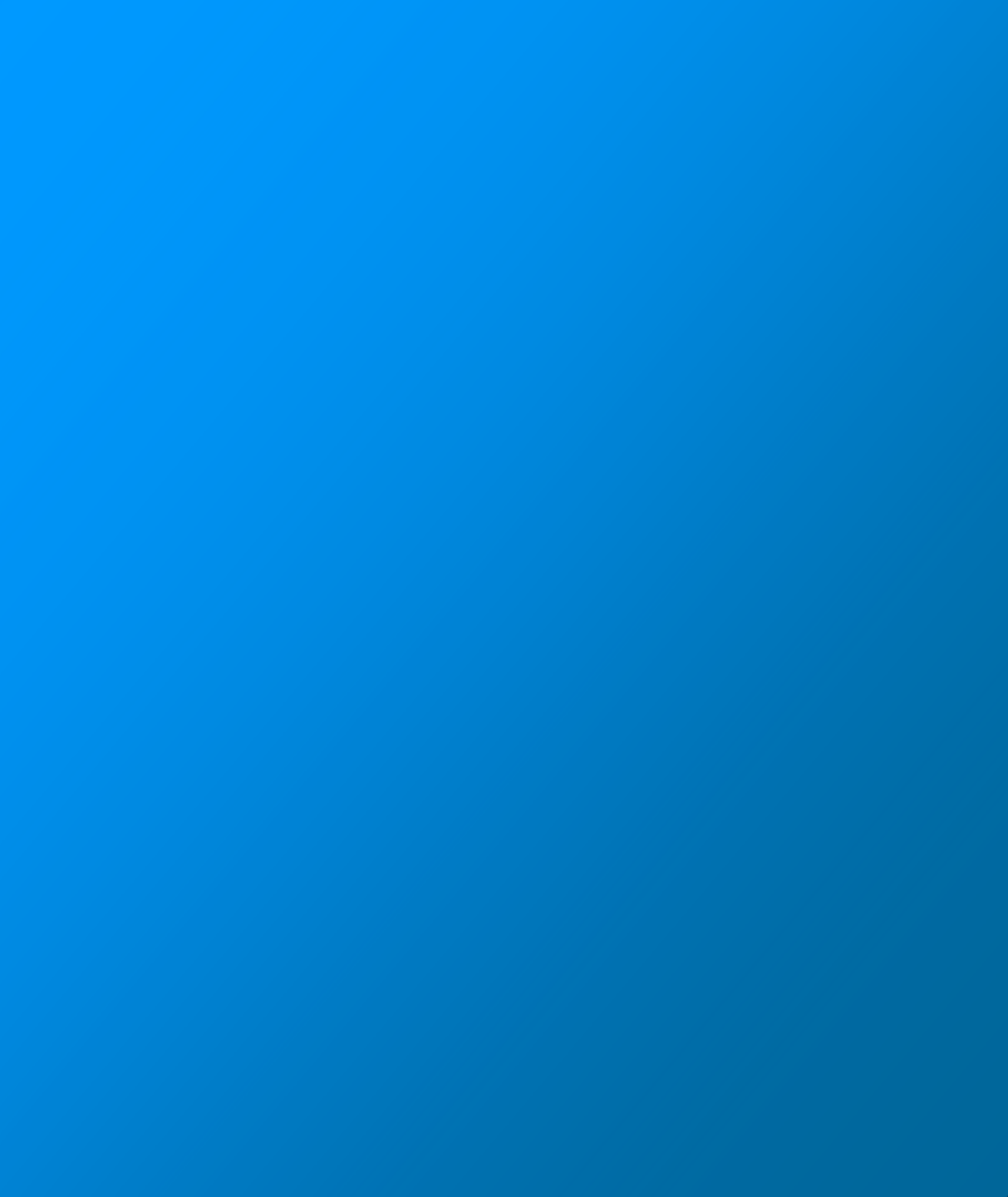 Otros  aditivos
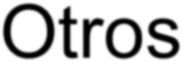 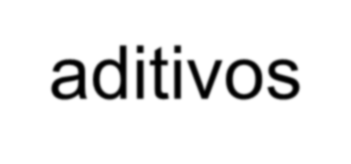 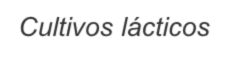 
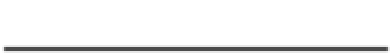 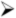 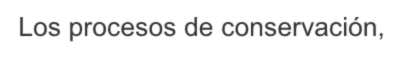 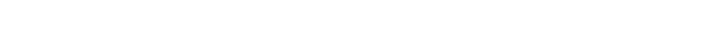 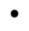 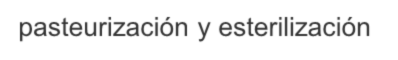 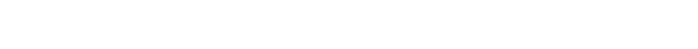 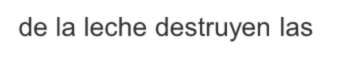 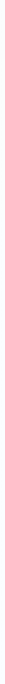 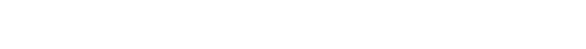 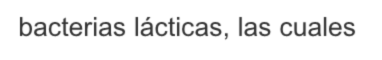 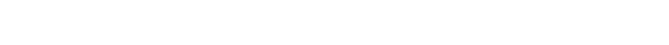 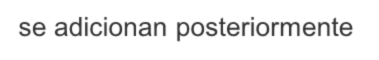 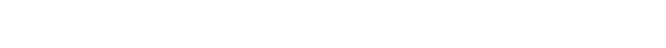 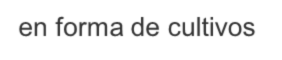 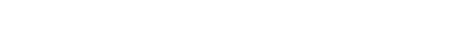 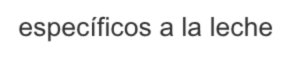 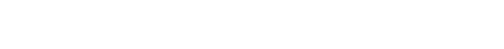 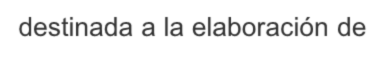 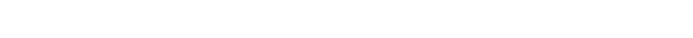 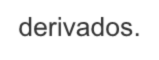 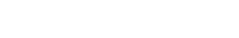 Papel de los fermentos lácticos (cultivos)
en la elaboración de quesos:
Desarrollo de acidez: La acidificación  producida por las bacterias lácticas  ejerce un control sobre los  contaminantes que pueden causar  defectos en el queso. La acidez  fomenta el desuerado.
Desarrollo del sabor por la formación  de ácido láctico. Transforman cuerpo  y textura.
Desarrollo del gas y sabor. La  liberación de CO2 influye en la textura  del queso (ojos); su sabor se debe a  la formación de productos de aroma  (diacetilo y ácidos volátiles).
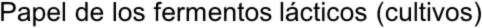 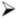 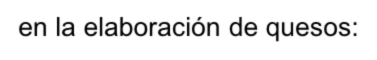 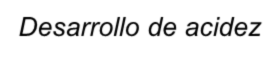 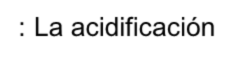 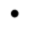 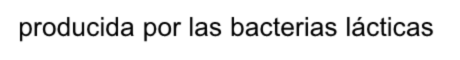 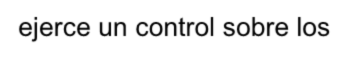 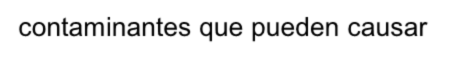 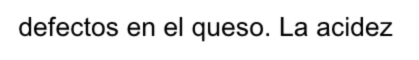 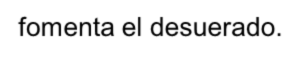 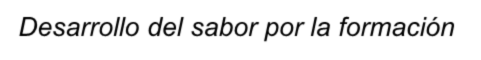 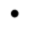 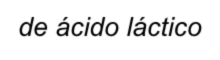 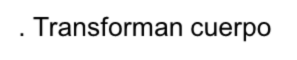 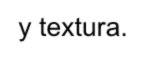 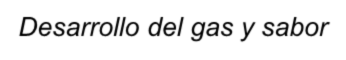 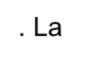 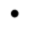 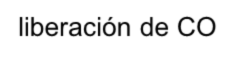 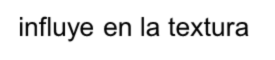 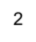 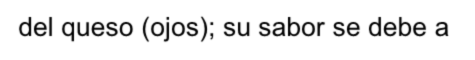 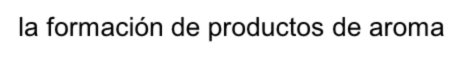 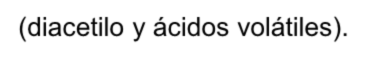 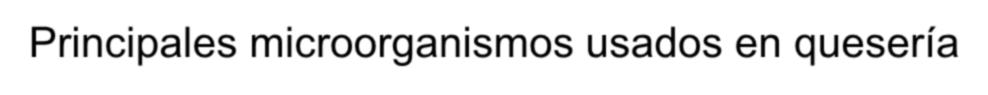 Principales microorganismos usados en quesería
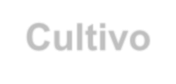 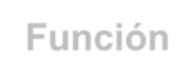 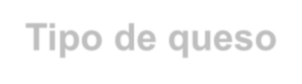 Cultivo	Función	Tipo de queso
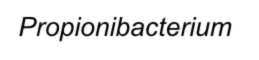 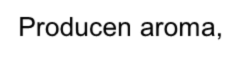 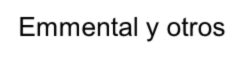 Propionibacterium
shermanii
Producen aroma,
sabor y ojos
Emmental y otros
quesos suizos
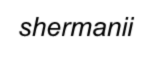 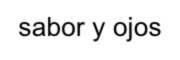 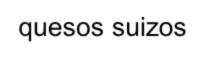 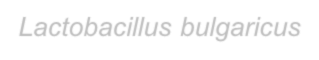 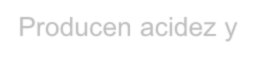 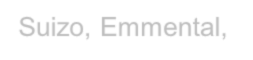 Lactobacillus bulgaricus
L. Helveticus
L. Lactis
Producen acidez y
sabor
Suizo, Emmental,
quesos italianos
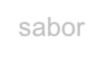 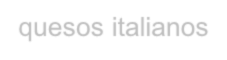 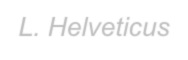 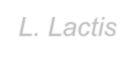 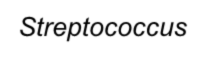 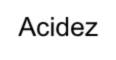 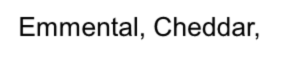 Streptococcus
thermophilus
Acidez
Emmental, Cheddar,
quesos italianos
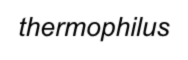 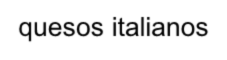 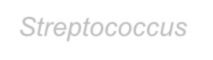 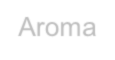 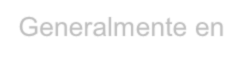 Streptococcus
diacetilactis
Aroma
Generalmente en
todos los quesos
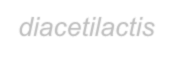 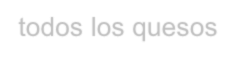 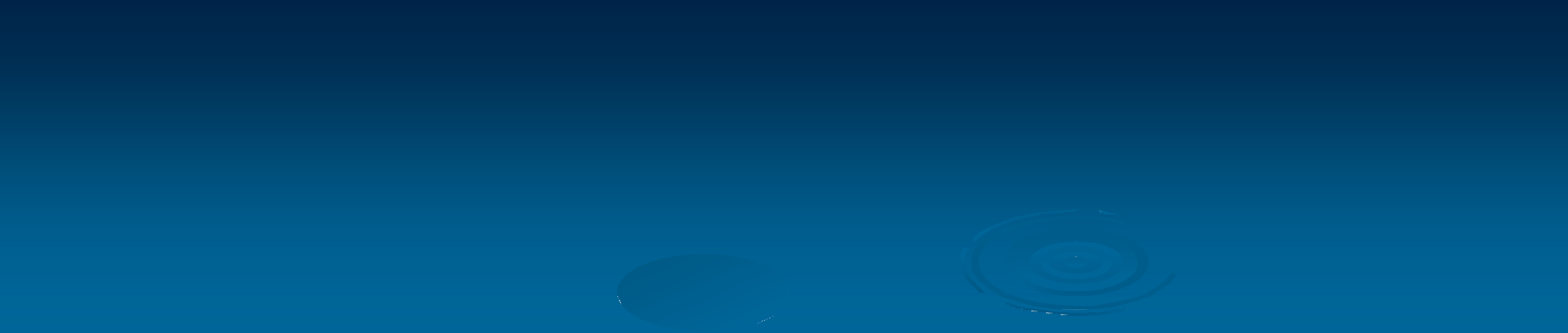 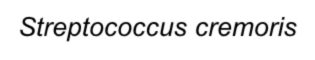 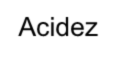 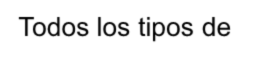 Streptococcus cremoris
S. Lactis
Acidez
Todos los tipos de
quesos
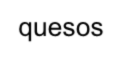 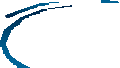 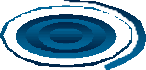 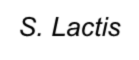 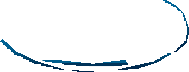 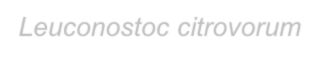 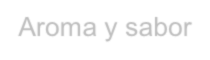 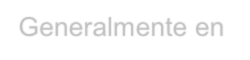 Leuconostoc citrovorum
y L. destranicum
Aroma y sabor
Generalmente en
todos los quesos
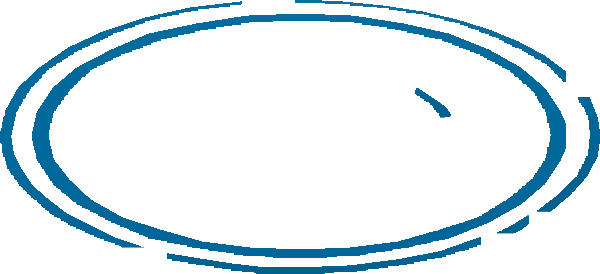 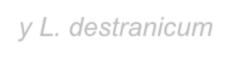 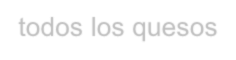 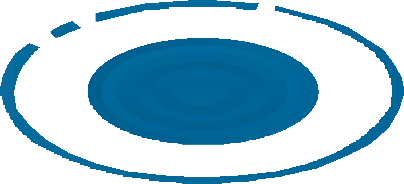 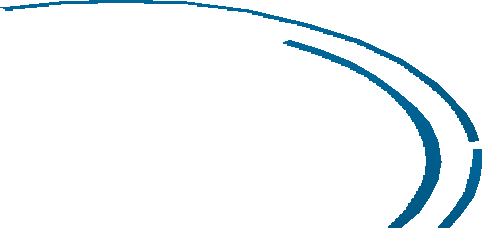 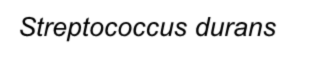 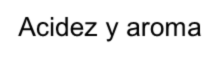 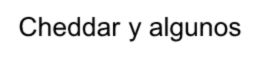 Streptococcus durans
S. faecalis
Acidez y aroma
Cheddar y algunos
quesos suizos
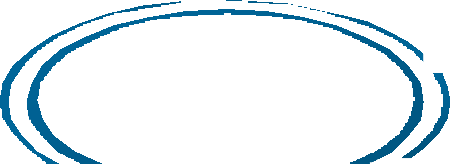 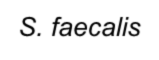 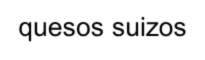 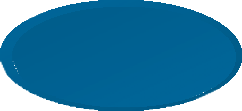 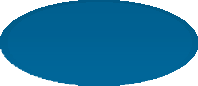 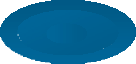 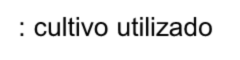 Brevibacterium linens: cultivo utilizado  para tratar la superficie de los quesos tipo  tilsit.
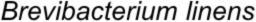 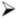 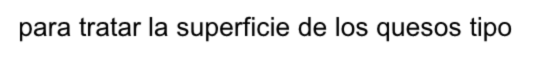 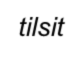 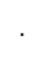 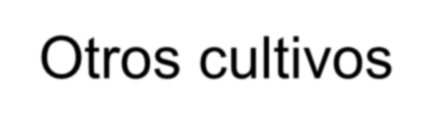 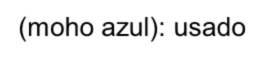 Otros cultivos
Penicillium roqueforti (moho azul): usado  para quesos tipo Roquefort, Gorgonzola y  Stilton.
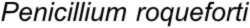 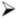 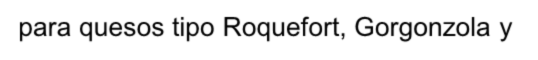 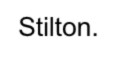 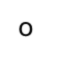 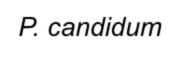 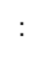 Penicillium camemberti o P. candidum:
para el queso Camembert y el Brie.
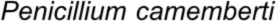 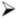 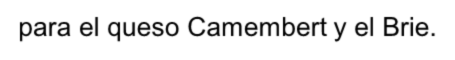 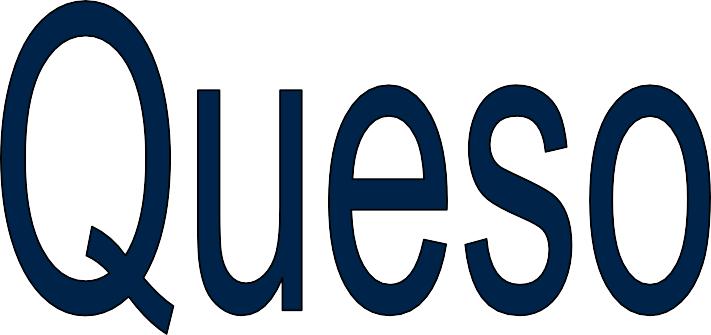 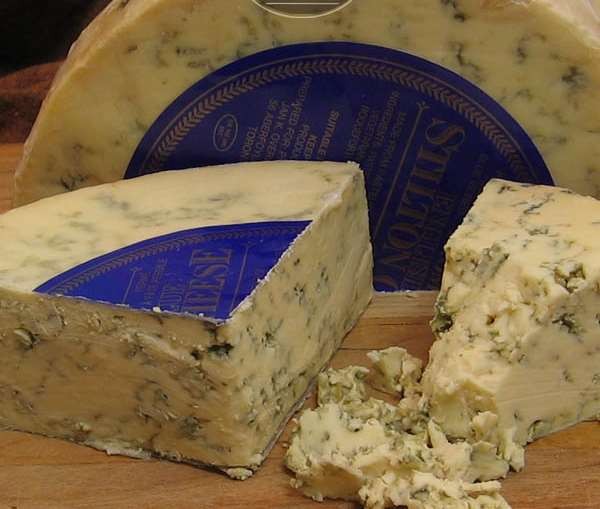 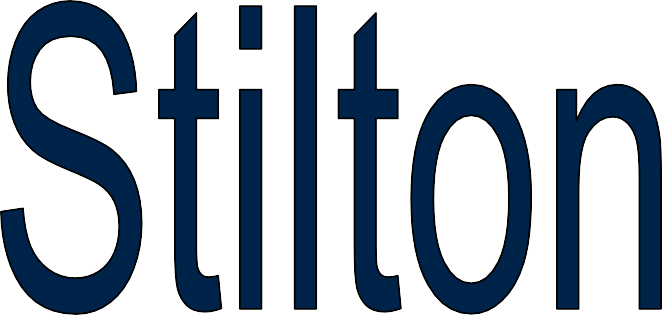 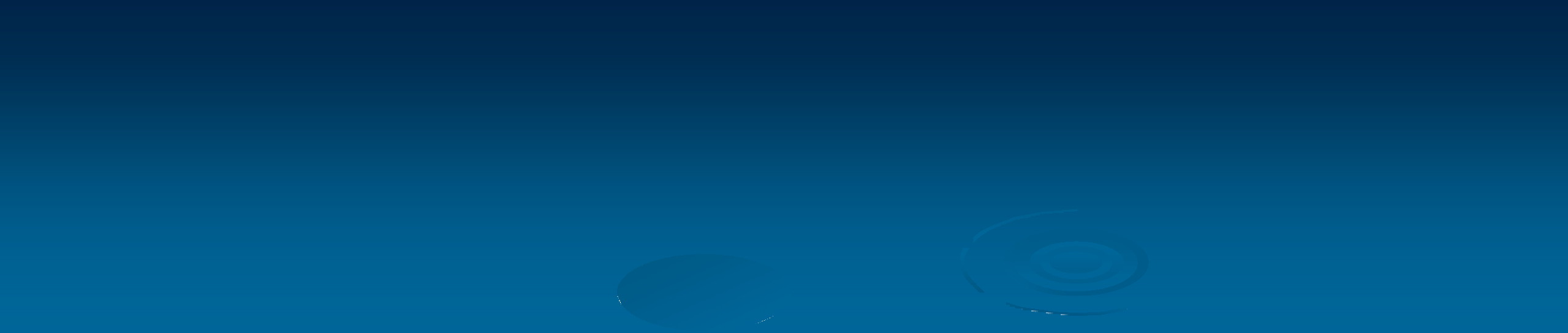 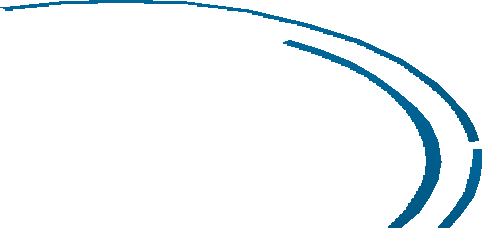 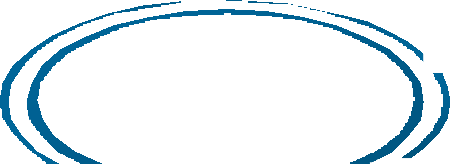 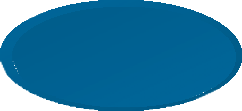 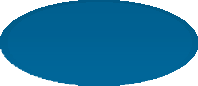 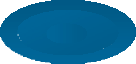 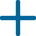 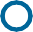 
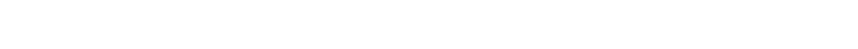 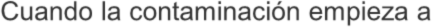 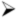 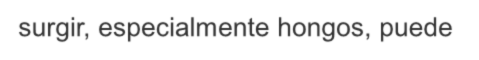 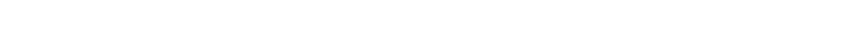 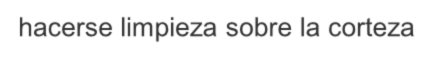 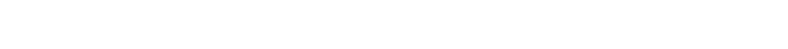 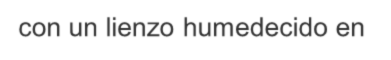 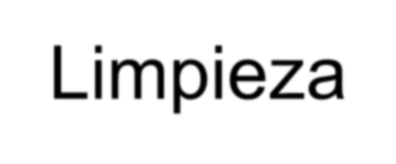 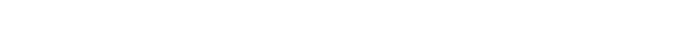 Limpieza
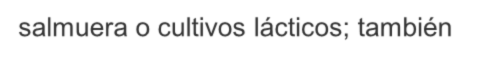 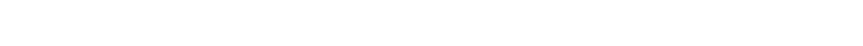 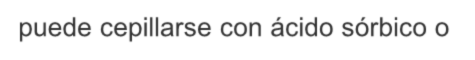 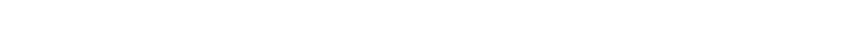 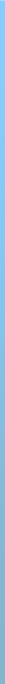 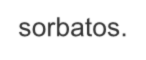 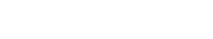 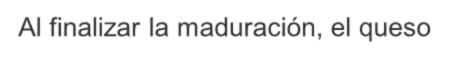 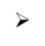 
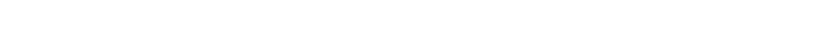 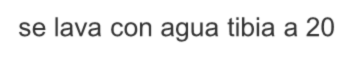 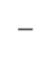 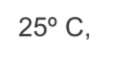 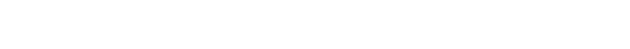 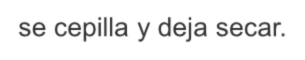 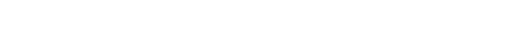 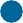 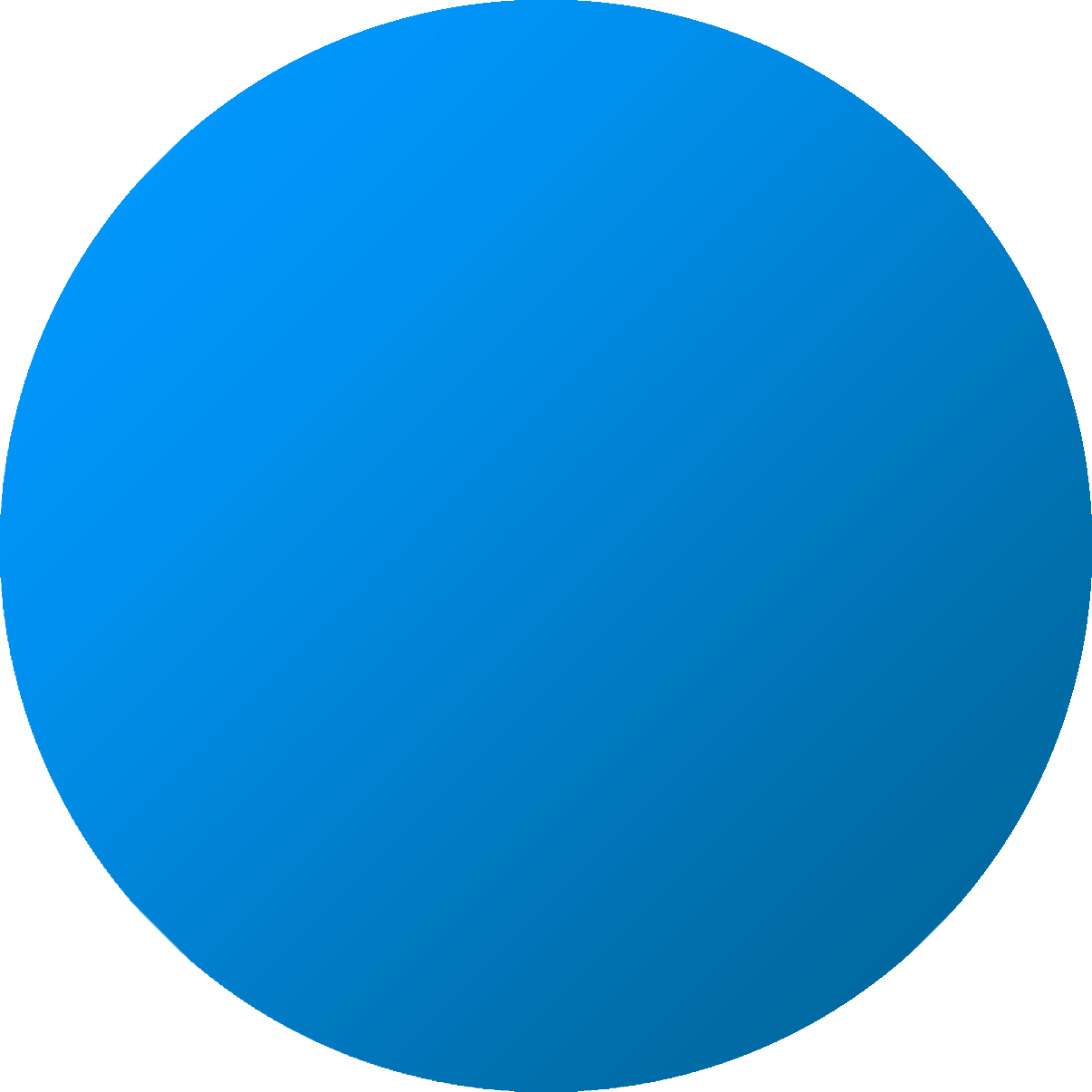 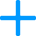 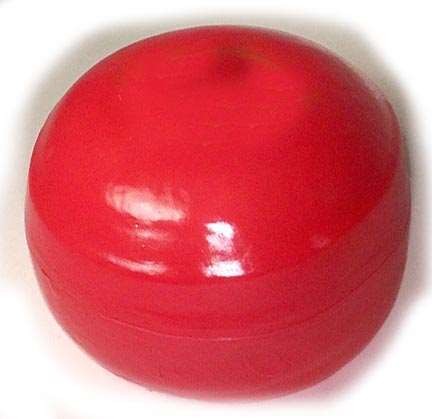 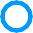 Parafinado
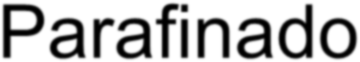 
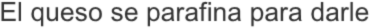 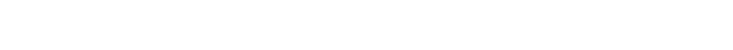 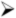 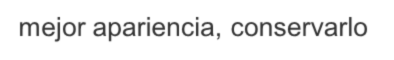 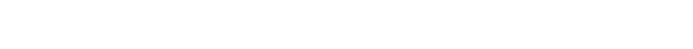 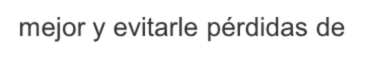 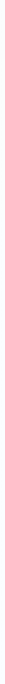 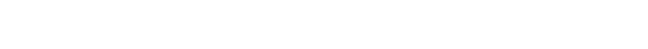 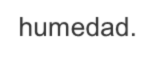 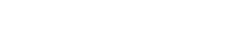 
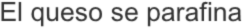 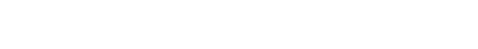 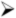 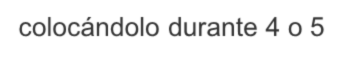 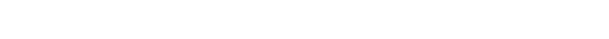 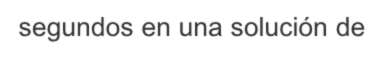 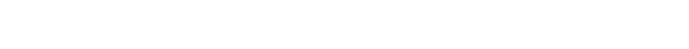 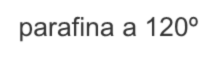 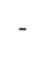 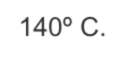 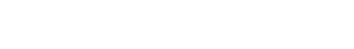 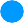 El queso debe estar completamente seco
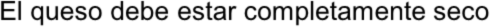 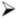 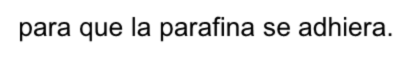 para que la parafina se adhiera.
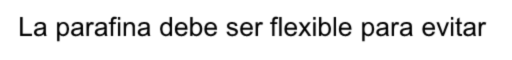 La parafina debe ser flexible para evitar  su ruptura y fácil desprendimiento al  consumir.
Los quesos semiblandos, especialmente,  no se parafinan: se empacan al vacío en  bolsas plásticas o de celofán.
También se utilizan materiales como el  papel aluminio, hojas de plátano o fique.
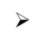 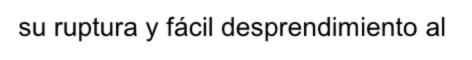 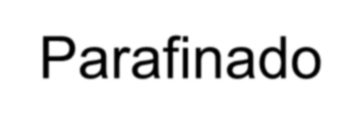 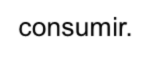 Parafinado
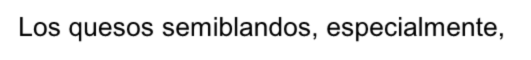 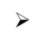 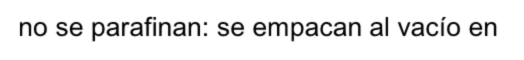 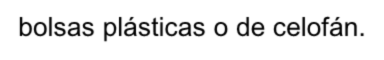 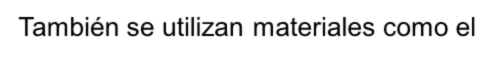 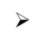 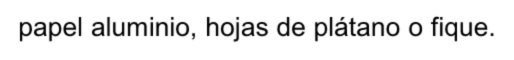 El queso es uno de los alimentos más  nutritivos: consta de proteína de leche  concentrada.
El queso es más fácil de digerir que la  leche fresca porque la lactosa se  descompone parcialmente.
Si un adulto consume 30 gramos de  queso diario, habrá cubierto el 30% de su  necesidad diaria de calcio, el 16% de  proteínas, el 19% de vitamina A y el 7%  de vitamina B12.
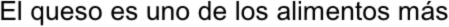 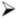 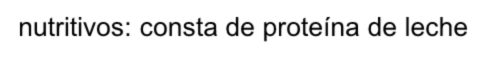 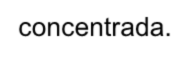 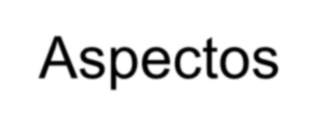 Aspectos  nutritivos de  los quesos
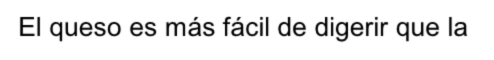 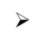 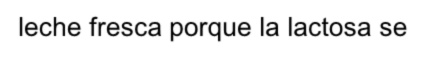 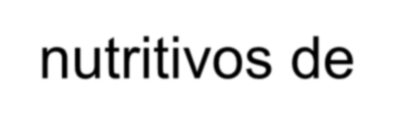 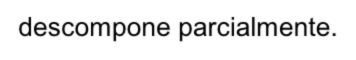 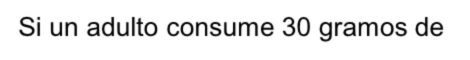 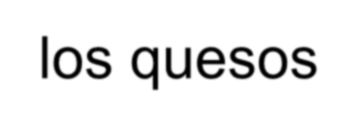 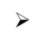 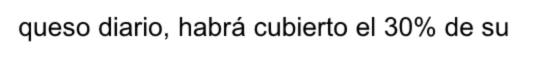 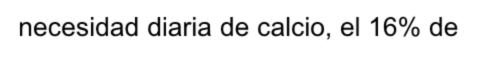 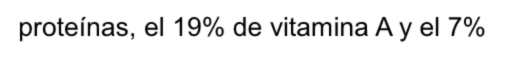 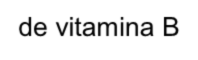 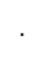 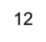 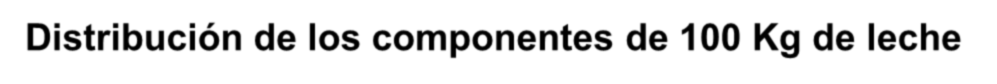 Distribución de los componentes de 100 Kg de leche  en el queso (izquierda), en el suero (derecha)
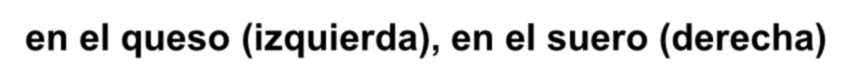 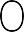 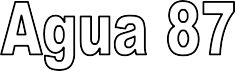 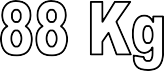 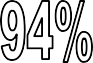 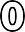 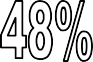 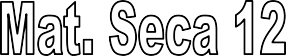 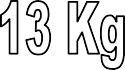 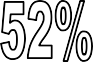 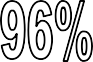 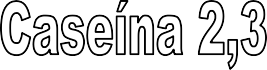 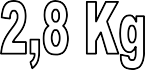 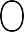 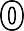 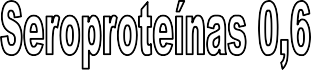 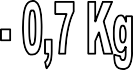 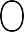 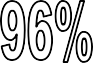 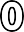 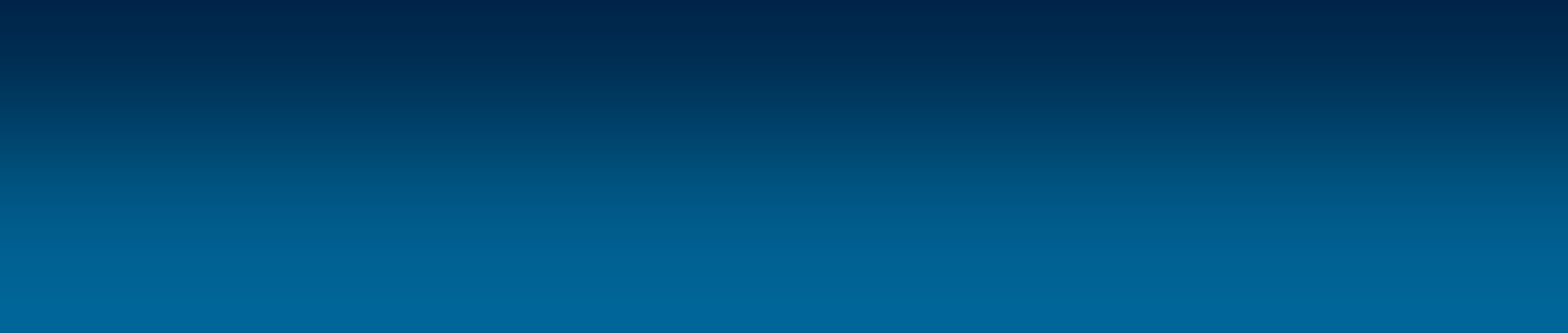 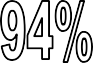 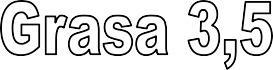 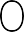 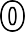 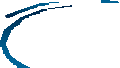 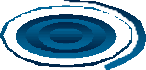 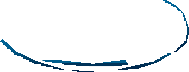 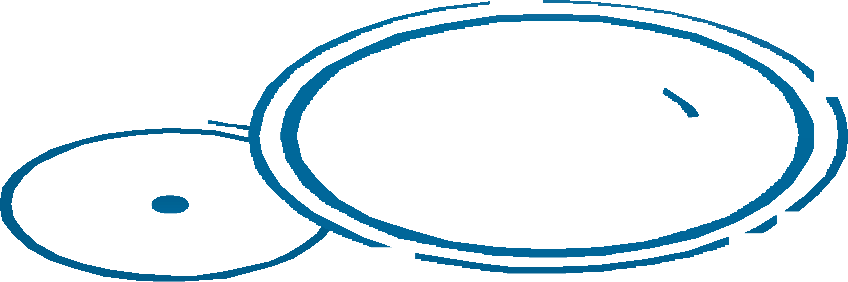 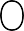 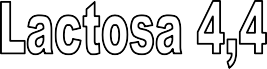 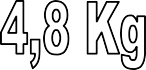 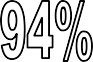 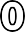 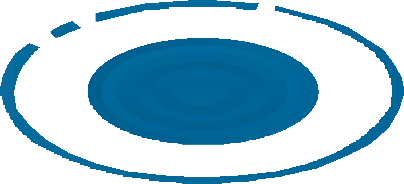 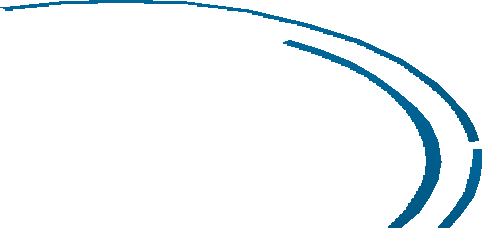 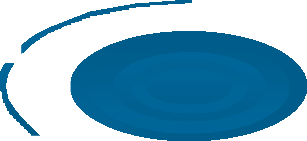 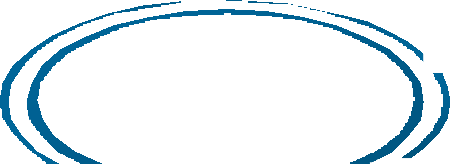 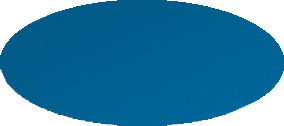 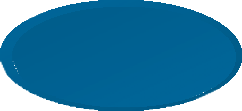 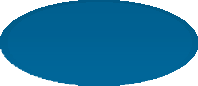 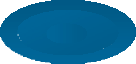 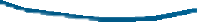 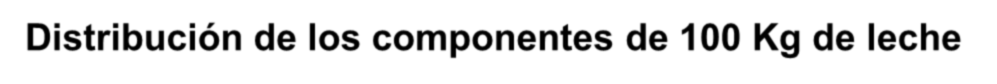 Distribución de los componentes de 100 Kg de leche  en el queso (izquierda), en el suero (derecha)
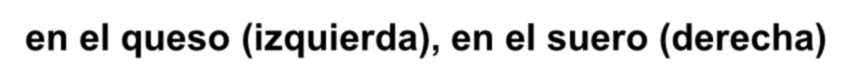 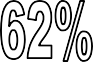 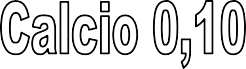 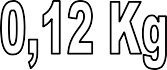 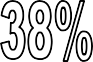 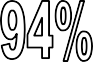 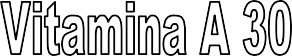 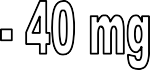 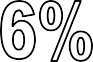 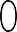 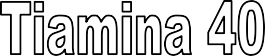 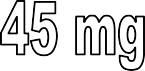 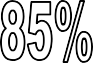 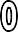 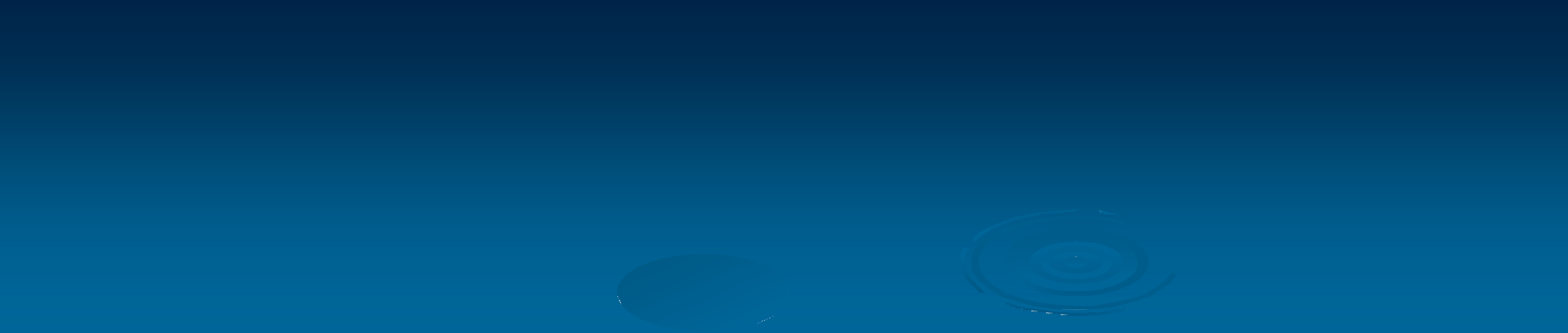 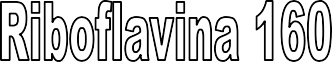 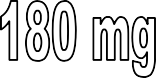 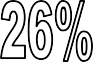 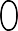 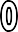 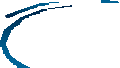 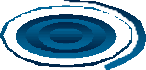 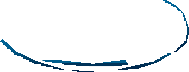 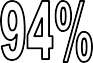 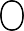 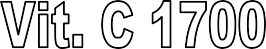 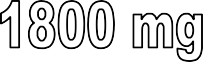 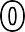 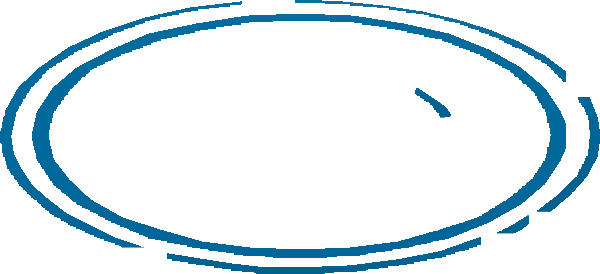 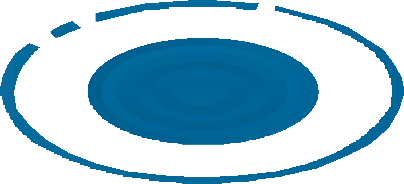 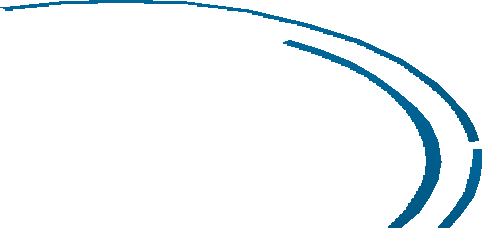 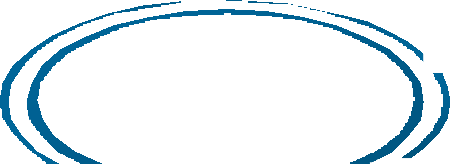 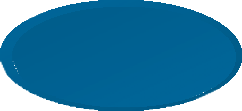 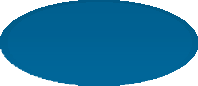 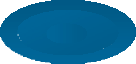 Hinchazón precoz
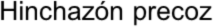 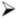 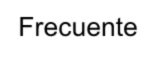 Frecuente
Gases acumulados (hidrógeno y  anhídrido carbónico) aumentan  aberturas del queso
Grietas interiores
Formación de ojos
Causa: Presencia de coliaerógenos y  el estreptococo de la mastitis, que  fermentan la lactosa.
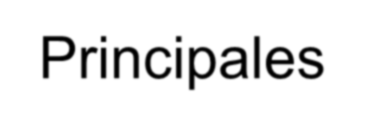 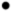 Principales  alteraciones  del queso
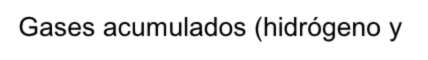 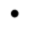 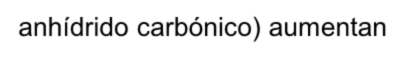 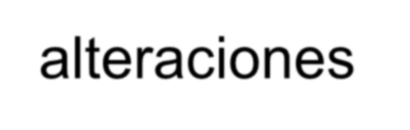 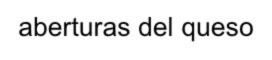 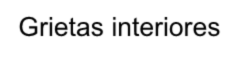 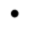 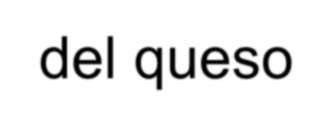 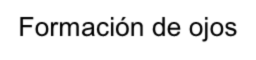 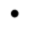 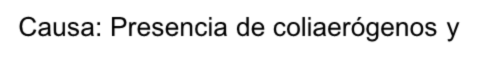 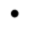 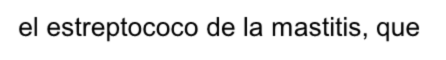 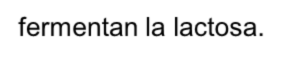 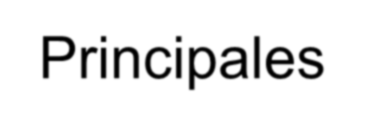 Principales  alteraciones  del queso
Hinchazón tardía
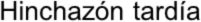 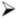 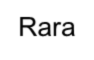 Rara
Propia de los quesos duros
Atribuida a gérmenes esporulados del  forraje que determinan fermentación  butírica (clostridios)
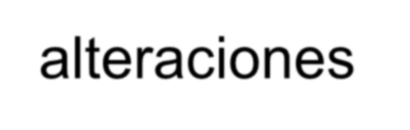 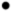 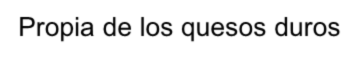 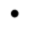 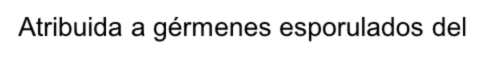 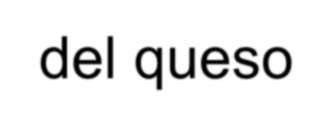 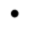 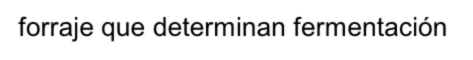 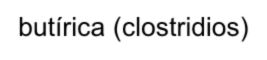 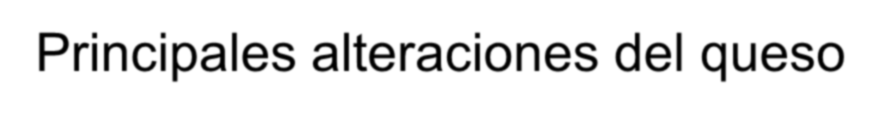 Principales alteraciones del queso
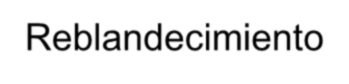 Reblandecimiento
Consecuencia de un  exceso de flora  proteolítica y de hongos  penicillium.
Defecto de elaboración  en los quesos blandos y  semiduros mal  desuerados o  conservados en  ambientes húmedos.
Frecuente en el
Roquefort y el Cabrales.
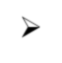 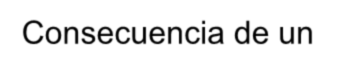 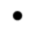 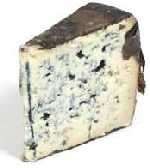 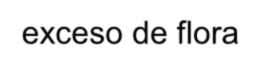 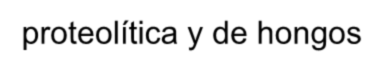 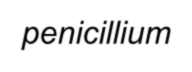 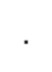 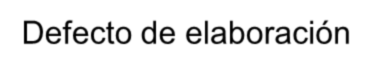 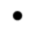 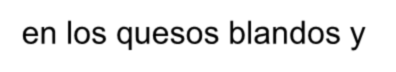 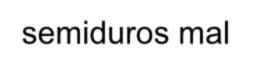 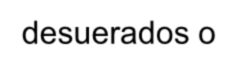 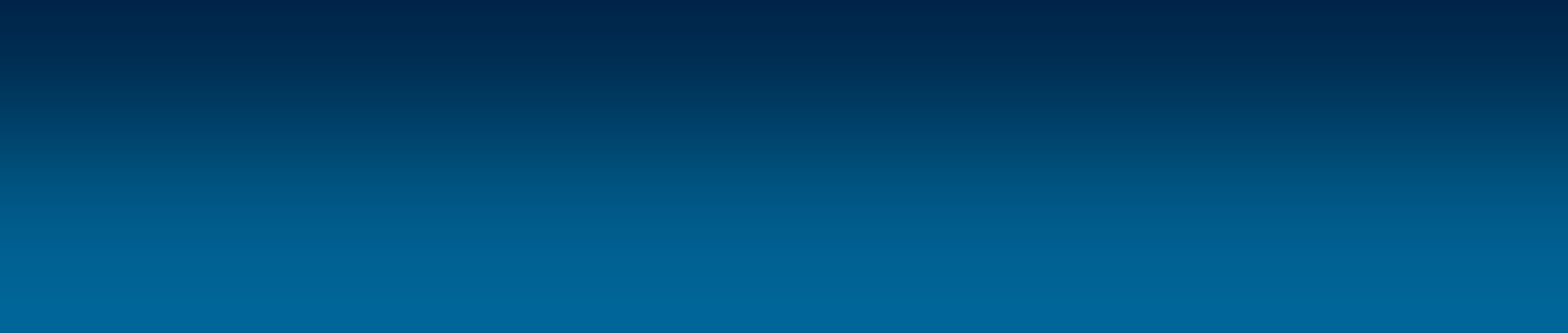 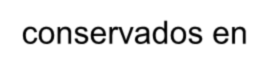 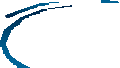 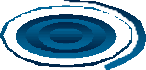 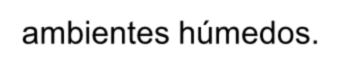 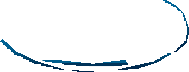 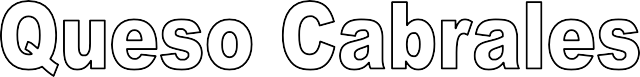 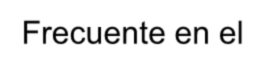 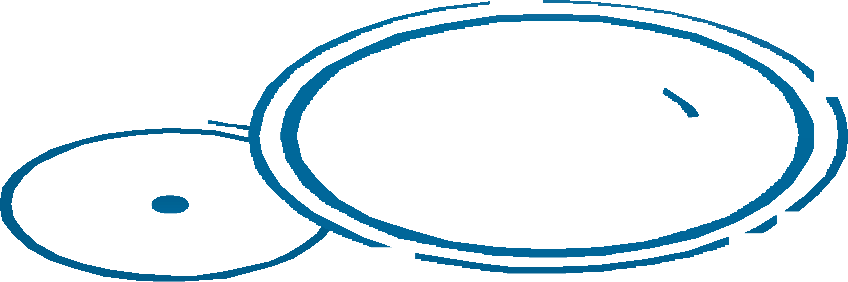 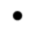 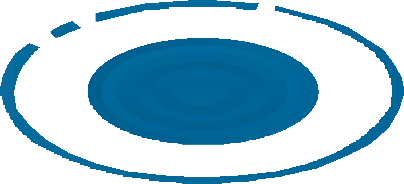 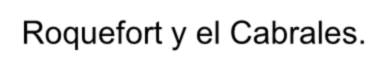 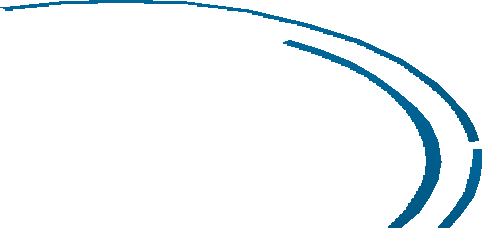 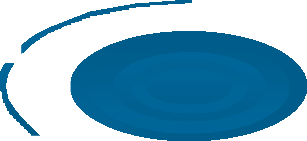 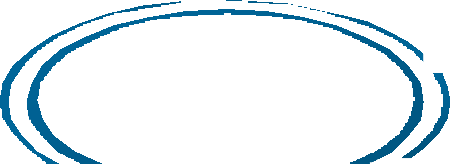 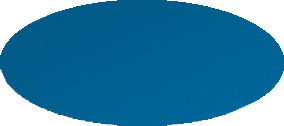 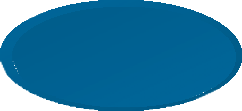 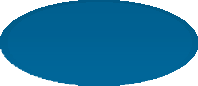 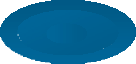 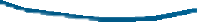 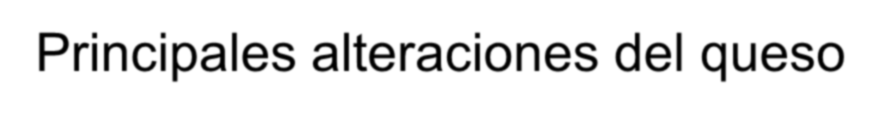 Principales alteraciones del queso
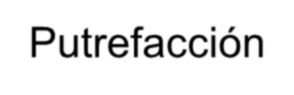 Putrefacción
Se debe a gérmenes de la putrefacción
Aparece preferentemente sobre pastas poco ácidas (la acidez  es antagónica para la proliferación de este tipo de gérmenes)
Putrefacción blanca: bacilo putrificus
Putrefacción gris: Bacterium proteolíticum
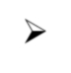 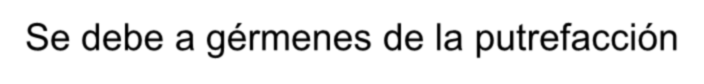 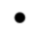 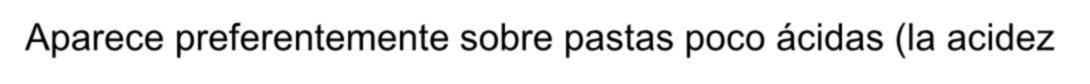 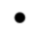 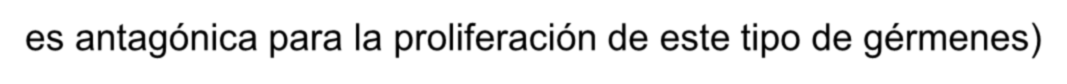 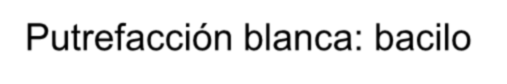 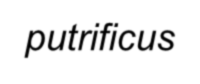 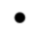 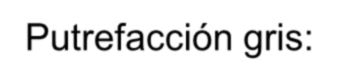 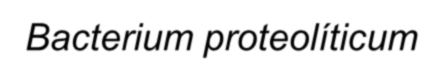 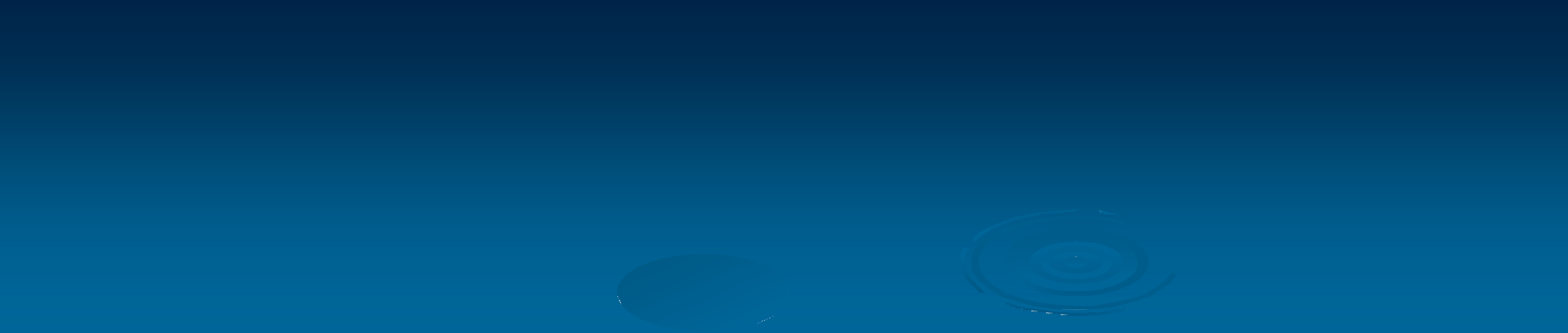 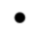 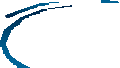 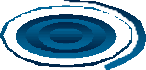 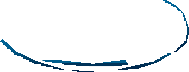 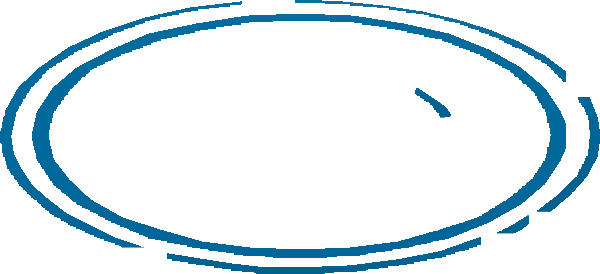 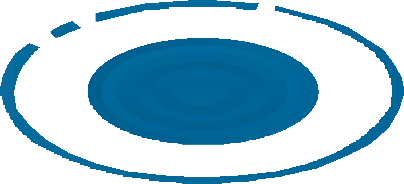 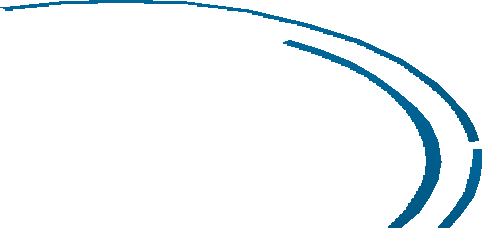 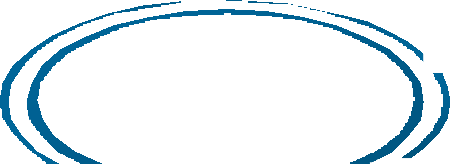 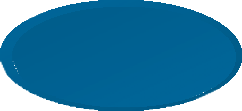 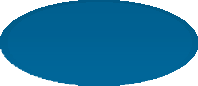 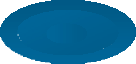 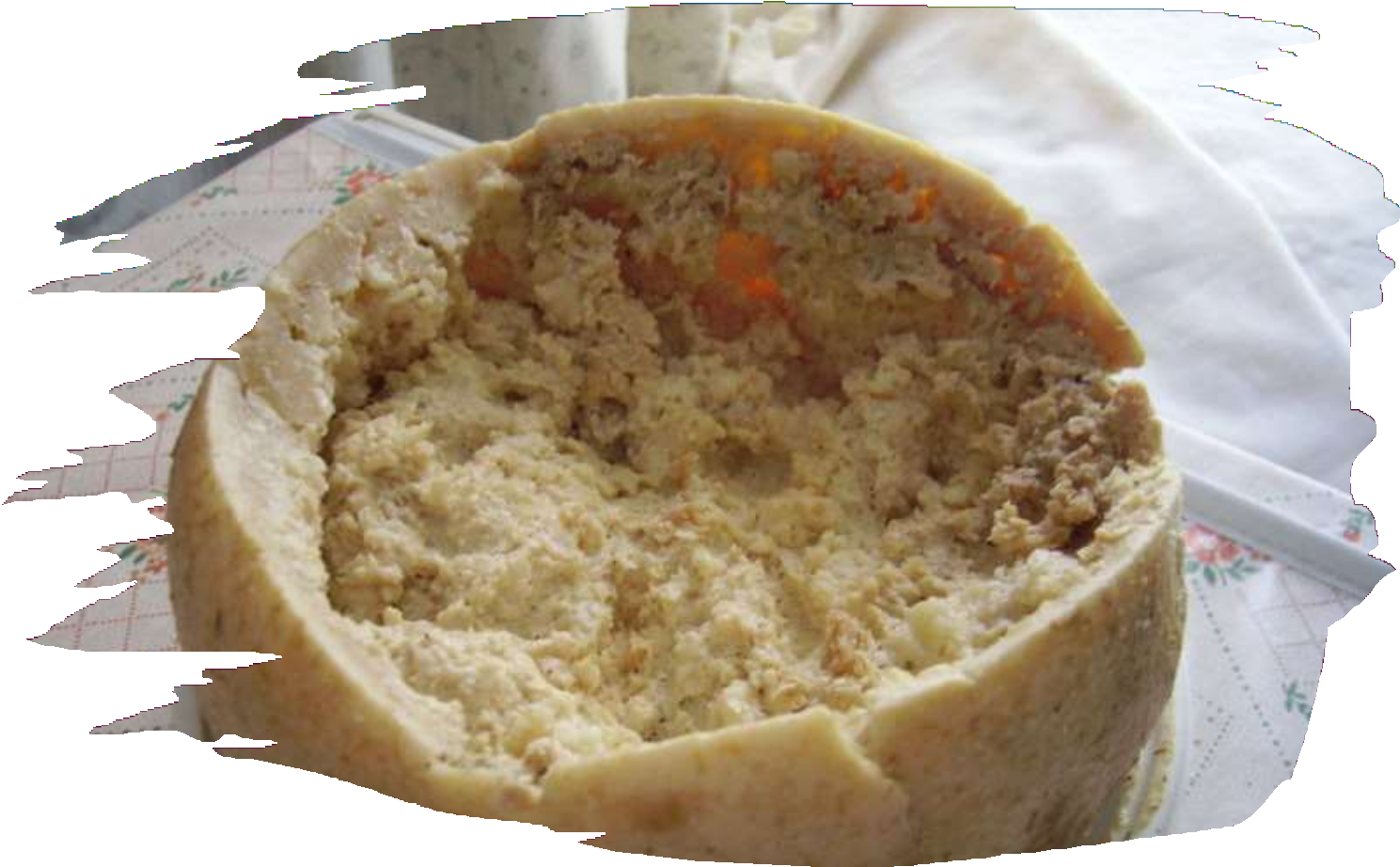 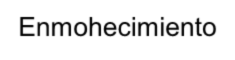 Enmohecimiento
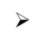 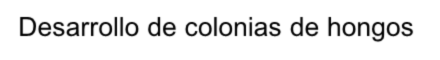 Desarrollo de colonias de hongos  sobre la superficie del queso
Determina la formación de capas  de diferente color según el hongo  (verdoso en los penicillium,  marrones en el clodosporium,  negro en el aspergillus niger).
Muchas veces se elimina  removiendo esa capa y frotando  con vinagre.
Propio de quesos conservados en  lugares húmedos, oscuros y sin  ventilación.
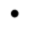 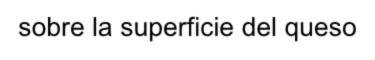 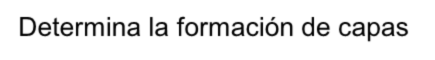 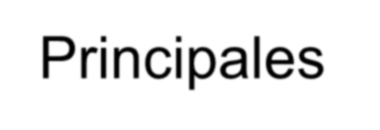 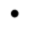 Principales  alteraciones  del queso
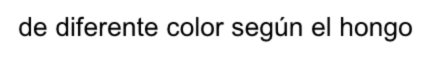 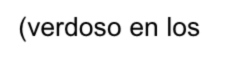 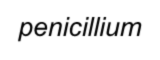 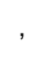 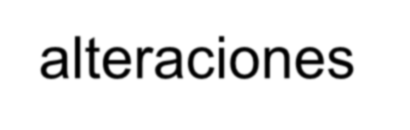 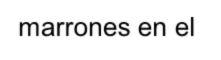 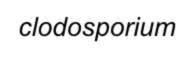 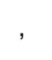 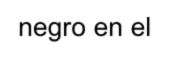 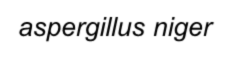 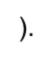 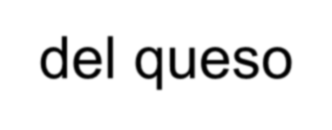 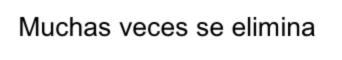 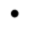 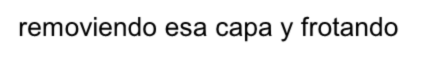 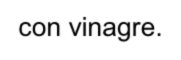 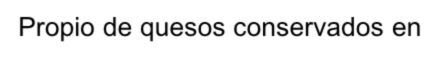 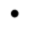 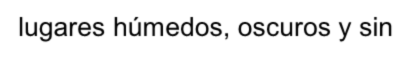 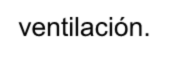 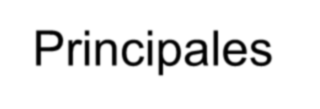 Principales  alteraciones del  queso
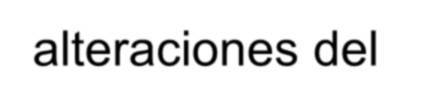 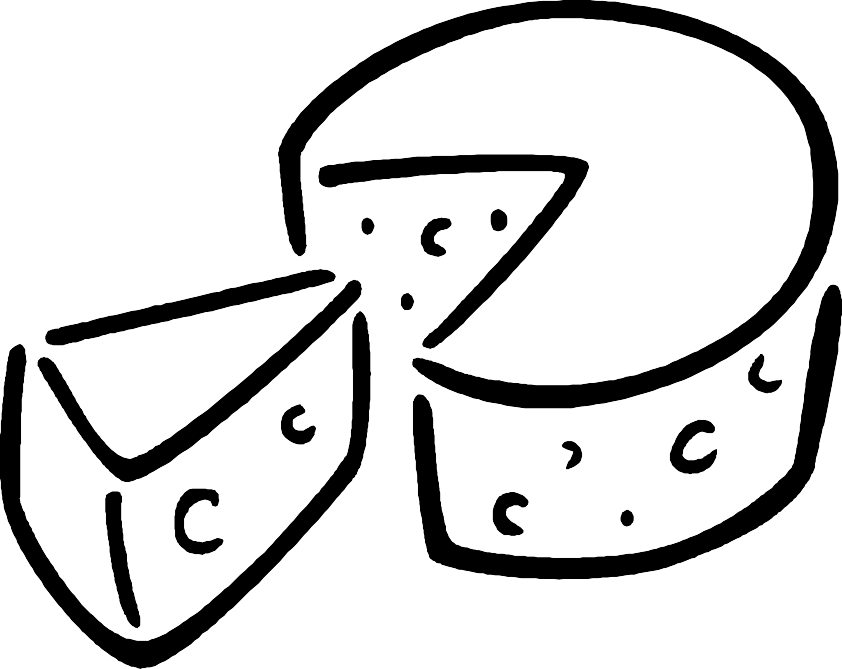 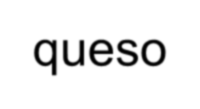 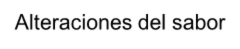 Alteraciones del sabor
Rancio: fermentos proteolíticos y  lipolíticos
Amargo: levaduras
A sebo
A pescado
A jabón
Se debe a muchas causas:  bacterias, levaduras, desaseo.
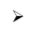 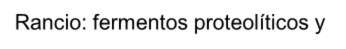 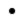 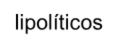 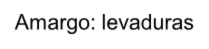 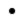 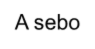 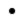 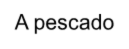 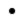 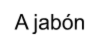 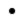 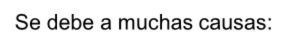 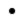 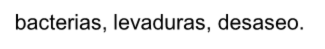 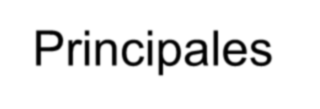 Principales  alteraciones del  queso
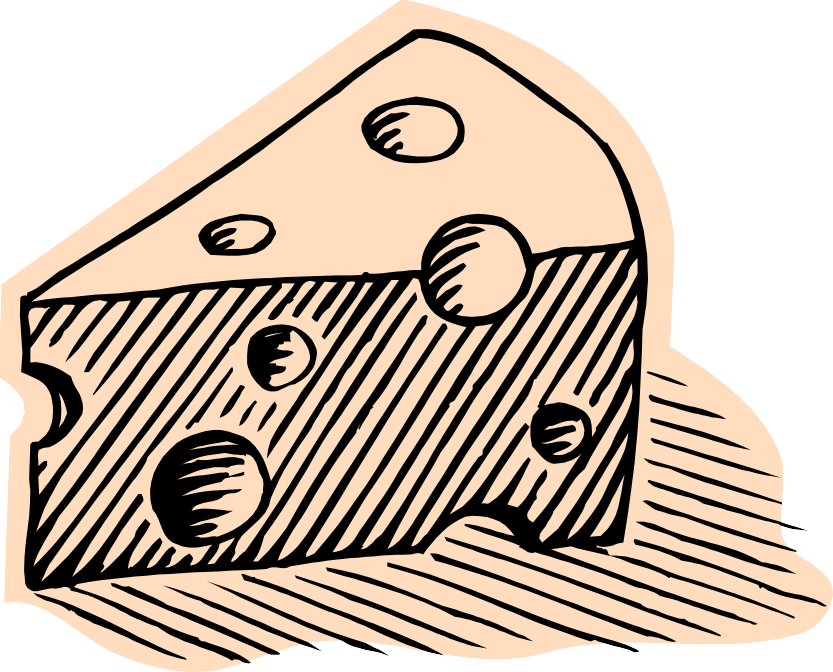 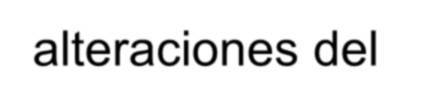 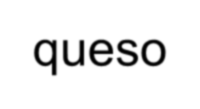 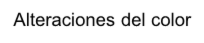 Alteraciones del color
Manchas negras formadas por  gérmenes productores de SH2 que al  hacer contacto con el hierro de los  recipientes forma sulfuro de hierro.
Color azul por el bacilo cianofuscus.
Mancha o cinta roja producida por
gérmenes.
No suelen ser nocivos.
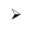 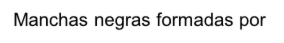 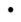 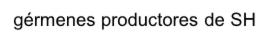 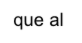 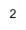 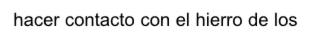 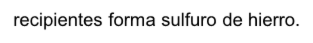 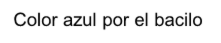 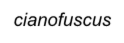 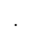 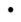 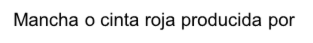 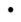 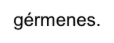 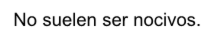 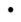 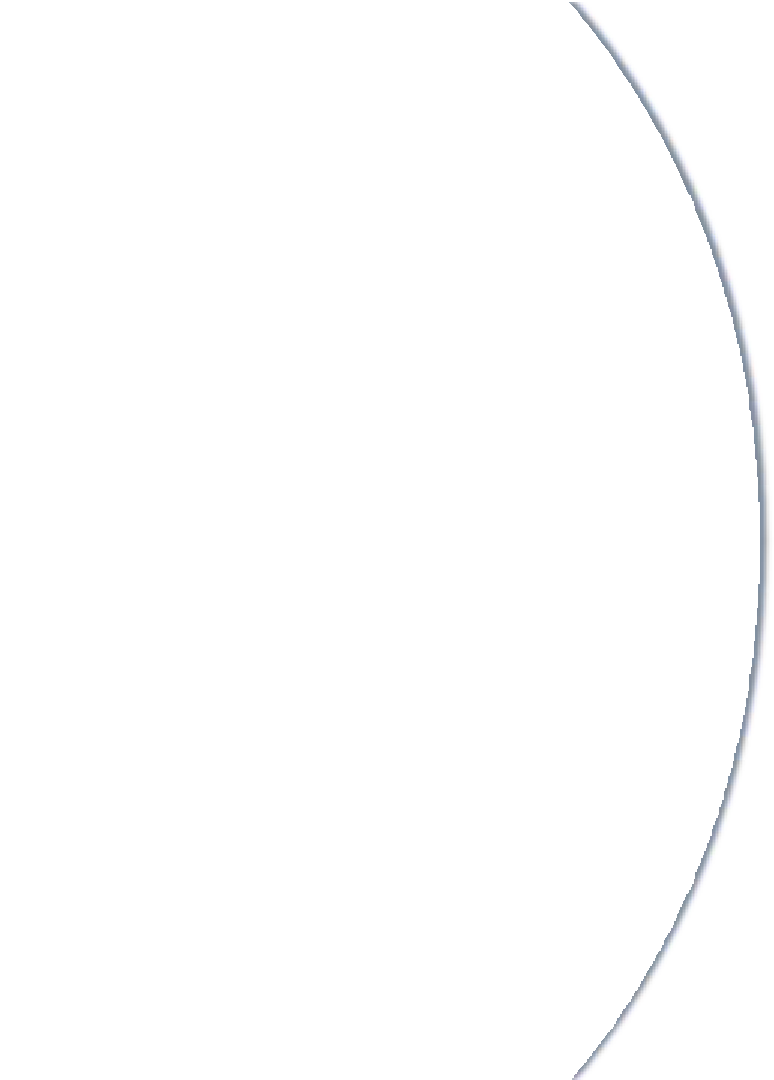 Grietas
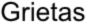 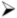 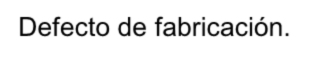 Defecto de fabricación.
Puede afectar sólo a la pasta o llegar hasta
la corteza.
Se deben a la mala soldadura de la  caseína, en este caso no afecta la sanidad  del queso.
También son consecuencia de la hinchazón.  En este caso pueden afectar la sanidad del  producto, puesto que puede llevar colis  exaltados.
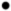 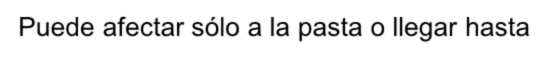 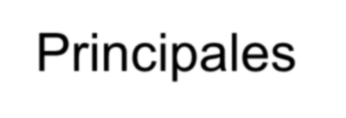 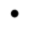 Principales  alteraciones  del queso
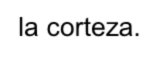 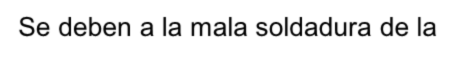 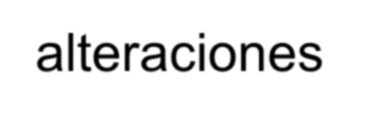 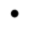 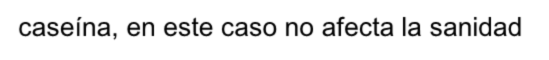 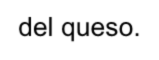 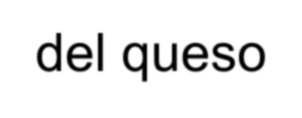 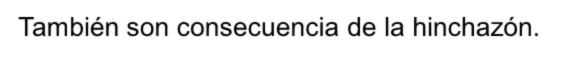 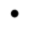 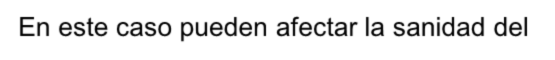 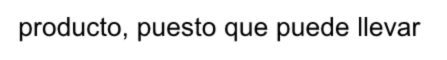 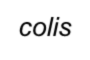 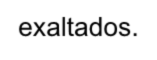 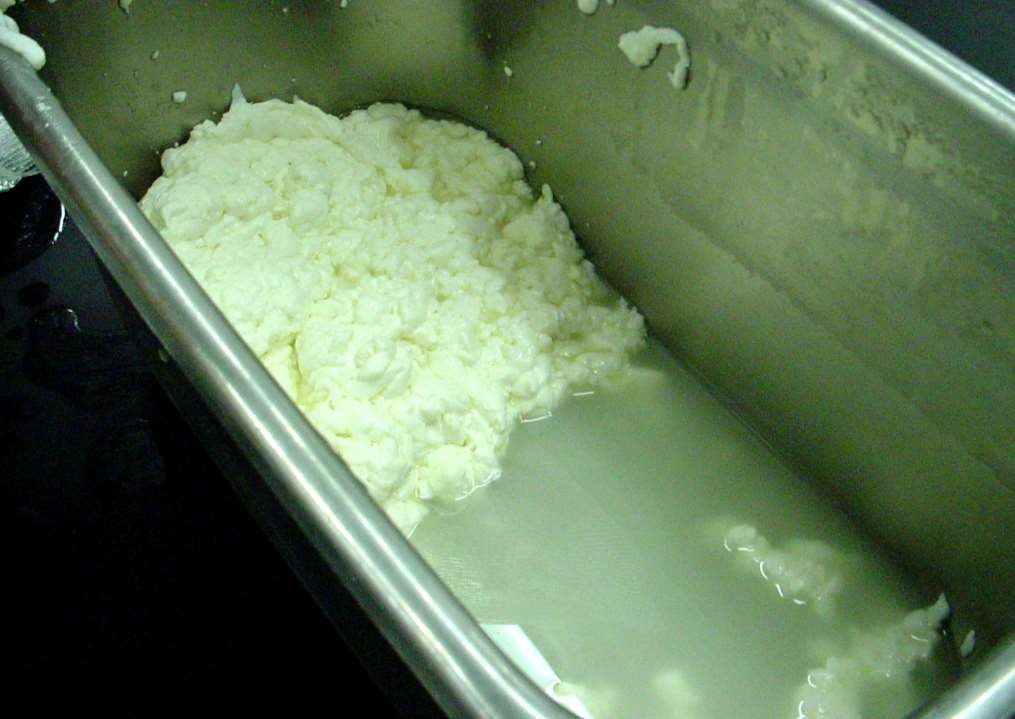 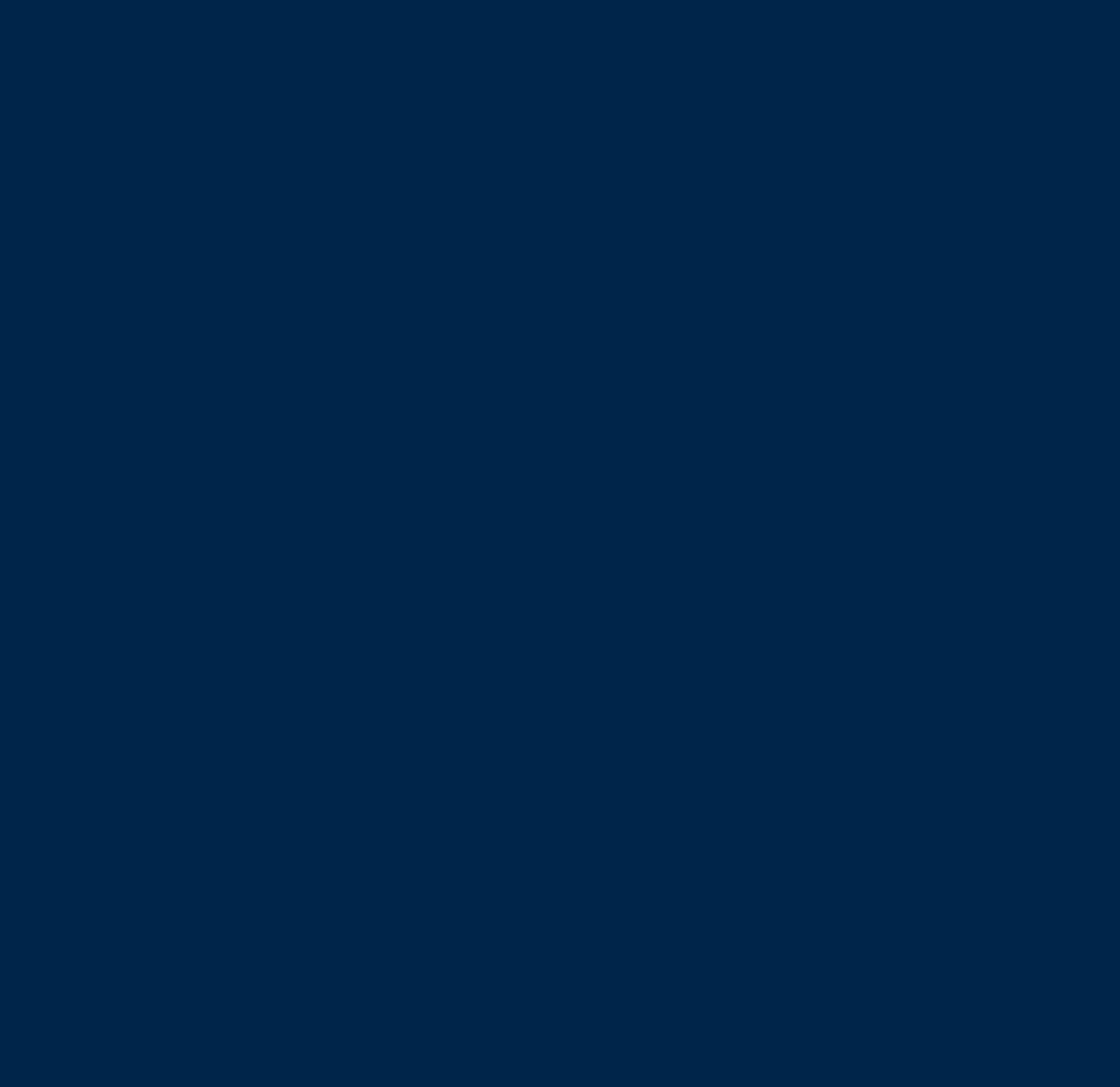 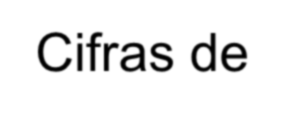 Cifras de  transición
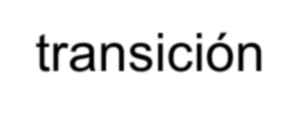 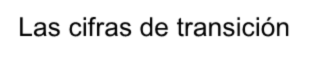 Las cifras de transición  indican qué porcentaje de la  materia original, presente en  la leche, es evacuado con el  suero y cuál permanece en  el queso.
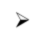 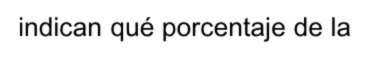 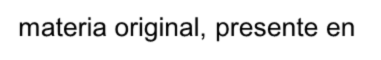 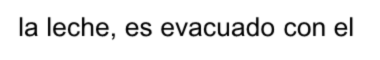 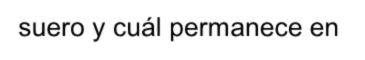 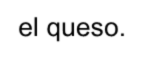 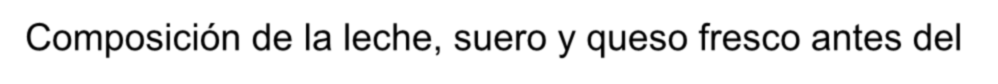 Composición de la leche, suero y queso fresco antes del  salado y cifras de transición a un queso semiduro
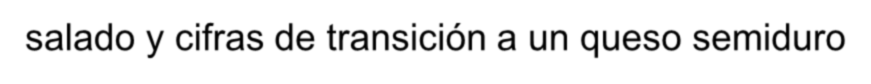 LECHE
3,2% MG.
3,5% PROTEÍNA
4,7% LACTOSA
0,8% CENIZAS
87,8% AGUA
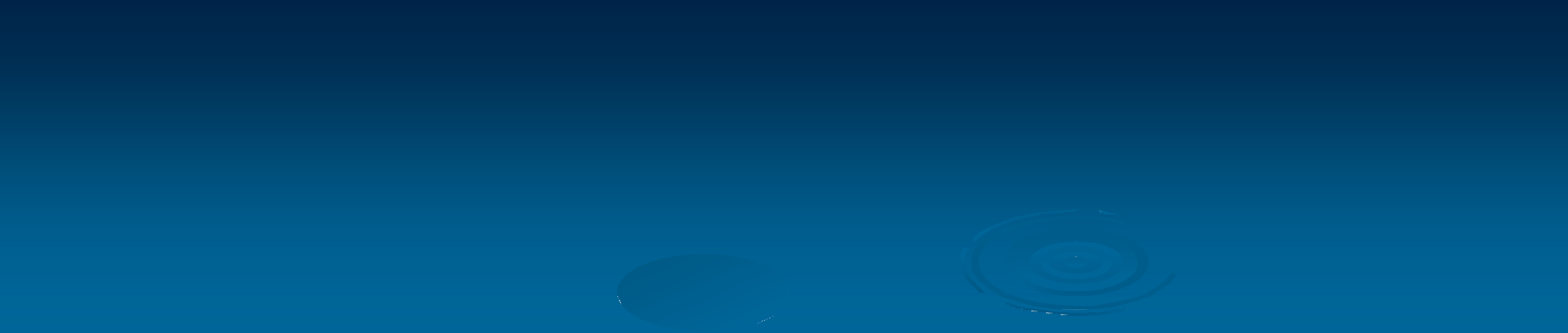 QUESO  26,5% MG.
Cifras de Transic.
90%
Cuajo/bacterias

Acidez,  temperatura,  agitación y  prensado
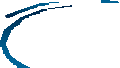 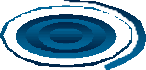 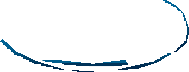 24,2% PROTEÍNA
1,7% LACTOSA
2,6% CENIZAS
45,0% AGUA
75%
4%
35%
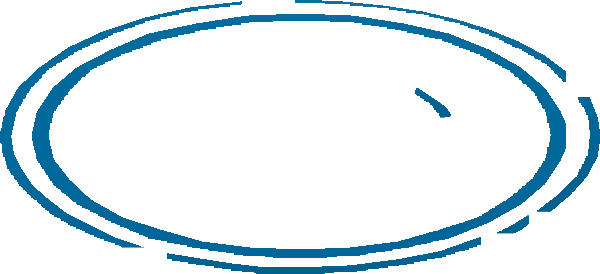 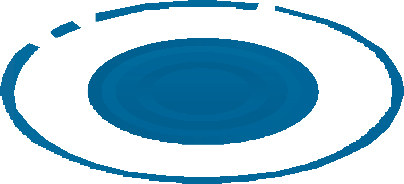 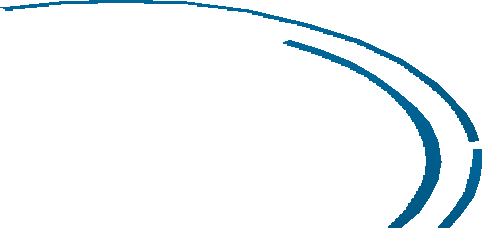 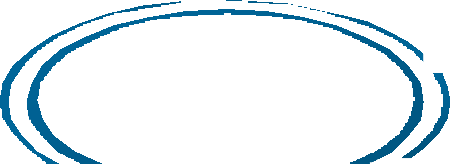 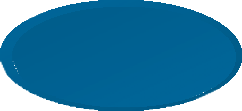 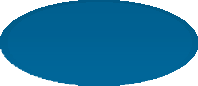 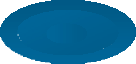 Para elaborar un producto uniforme es necesario  ajustar el contenido de materia grasa en la leche  a cierto nivel.
El contenido de MG en leche para fabricación de  quesos depende de:
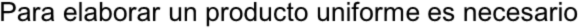 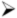 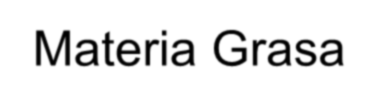 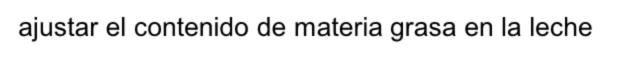 Materia Grasa  en leche para  fabricación de  quesos
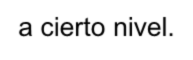 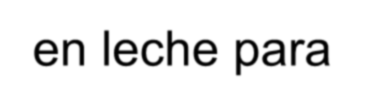 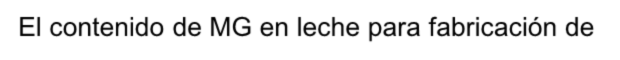 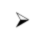 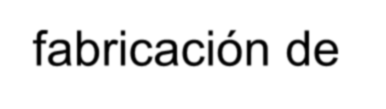 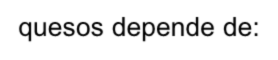 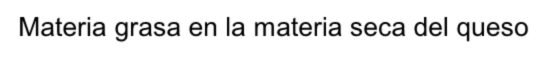 Materia grasa en la materia seca del queso
Contenido de sólidos no grasos en la leche
Cifras de transición de los componentes  sólidos de la leche
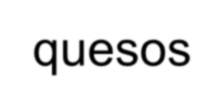 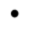 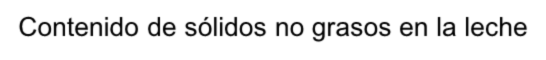 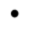 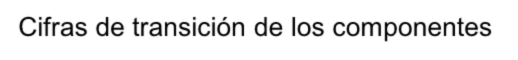 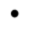 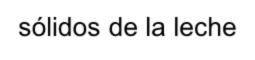 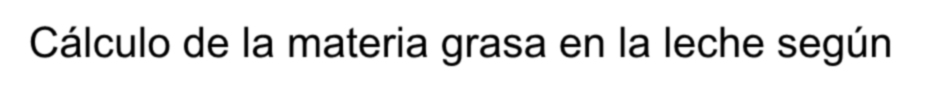 Cálculo de la materia grasa en la leche según  cifras de transición
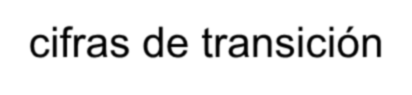 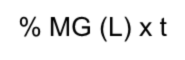 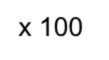 % MG (L) x t1 x 100
(% MG (L) x t1 + % Pr x t2 + % Ce x t3 + Lac x t4)
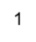 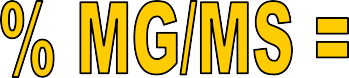 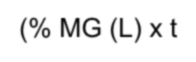 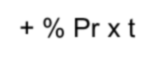 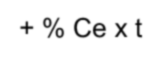 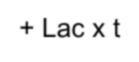 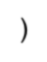 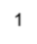 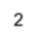 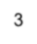 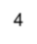 DONDE:
MG/MS = Materia grasa en la materia seca del queso  MG (L) = Materia grasa en la leche
Cifras de Transición
t1 = materia grasa 90%
t2 = proteína 75%  t3 = cenizas 35%  t4 = lactosa 4%
Pr	=	Proteínas
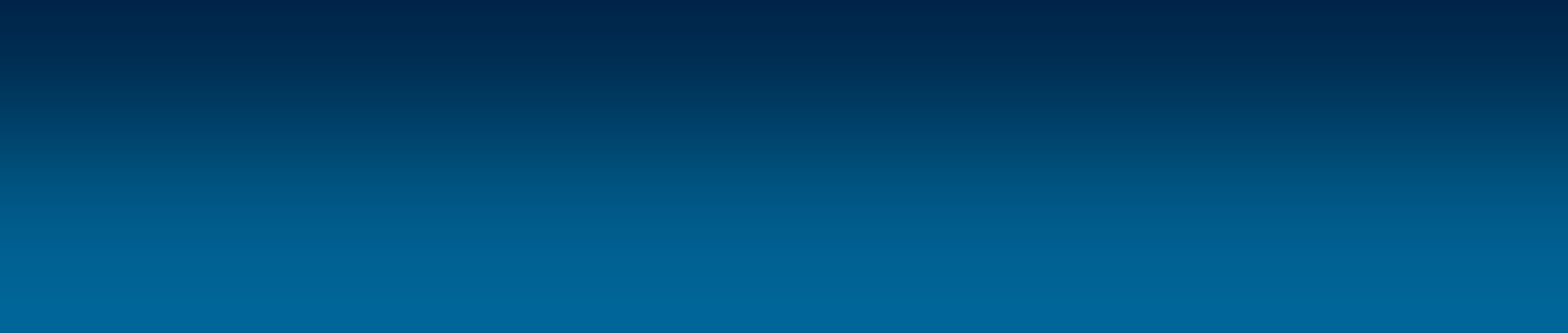 Ce
Lac
=	Cenizas (valor promedio: 0,8%)
= Lactosa (valor promedio: 4,7%)
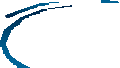 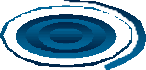 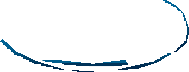 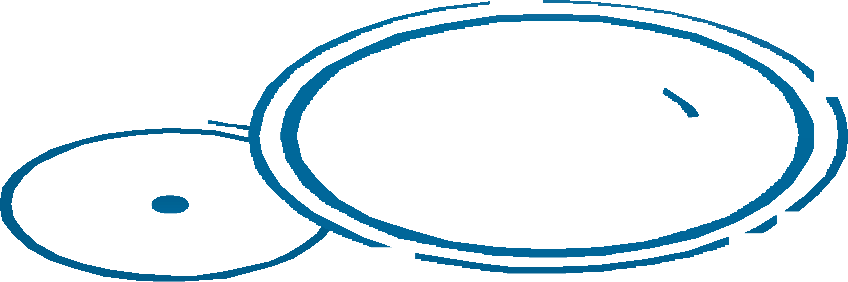 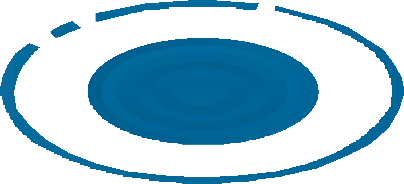 En la parte superior de la fórmula aparece la cantidad  de materia grasa que pasa al queso; en la parte inferior,  la cantidad de sólidos totales en la leche que pasan al  queso. Se aísla el factor MG (L).
% de materias  de la leche que  pasan al queso
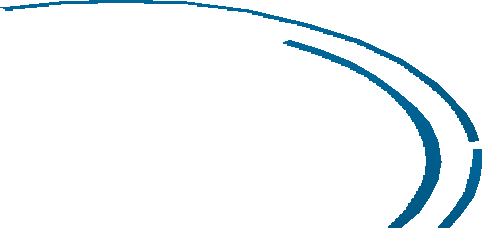 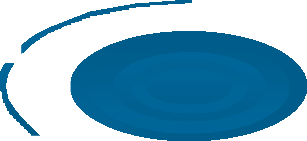 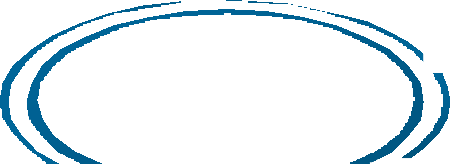 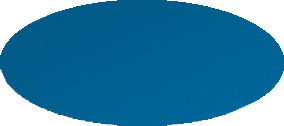 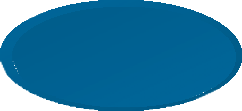 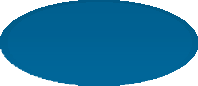 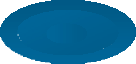 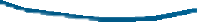 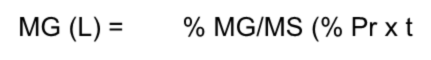 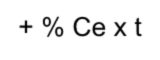 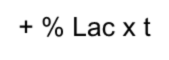 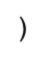 MG (L) =
% MG/MS (% Pr x t2 + % Ce x t3 + % Lac x t4)
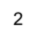 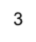 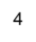 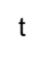 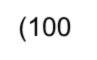 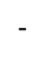 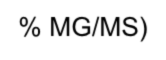 t1 (100 - % MG/MS)
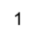 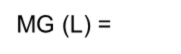 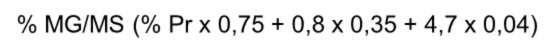 MG (L) =
% MG/MS (% Pr x 0,75 + 0,8 x 0,35 + 4,7 x 0,04)
0,90 (100 - % MG/MS)
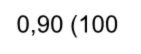 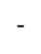 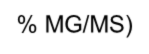 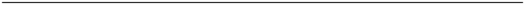 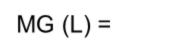 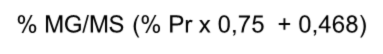 MG (L) =
% MG/MS (% Pr x 0,75 + 0,468)
0,90 (100 - % MG/MS)
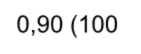 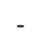 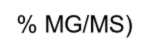 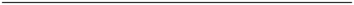 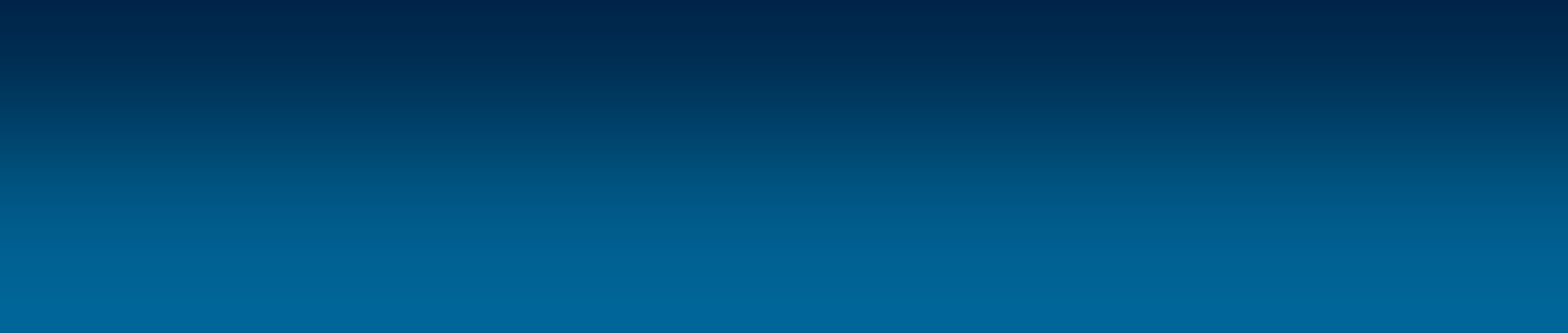 El	contenido	de	proteínas	de	la	leche	se	analiza  rápidamente mediante el equipo Pro – milk.
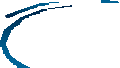 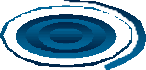 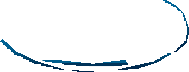 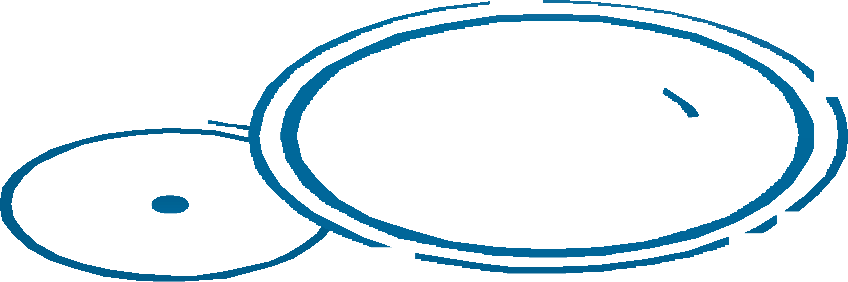 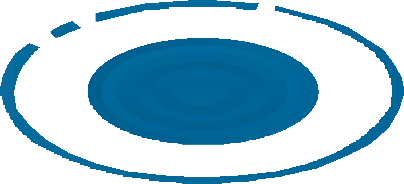 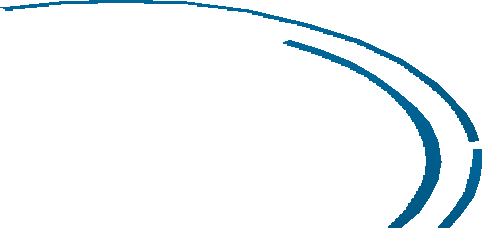 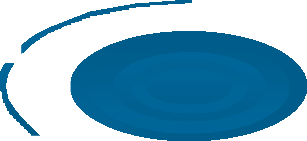 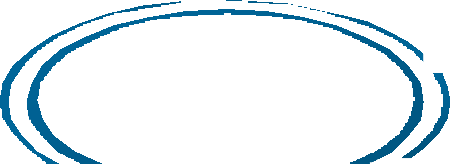 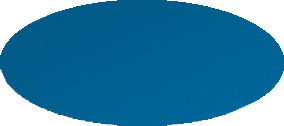 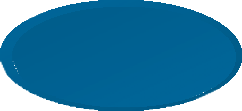 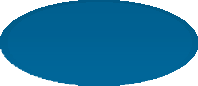 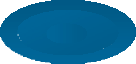 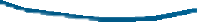 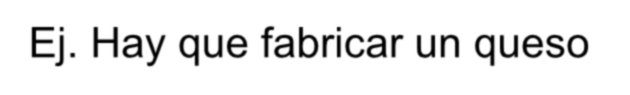 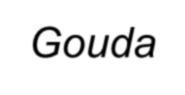 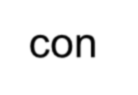 Ej. Hay que fabricar un queso Gouda con  un mínimo de 48% MG/MS en el producto  final. El queso fresco sin sal debe tener  51% MG/MS.
Si la leche contiene 3,5% de proteínas,  debe estandarizarse así:
MG (L) =	51 (3,5 x 0,75 + 0,468) = 3,51 MG
0,90 (100 - 50)

La estandarización precisa exactitud. Un error de 0,1%  MG en la leche producirá un cambio de 1% en MG/MS  en un queso de aproximadamente 45% MG/MS.
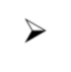 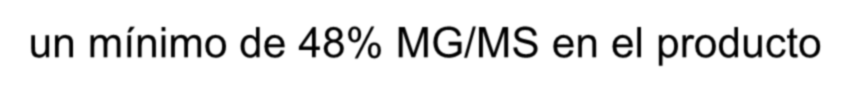 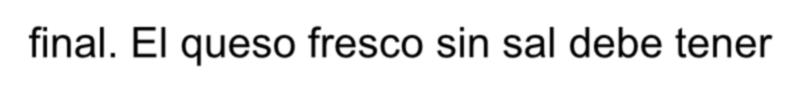 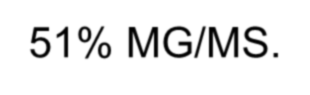 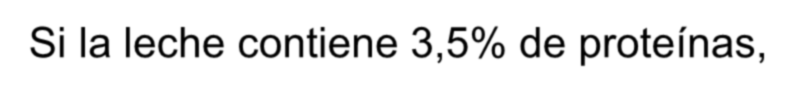 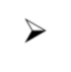 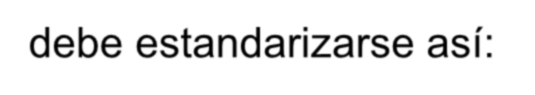 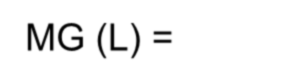 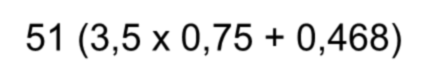 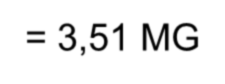 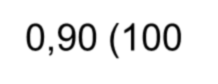 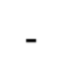 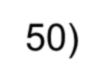 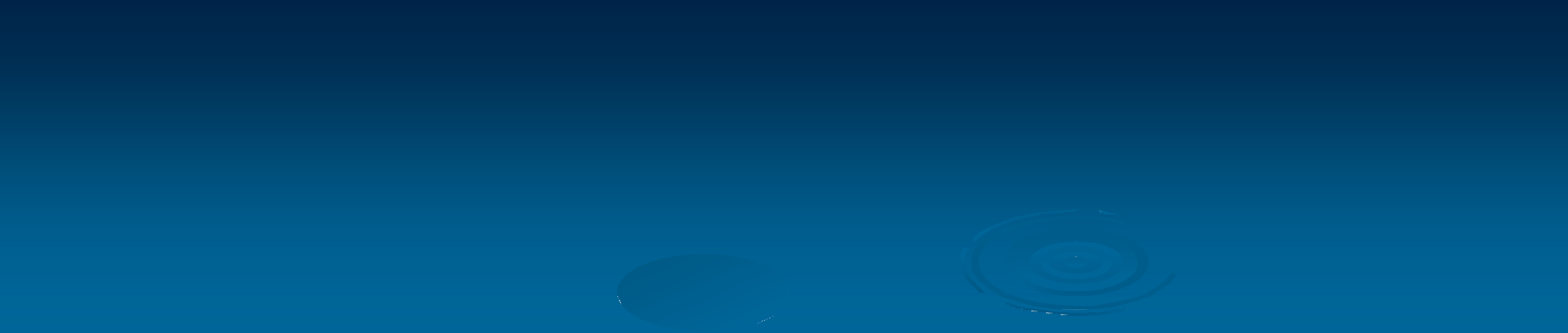 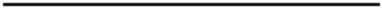 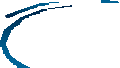 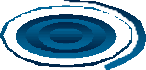 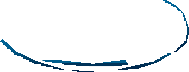 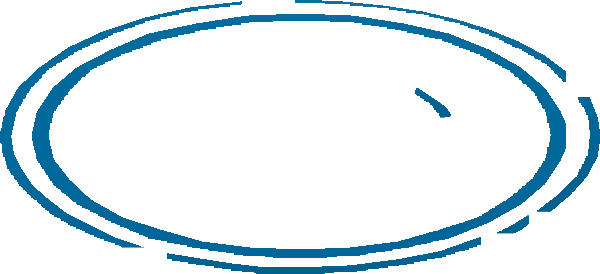 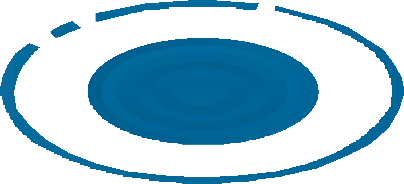 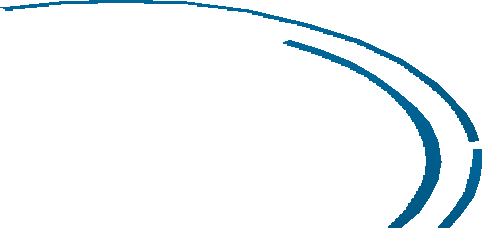 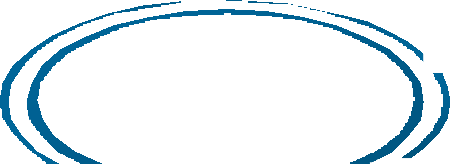 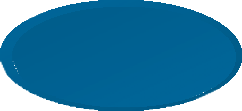 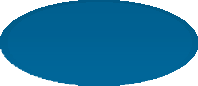 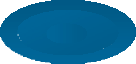 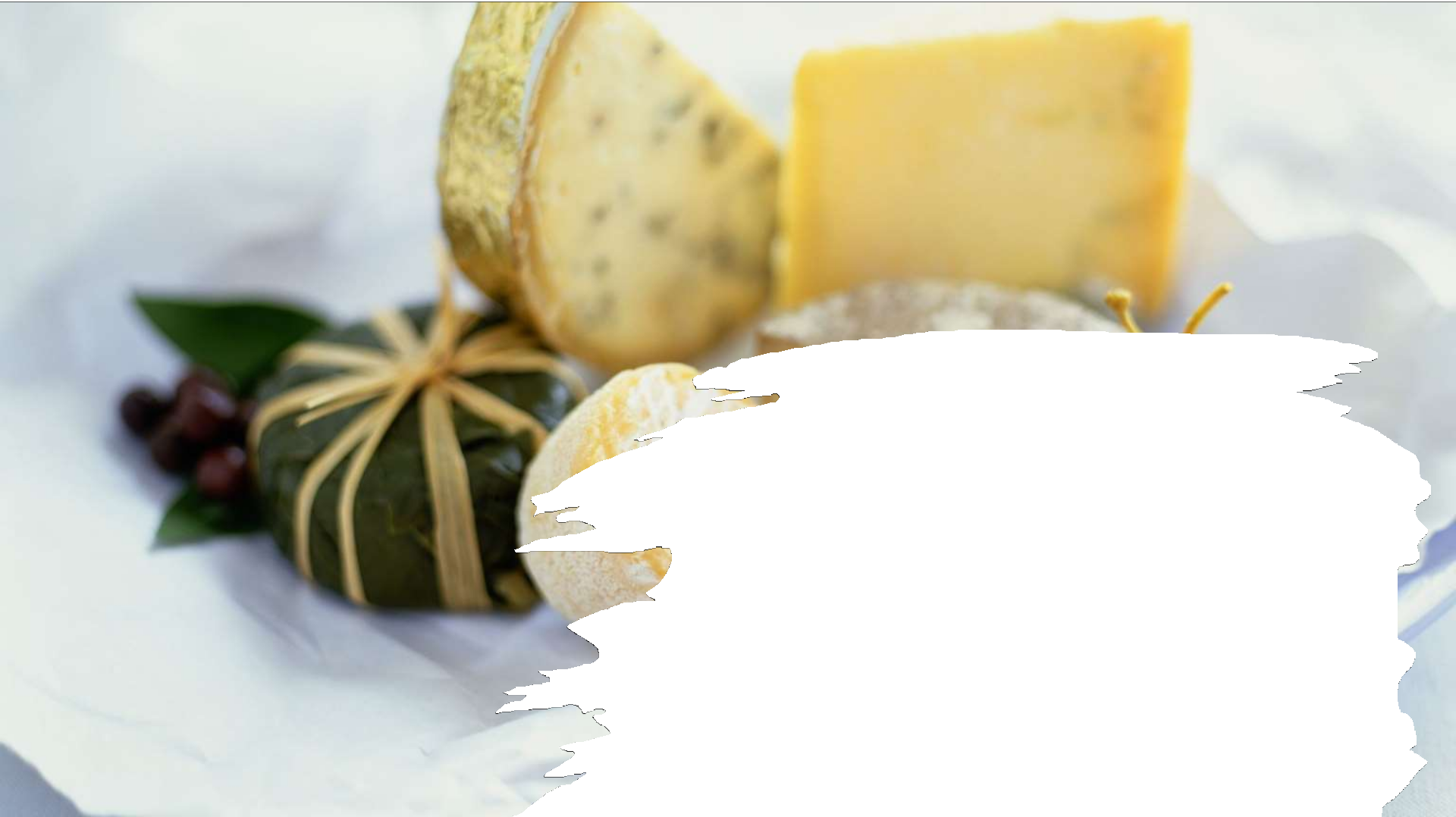 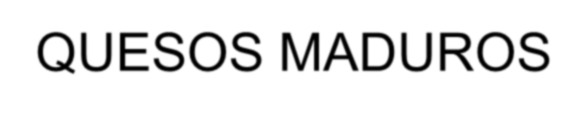 QUESOS MADUROS
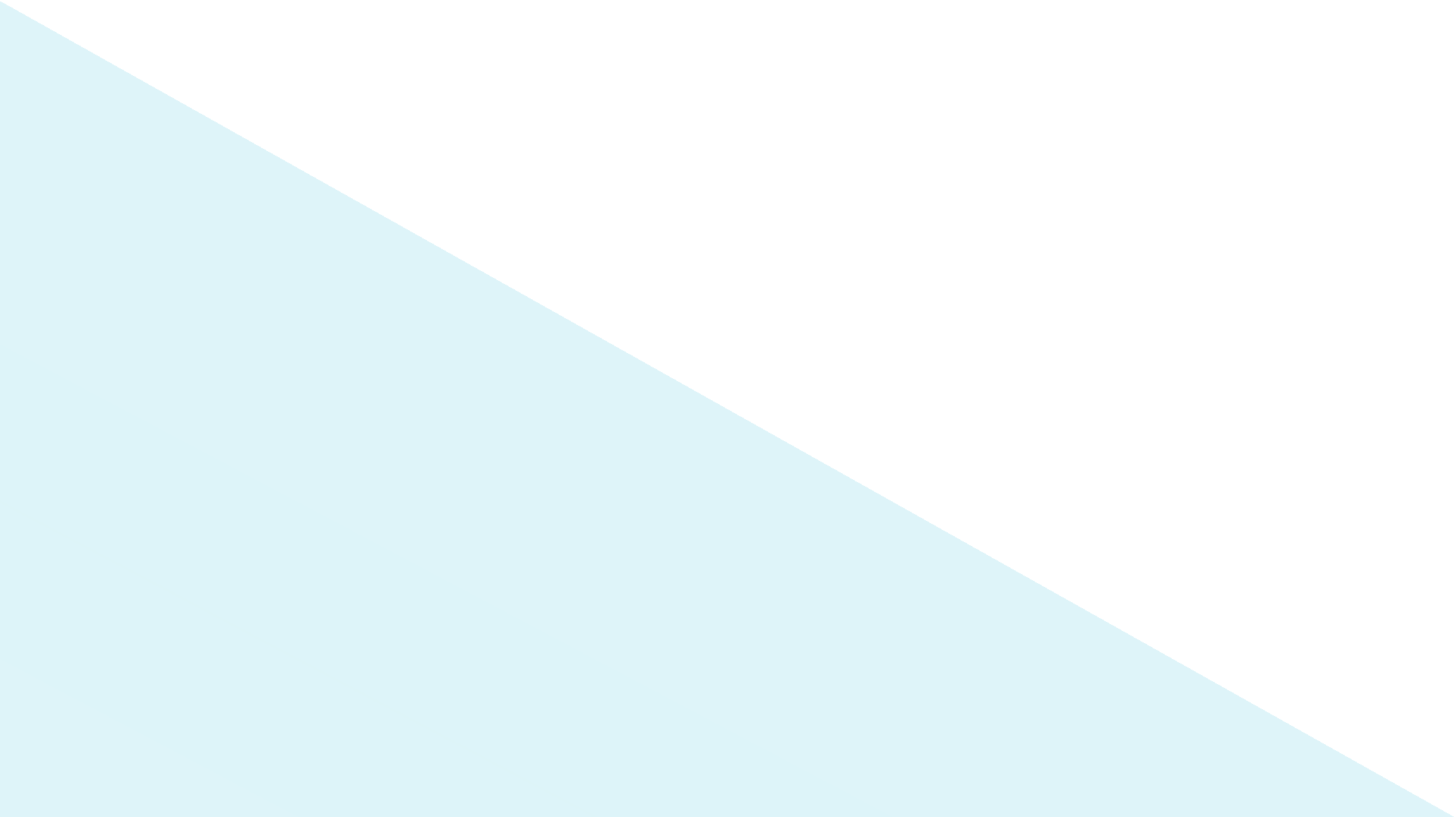 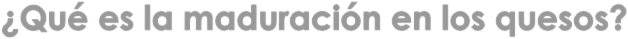 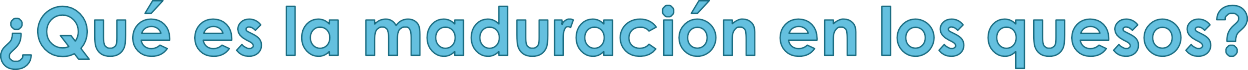 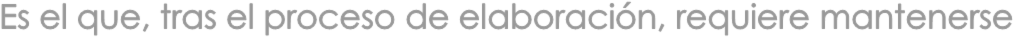 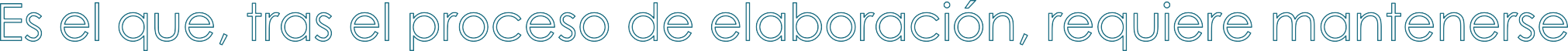 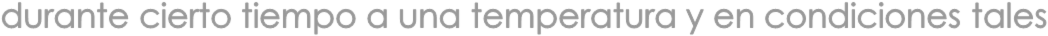 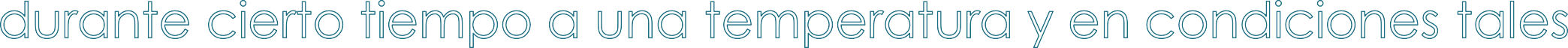 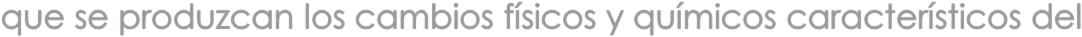 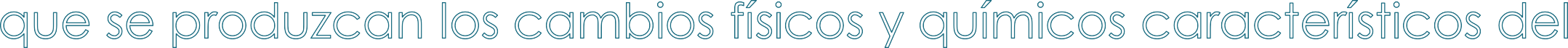 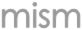 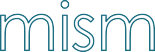 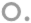 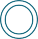 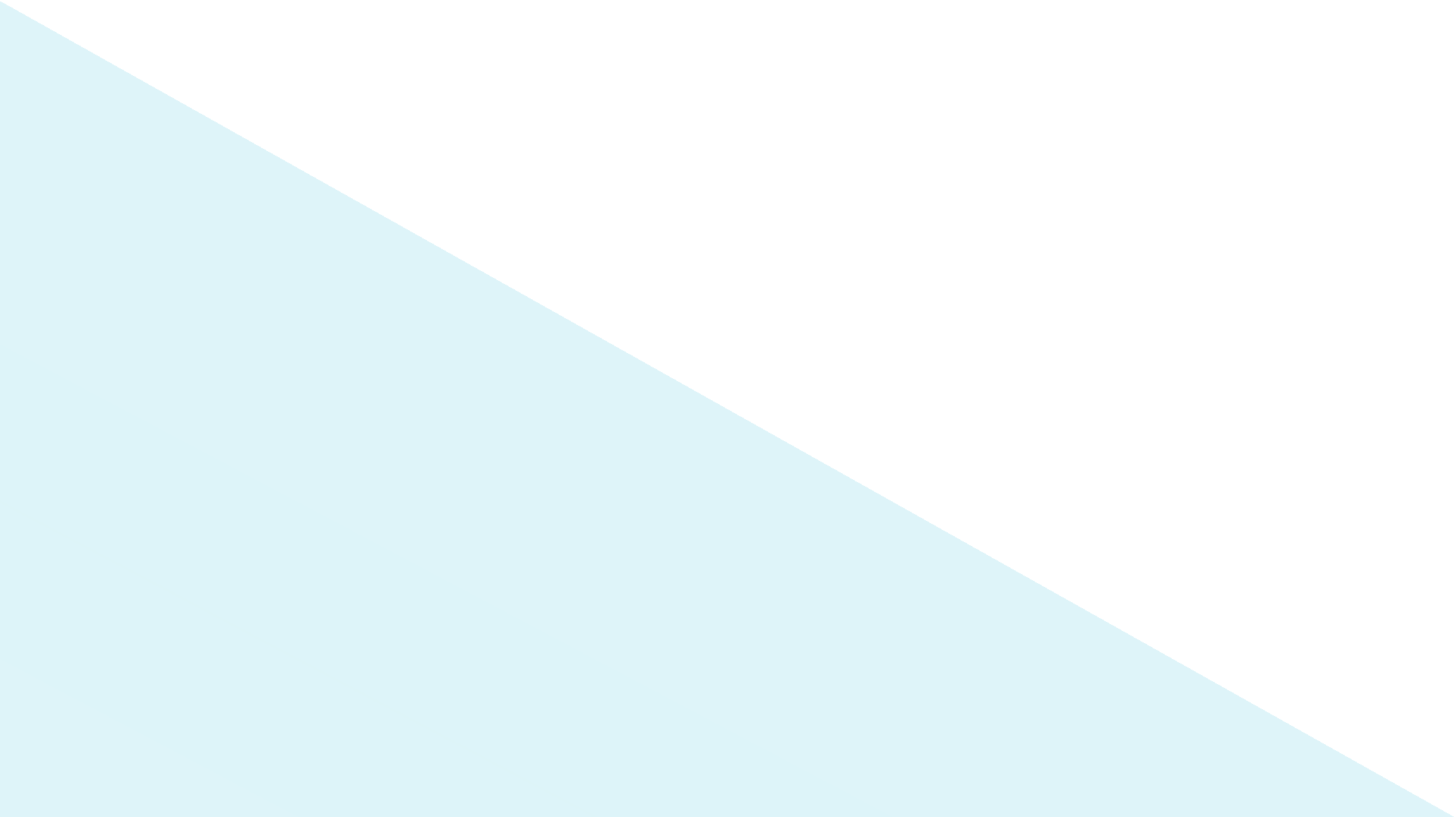 ⦿	¿Qué es un queso maduro?
Los quesos maduros son  aquellos que en su proceso  de elaboración requieren de  más tiempo	y su proceso de  maduración es largo,  requiere de un cuidado  especial para obtener un  producto único
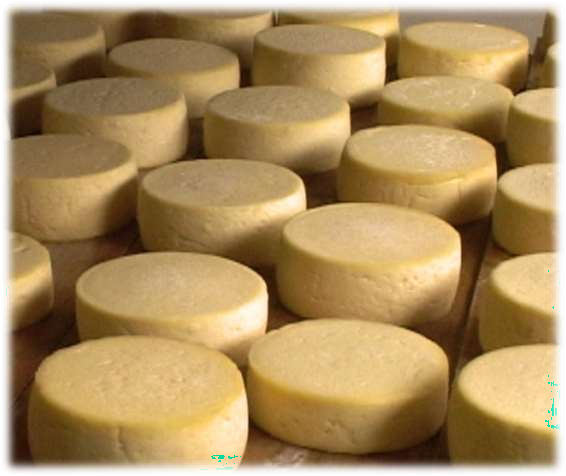 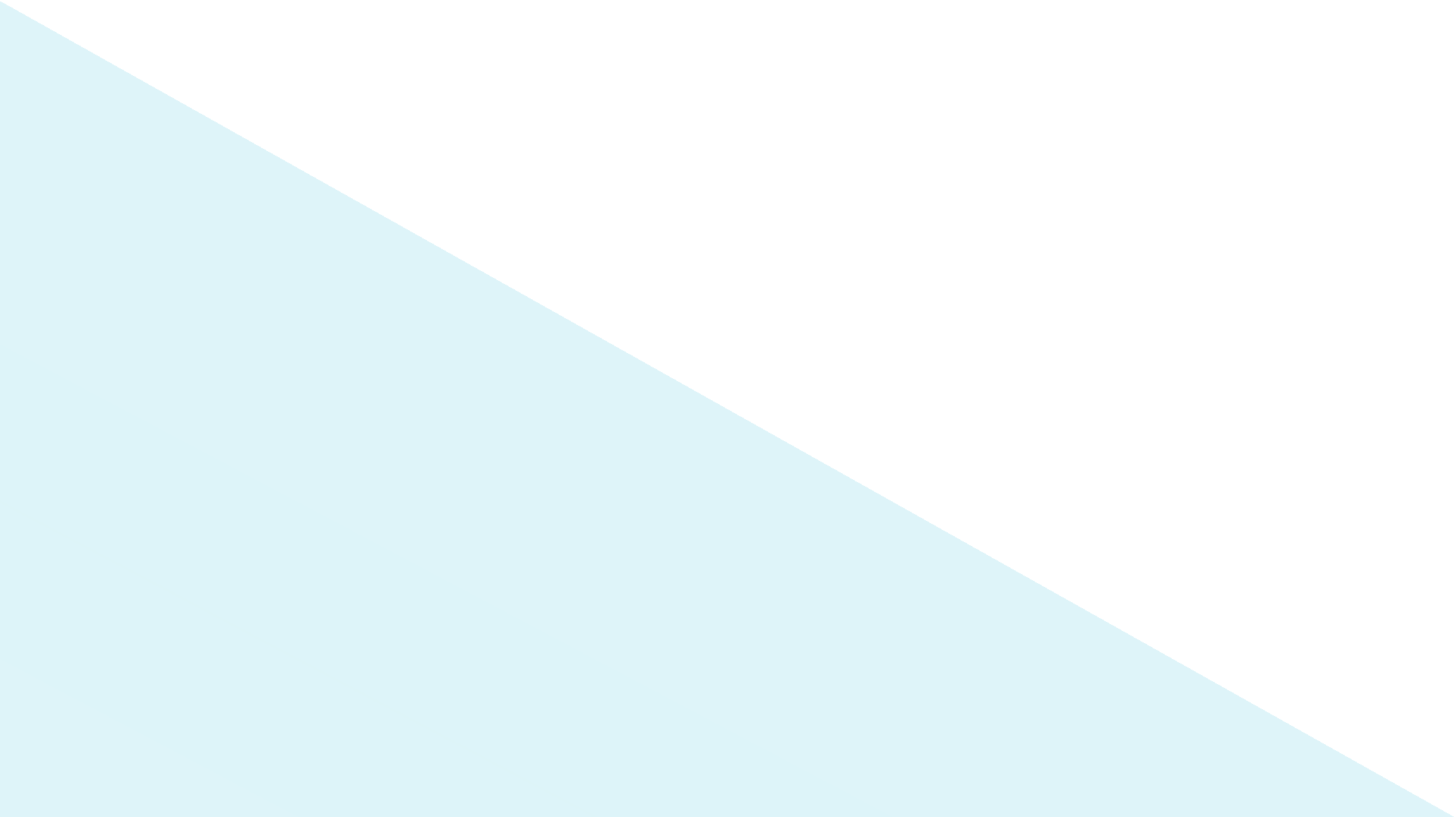 Queso Gouda
Queso Parmesano.
Queso Brie.
Queso Camembert.
Queso CHeddar.
Queso Azul.
Queso Emmental.
Queso Fondue.
Queso Gruyere.
Queso Holandés.
QUESOS MADUROS O DUROS
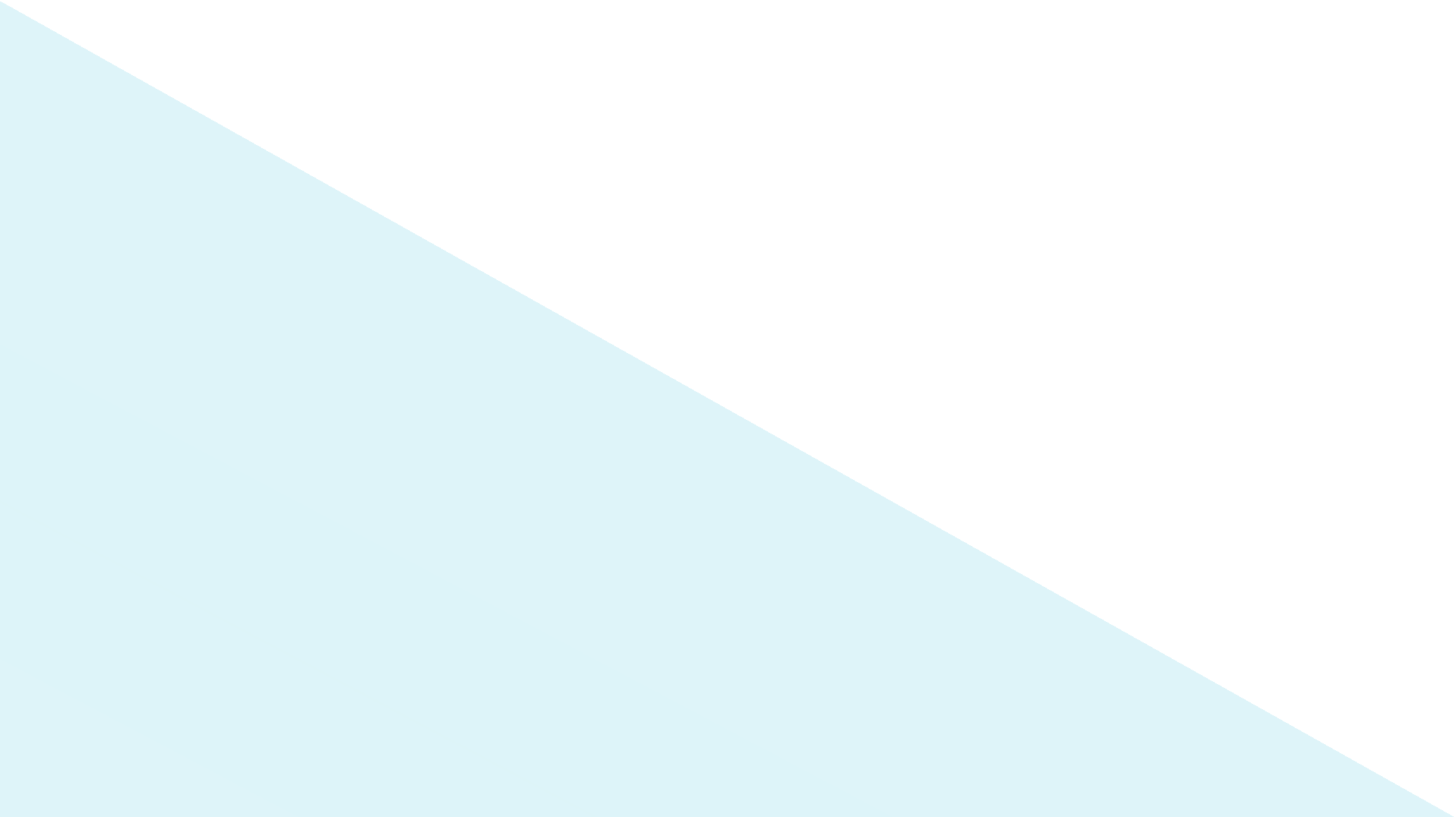 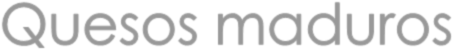 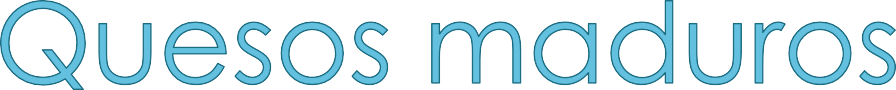 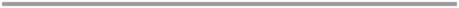 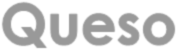 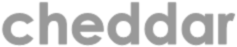 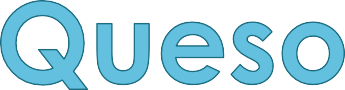 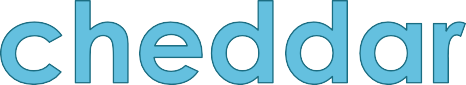 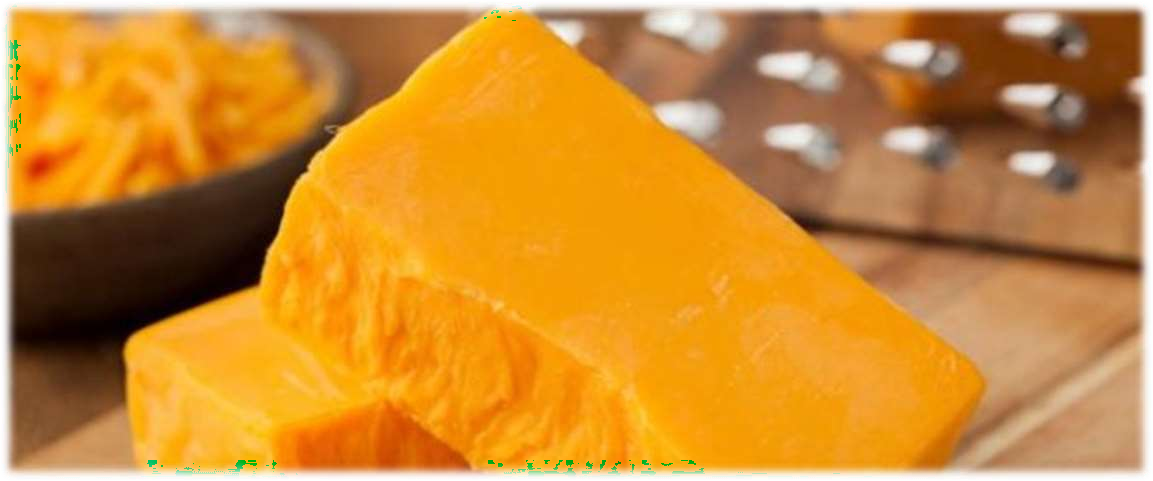 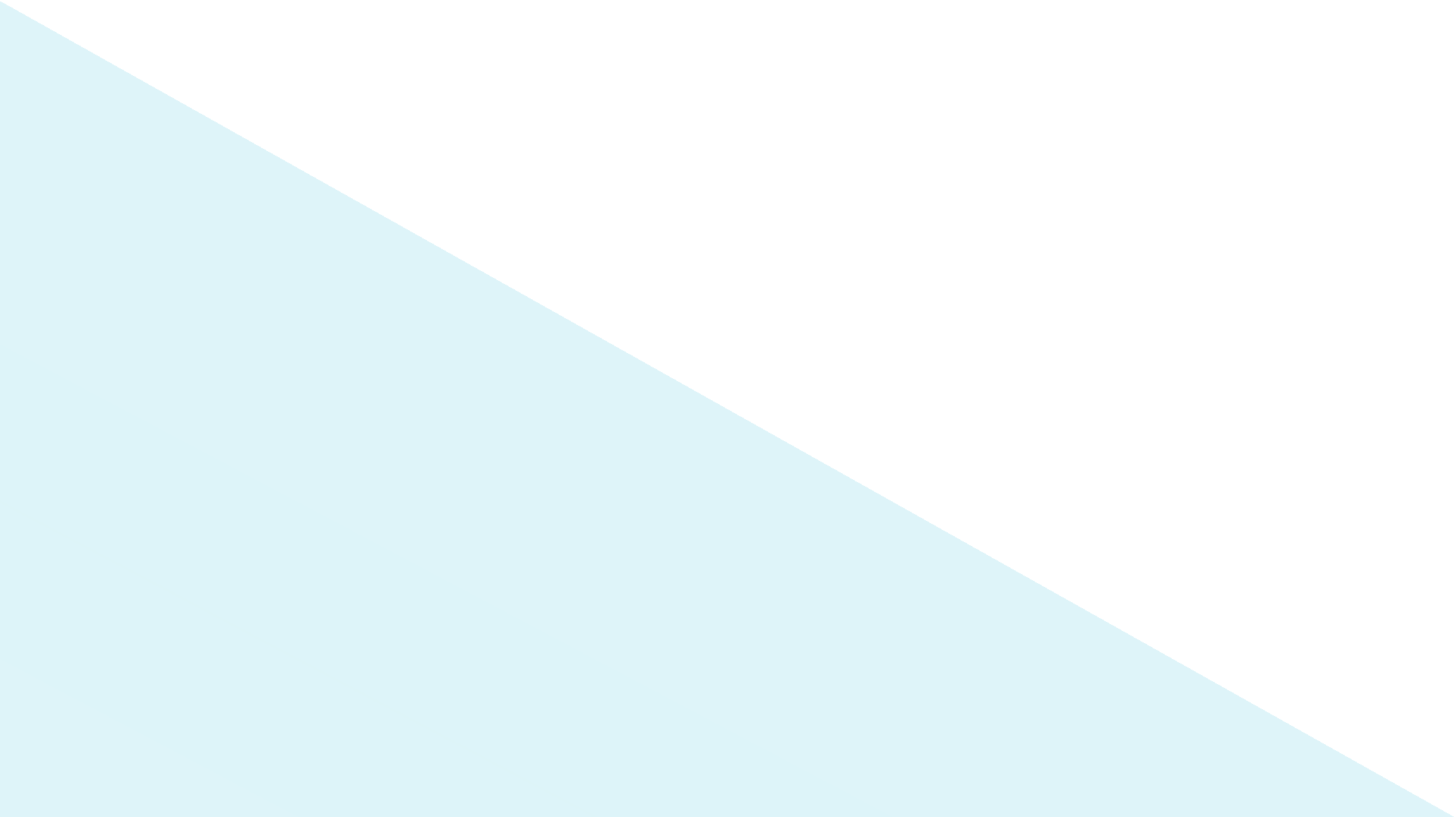 Queso Gouda
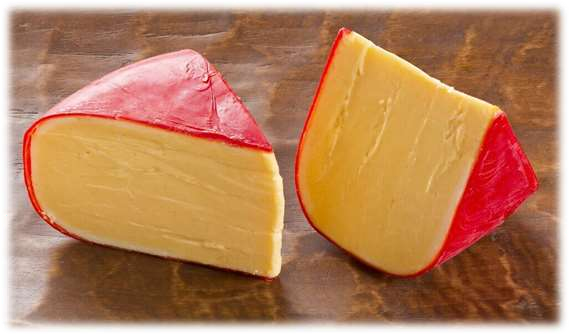 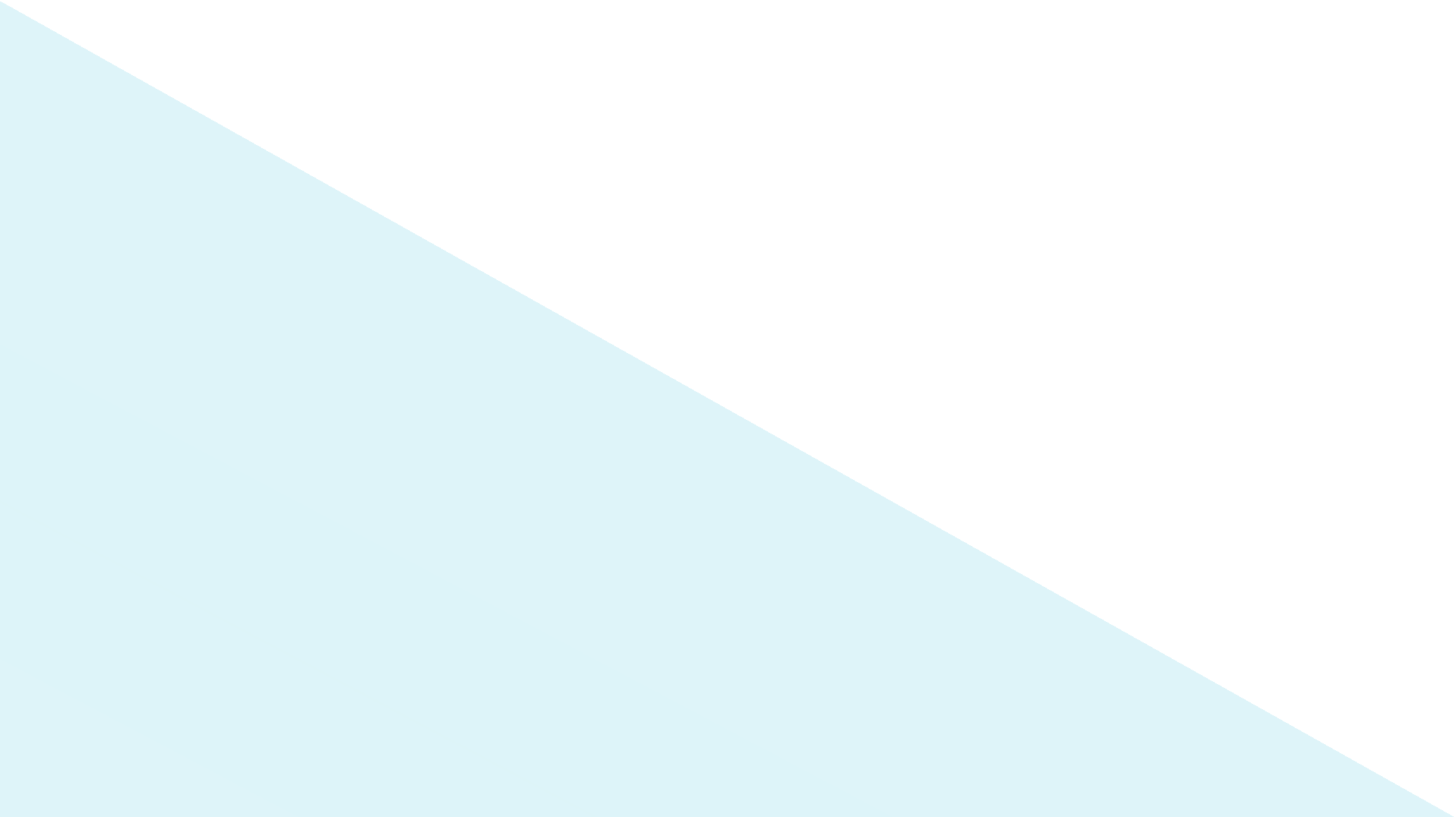 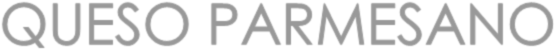 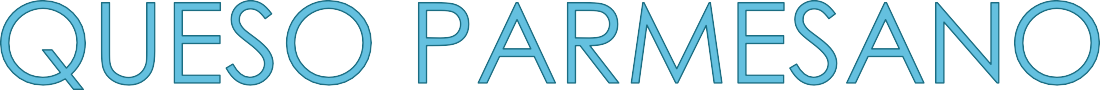 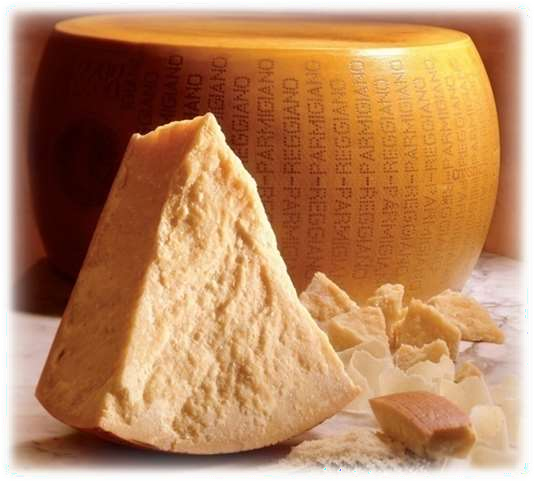 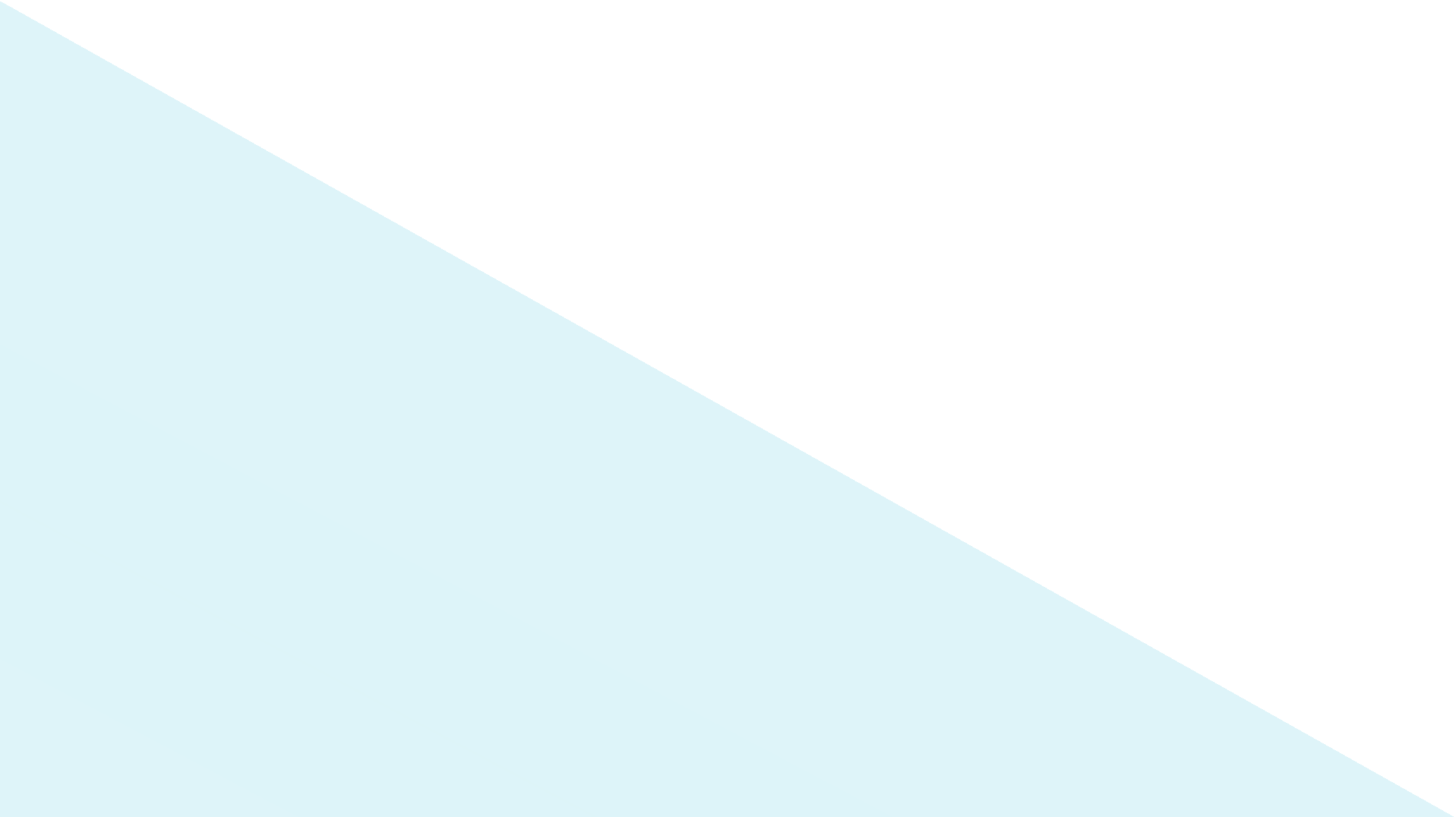 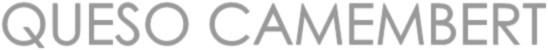 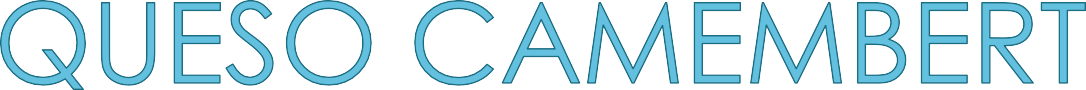 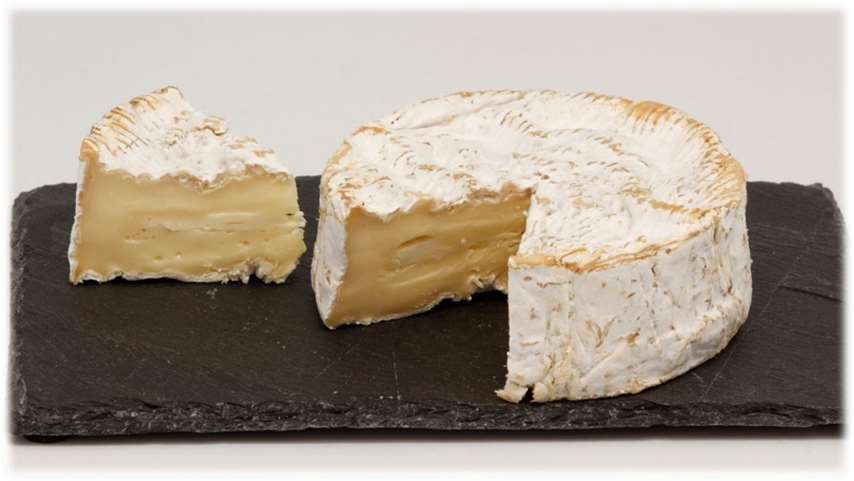 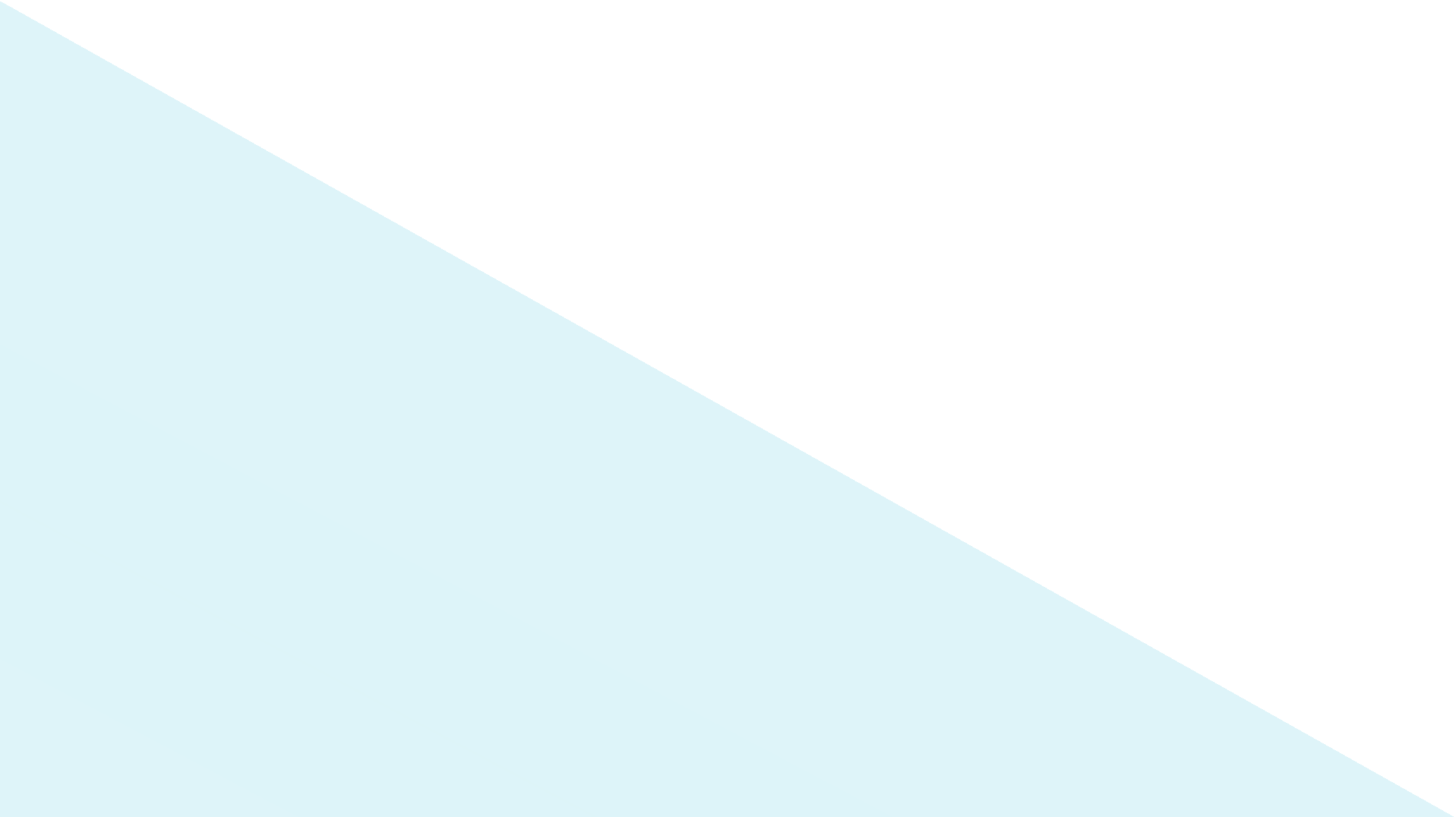 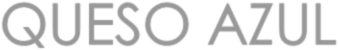 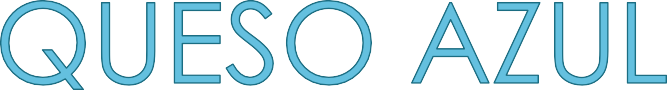 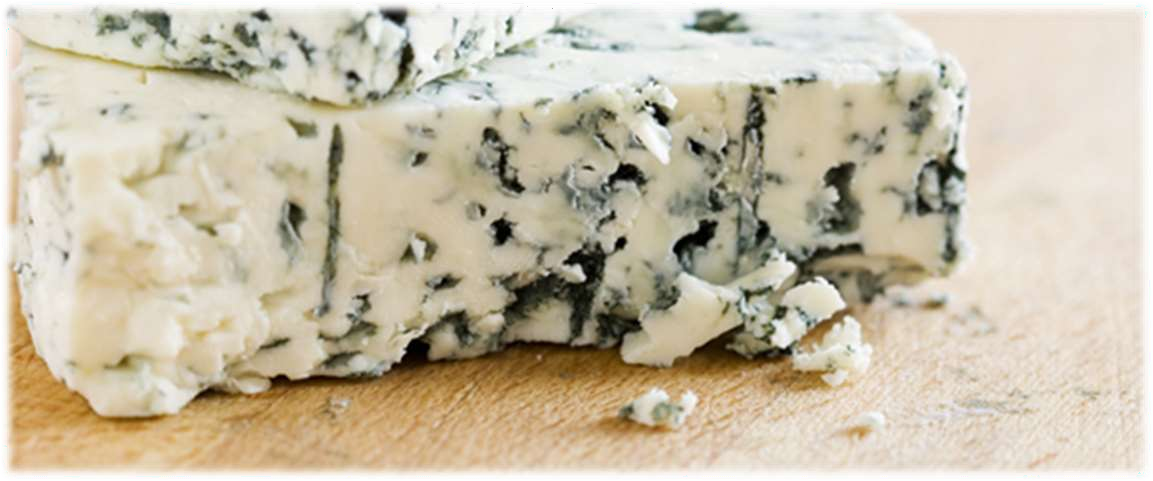 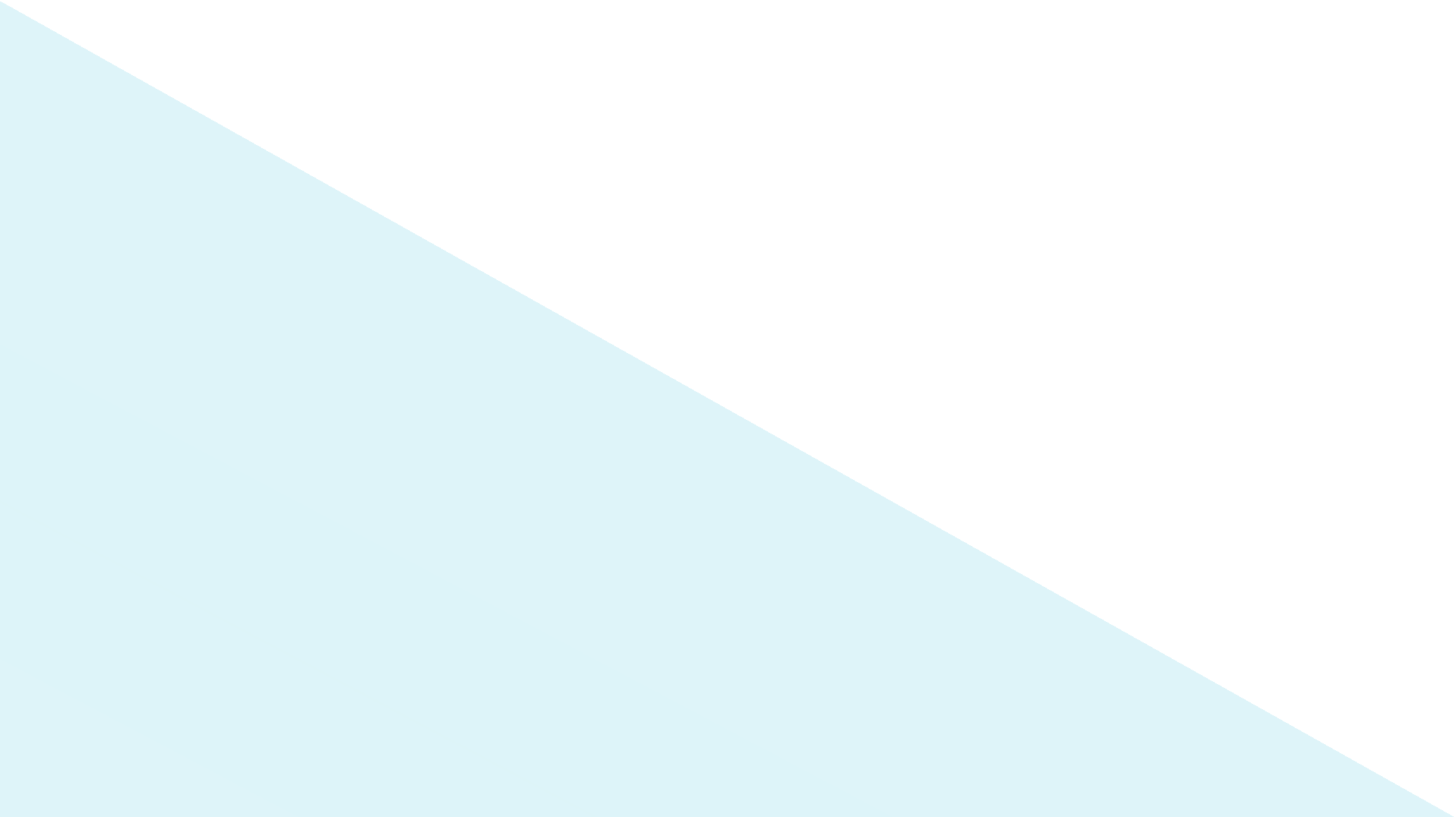 ⦿   Proceso de elaboración de los quesos  madurados

1.- CONTROL DE CALIDAD
⦿  ¿Qué función tiene el control de calidad?
La calidad de la leche, así como de todos sus  derivados, está determinada sobre todo por la  calidad del producto original (LECHE). Este, a su vez,  depende de las condiciones de los animales, de las  zonas de producción, del trato recibido, del  transporte o de la conservación.

⦿  ¿Cómo se realiza el control de calidad en la leche?
Para asegurarnos que la leche es apta para el  proceso debemos seguir los estándares MINIMOS  presentes en la norma técnica ecuatoriana INEN 009  LECHE CRUDA REQUISITOS, o los requisitos puestos por  la empresa.
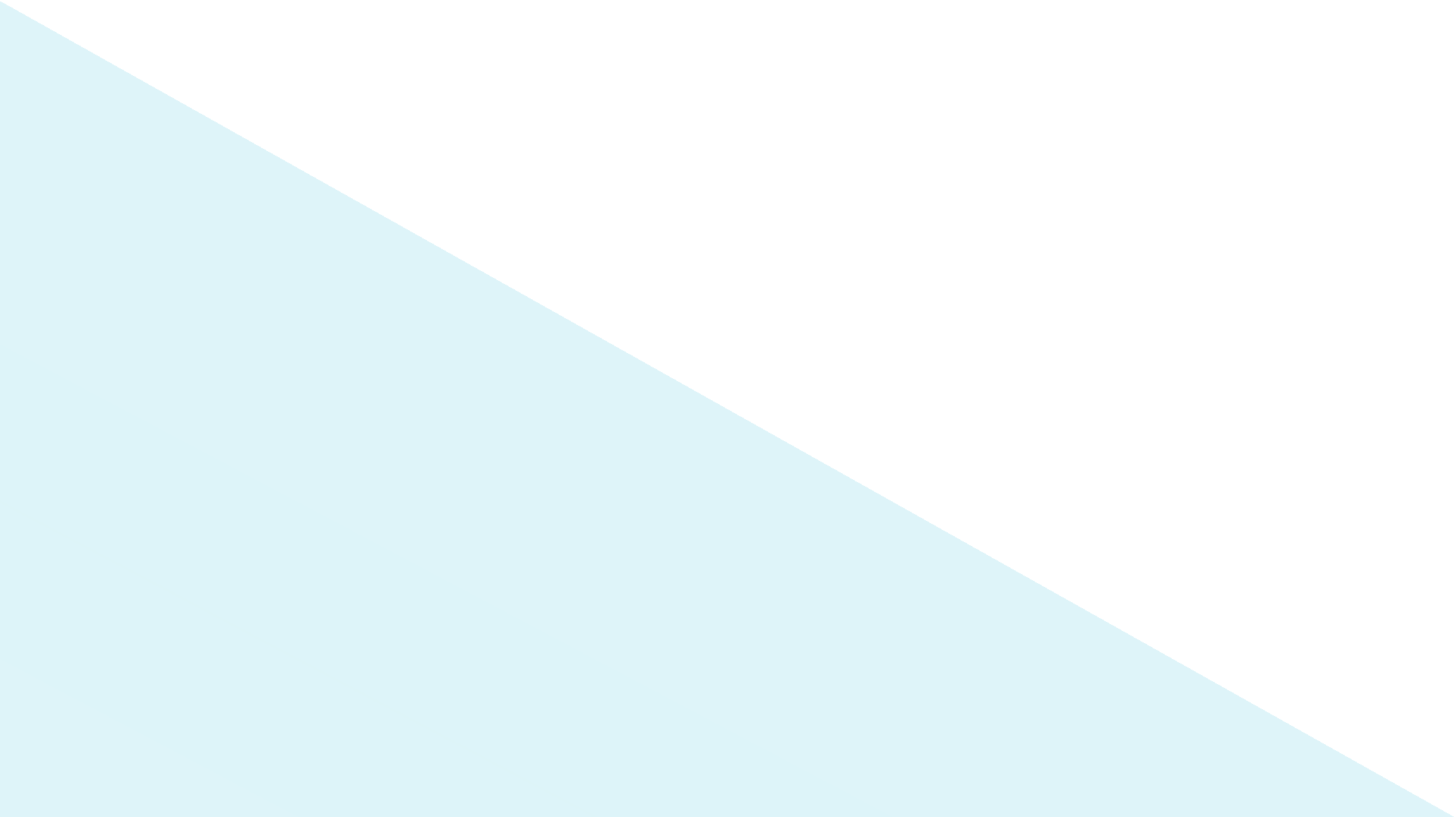 2. RECEPCION DE LA MATERIA  PRIMA
Una vez que aceptamos la  leche para realizar un proceso  realizamos los siguientes pasos
Filtración:
Con la ayuda de filtros, telas,  tamices filtramos la leche para  evitar impurezas en el producto
Control de volumen:  Medición.
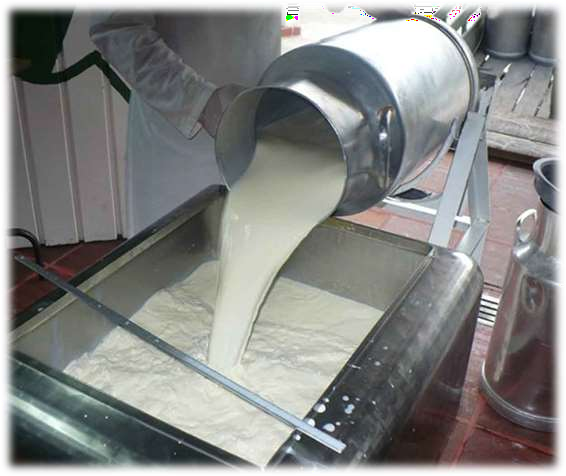 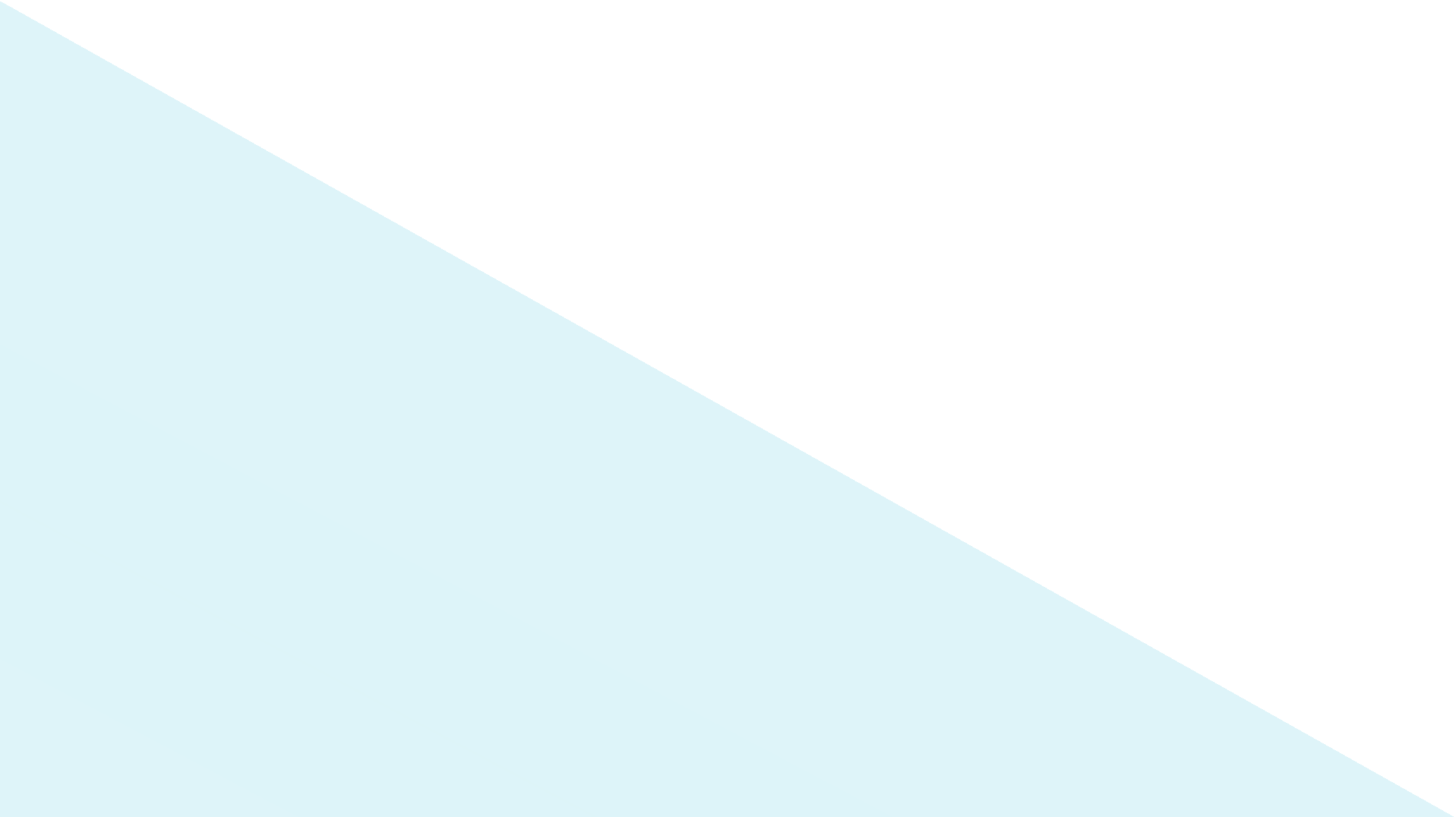 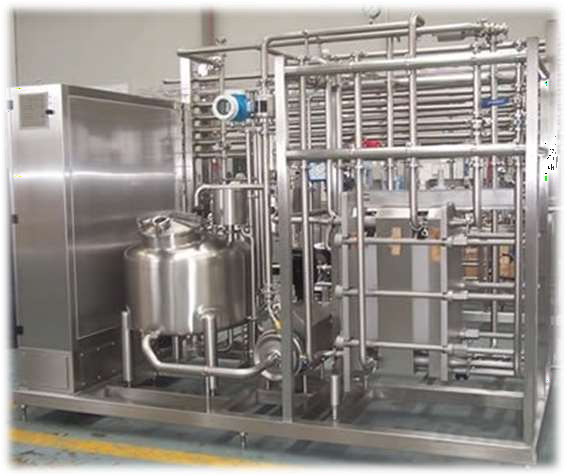 ⦿	3. PASTEURIZACIÓN

La pasteurización o pasterización es un  proceso térmico que es realizado en  líquidos (generalmente alimentos) con la  intención de reducir la presencia de  agentes patógenos (como por ejemplo  ciertas bacterias, protozoos, mohos,  levaduras, etc.)
Tipos de pasteurización
⦿	Proceso VAT:	65°C con retención de 30  minutos
⦿	Proceso HTST: 72° por 15 segundos
⦿	Proceso UHT: 138°C por menos de 2
segundos
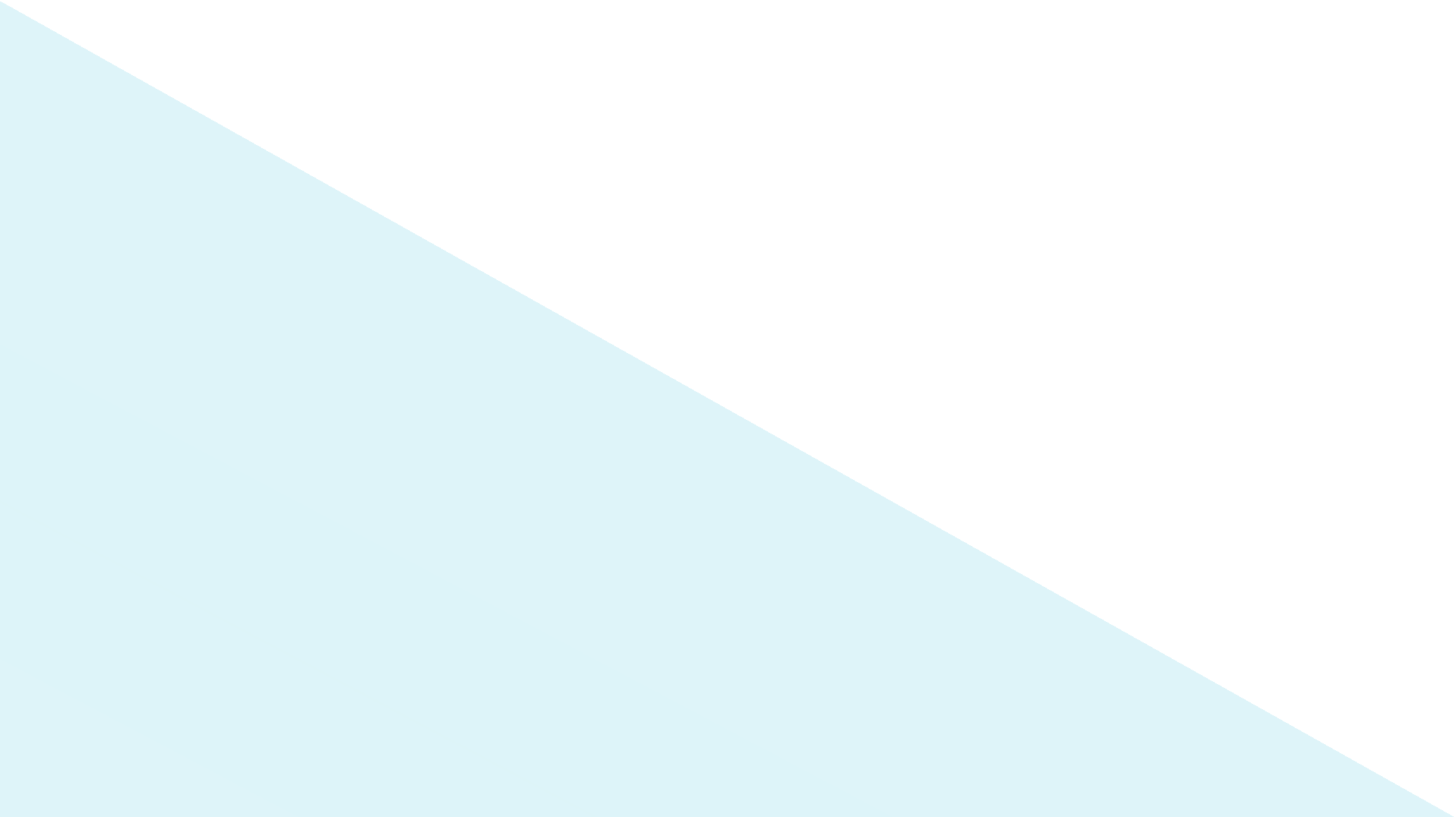 ⦿	4. ENFRIAMIENTO
⦿	El enfriamiento de la leche es  un proceso muy importante ya  que las altas temperaturas  destruirían un alto porcentaje  de bacterias, por lo tanto es  necesario bajar la temperatura  antes de la inoculación de  fermentos e insumos. Se  recomienda que la  temperatura sea de 37 a 40 °C
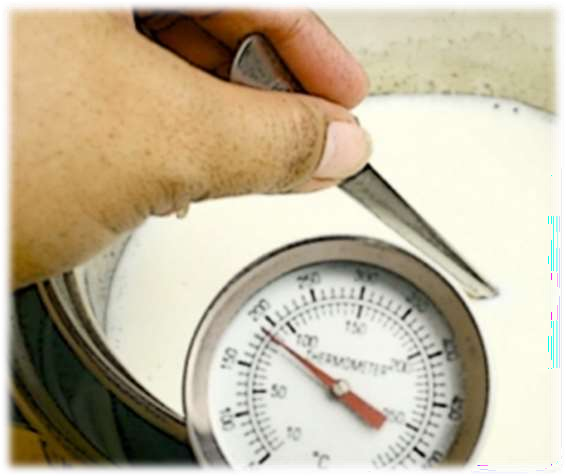 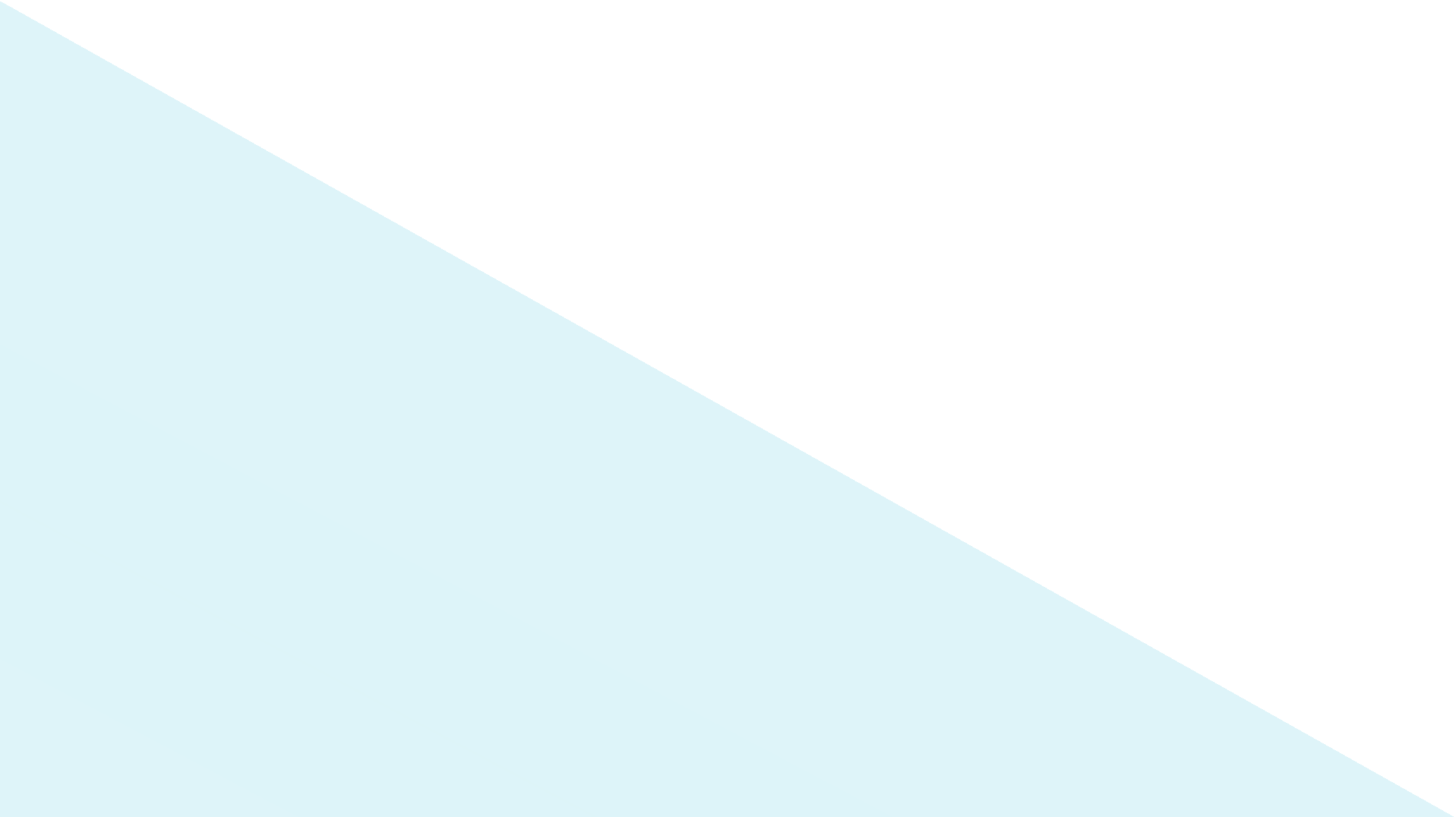 ⦿	5.PRUEBAS DE ACIDEZ
⦿ Se realizan con el fin de determinar la acidez  de la leche en grados Dornic antes de la  inoculación y después de esta, con el fin de  revisar si el fermento se encuentra trabajando  normalmente, para comprobar si el fermento  se encuentra activo, después de un reposo de  30 minutos aumentara los grados Dornic en la  leche cuando este ha sido inoculado.
⦿ La medición de la acidez puede hacerse con  una bureta Dornic directamente. Para la  transformación se menora un decimal del  porcentaje
Ejemplo
1.9% de acidez = 19° Dornic
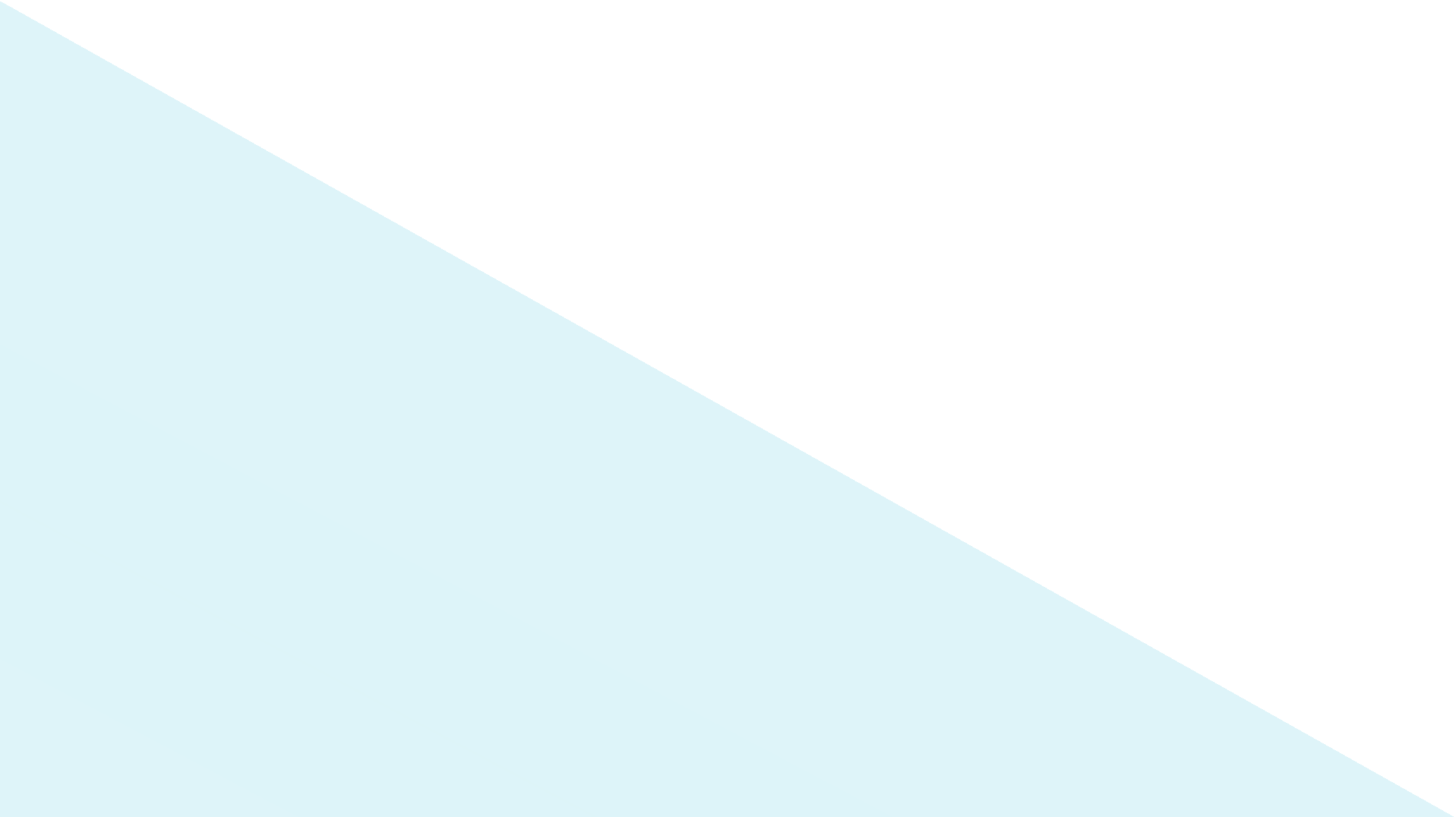 ⦿	6. INOCULACIÓN DEL  FERMENTO
¿Qué es un fermento láctico?
Son bacterias que facilitan la  transformación del azúcar de  la leche (conocido como  lactosa) en ácido láctico. Así  la leche deja de ser leche y  se convierte en un nuevo  producto con sabores, olores  y texturas diferentes.
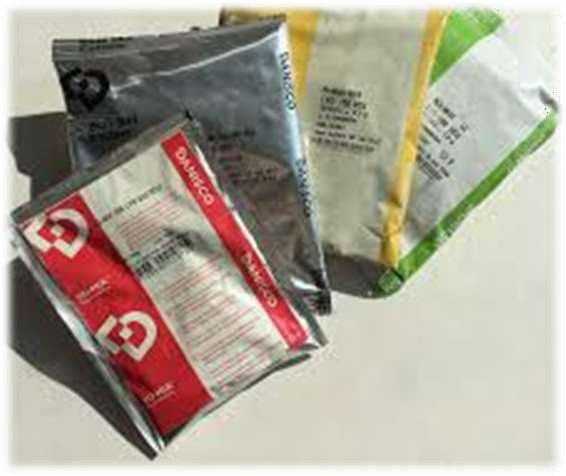 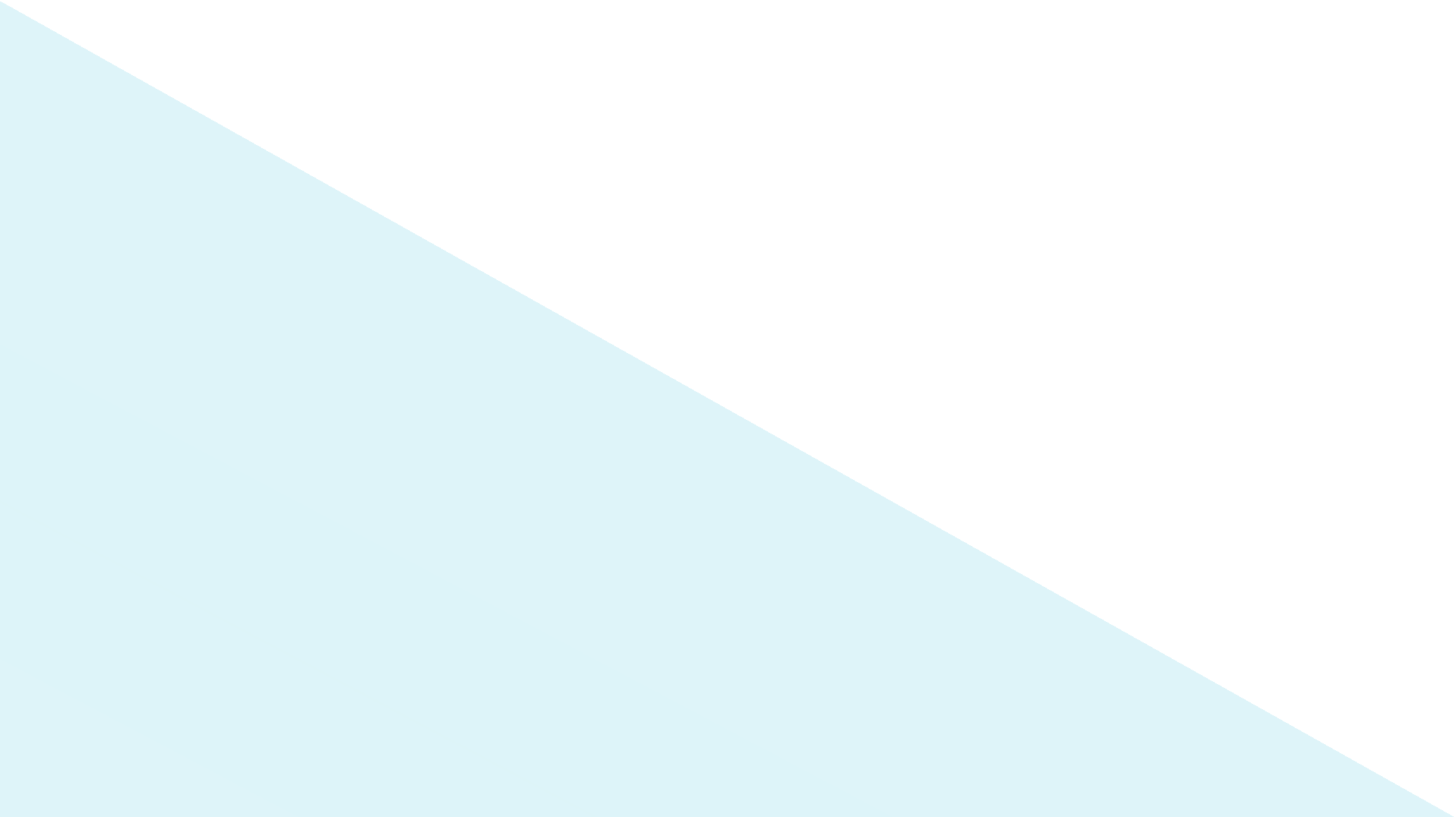 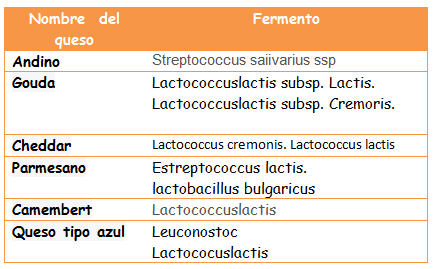 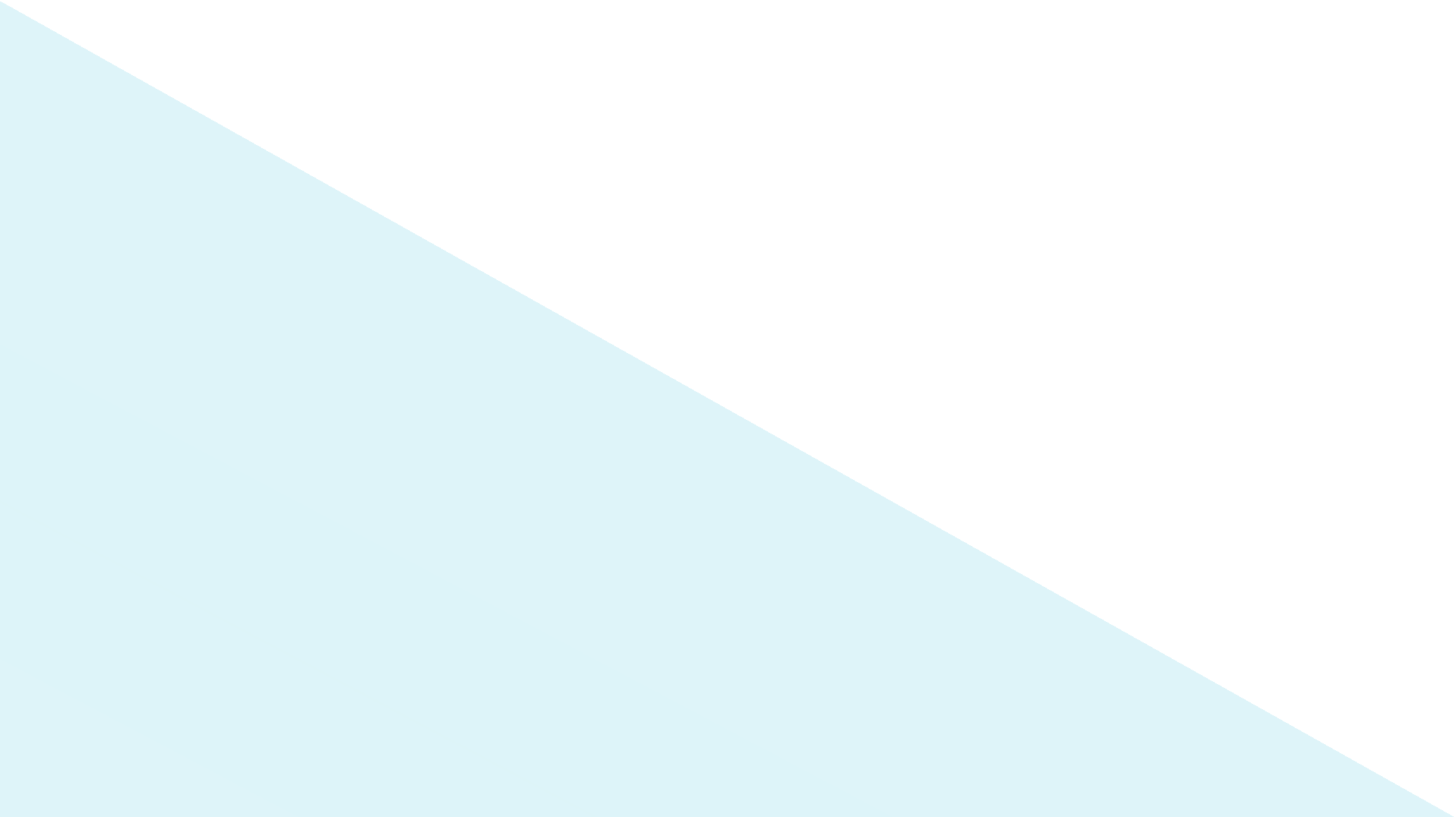 7. INCUBACIÓN
Comprende la fase de multiplicación  microbiana
Tipos de cultivos iniciadores
⦿ Naturales
Muchas bacterias de origen desconocido,  no presentan uniformidad de sus  características y los productos pueden ser  de características variables. Presentan  resistencia a fagos y otros microorganismos.  En algunos quesos como el queso paípa –  de origen colombiano – se fermenta con la  flora natural de la leche.
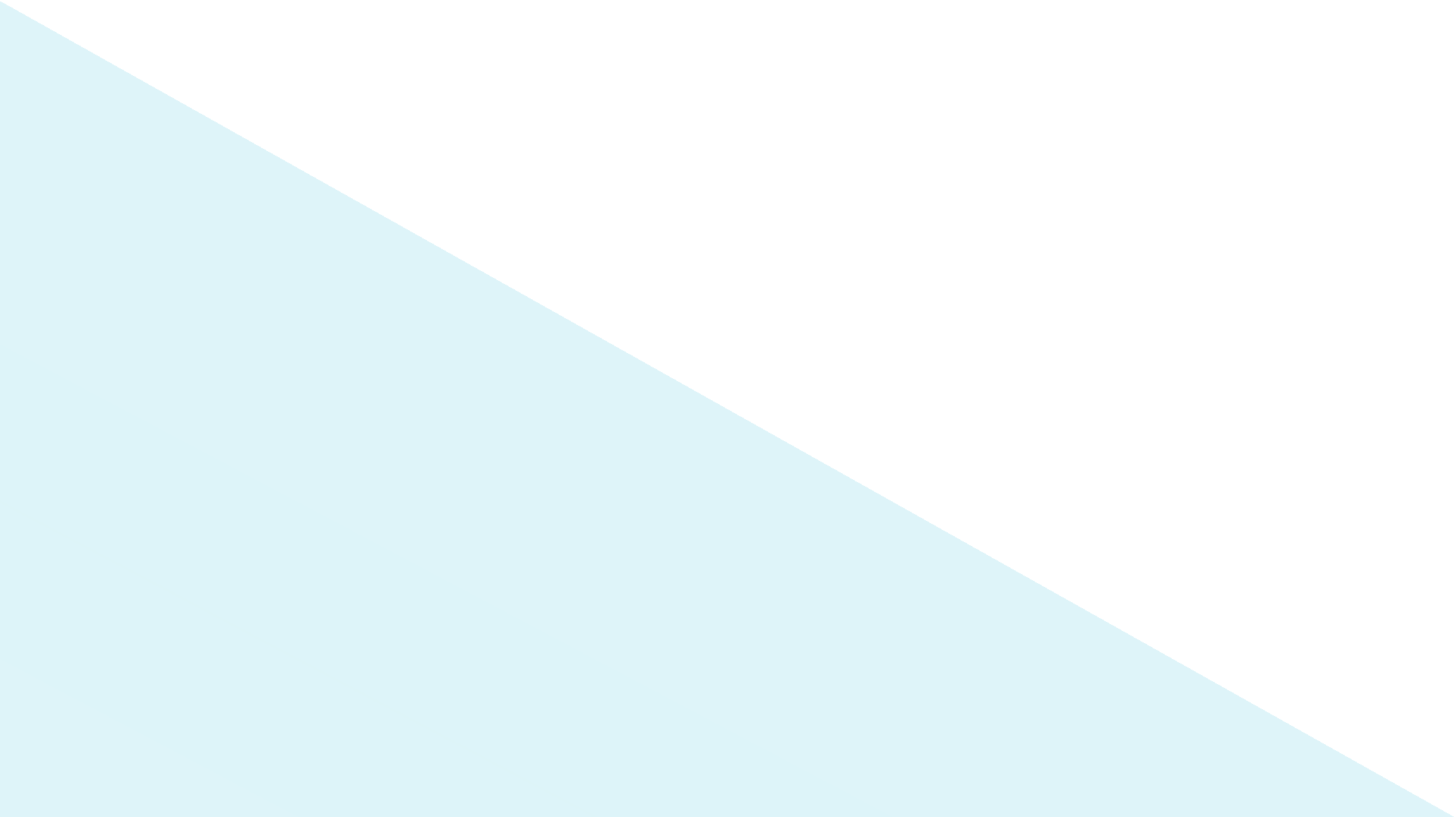 ⦿   Seleccionados
Poca variedad de bacterias, todas conocidas y  de proporciones bien definidas. su  comportamiento es muy conocido, los productos  pueden tener siempre las mismas características,  fácilmente alterados por contaminantes químicos  y biológicos, son de menor mano de obra para su  manejo se ahorra cantidad sustancial de leche.
⦿   Simple o definido
Constituido por una cepa o un grupo de cepas  identificadas. Mezcla o compuesto: más de una  cepa, aportando cada una características  especiales. Los cultivos lácticos pueden ser  categorizados en mesofílicos o termofílicos: muser  nck
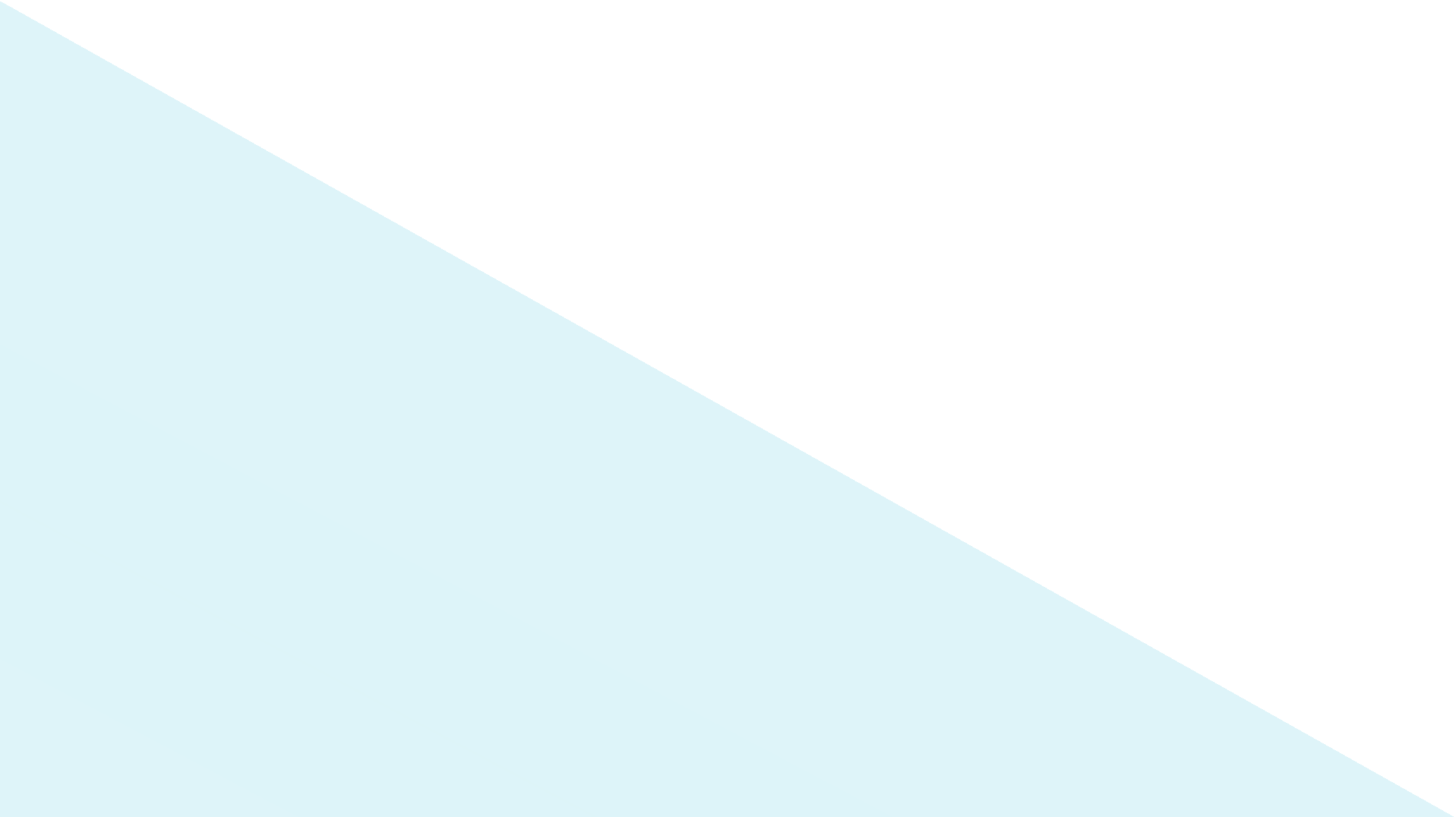 ⦿  Cultivos mesófilos
En la producción de derivados lácteos este  tipo de cultivo se utiliza en la elaboración  de quesos madurados y frescos como:  Barra, Pategras, Gouda, Fresco (crema) y  Mozzarella, dentro de estos también están  incluidos los que se utilizan en la  producción del kumis

⦿  Cultivos termófilos
Estos cultivos son utilizados para elaborar  quesos que se caracterizan por sus altas  temperaturas de cocción como por  ejemplo Parmesano, Provolone y Suizo y la  producción del yogurt y otros como  pseudomonas.
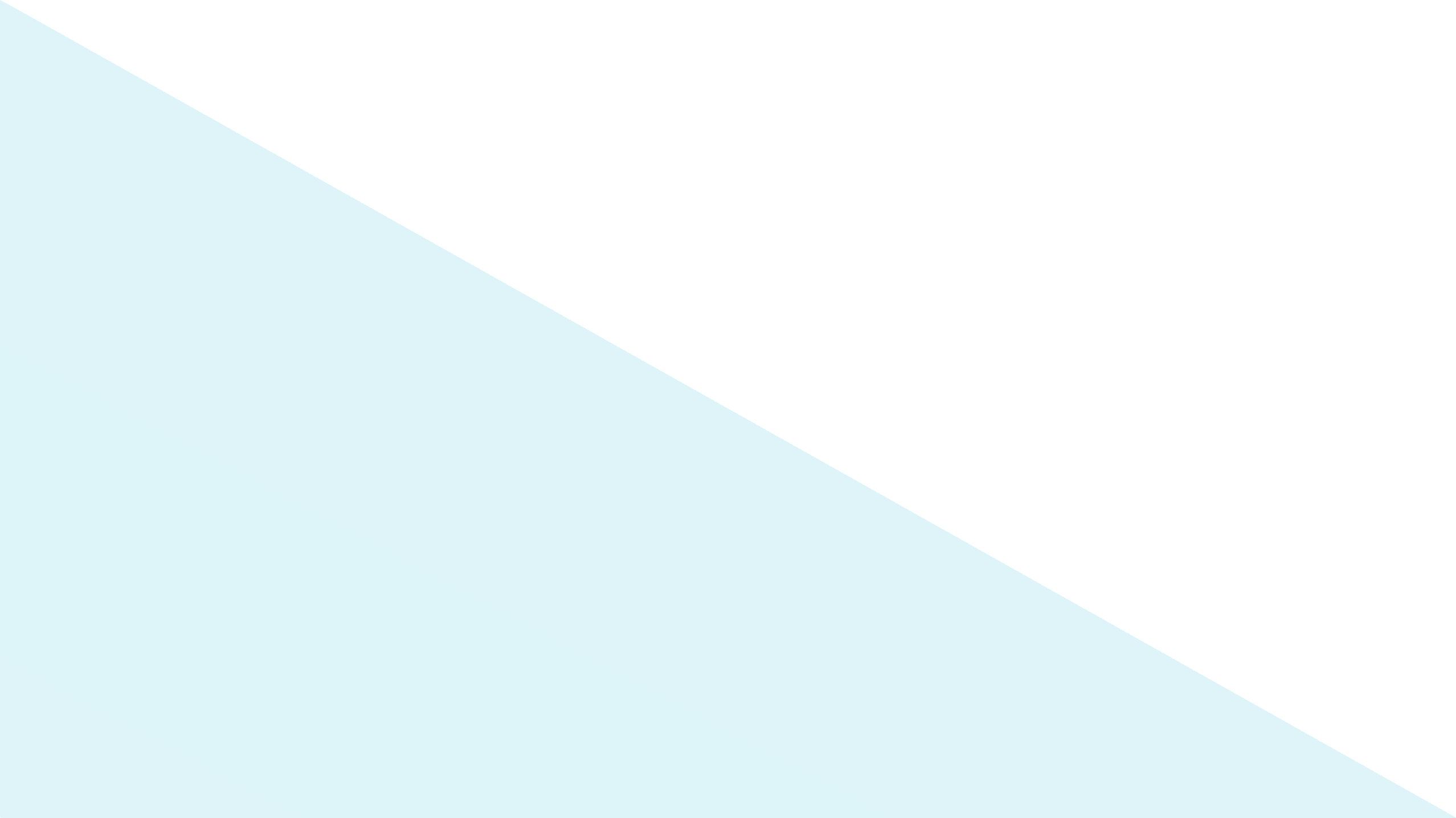 ⦿	8. ADICION DEL CALCIO
El objetivo es estandarizar la formación de cuajada  manteniendo estable la capacidad de coagulación de la  leche que puede disminuir tras el proceso de pasteurización y  por tanto, la adición de cloruro cálcico reconstituye el calcio  perdido (insolubilizado). El efecto que subyace es un aumento  de la fuerza de atracción de las moléculas de caseína debido a  la calcificación de los residuos de glutamato y aspartato, lo que  permite una coagulación correcta y una cuajada firme.
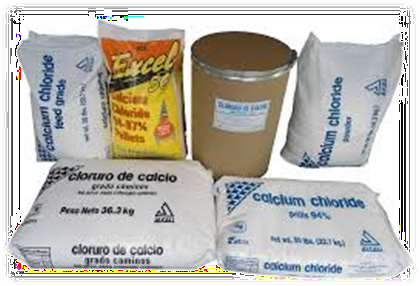 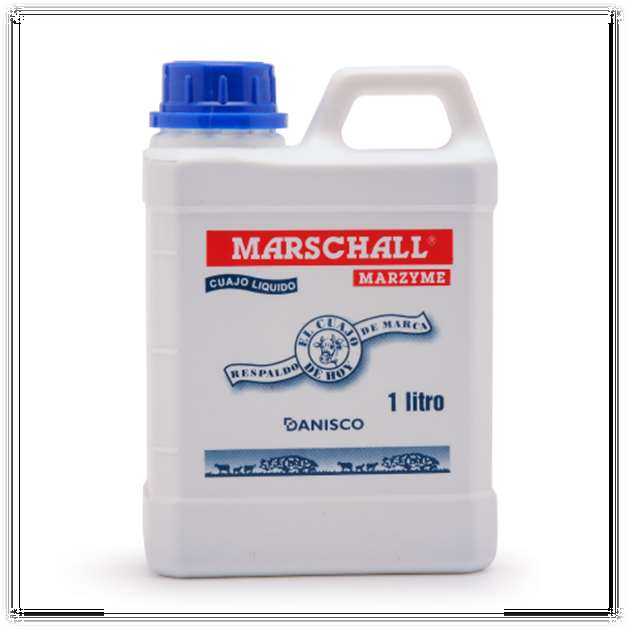 9. ADICIÓN DEL CUAJO
Cambio del estado físico de la  leche, al pasar de líquido a sólido.  Este coágulo o gel poseerá  diferentes características  dependiendo de la forma en que  se obtuvo: coagulación ácida  (por acidificación hasta pH 4,6),  coagulación enzimática (por  acción de un enzima  proteolítico), o coagulación mixta  (debida a la acción conjunta del  ácido y del enzima)
Para saber la cantidad  necesaria de cuajo, se debe  consultar la ficha técnica del  proveedor
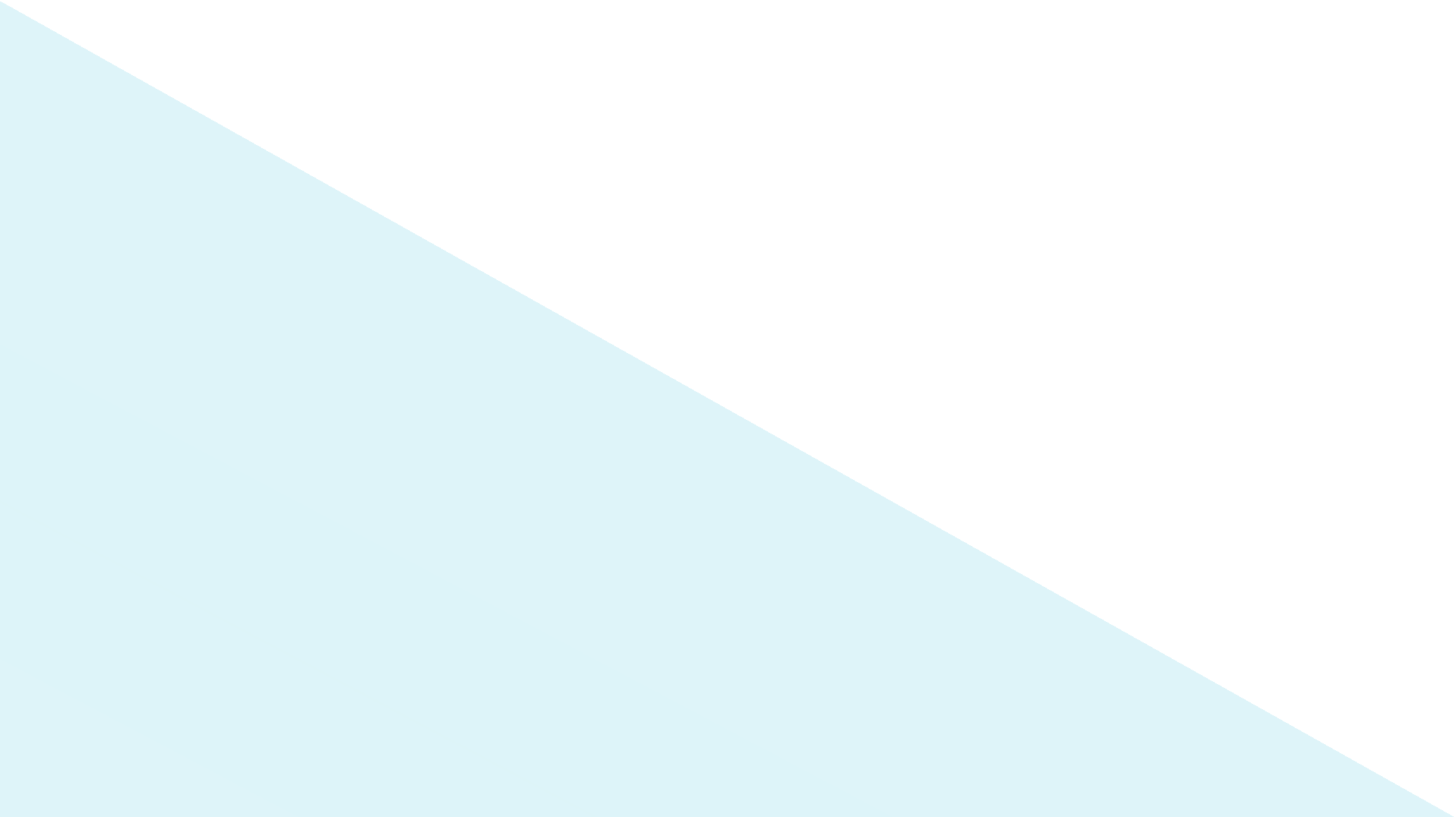 ⦿	10. CORTE DE LA CUAJADA
El corte de la cuajada tiene como finalidad  aumentar la superficie total de salida del suero  y acelerar la salida de éste. También hace  posible un calentamiento uniforme y completo  de la masa.
Entre más fino sea el corte, más rápida y  completa es la expulsión del suero. Pero no se  debe pulverizar la cuajada, pues se aumentan  las pérdidas arrastradas por el suero.
Se debe hacer un corte de tal modo que los  granos queden uniformes, cuando el tamaño  de los granos no es uniforme, unos quedan con  menos humedad, más elásticos y con menor  acidez final y otros (los de mayor tamaño)  quedan más blandos, más llenos de suero y  con una acidez final más alta.
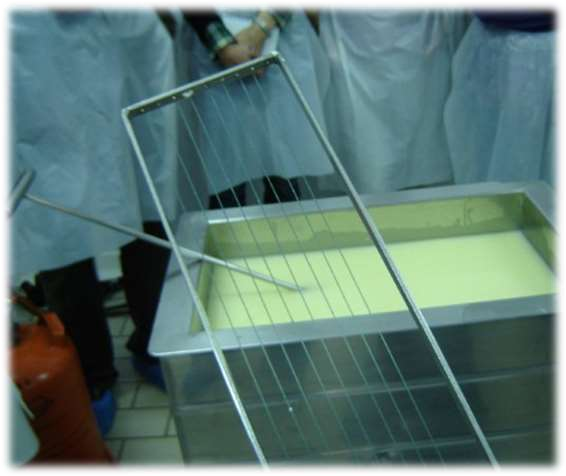 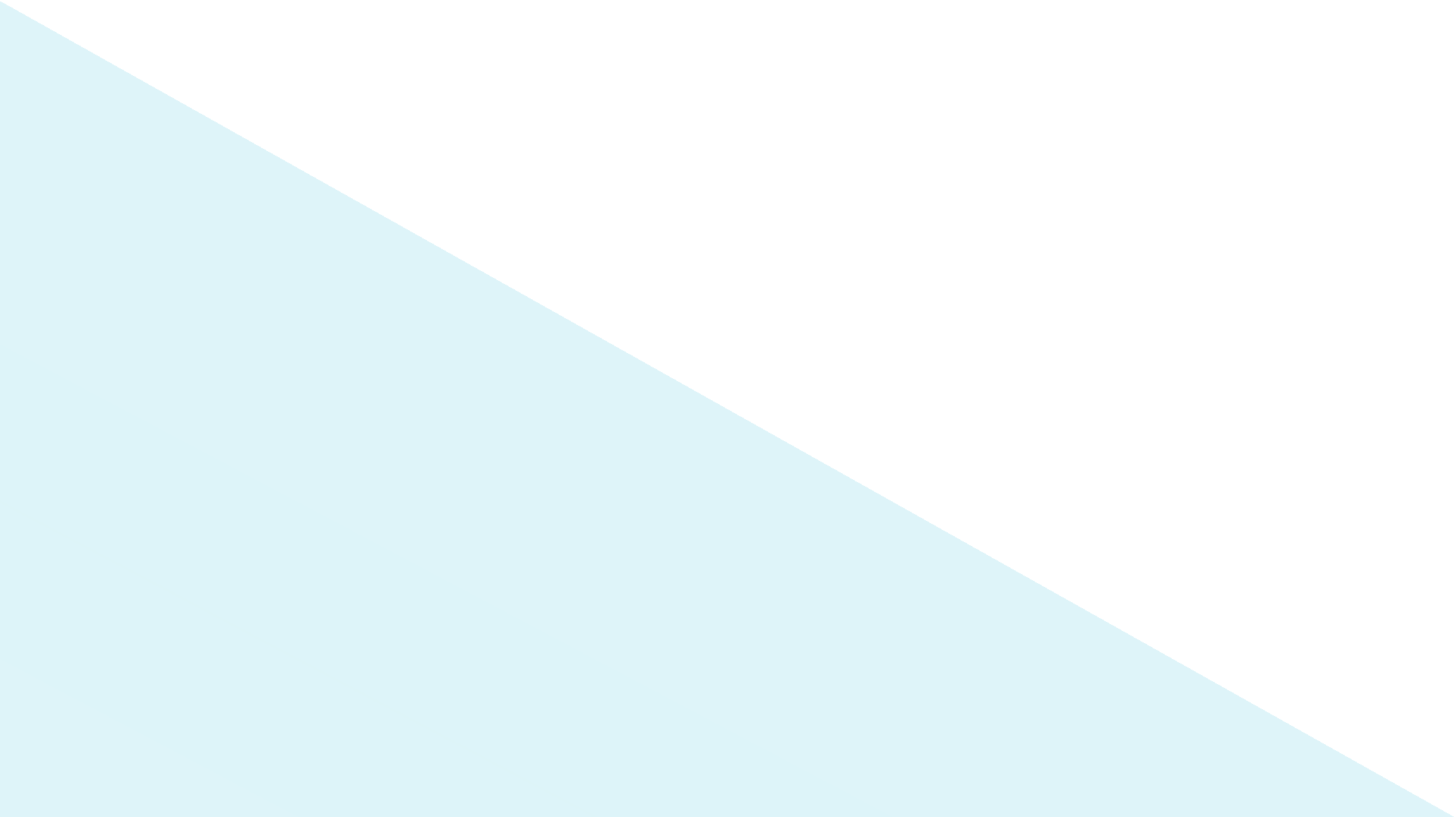 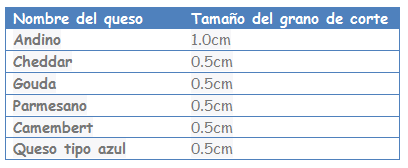 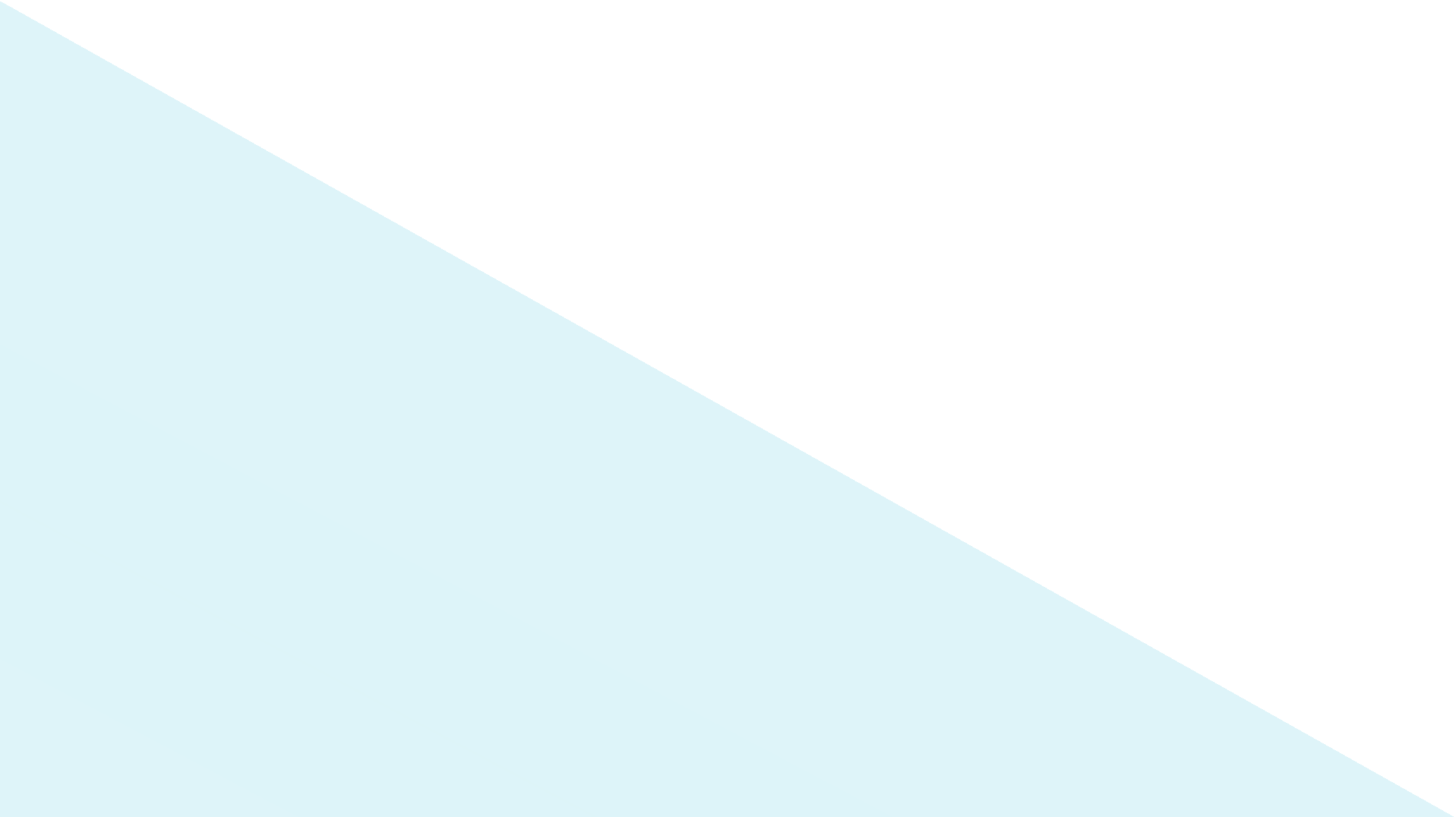 ⦿	11. AGITACIÓN DE LA CUAJADA
Después del corte de la cuajada el grano  empieza a presentar cada vez más la  tendencia a sumergirse (hundirse) en el suero y  la densidad de éste va subiendo.

Si enseguida del corte se deja reposar el grano  largo tiempo en el fondo de la tina, éste se  adhiere y se vuelve a formar una masa blanda  y compacta.
Para conservar el grano suelto y evitar que se  apelmace formando grumos es necesario,  mantenerlo en constante movimiento por  medio de la agitación. Esta agitación debe ser  lenta al principio y a medida que la  consistencia y la densidad del grano aumentan  se va aumentando a velocidad.
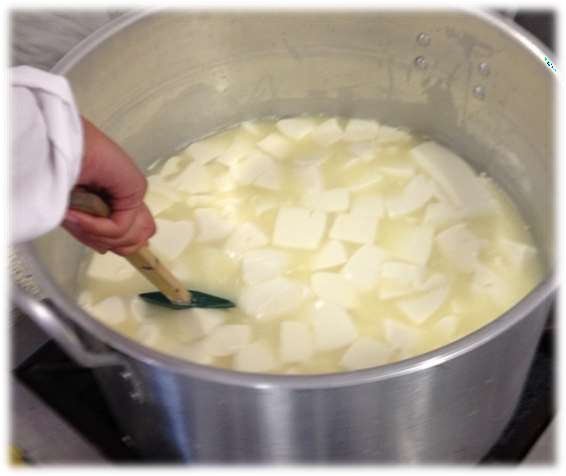 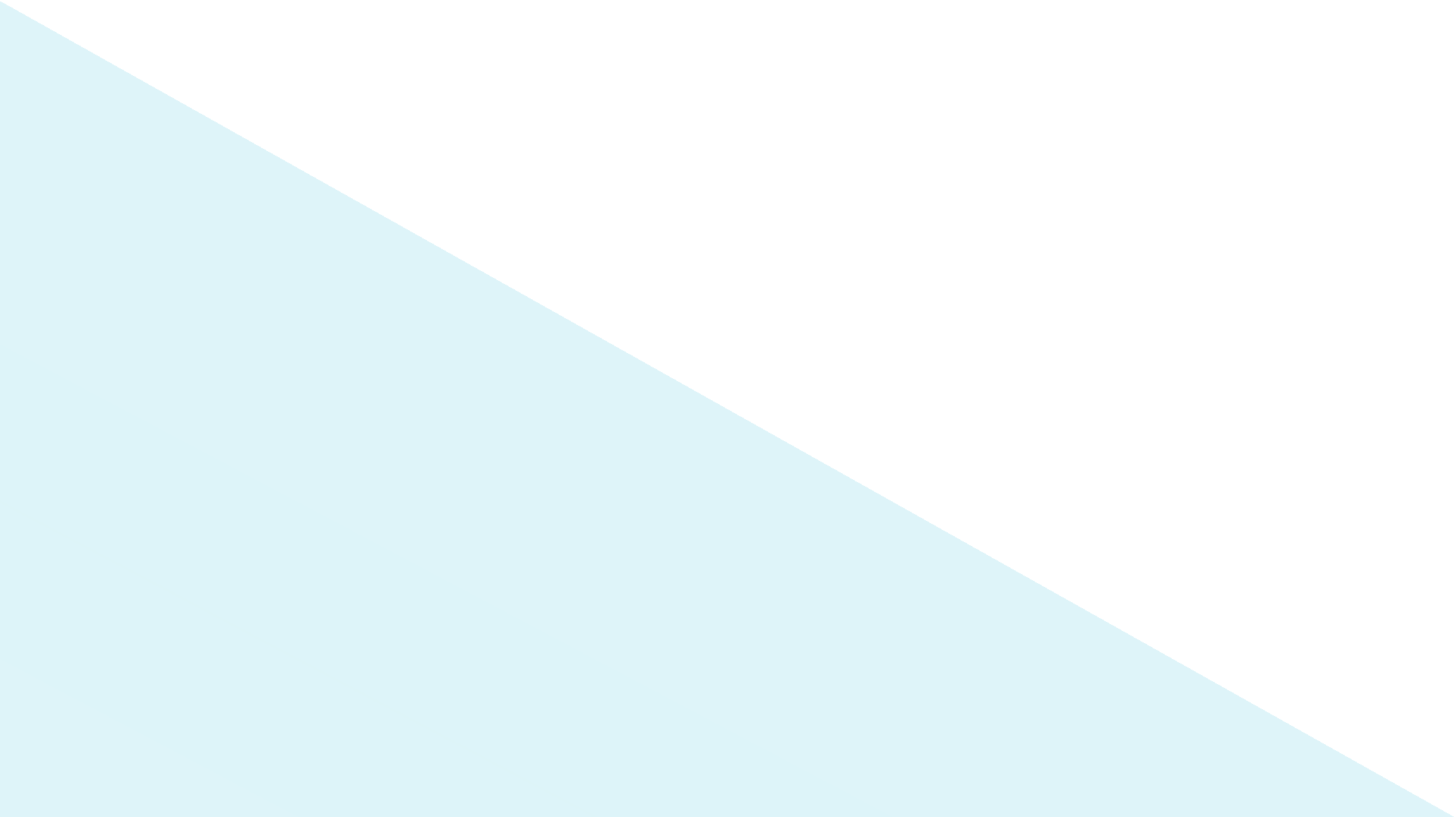 ⦿	12. DESUERADO
El desuerado de la cuajada consiste  en la separación de la mayor parte  del suero que se encuentra  acompañando los granos de  cuajada.
Para separar la cuajada del suero hay  diferentes métodos. Los más  conocidos son:
⦿	A. Con manguera.
⦿	B. Con una paila o recipiente  pequeño.
⦿	C. Por la llave de desuerado.
⦿	D. Colocando los granos en un lienzo.
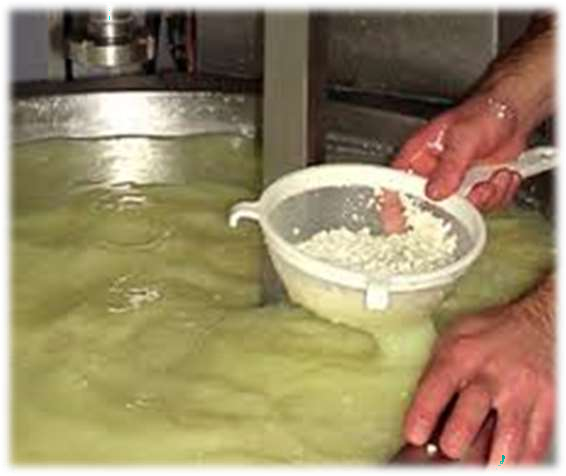 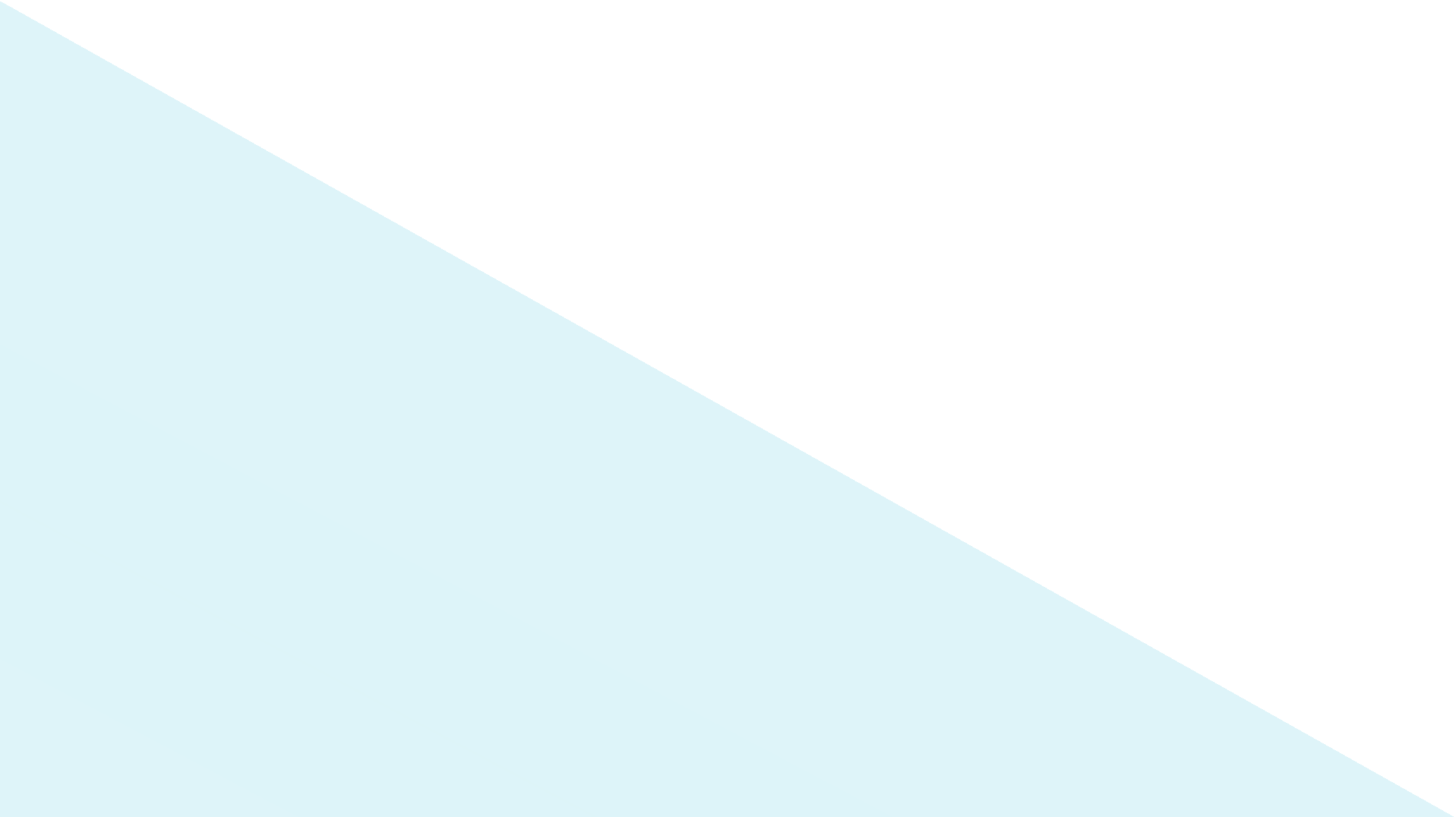 ⦿	13.LAVADO DE LA CUAJADA
⦿	El lavado consiste en la mezcla de la  cuajada con agua caliente, con el  propósito de sacar el suero cargado  de lactosa y acido láctico y  remplazarlo por agua pasteurizada.  Diluyendo la lactosa se detiene la  acidificación de cuajada.
⦿	Esta operación nos sirve para obtener  quesos blandos sin exceso de acidez,  pues al quedar mucho suero en los  granos de la cuajada, con el tiempo  la lactosa se convertirá en acido  láctico, y ese exceso puede producir  grietas en el queso.
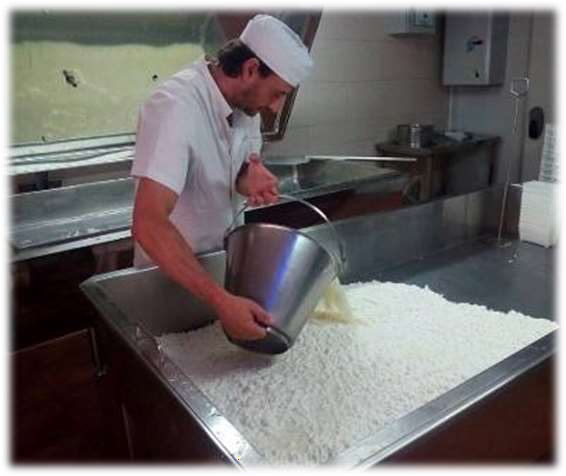 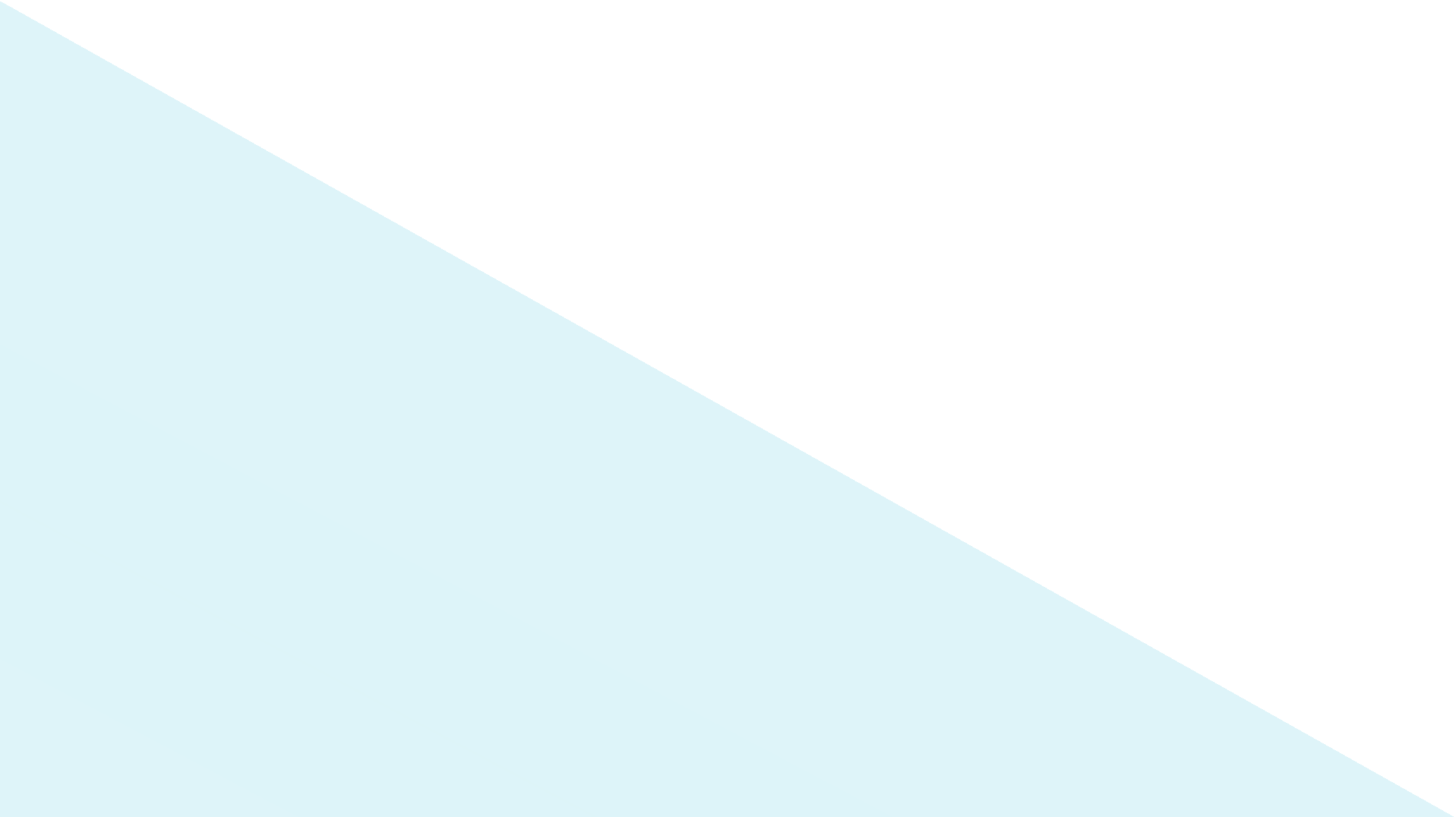 ⦿	14. MOLDEO y VOLTEO
⦿	El moldeo consiste en la  colocación de los granos de la  cuajada dentro de un molde,  para darle forma de queso, los  moldes pueden ser de acero  inoxidable y de tubo plástico  perforado.
⦿	Los moldes contienen agujeros  por los cuales se elimina el  suero del queso
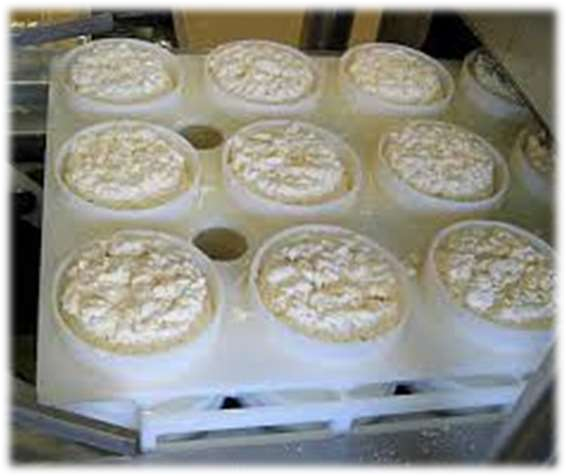 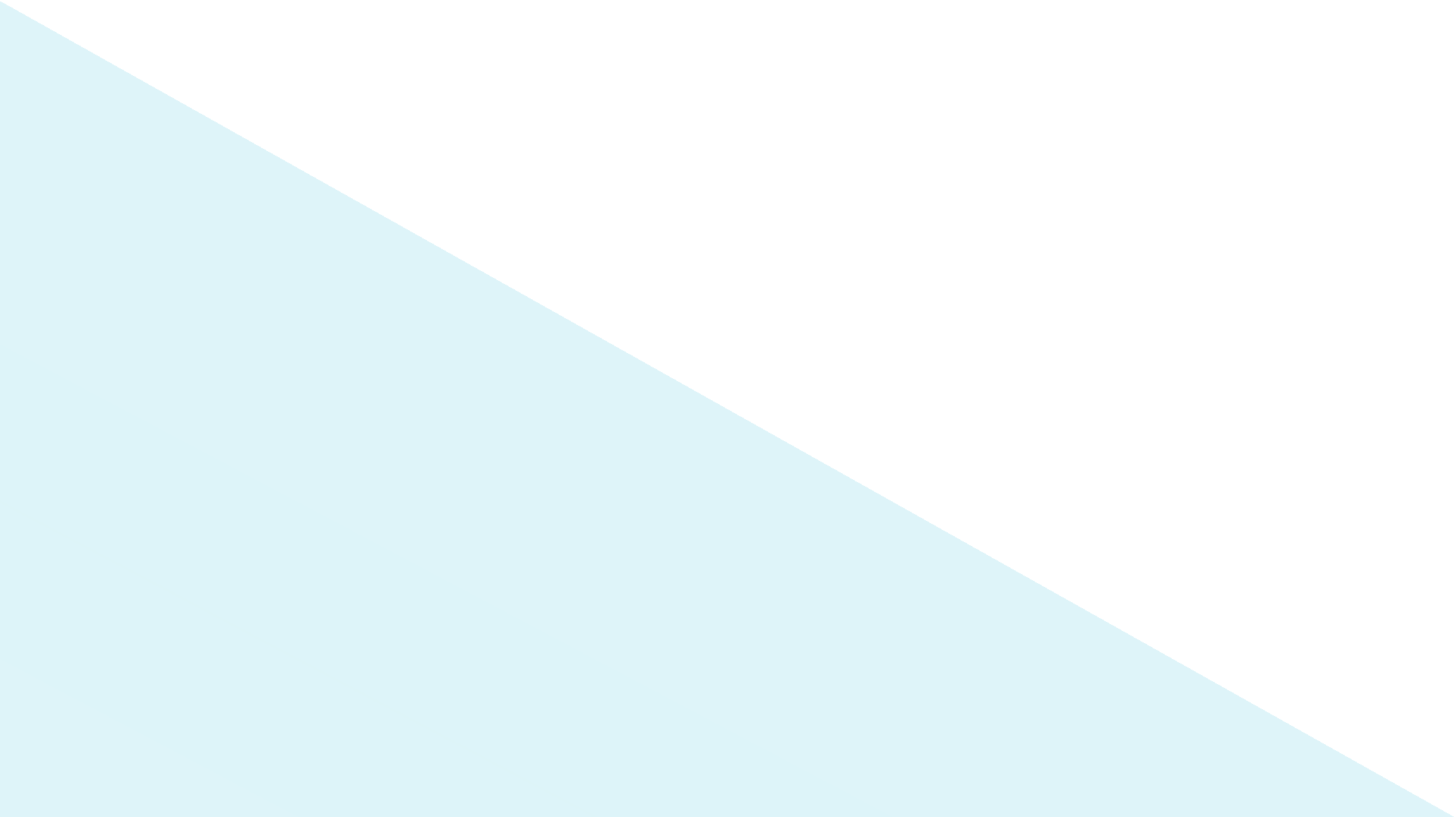 ⦿  15. PRENSADO
⦿  Una vez llenados los moldes pasamos al  prensado, que tiene como finalidad dar  la forma definitiva al queso, evacuar el  suero y el aire atrapado entres los granos  y favorecer la unión de los granos de la  cuajada. La presión y la duración del  prensado dependerán del tipo de  quesos que se desee elaborar. En la  mayoría de las queserías actualmente se  realiza la presión de forma mecánica.
⦿  Existen 2 tipos de prensa mecánica e  hidráulica
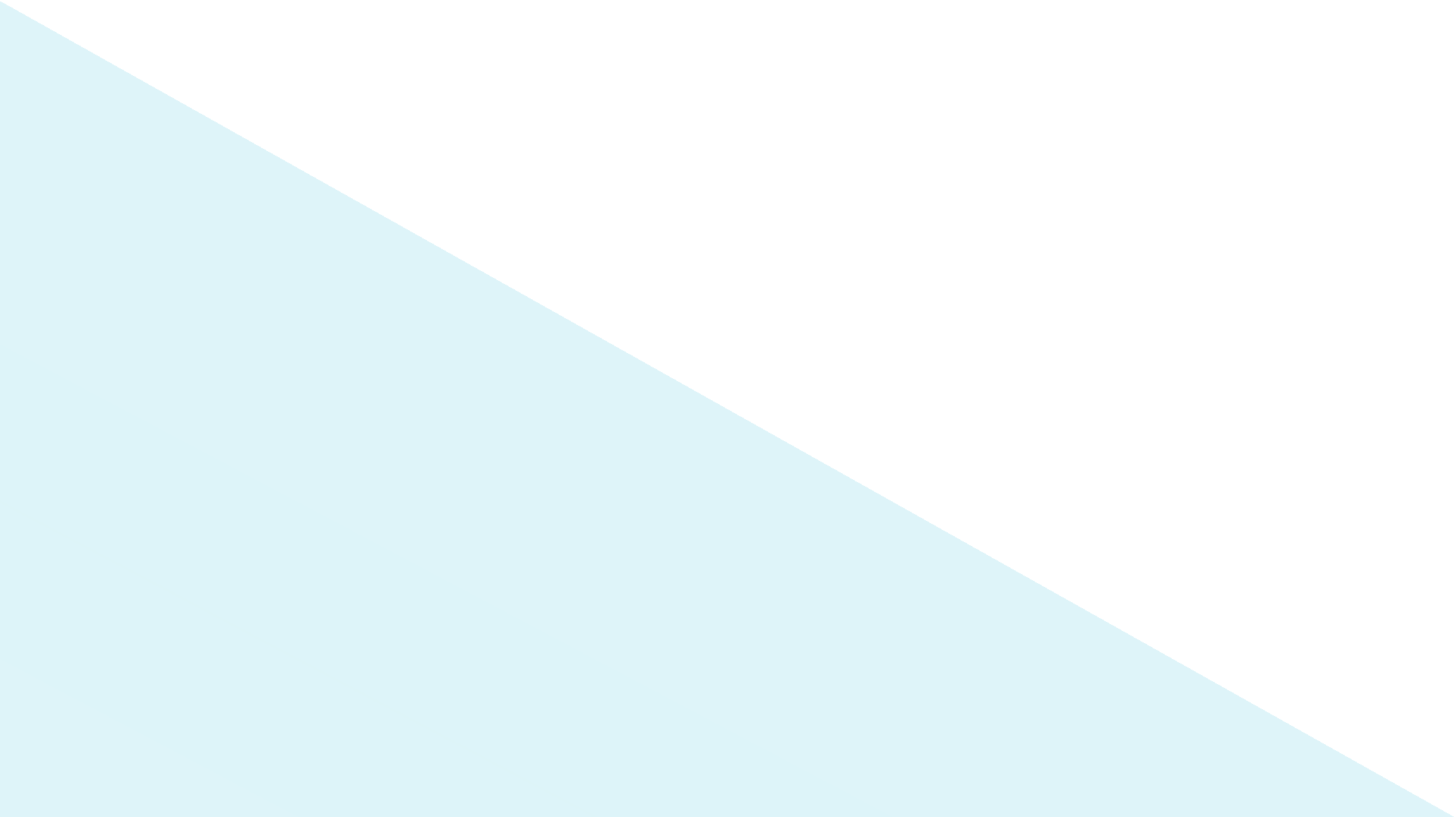 Prensa mecánica
Prensa hidráulica
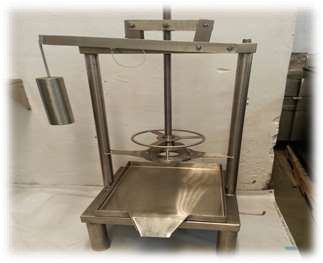 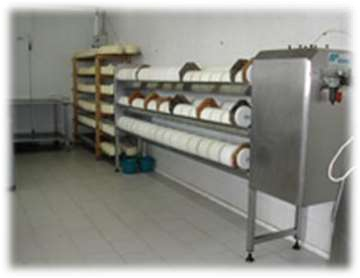 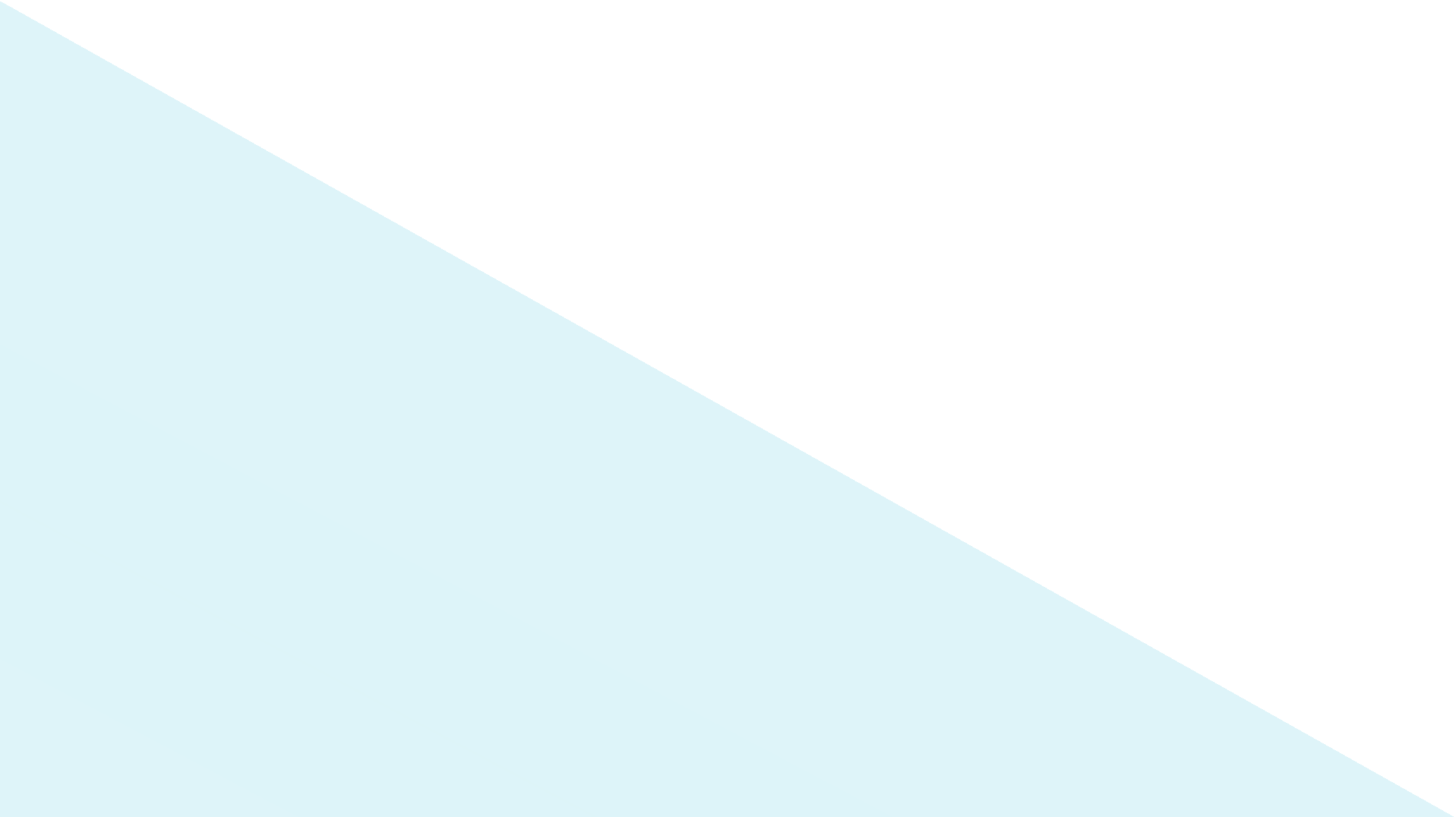 ⦿    16. SALADO
⦿    Objetivos del salado.
⦿ 1.- Completar el desuerado de los quesos: Durante el  proceso de salado en salmuera, y, a través de un proceso  de equilibrio de presión osmótica, a la vez que ingresa  salmuera a los quesos, los mismos pierden una mayor  cantidad de suero desde su interior.
⦿ 2.- Regular la actividad microbiológica y enzimática: El  aumento de la concentración salina dentro del queso  inhibe varias reacciones enzimáticas y evita el desarrollo  de microorganismos contaminantes. Este mecanismo se  produce básicamente por la interferencia que realiza la  sal sobre la actividad del agua (Aw) dentro del queso.
⦿ 3.- Función gustativa: La concentración salina que se  incorpora al queso proporciona la salinidad necesaria  para agradar al paladar de los consumidores.
⦿ 4.- Formación de la corteza: El proceso de salado en  salmuera contribuye a la formación de una corteza más  rígida que mantiene la forma del queso más definida.
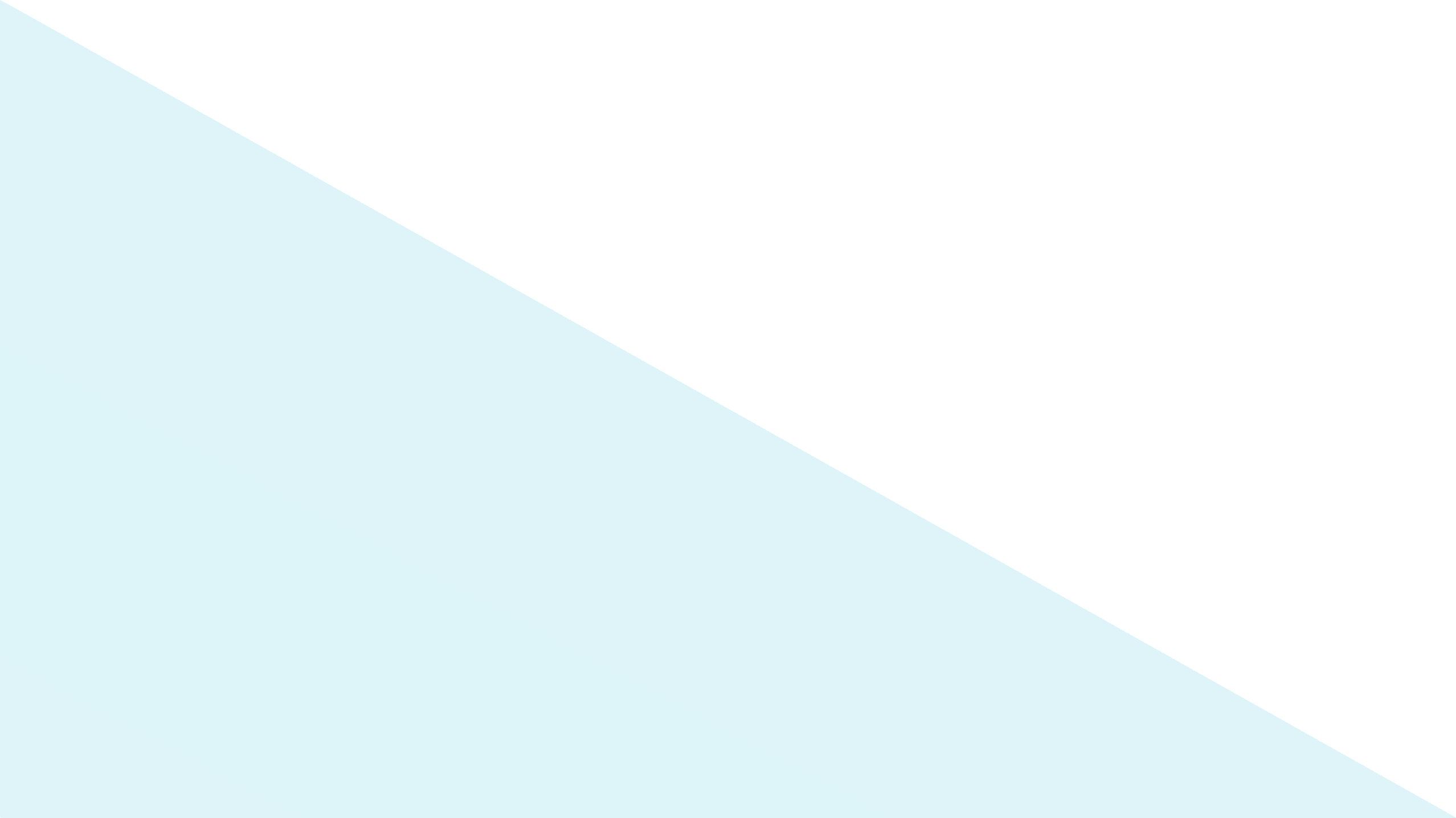 ⦿	Preparación de la salmuera
⦿	La salmuera se prepara disolviendo sal en  agua. Aproximadamente una proporción de  sal de xxx a xxx g/L de agua equivale a una  concentración de 21º Beaumé y es adecuada  para salar los quesos. La sal que adquiere el  queso depende no sólo de la concentración  de sal a la que se prepare la salmuera sino  también de la temperatura de la salmuera; del  tamaño del queso y su "porosidad" y,  evidentemente, del peso de éste.

Como orientación para quesos de un peso  aproximado de 1 Kg pueden bastar de 6 a 8  horas de salado en una salmuera refrigerada a  6-8ºC y a una concentración de 19º Beaumé.
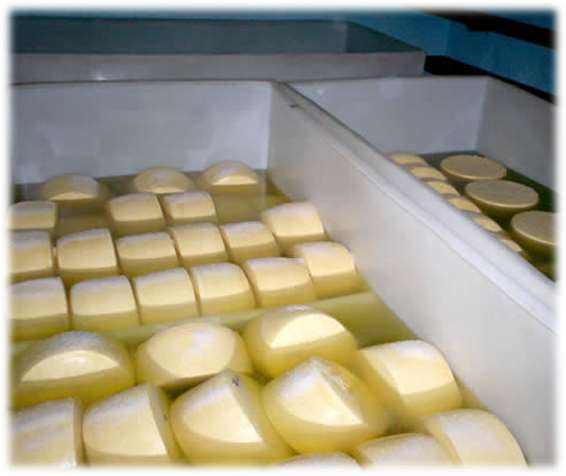 17.OREO
Después de su elaboración los  quesos permanecen un tiempo en  etapa de oreo, característica esta  que permite el secado de su  superficie y homogeneizado del  color, de la misma manera que se  desarrolla la cáscara más dura y  que a su vez es su protector.
Una buena sala de oreo: debe  tener controlada la temperatura y  la humedad. La temperatura no  debe ser muy elevada para evitar  riesgos de desarrollo le la  contaminación con posibles  hinchazones y malos sabores.
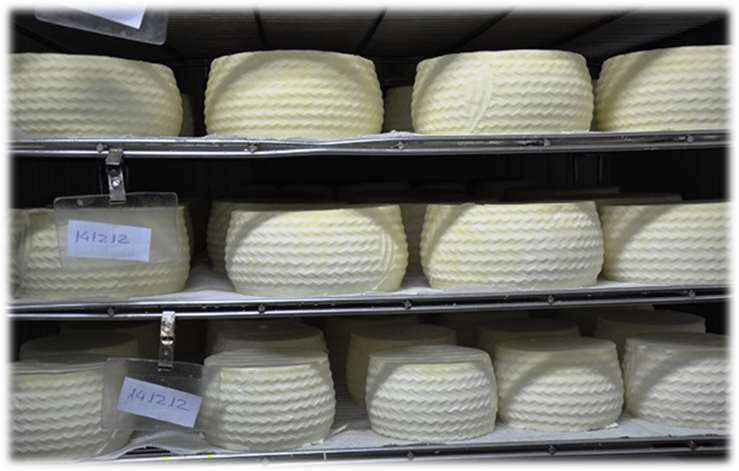 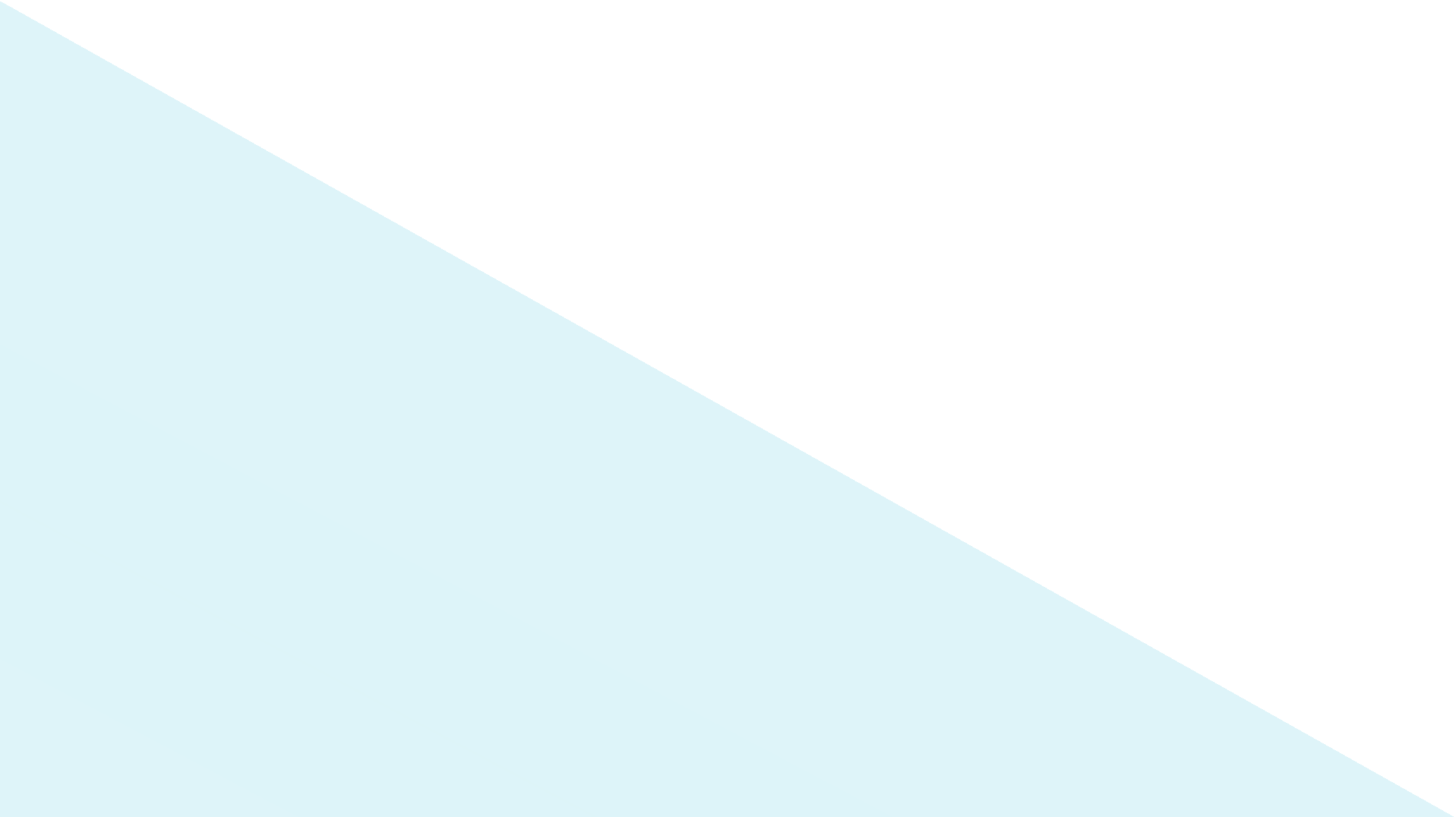 ⦿  18. CÁMARA DE MADURACIÓN
⦿ ¿Qué es una cámara de maduración?
⦿  En la cámara de maduración los quesos  están sobre madera (nunca con resina),  jaulas de plástico. En ambos casos es  conveniente voltear los periódicamente  para que se sequen ambas caras por  igual. Así mismo, hay que extremar La  higiene para evitar contaminaciones en  corteza de otros mohos, que no son los  deseados. En cámaras muy húmedas  donde se favorece el crecimiento de  mohos.
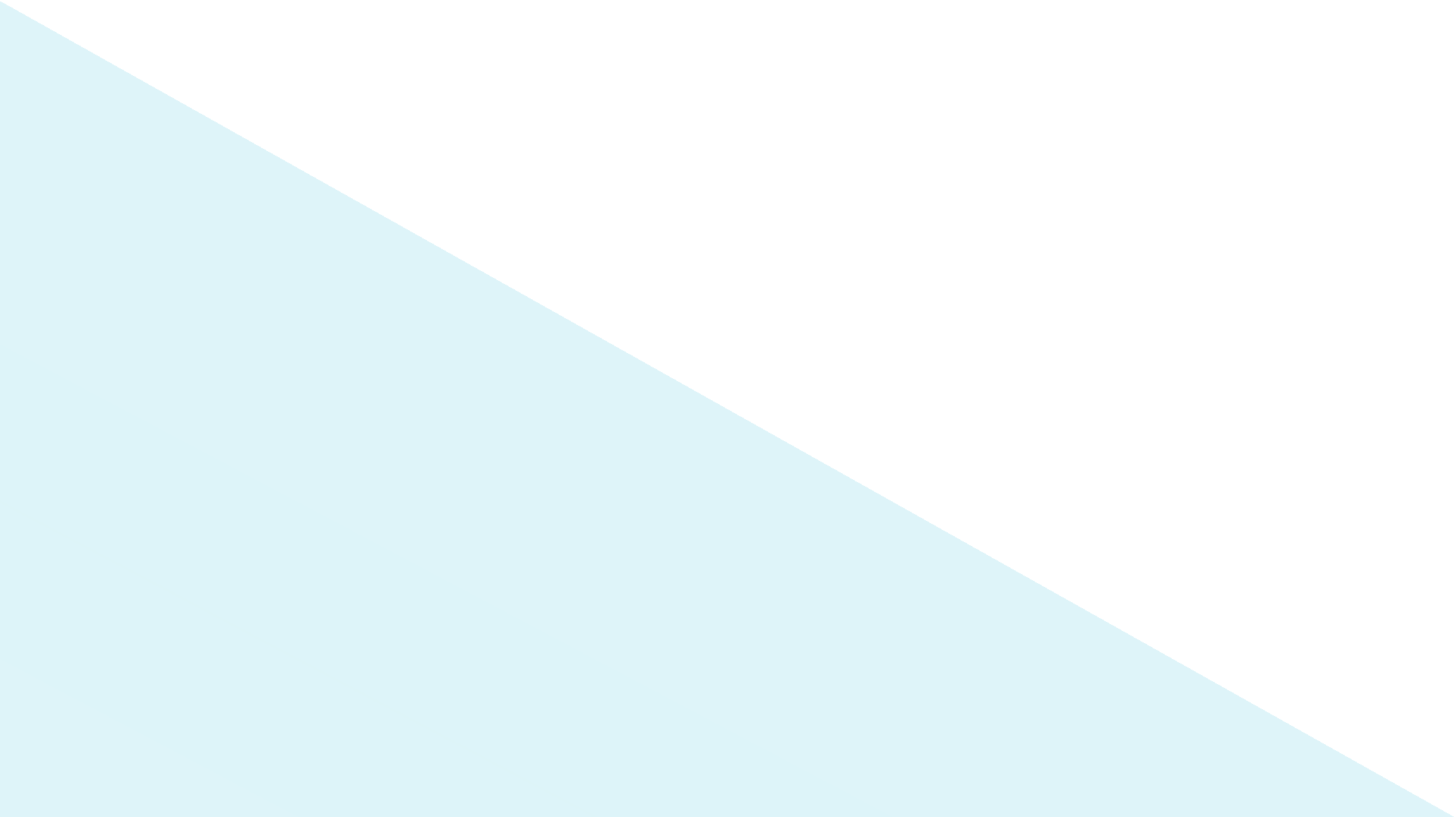 ⦿	Cambios químicos en la maduración

⦿ a) GLUCOLISIS: Mediante la cual se produce la  transformación de la lactosa en ácido láctico,  cantidades pequeñas de acético y propiónico, así  como diacetilo y CO2
⦿ b) PROTEOLISIS: Mediante la cual se transforma las  proteínas en derivados. Es uno de los procesos más  importantes, ya que además de intervenir en las  características olfato-gustativas, interviene  fundamentalmente en la textura y el aspecto al  mismo tiempo que se acumulan, dependiendo del  tiempo, una notable variedad de productos.
⦿ c) LIPOLISIS: Mediante la cual se produce la hidrólisis  de la grasa, generalmente en pequeñas cantidades,  cuyos derivados; ácidos grasos y productos de su  transformación, influyen decisivamente en las  características olfato-gustativas del queso.
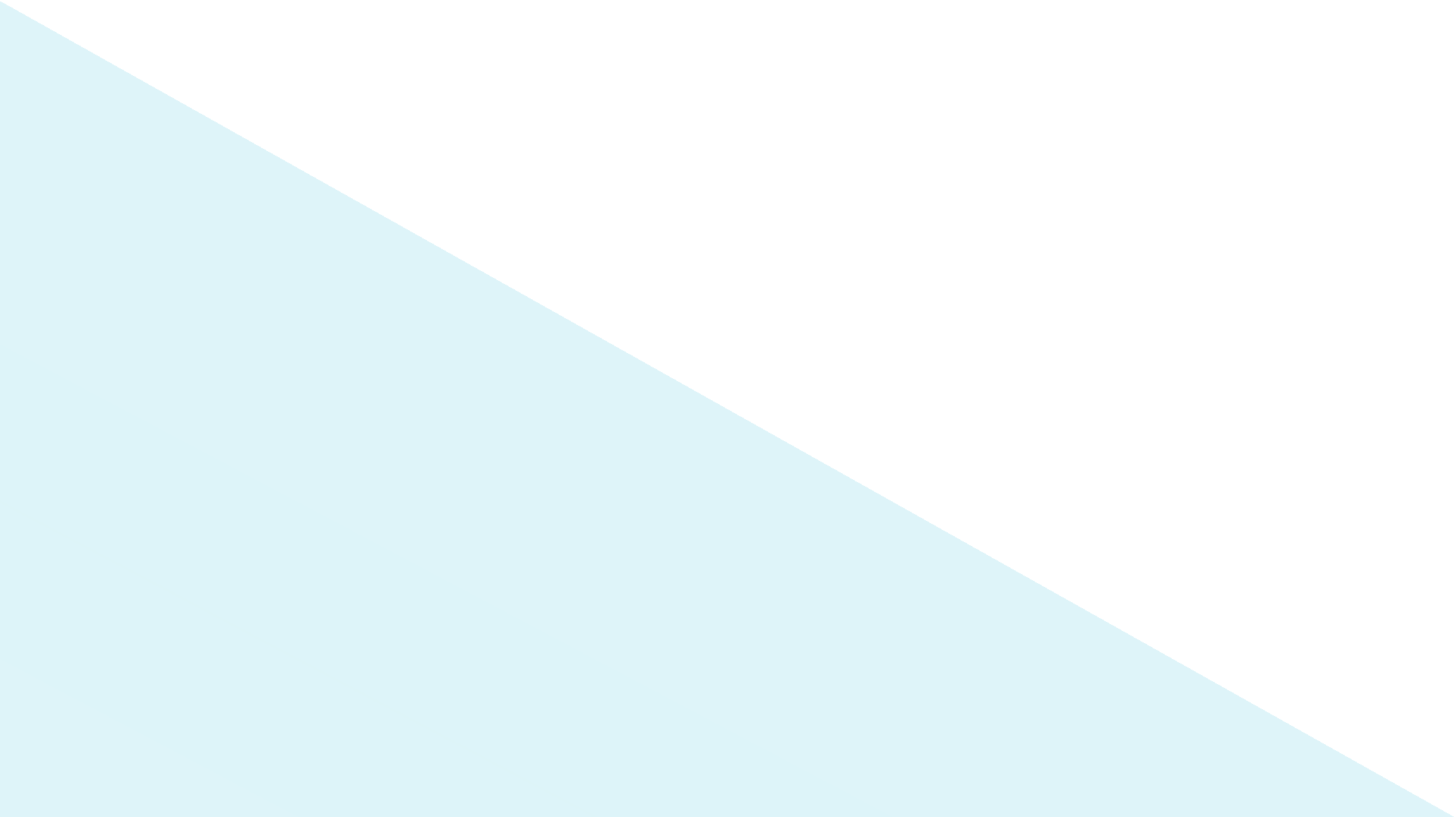 ⦿   Agentes responsables de la maduración
⦿  a) ENZIMAS: Algunas de ellos como las lipasas  y proteasas pueden proceder de la propia  leche en pequeñas cantidades. Otros son  segregados por los microorganismos presentes  en el queso.
⦿ b) CUAJO: Es un enzima proteolítico que no  sólo interviene en la coagulación, sino que  dependiendo de la cantidad, puede actuar  en la evolución posterior del queso
⦿ c) FLORA MICROBIANA: La cuajada tiene  microorganismos procedentes de la propia  leche, cuando no se pasteriza, de los  fermentos añadidos y otros que se desarrollan  en la superficie y el interior, los cuales  interviene en la maduración mediante sus  enzimas.
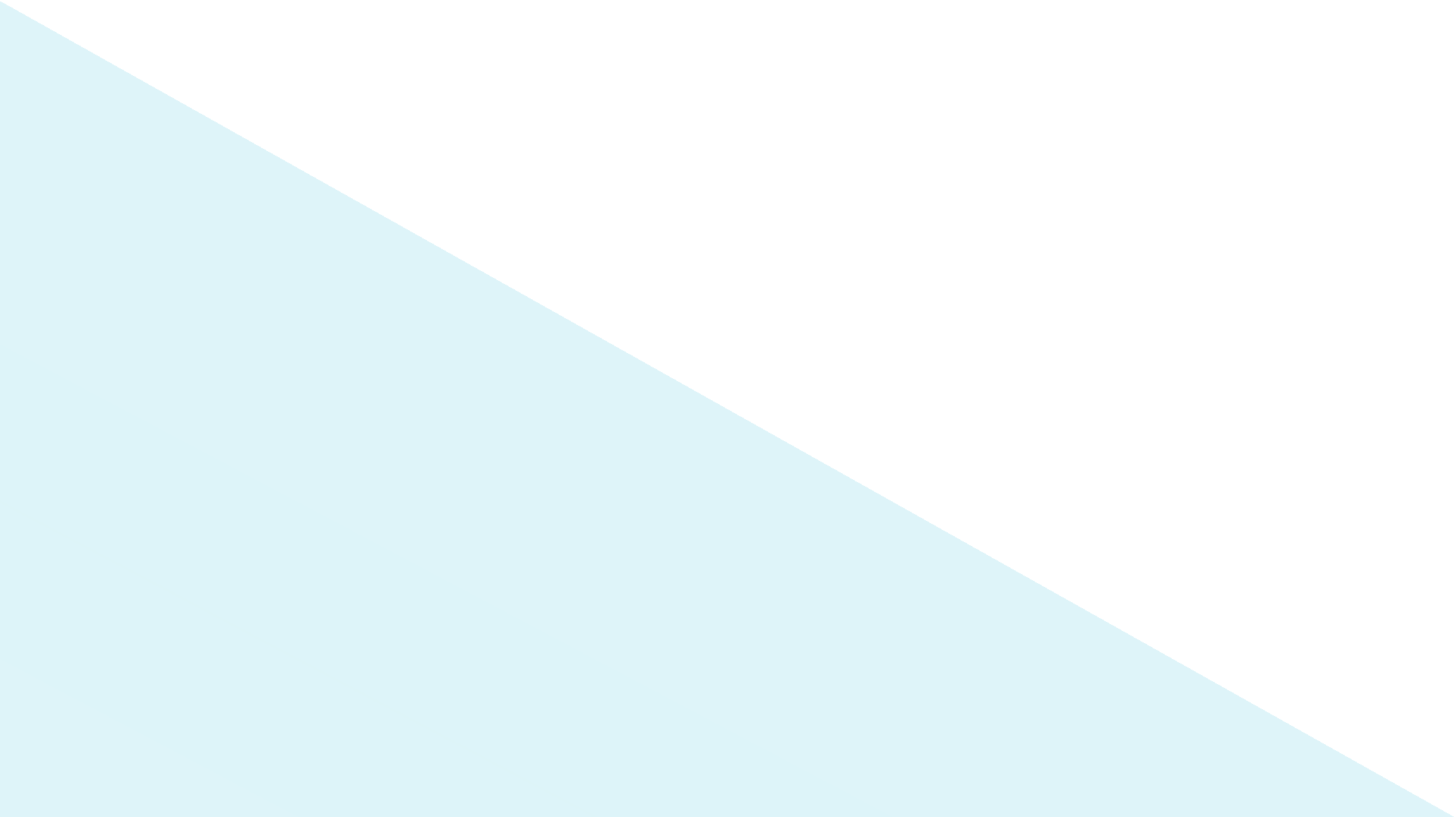 ⦿   Factores que actúan en la maduración
⦿ a) AIREACIÓN: El oxígeno condiciona el desarrollo  de la flora aerobia y la facultativa, asegurando las  necesidades de oxígeno en la flora superficial como  son los mohos, levadura y algunas bacterias  proteolíticas de superficie como el Brevibacterium.
⦿ b) HUMEDAD: Favoreciendo  el desarrollo  microbiano, siendo mayor en las cuajadas más  húmedas que en las muy desueradas. Como  consecuencia de ello, las más secas maduran más  lentamente que las más húmedas.
⦿ c) TEMPERATURA: Influye regulando el desarrollo  microbiano y también la actividad enzimática. La  producción máxima de enzimas tiene lugar a una  temperatura inferior a la óptima de desarrollo del  microorganismo, siendo la actividad enzimática  máxima entre 35-45ºC. La maduración, en la  práctica se suele hacer a temperaturas muy  inferiores a las óptimas y según la variedad de queso
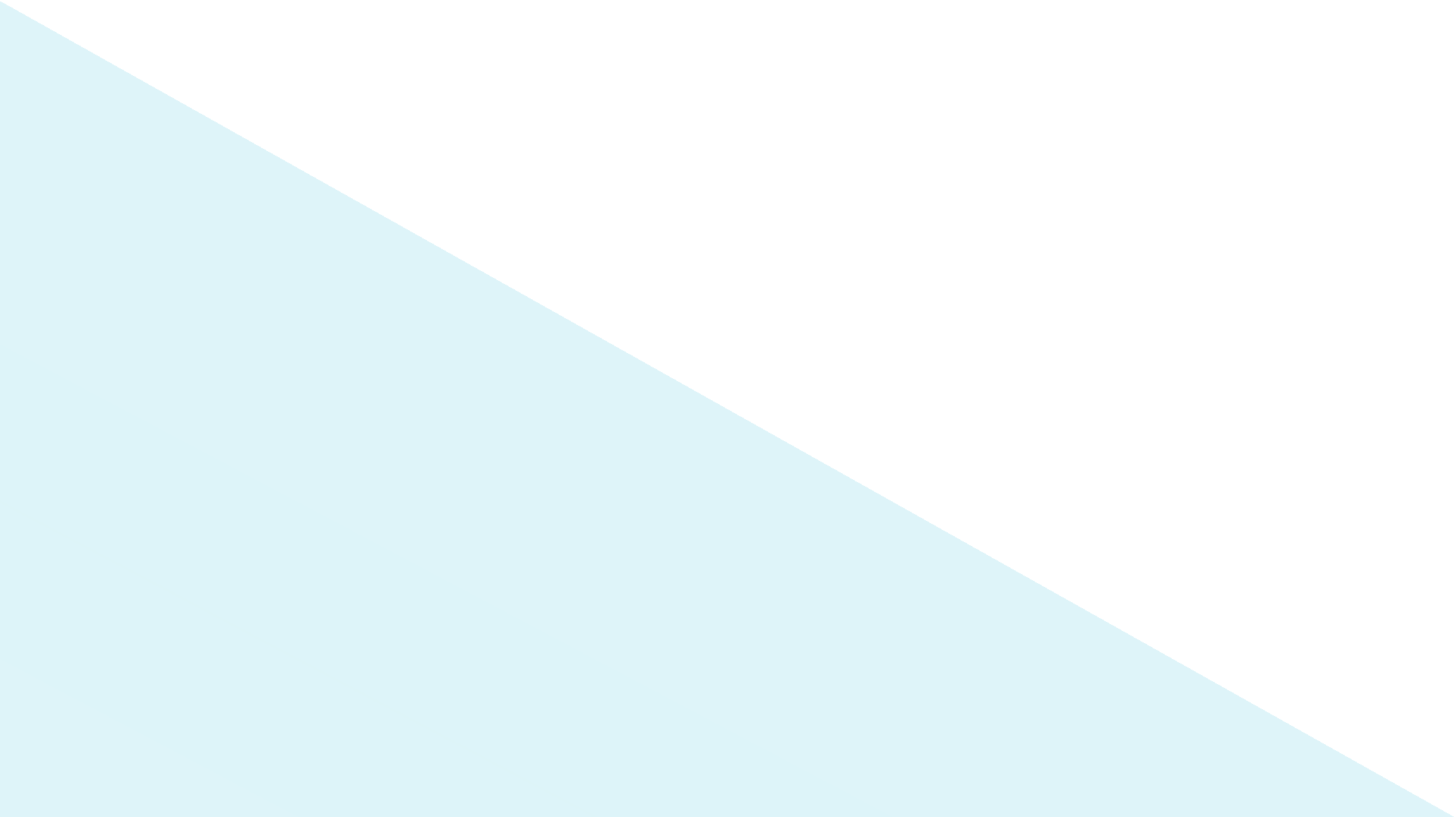 ⦿   Factores que actúan en la maduración
⦿ a) AIREACIÓN: El oxígeno condiciona el desarrollo  de la flora aerobia y la facultativa, asegurando las  necesidades de oxígeno en la flora superficial como  son los mohos, levadura y algunas bacterias  proteolíticas de superficie como el Brevibacterium.
⦿ b) HUMEDAD: Favoreciendo  el desarrollo  microbiano, siendo mayor en las cuajadas más  húmedas que en las muy desueradas. Como  consecuencia de ello, las más secas maduran más  lentamente que las más húmedas.
⦿ c) TEMPERATURA: Influye regulando el desarrollo  microbiano y también la actividad enzimática. La  producción máxima de enzimas tiene lugar a una  temperatura inferior a la óptima de desarrollo del  microorganismo, siendo la actividad enzimática  máxima entre 35-45ºC. La maduración, en la  práctica se suele hacer a temperaturas muy  inferiores a las óptimas y según la variedad de queso
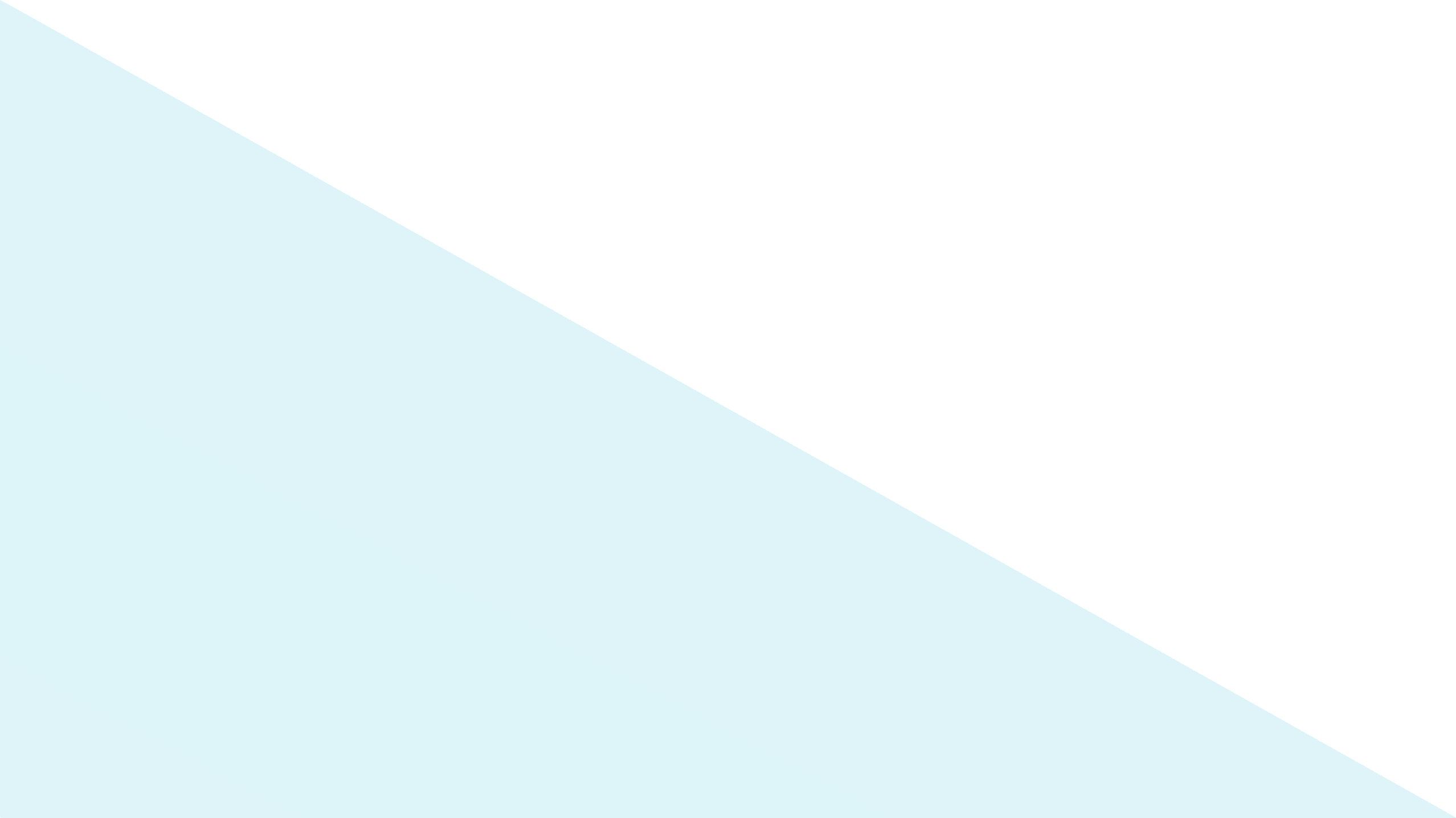 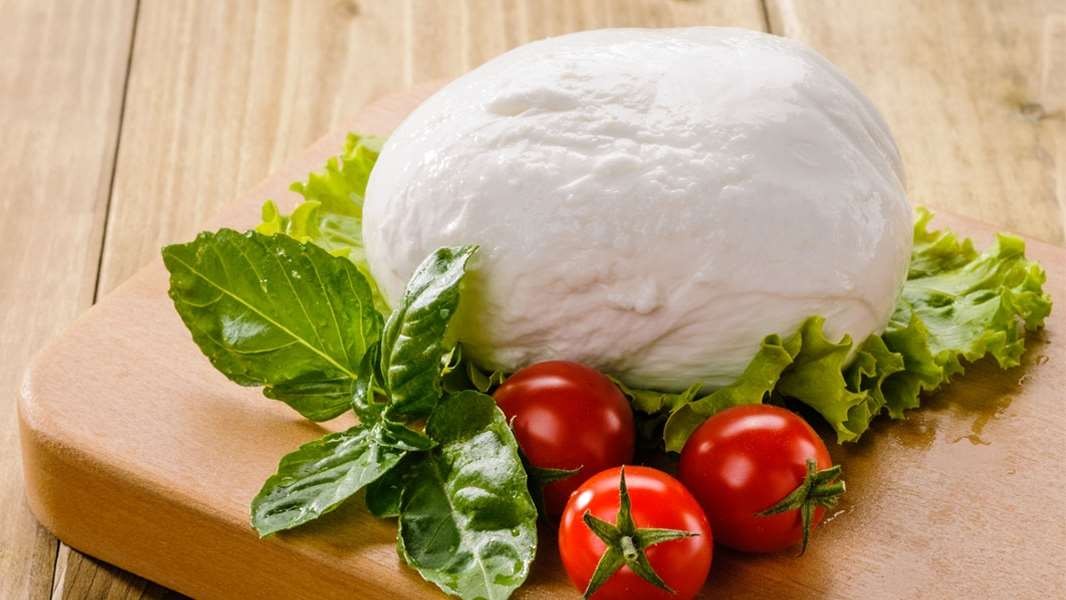 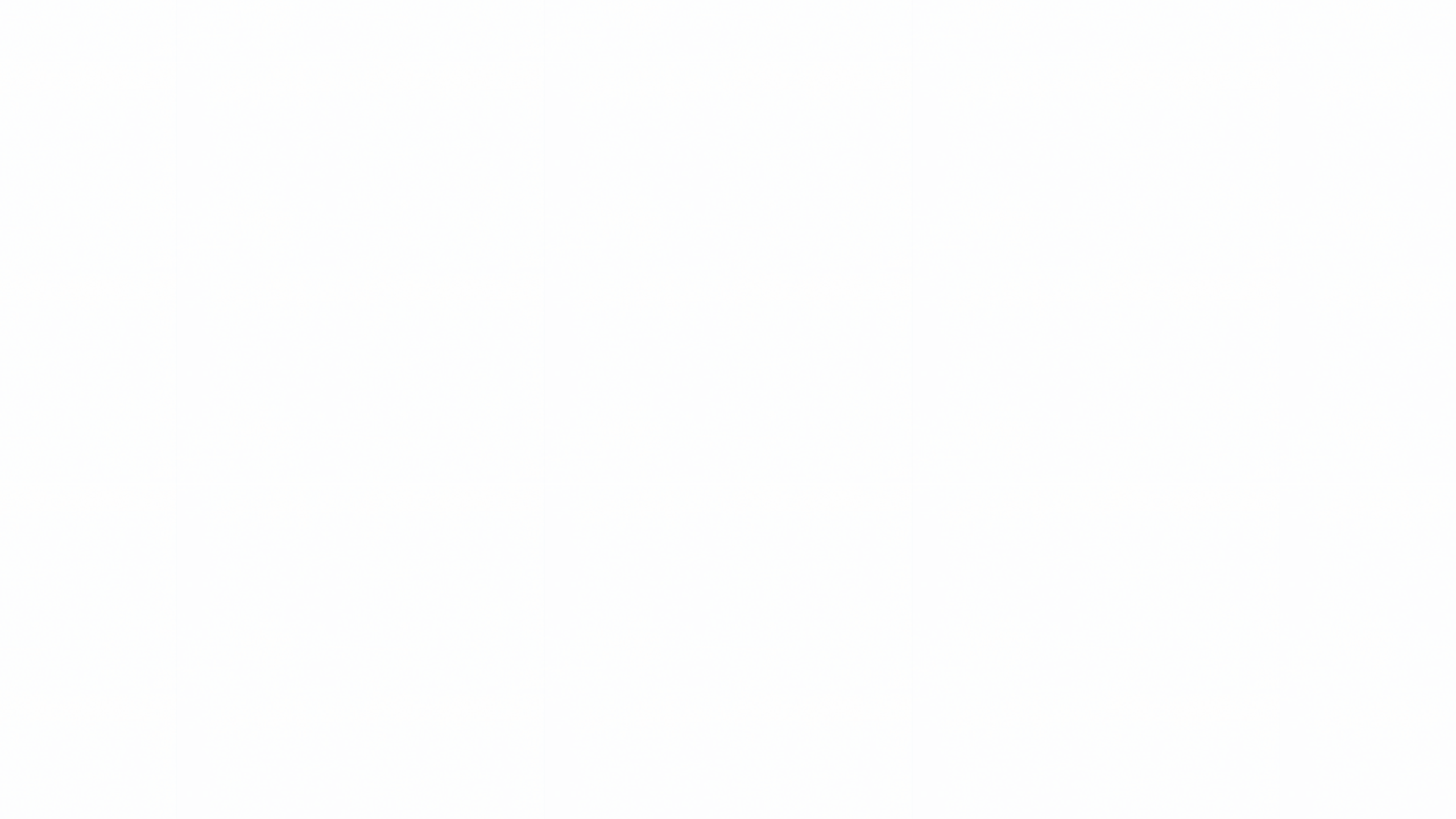 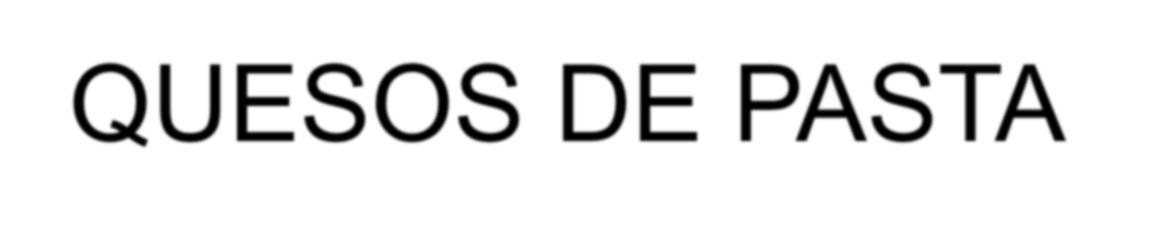 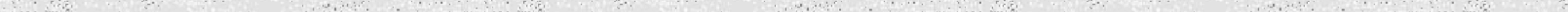 QUESOS DE	PASTA  HILADA
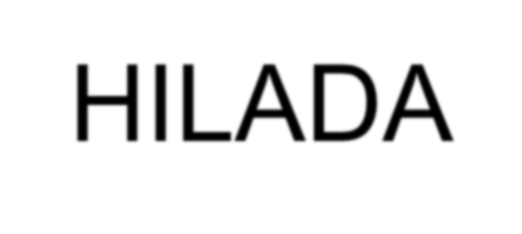 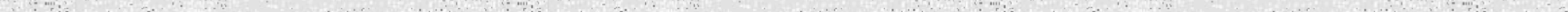 DEFINICION
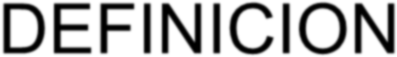 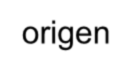 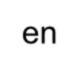 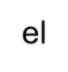 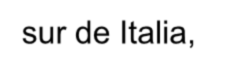 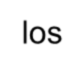 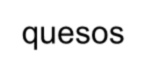 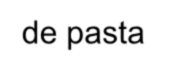 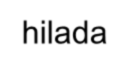 Con origen en el sur de Italia, los quesos de pasta hilada  tradicionales son provolone, mozzarella y caciocavallo. En la  actualidad, este tipo de queso se produce en muchos otros  países, así como sus parientes cercanos de la familia de quesos  de Europa del Este, Kashkaval.
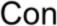 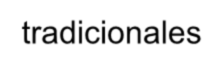 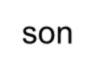 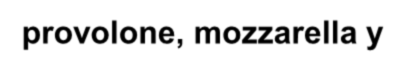 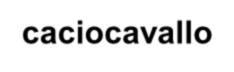 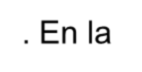 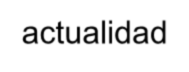 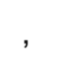 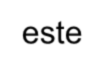 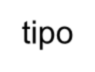 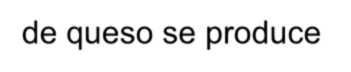 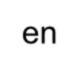 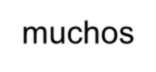 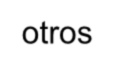 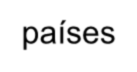 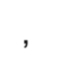 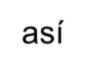 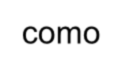 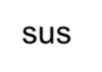 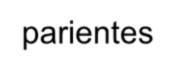 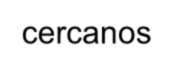 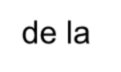 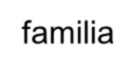 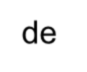 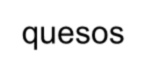 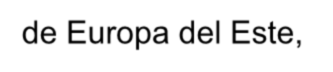 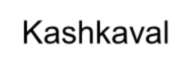 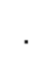 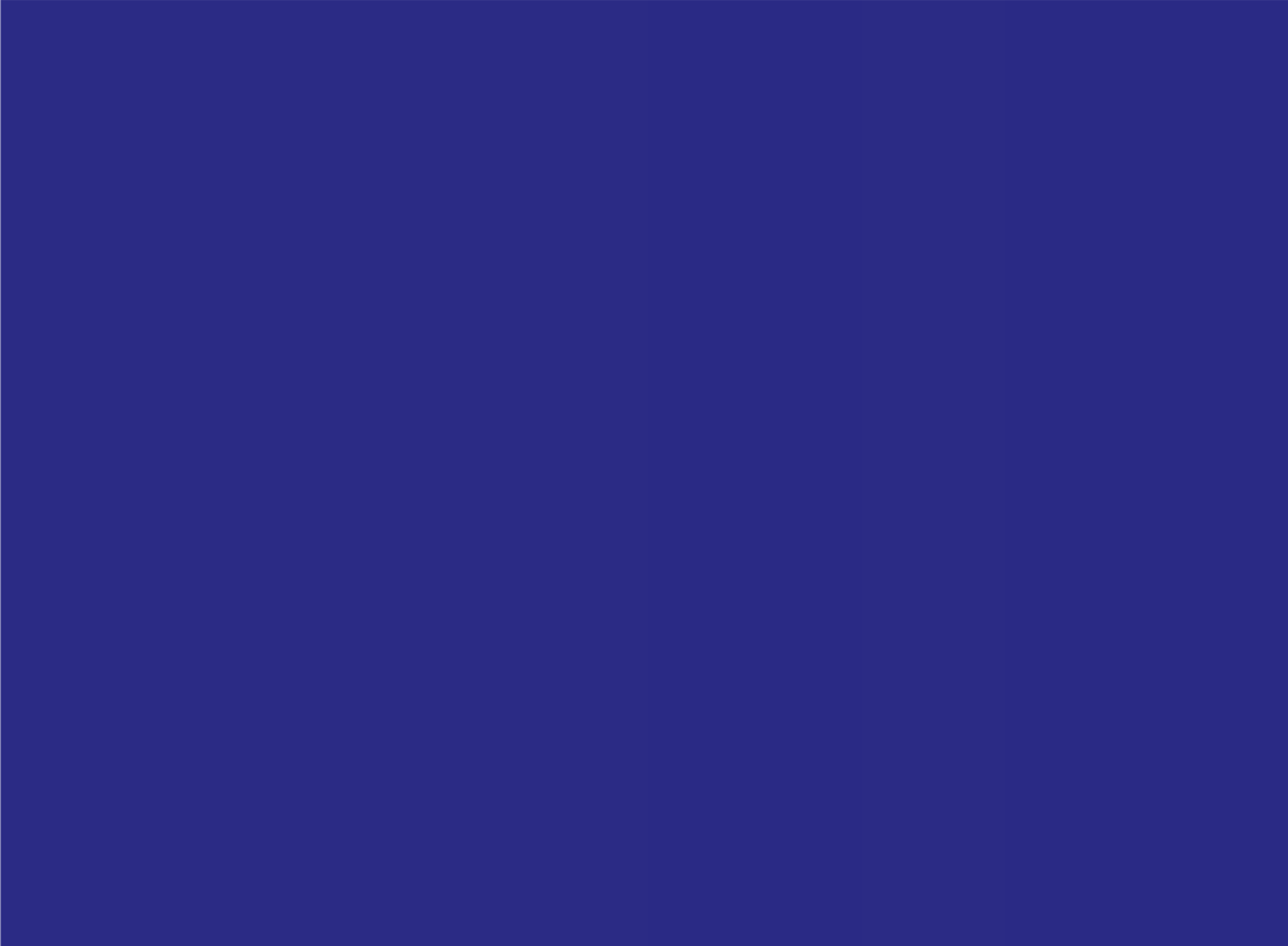 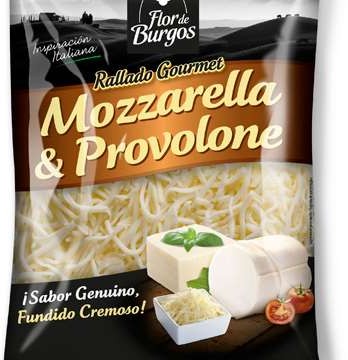 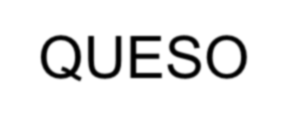 QUESO  MOZZARELLA  Y  PROVOLONE
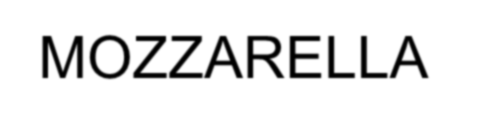 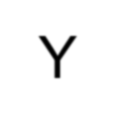 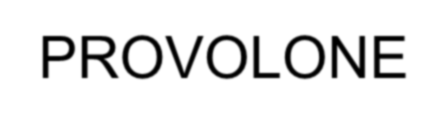 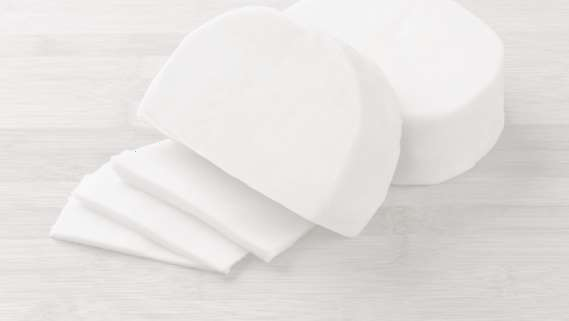 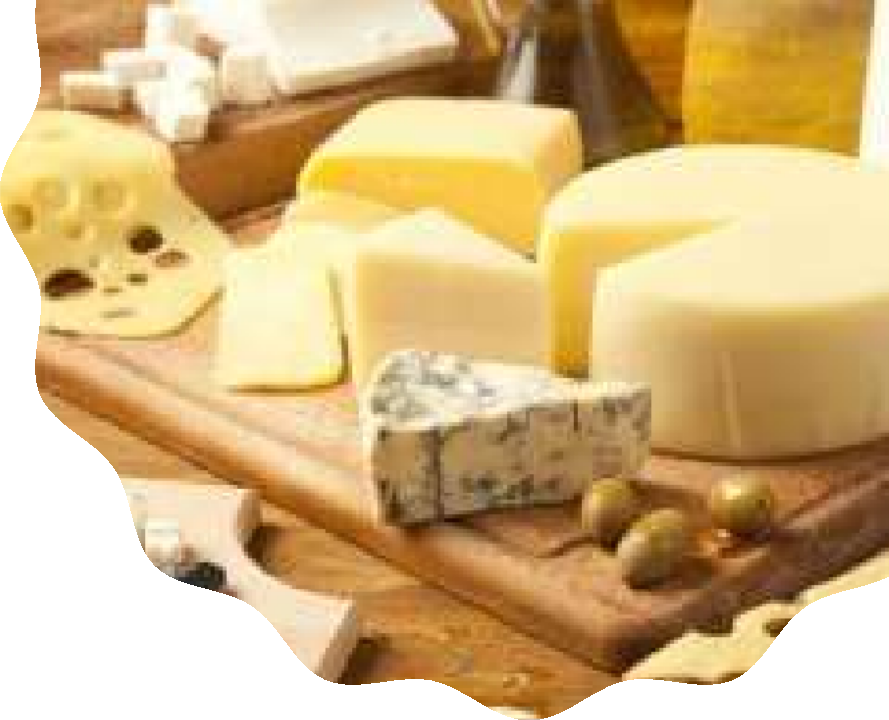 INTRODUCCIÓN
El provolone es un queso  italiano semiduro o duro  (25-52% de Humedad) de  textura firme y semigraso.  Se produce en diferentes  formas: de gran salami, de  botella truncada o de pera.  Actualmente el provolone  es un queso de leche entera  de vaca y elaborado con  cultivos lácticos  termofílicos.
Queso, producto  alimenticio sólido o  semisólido que se obtiene  separando los componentes  sólidos de la leche.
Cuanto más suero se extrae  más compacto es el queso.  El queso se elabora desde  tiempos prehistóricos a  partir de la leche de  diferentes mamíferos,
La Mozzarella es un queso  fresco, de pasta blanda,  elástica y graso. 100 gr de  queso equivalen a 246  calorías. Los elaborados  con leche de vaca, contiene  un 18% de proteínas.
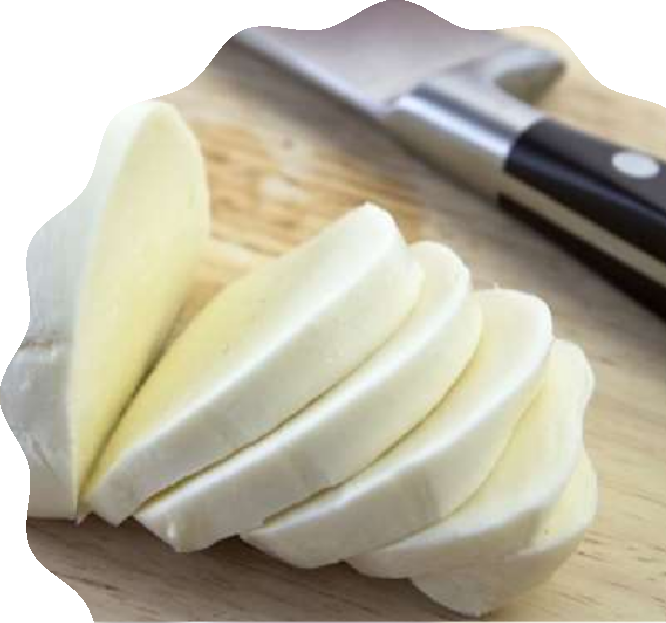 Definición
“Con el nombre de Queso Mozzarella se entiende el  queso que se obtiene por hilado de una masa  acidificada (producto intermedio obtenido por  coagulación de la leche por medio de cuajo y/u  otras enzimas coagulantes apropiadas),  complementada o no por la acción de bacterias  lácticas específicas.”
El queso mozzarella tiene un aspecto fresco, suave  y brillante, de apariencia húmeda. Su firmeza, la  frescura y blancura son la garantía de un producto  de calidad. Contiene un olor láctico y una textura  ligeramente viscosa y elástica, no tiene corteza y la  pasta es prensada y fresca con un gusto suave y  cremoso. Este tipo de queso se produce en forma de  bola, también se encuentra en forma de perla.
QUESO
MOZZARELLA
El Queso Mozzarella se clasifica en:
Queso de mediana humedad  Queso de alta humedad
Queso de muy alta humedad
También se puede clasificar en:  Extra graso
Graso  Semi graso
CLASIFICACIÓN
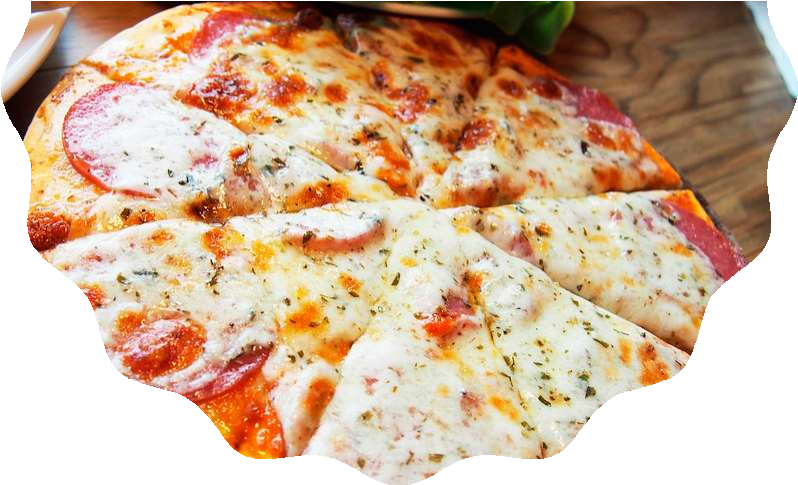 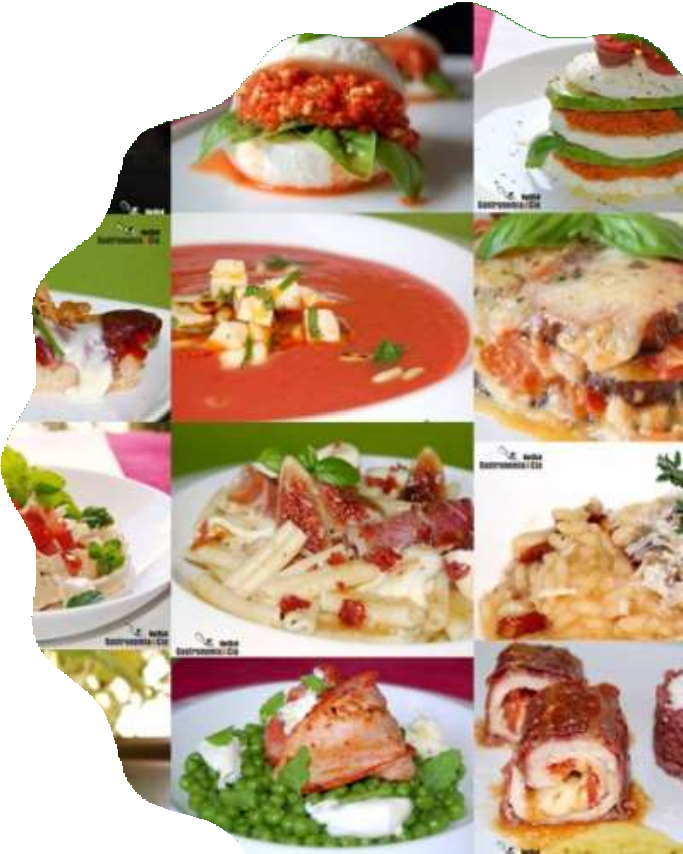 1
2
El queso mozzarella seco sirve  para la preparación de pizzas  debido a que tiende a fundirse  con mayor facilidad y a  distribuirse en la superficie de  la pizza de manera homogénea.  Además la falta de humedad  propicia la formación de los  filamentos típicos del queso  mozzarella Por lo cual la  elasticidad de dicho que eso va
El contenido y la Constitución  estructural del queso  mozzarella sirve para  diferentes preparaciones dentro  de las cuales se incluyen pastas  snacks incluso se puede  consumir troceado cómo  aperitivo.
U S O S	D E  M O Z A R E
L	Q U E S O  L L A
a ser mejor.
BENEFICIOS
Al ser una buena fuente  de proteínas, es  importante para la  recuperar la energía y  mantener los músculos  en forma.
Protege contra el cáncer  de mama, enfermedades  cardiovasculares y el  síndrome metabólico.
Es una aliada para  mantener una piel sana  por las vitaminas que  contiene.
Favorece la formación
de glóbulos rojos.
Gracias a su contenido  en vitaminas solubles en
grasa (A, D y E), ayudan a la
formación de los huesos,  facilitan la absorción de calcio  y protege las membranas  celulares.
Su contenido
en biotina es favorable  para las mujeres  embarazadas para hacer  frente a una posible  deficiencia.
Previene la anemia.
La niacina ayuda a  controlar el colesterol y  previene la aparición de  enfermedades como la  diabetes o la artritis.
Facilita la digestión y el  buen funcionamiento de los  riñones gracias a su aporte  en fósforo. Este mineral  además ayuda a combatir la  fatiga muscular.
Reduce la presión  arterial y rectifica los  ritmos cardíacos  descompensados.
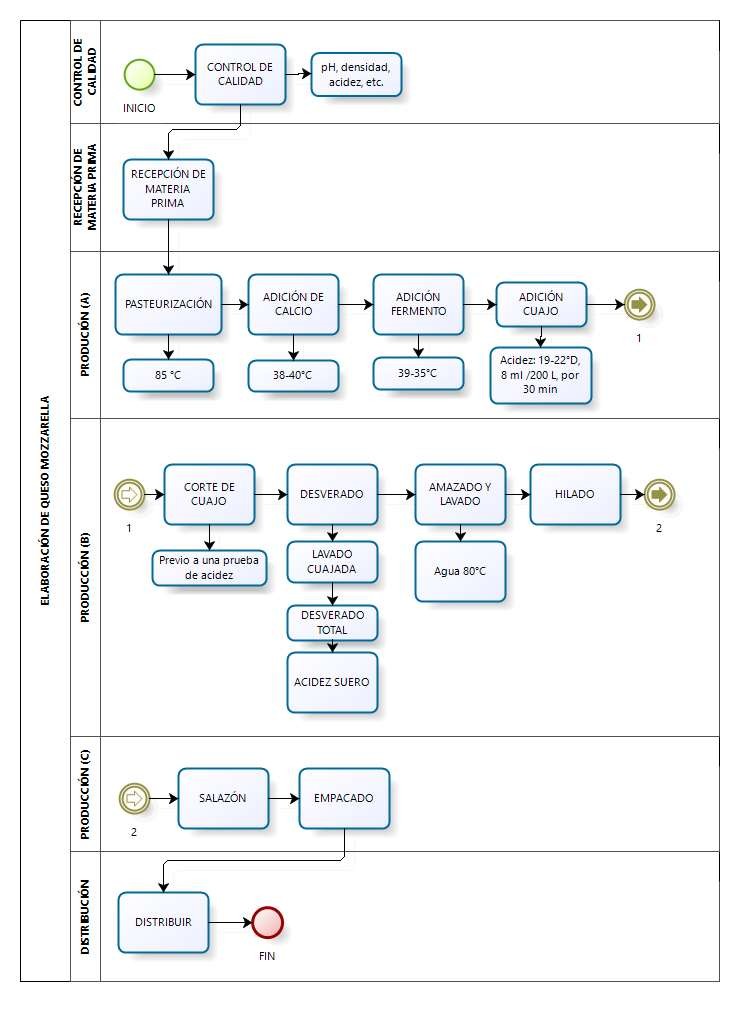 COMPOSICIÓN
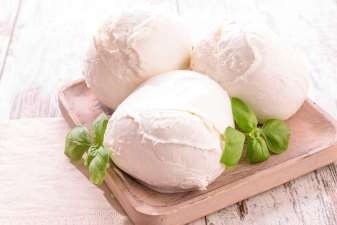 PROXIMALES:
927.2 kilojulios de energía, total.
64.4 gramos de agua (humedad).
19.5 gramos de proteína, total.
16.1 gramos de grasa, total (lípidos totales).
GRASAS:
8.67 gramos de ácidos grasos saturados totales.
4.01 gramos de ácidos grasos, mono insaturado totales.
0.4 gramos de ácidos grasos, poliinsaturados totales.
78 miligramos de colesterol. (Alimentos, 2010)
VALOR  NUTRICIONAL
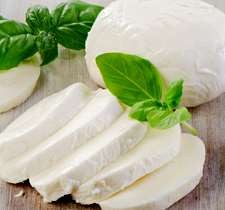 A continuación, se muestra una tabla con el  resumen de los principales nutrientes del  queso mozzarella, así como una lista de  enlaces a tablas que muestran los detalles de  sus propiedades nutricionales del queso  mozzarella. (Dietas, 2004)
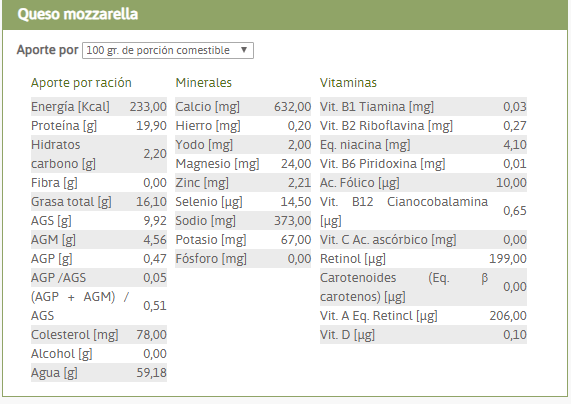 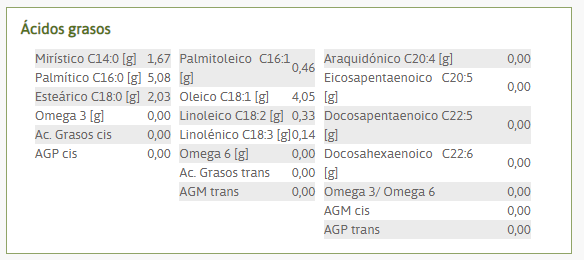 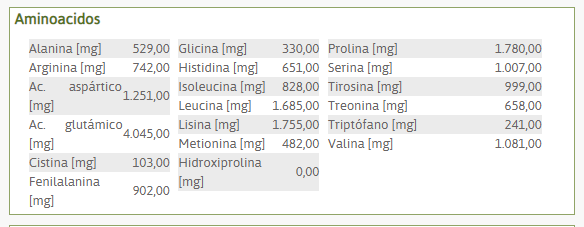 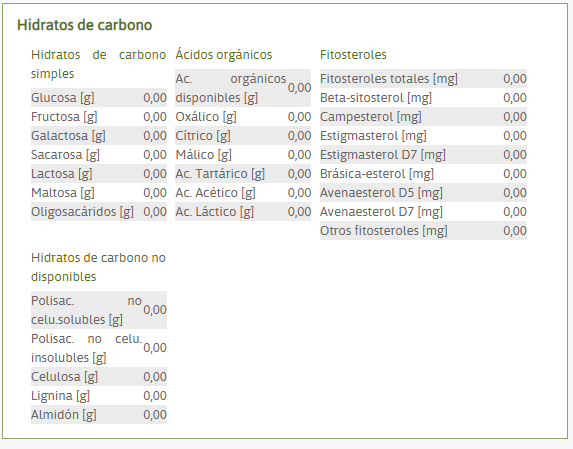 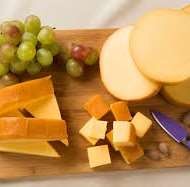 QUESO
PROVOLONE
DESARROLLO DEL TRABAJO  QUESO PROVOLONE
Definición
Es un queso firme/semiduro, madurado, el cuerpo tiene un color que varía de casi  blanco o marfil a amarillo claro o amarillo y tiene una textura fibrosa, con fibras  largas de proteínas entrelazadas y orientadas en paralelo. Es apto para cortar y  cuando esta añejo, también para rallar.

El provolone es un queso italiano hecho de leche de vaca, cuyos orígenes se  encuentran en el sur de Italia. Hoy en día, la mayor producción de este queso tiene  lugar en la región del Valle del Po, particularmente en Lombardía y Véneto. El queso  provolone resulta un excelente acompañante de vinos tintos encorpados y viejos. En  la mesa, puede ser servido con chutneys calientes, panes, y por supuesto en recetas  de pasta.
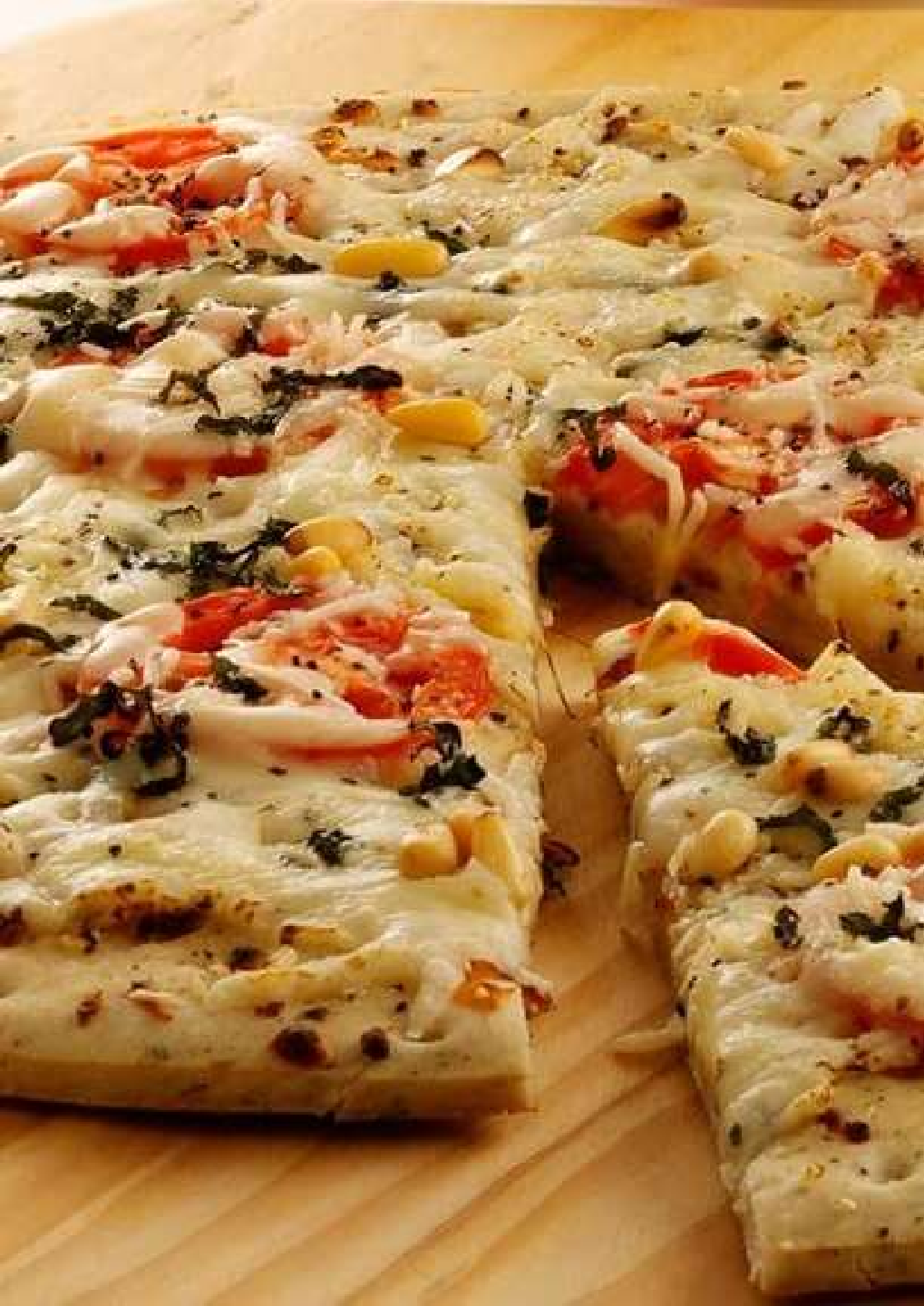 USOS DEL QUESO  PROVOLONE
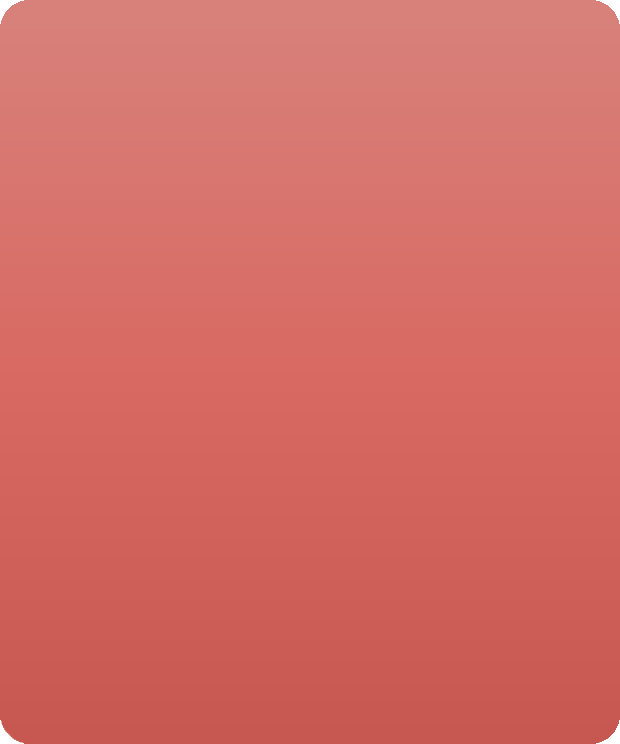 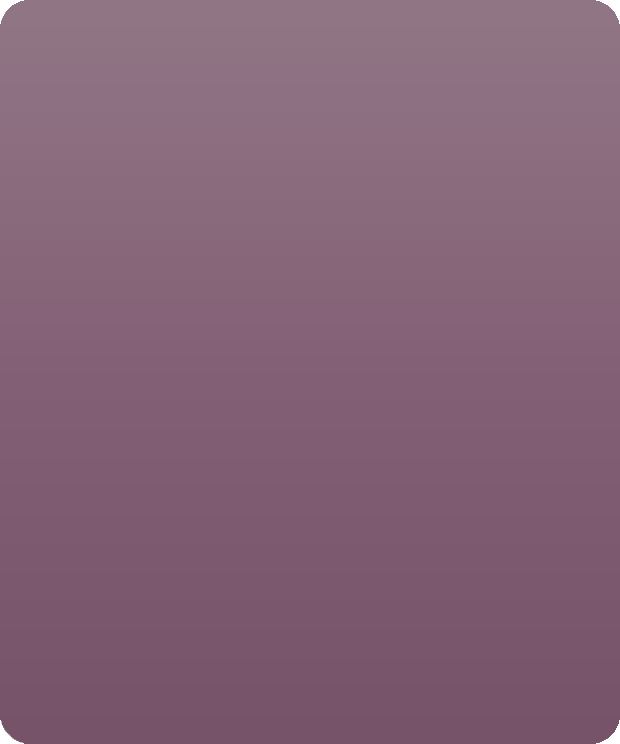 El queso provolone, al  igual que todos los  quesos que se elaboran a  partir de cuajada, tiene  un mejor y más intenso  sabor cuando se derrite.  Por ello, si de utilizarlo  en nuestras comidas se  trata, debemos pensar en  incluirlo en guisados que  se sirvan calientes,  pizzas y platos de pasta  que se vayan a llevar al  horno
Por otro lado, también  podemos disfrutarlo  cortándolo en finas  rebanadas bañadas  simplemente con aceite  de oliva, sal, pimienta  negra y hierbas finas,  para acompañar una copa  de vino tinto si es que  tenemos en la mesa un  provolone picante o bien  un vino blanco si se trata  del provolone dulce.
USO
USO
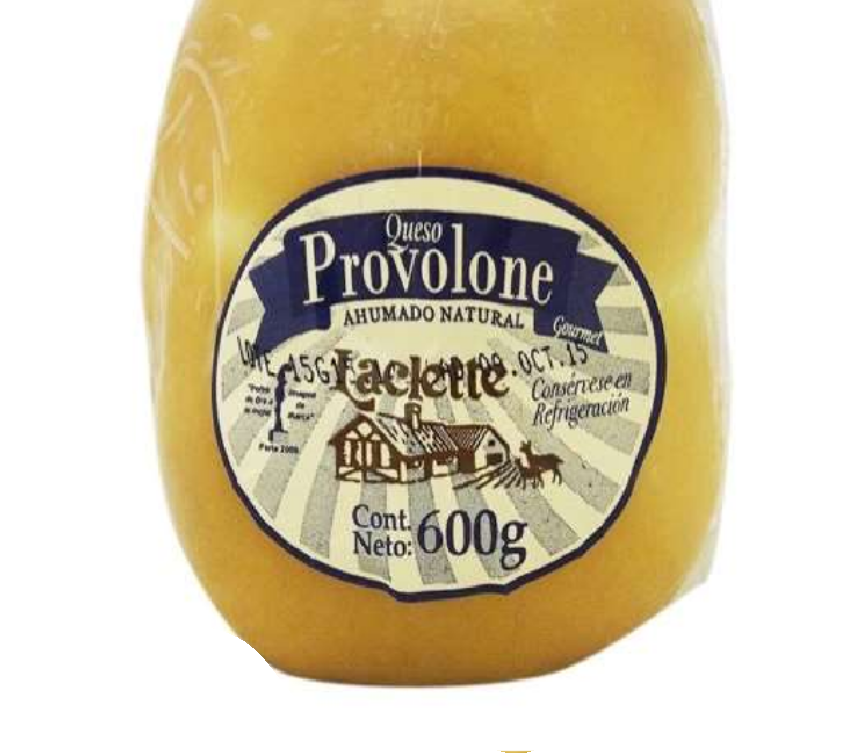 BENEFICIOS
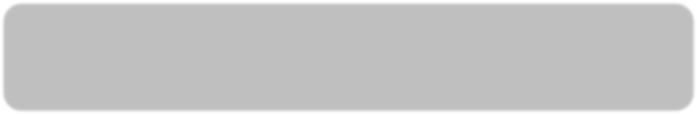 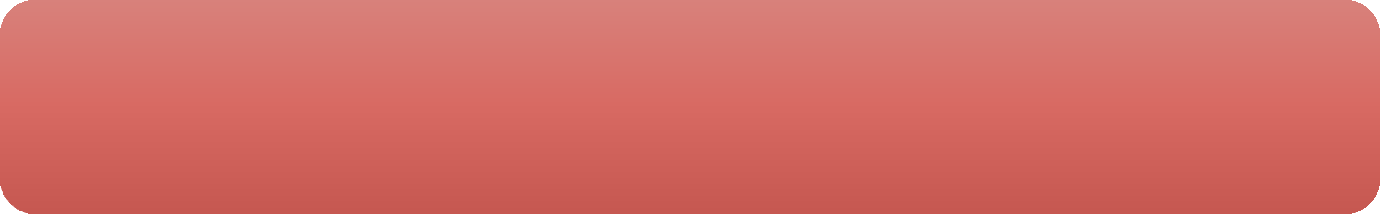 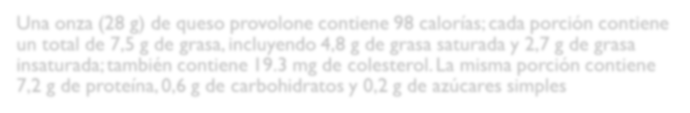 Una onza (28 g) de queso provolone contiene 98 calorías; cada porción contiene  un total de 7,5 g de grasa, incluyendo 4,8 g de grasa saturada y 2,7 g de grasa  insaturada; también contiene 19.3 mg de colesterol. La misma porción contiene  7,2 g de proteína, 0,6 g de carbohidratos y 0,2 g de azúcares simples

El queso provolone tiene un nivel de humedad de 45% y contiene 7% de vitamina  B12, 5% de vitamina A y 5% de riboflavina. El contenido de minerales en una  porción de queso provolone incluye 21% de calcio, 14% de fósforo y 10% de  sodio.

El calcio, fosforo, vitaminas y riboflavina presentes en el queso provolone,  contribuyen a la salud de los huesos y dientes, favorecen la sanidad ocular, la  división celular, además de fortalecer el sistema inmunológico, digestivo,  respiratorio y renal.
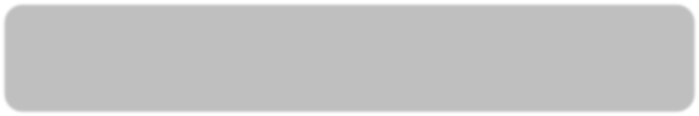 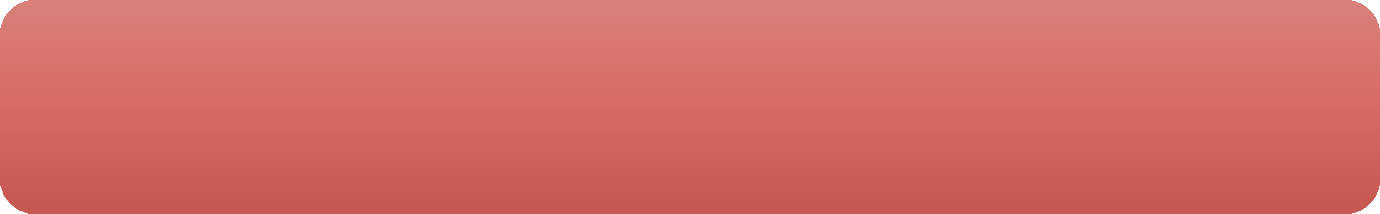 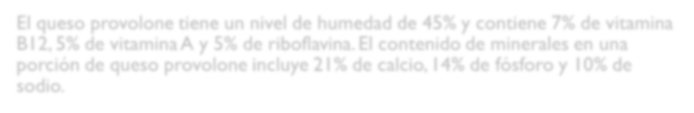 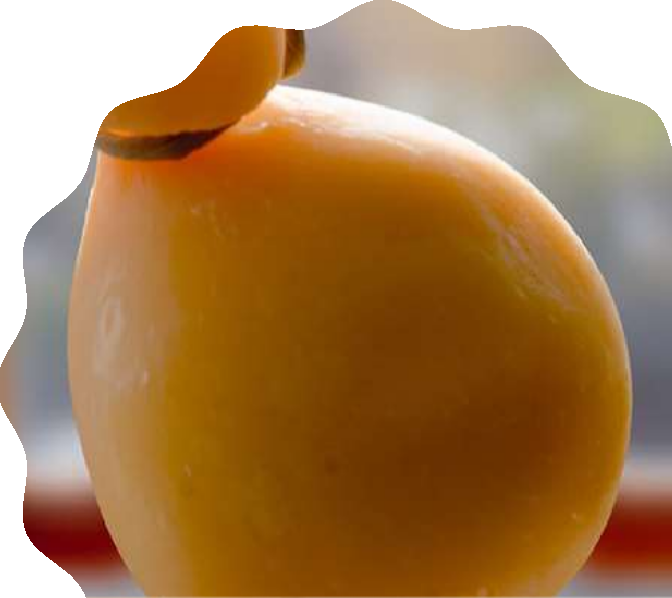 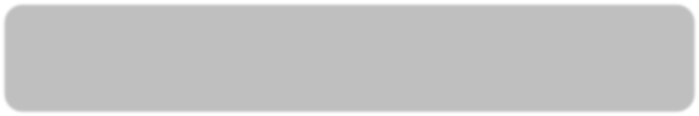 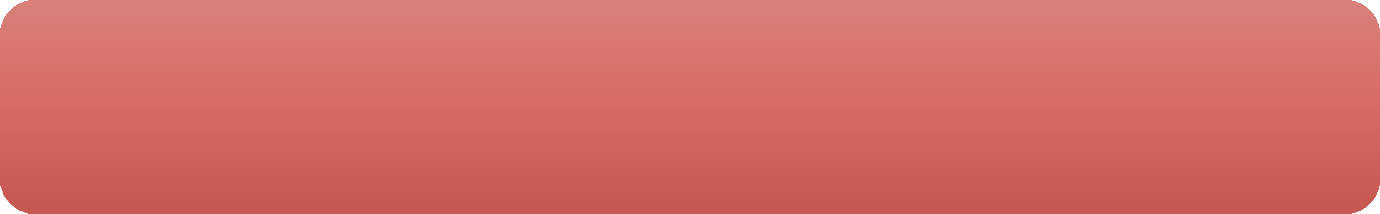 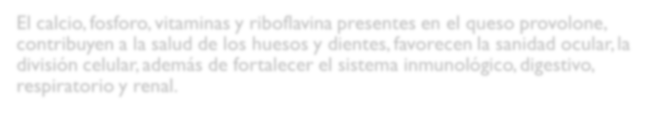 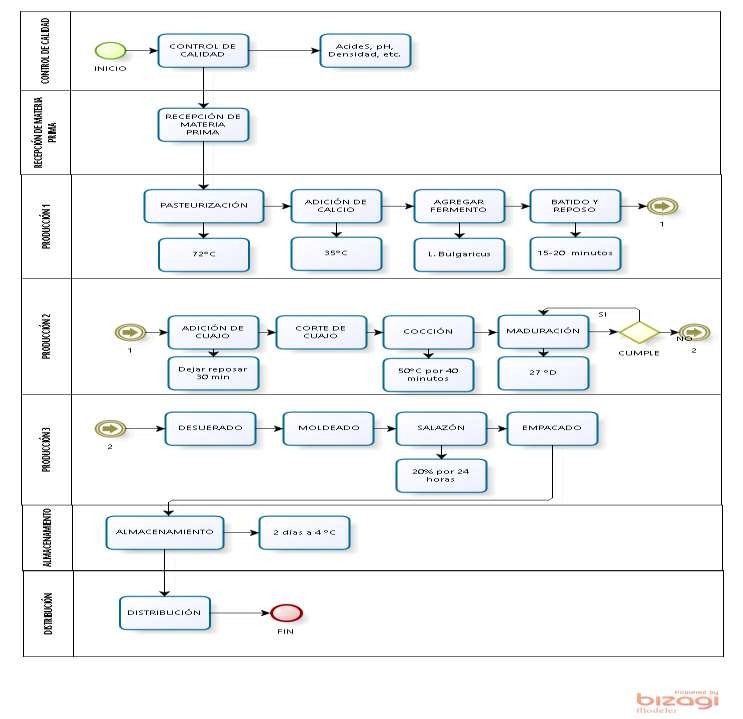 CLASIFICACIÓN
Este queso de origen italiano, elaborado a base de leche entera de vaca. Se le conoce también como  Provolone Valpanada, pero también tiene otros nombres dependiendo de su forma, por ejemplo:
Forma cilíndrica: Pancetta, Pancettoneo Salamino.
Forma redonda: Mandarino, Provoletta o Meloni.
Forma cónica: Gigante, Gigantino o Gigantone
Variedades pequeñas: Topolino.  El provolone tiene dos variedades:
Provolone Dolce, también llamado provolone suave, de textura lisa y sabor delicado; esta variante
tiene de 2 a 3 meses de maduración.
Provolone Piccante, que lleva de 6 a 12 meses de maduración; este queso es más seco, más agudo
y de sabor más fuerte que el dolce.
COMPOSICIÓN
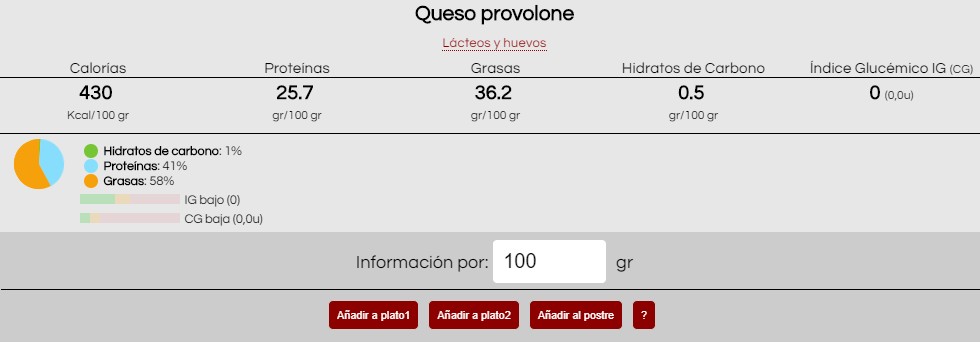 VALOR NUTRICIONAL
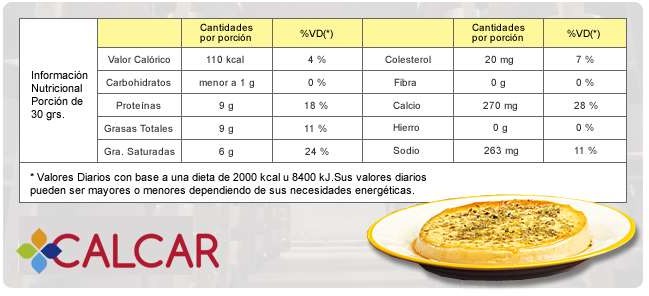 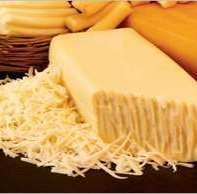 EQUIPOS
Olla doble fondo
Equipo que permite efectuar diversas operaciones tales como  pasteurización de la leche, cuaje para queso, Esta construida en  acero inoxidable, es una unidad compacta con tapa; posee una  capacidad de 50 galones (aprox 200 lts).


Lira
Equipo diseñado para cortar el cuajo prensado apropiado para  uso con marmita. Mango tubular que facilita el manejo para el  corte, marco sólido con perforaciones a cada 1.5 cm.
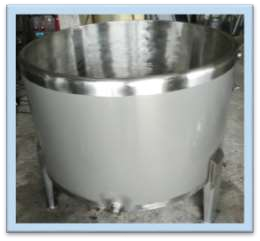 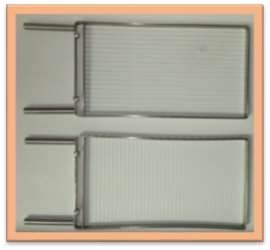 Tina para salmuera
La técnica de salazón del queso mediante salmuera se  utiliza desde hace siglos y sigue siendo utilizada hoy en la  elaboración de una mayoría de quesos. La sal es un  ingrediente fundamental del queso: lo protege, regula su  humedad, le da textura e incorporar la sal a través de un baño  en agua salada es una excelente manera de hacerlo de forma  controlada y homogénea.

Termómetro
Termómetro para leche y queso resistente a la  ebullición, con anillos de suspensión, sin  mercurio. Nos ayuda a medir la temperatura.
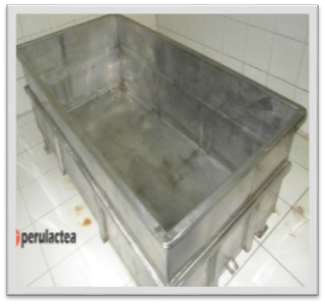 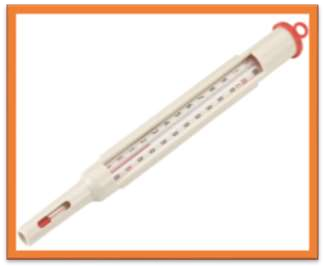 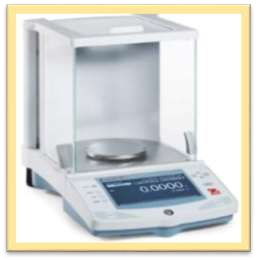 Balanza analítica
Una balanza analítica es una clase de balanza de  laboratorio diseñada para medir pequeñas masas, en un  principio de un rango menor del miligramo.

Ahumador
El ahumado El ahumado es una técnica de conservación  alimenticia que aporta un sabor característico. Consiste en  someter alimentos a una fuente de humo proveniente de la  combustión completa o incompleta de maderas de poco  nivel de resina.
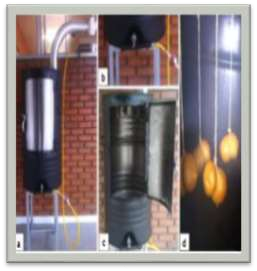 NORMA INEN 82 PARA EL  QUESO MOZZARELLA
OBJETO
Esta norma tiene por objeto establecer los  requisitos que debe cumplir el queso  Mozzarella.
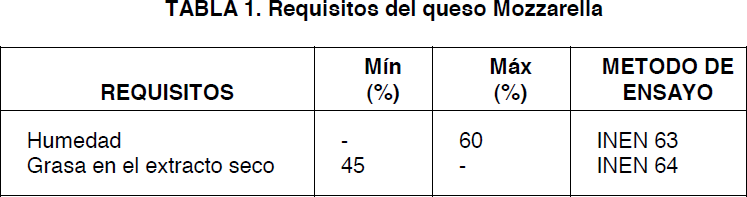 NORMA INEN 79 PARA
ELQUESO PROVOLONE
OBJETO
Esta norma establece los  requisitos que debe cumplir el  queso Provolone destinado al  consumidor final.
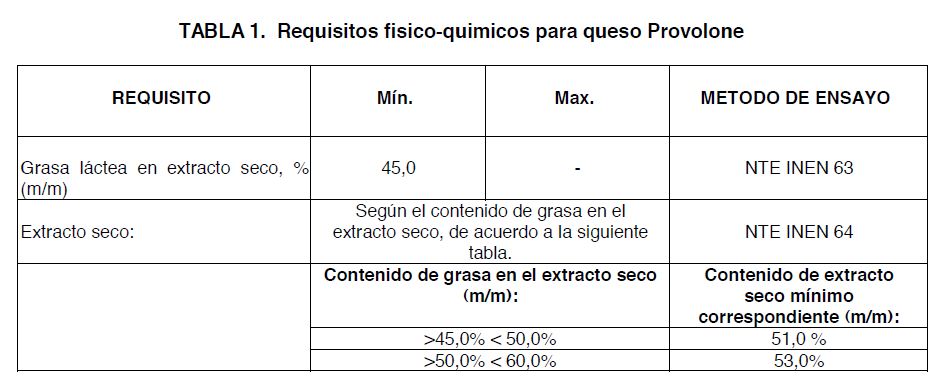 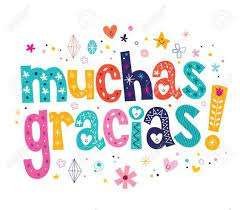